2015
Indian Health Surveillance Report
SEXUALLYTRANSMITTED DISEASES
U.S. Department of Health and Human Services (HHS)Indian Health Service (IHS)Centers for Disease Control and Prevention (CDC)
NATIONAL STD PROFILE
Chlamydia
Figure 1. Chlamydia Rates, U.S.
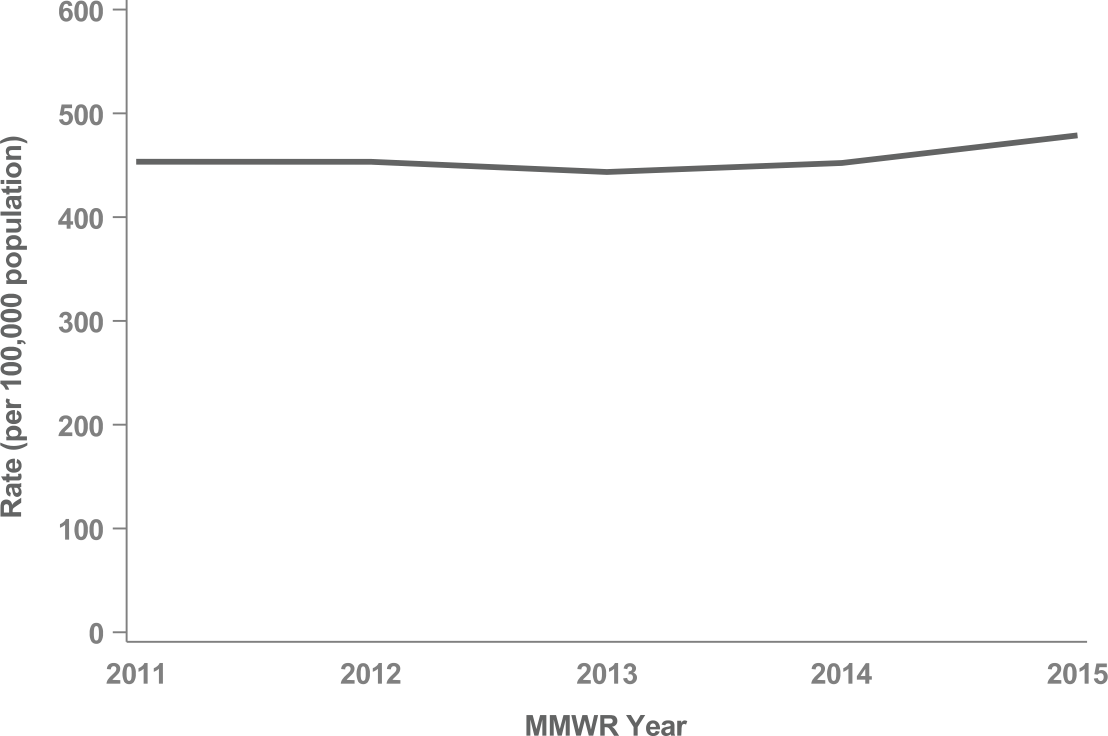 3
Figure 2. Chlamydia Rates by Race & Ethnicity, U.S.
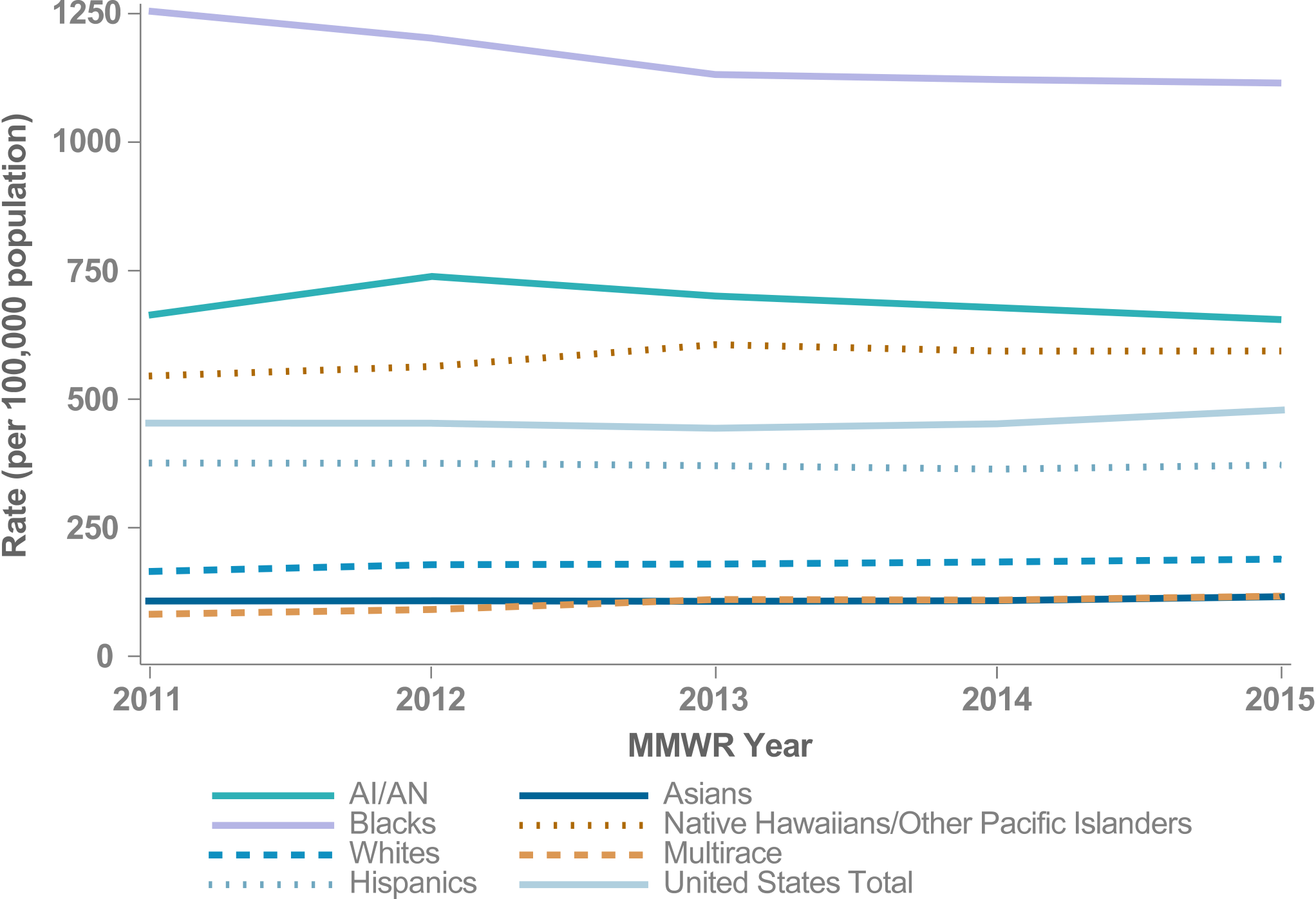 4
Figure 3. Chlamydia Rates, AI/AN Non-Hispanic, U.S.
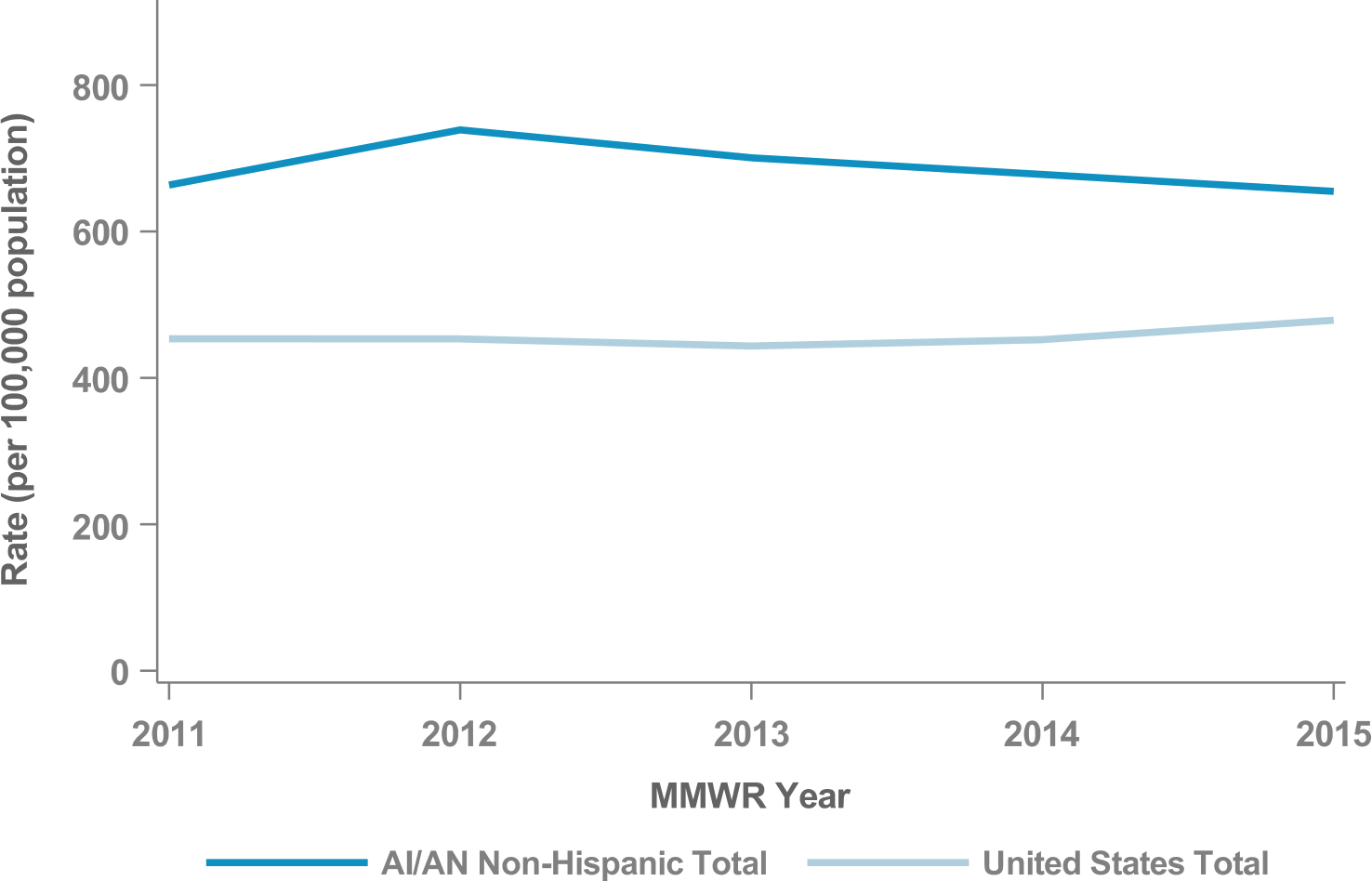 5
Figure 4. Chlamydia Rates by Sex, AI/ANNon-Hispanic, U.S.
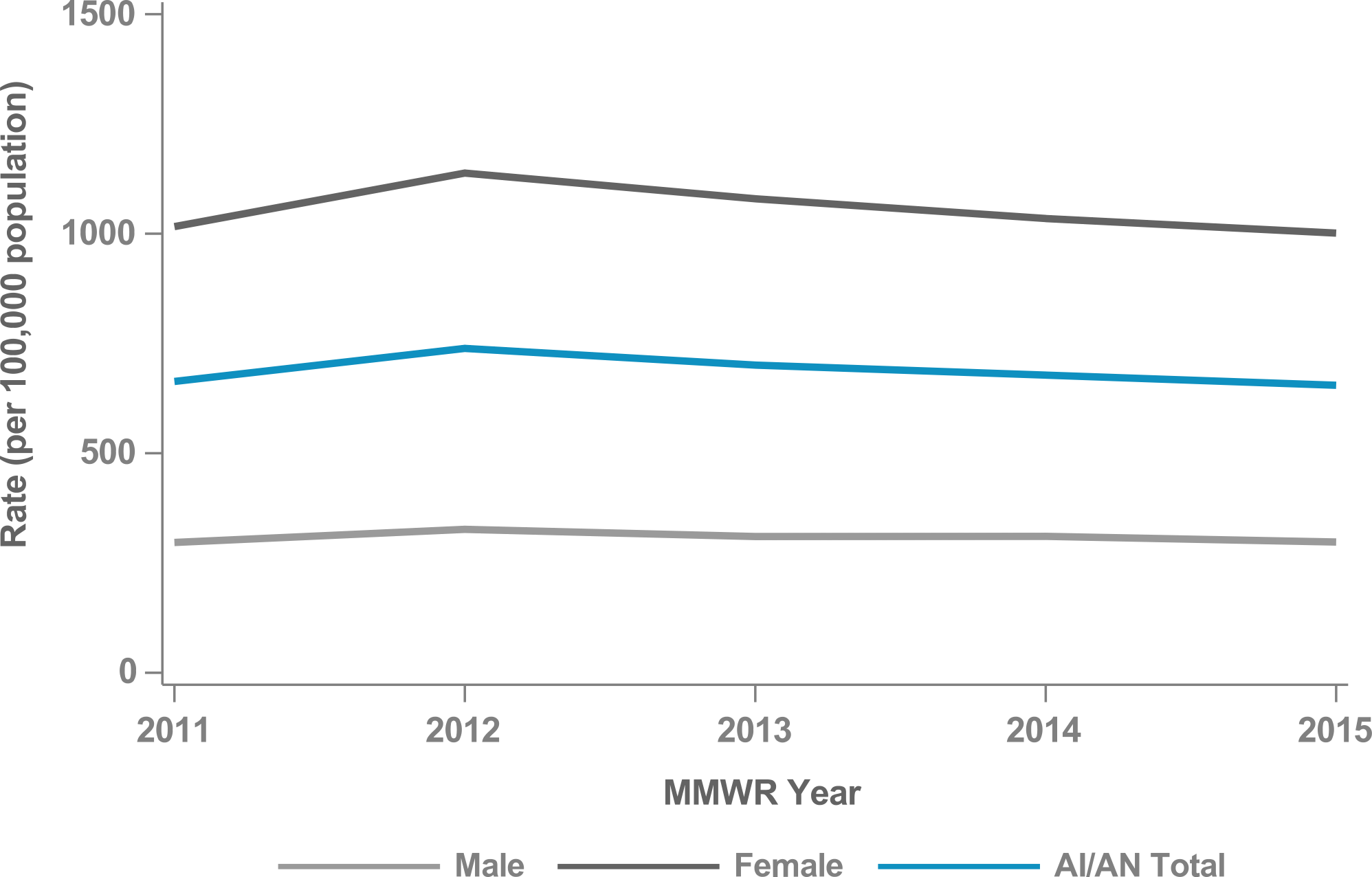 6
Figure 5. Chlamydia Rates by Sex & Age, AI/ANNon-Hispanic, U.S.
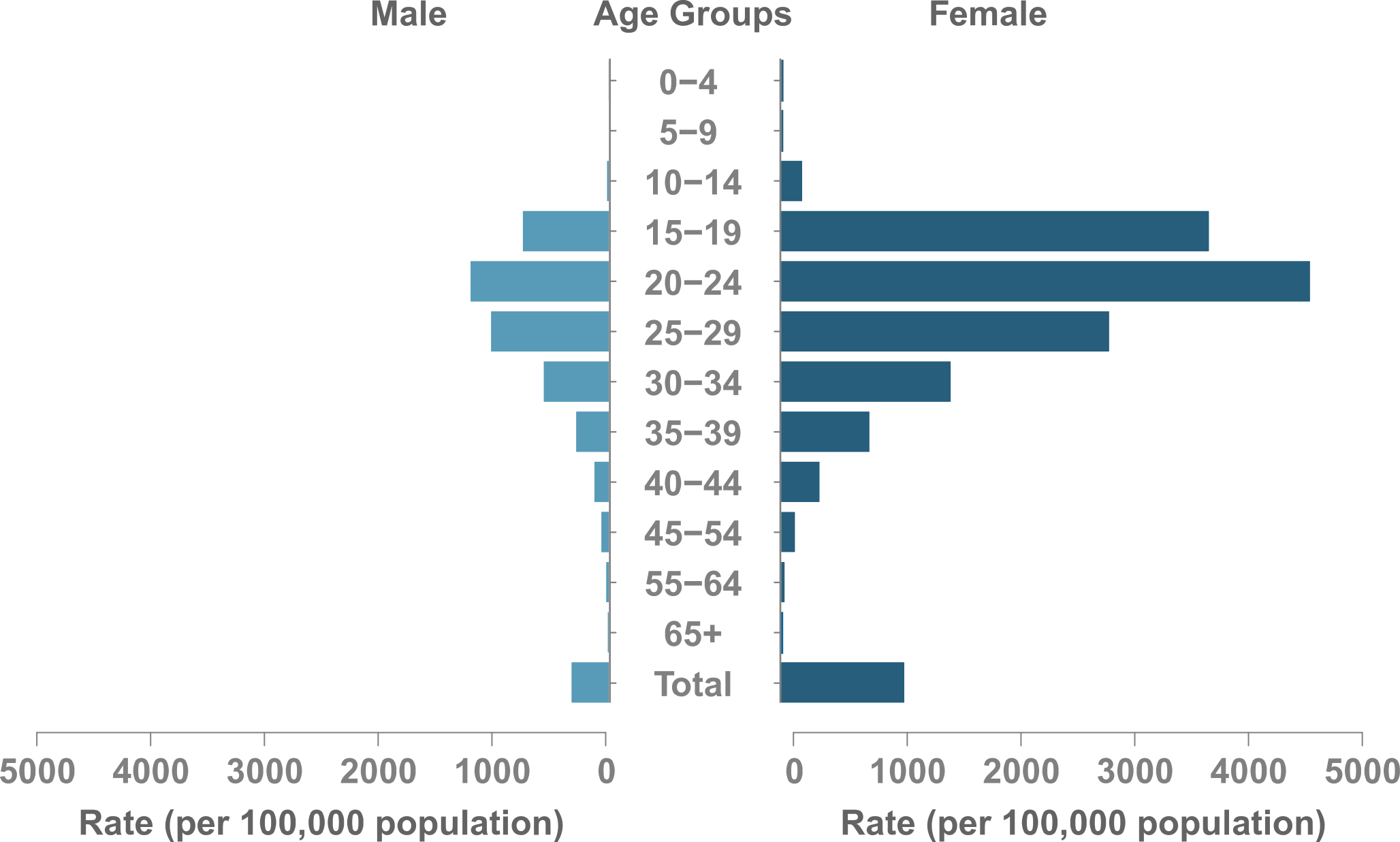 7
NATIONAL STD PROFILE
GONORRHEA
Figure 6. Gonorrhea Rates, U.S.
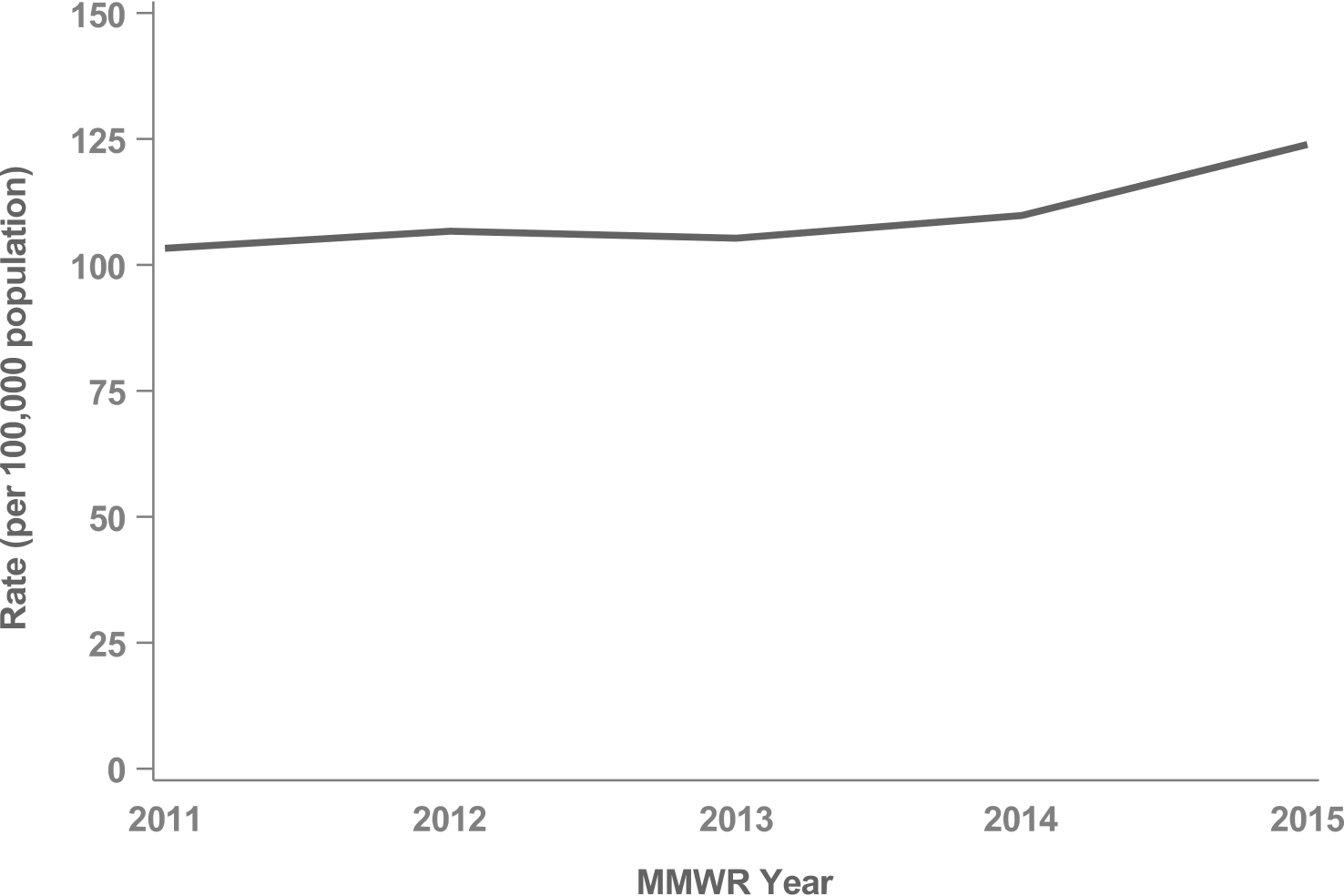 9
Figure 7. Gonorrhea Rates by Race & Ethnicity, U.S.
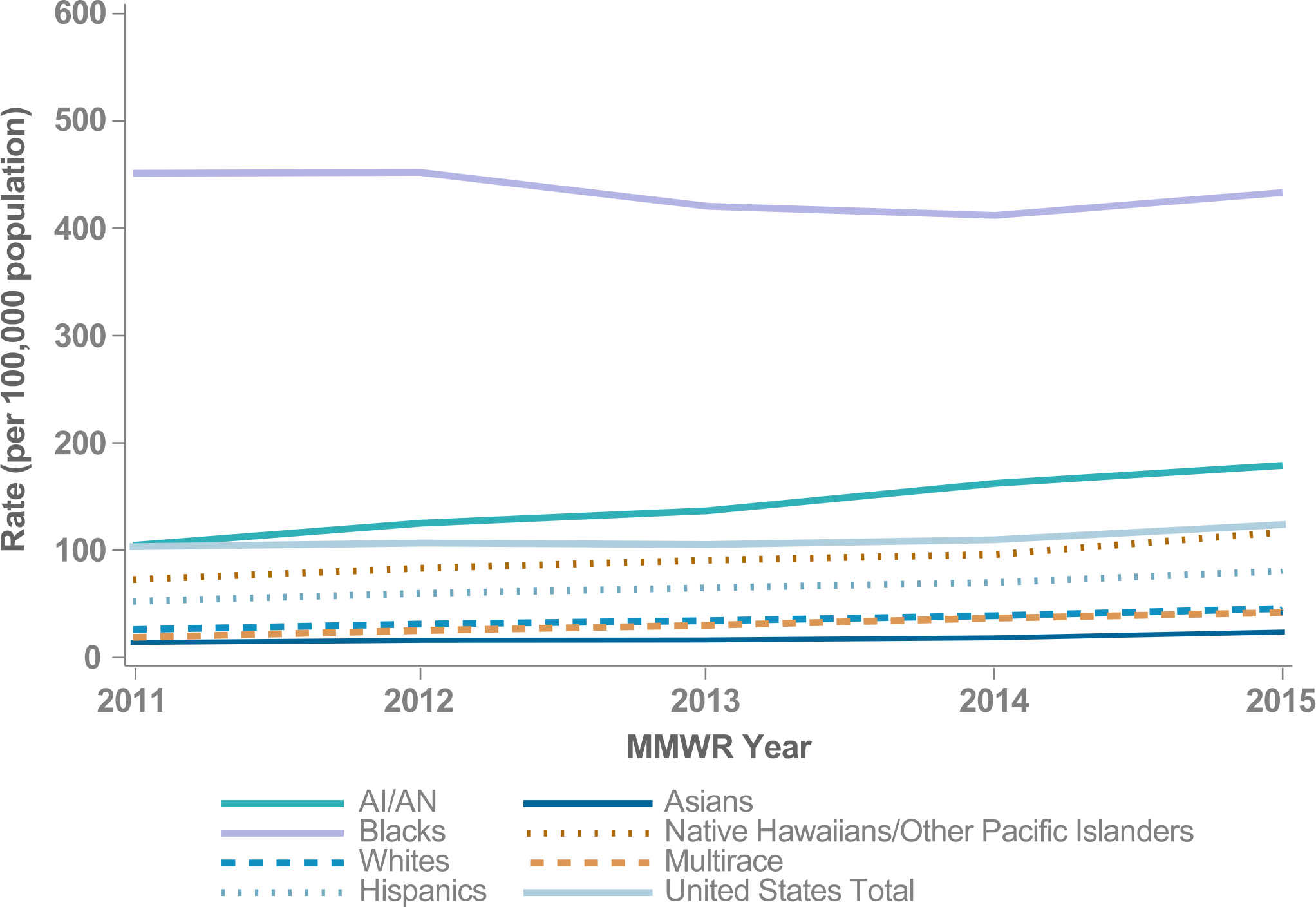 10
Figure 8. Gonorrhea Rates, AI/AN Non-Hispanic, U.S.
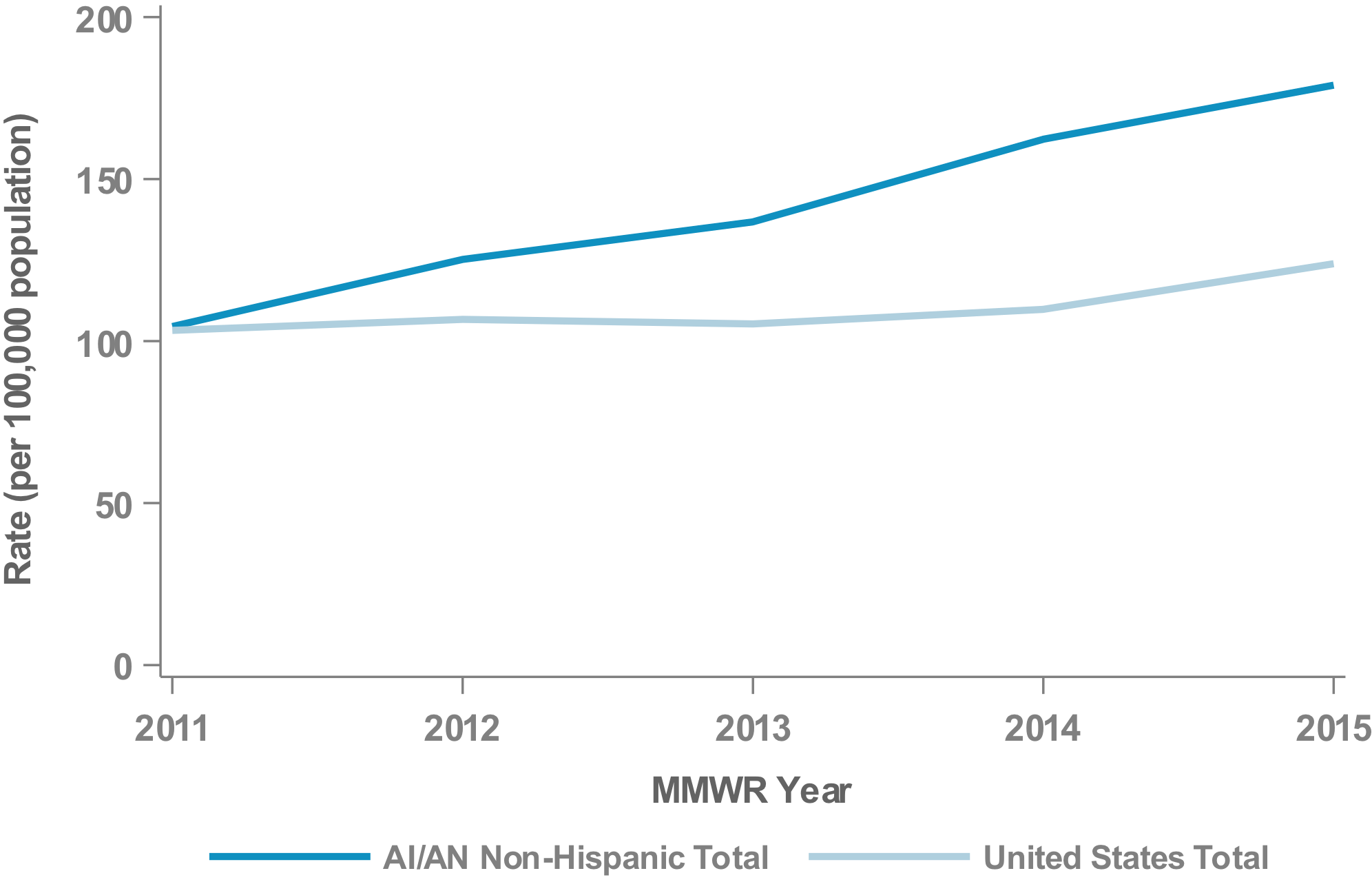 11
Figure 9. Gonorrhea Rates by Sex, AI/ANNon-Hispanic, U.S.
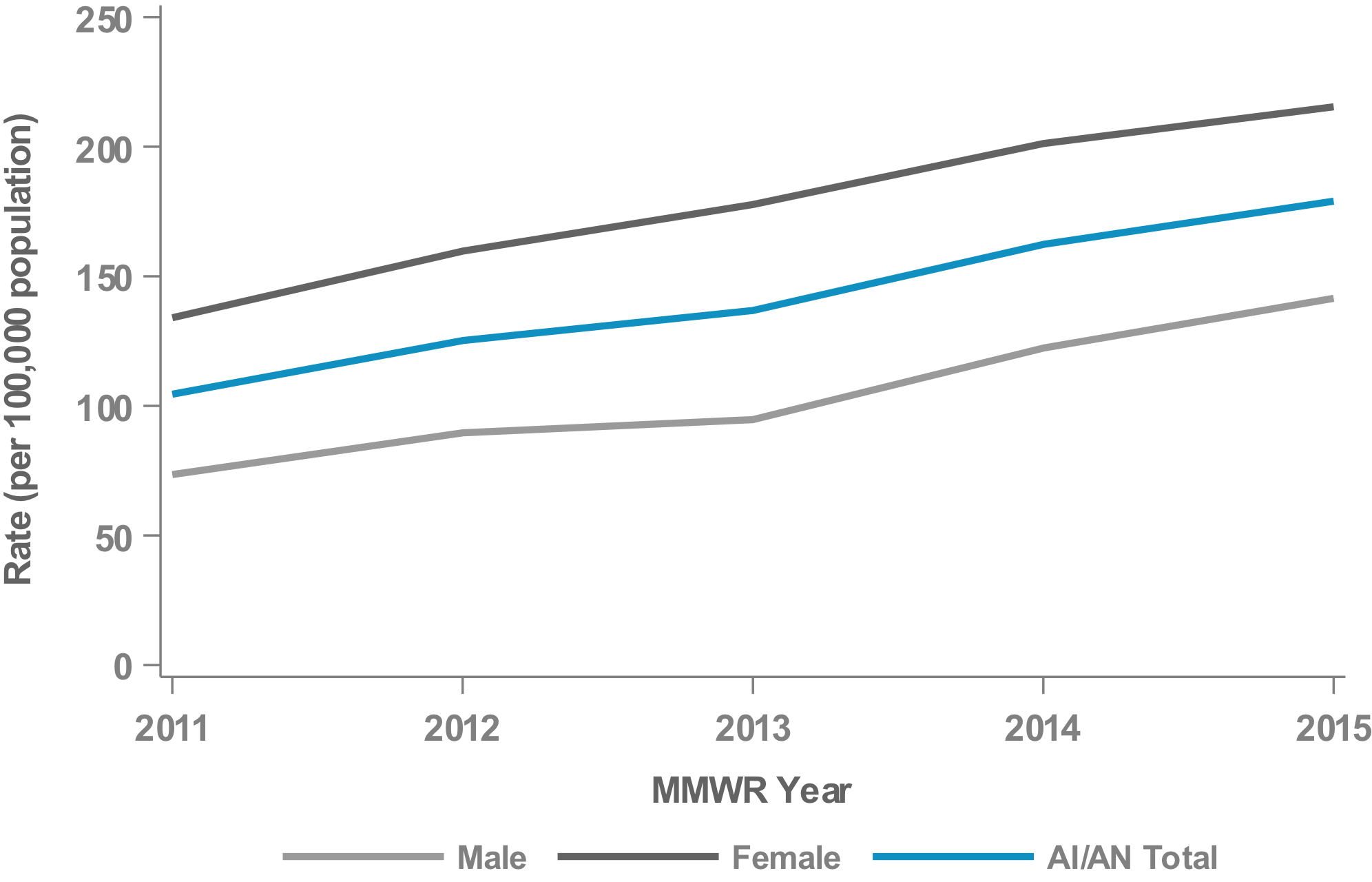 12
Figure 10. Gonorrhea Rates by Sex & Age, AI/AN Non-Hispanic, U.S.
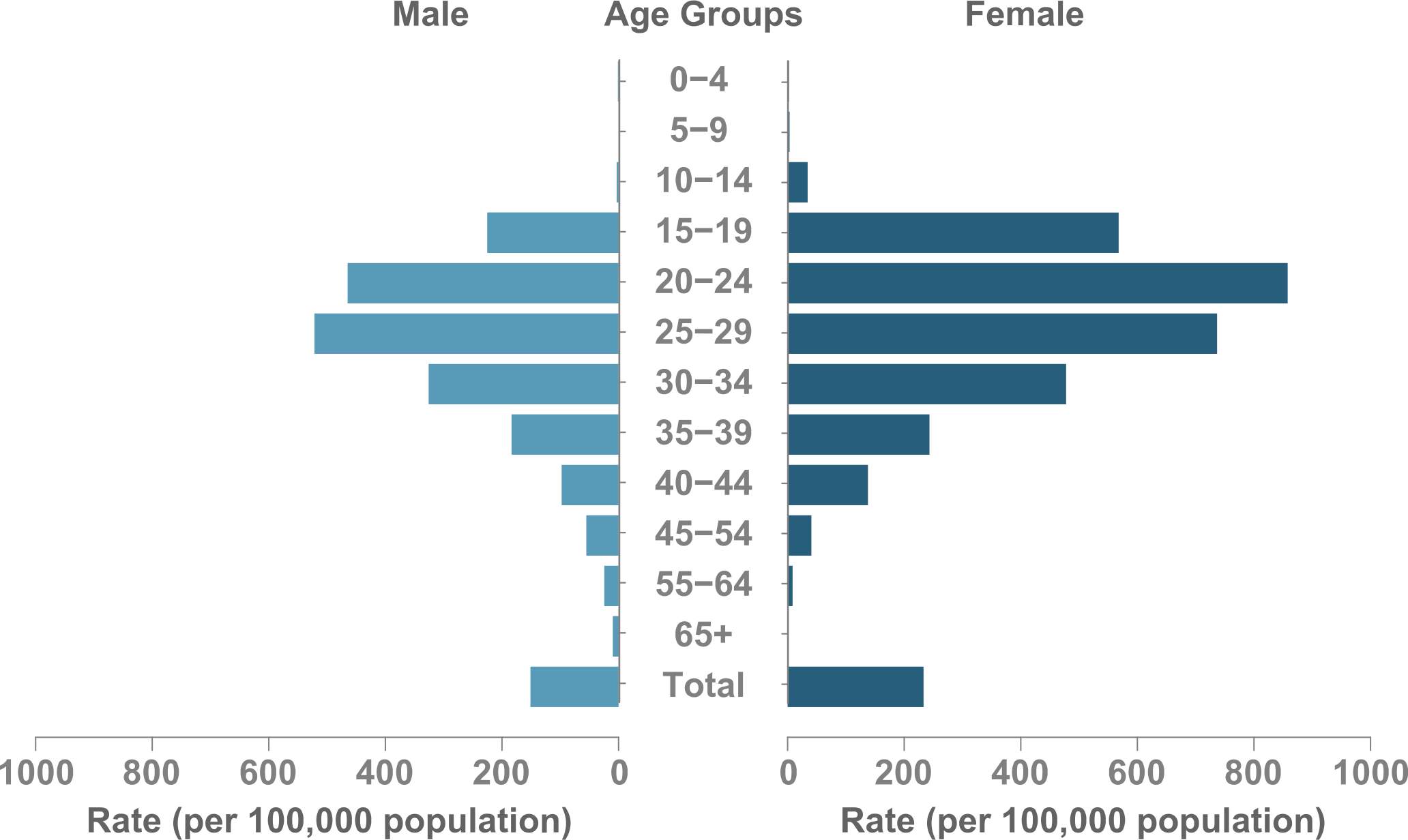 13
NATIONAL STD PROFILE
PRIMARY & SECONDARY (P&S) SYPHILIS
Figure 11. P&S Syphilis Rates, U.S.
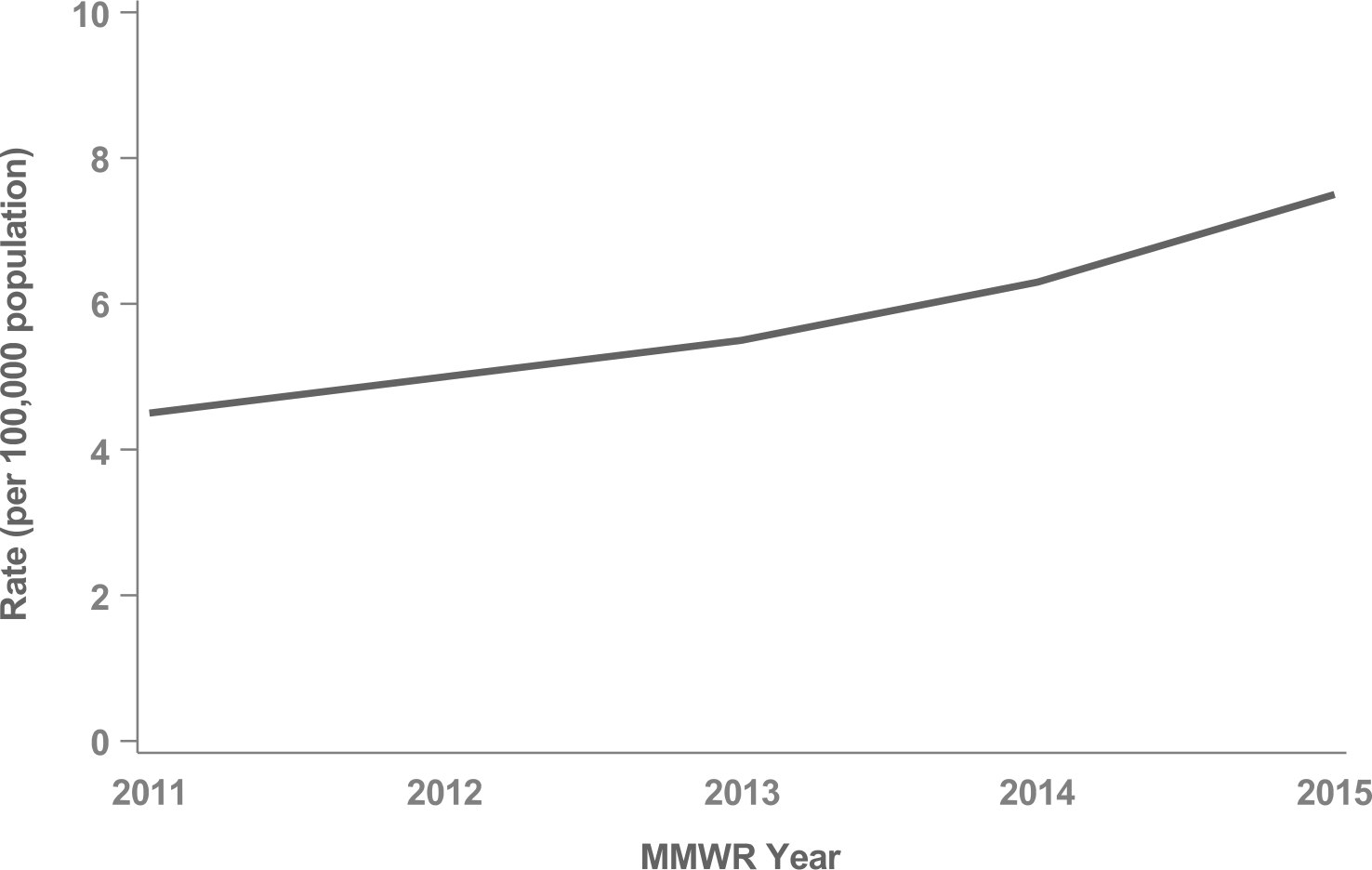 15
Figure 12. P&S Syphilis Rates by Race & Ethnicity, U.S.
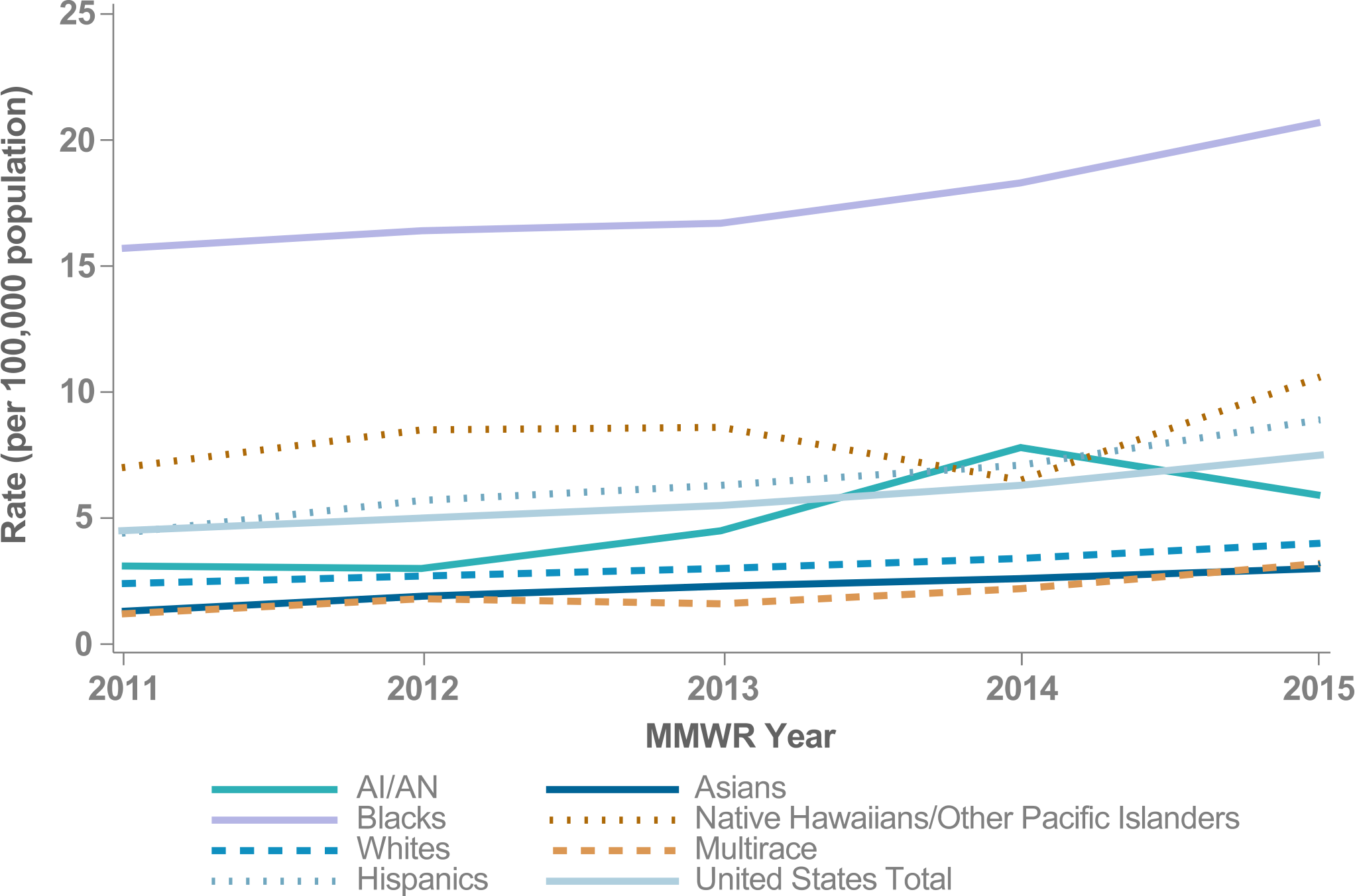 16
Figure 13. P&S Syphilis Rates, AI/ANNon-Hispanic, U.S.
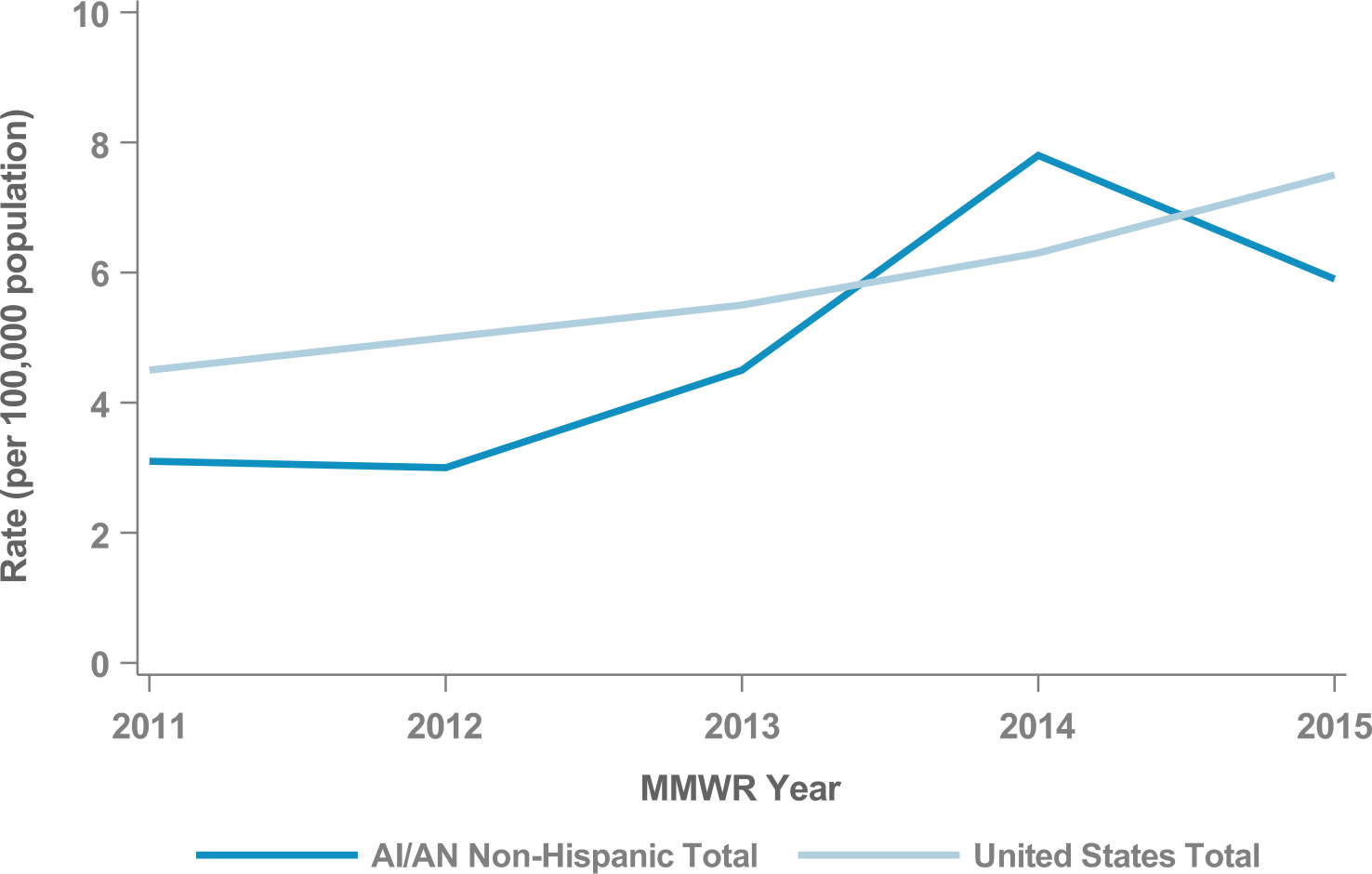 17
Figure 14. P&S Syphilis Rates by Sex, AI/AN Non-Hispanic, U.S.
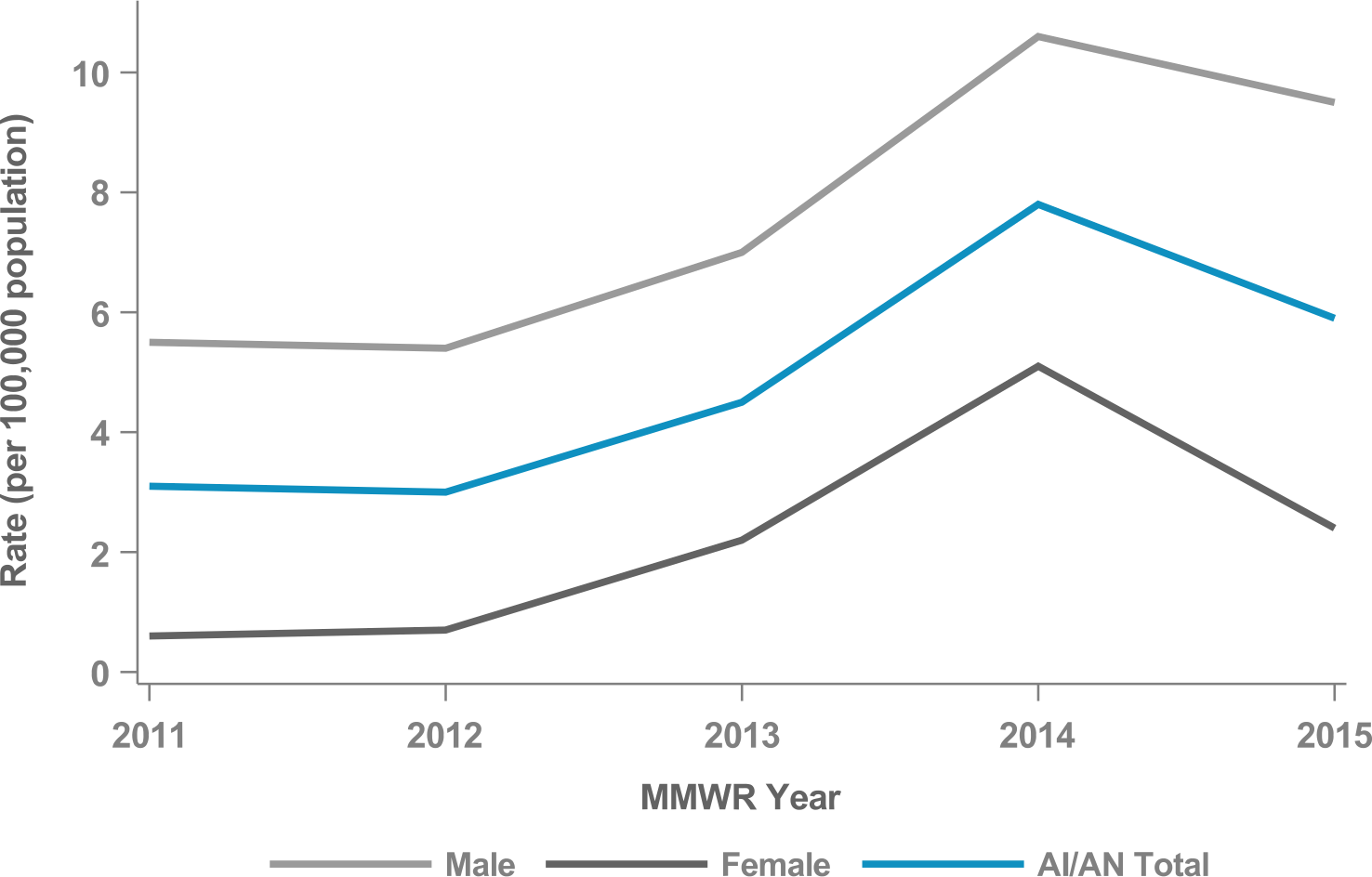 18
Figure 15. P&S Syphilis Rates by Sex & Age, AI/AN Non-Hispanic, U.S.
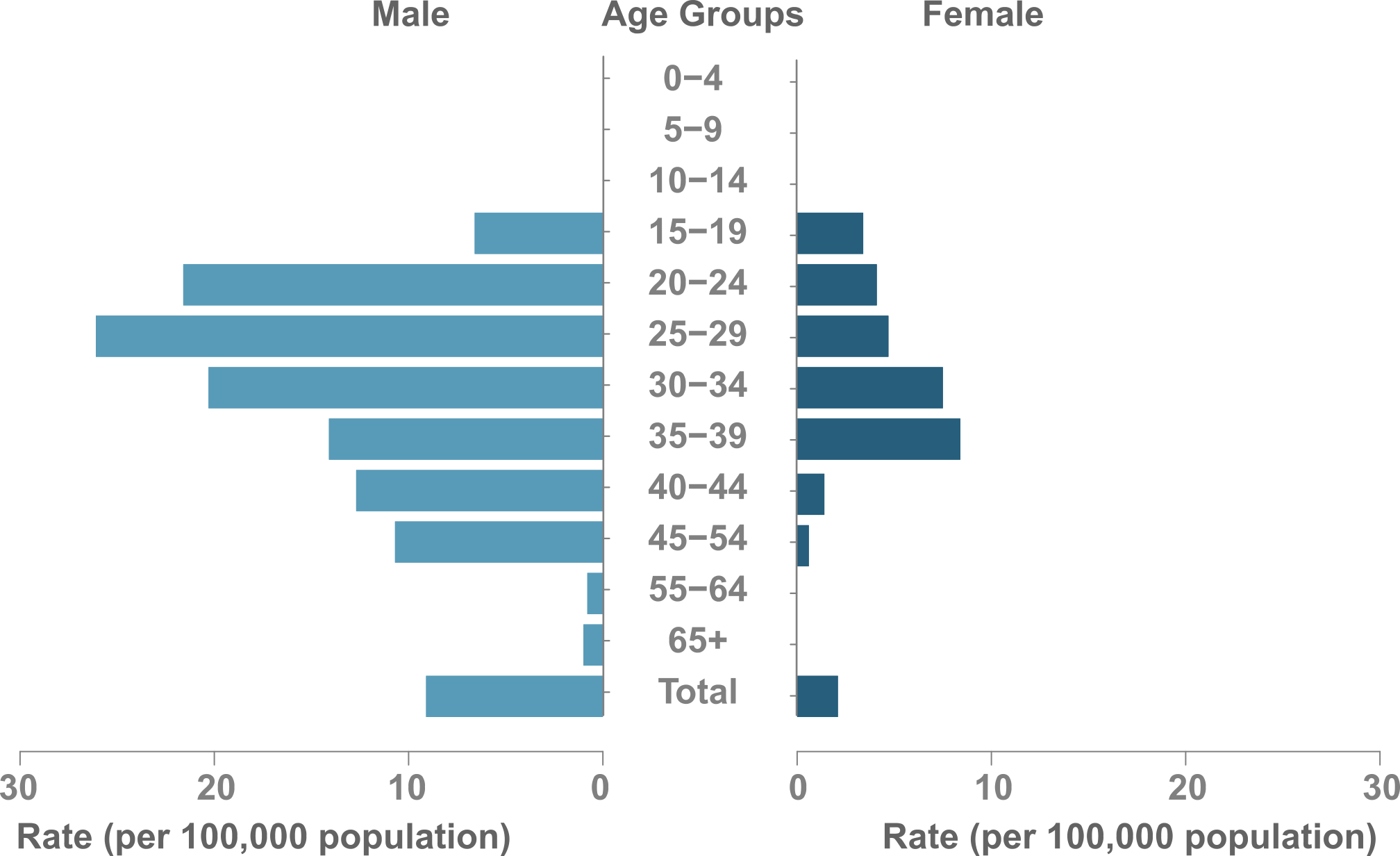 19
IHS NATIONAL AND AREA STD PROFILES
IHS OVERVIEW
IHS Overview
IHS Geography & Population (Data collection ending 2015)
States: 35 (AK, AL, AZ, CA, CO, CT, FL, ID, IN, IA, KS, LA, ME, MA, MI, MN, MS, MT, NE, NV, NM, NY, NC, ND, OK, OR, PA, RI, SC, SD, TX, UT, WA, WI, WY)
Counties: 641
IHS Areas: 12
IHS Service Population (est.): 2,161,310
Counties highlighted represent IHS Purchased and Referred Care Service Delivery Areas (PRCSDAs or service counties).
21
Figure 16. Chlamydia Rates by IHS Area, 2015
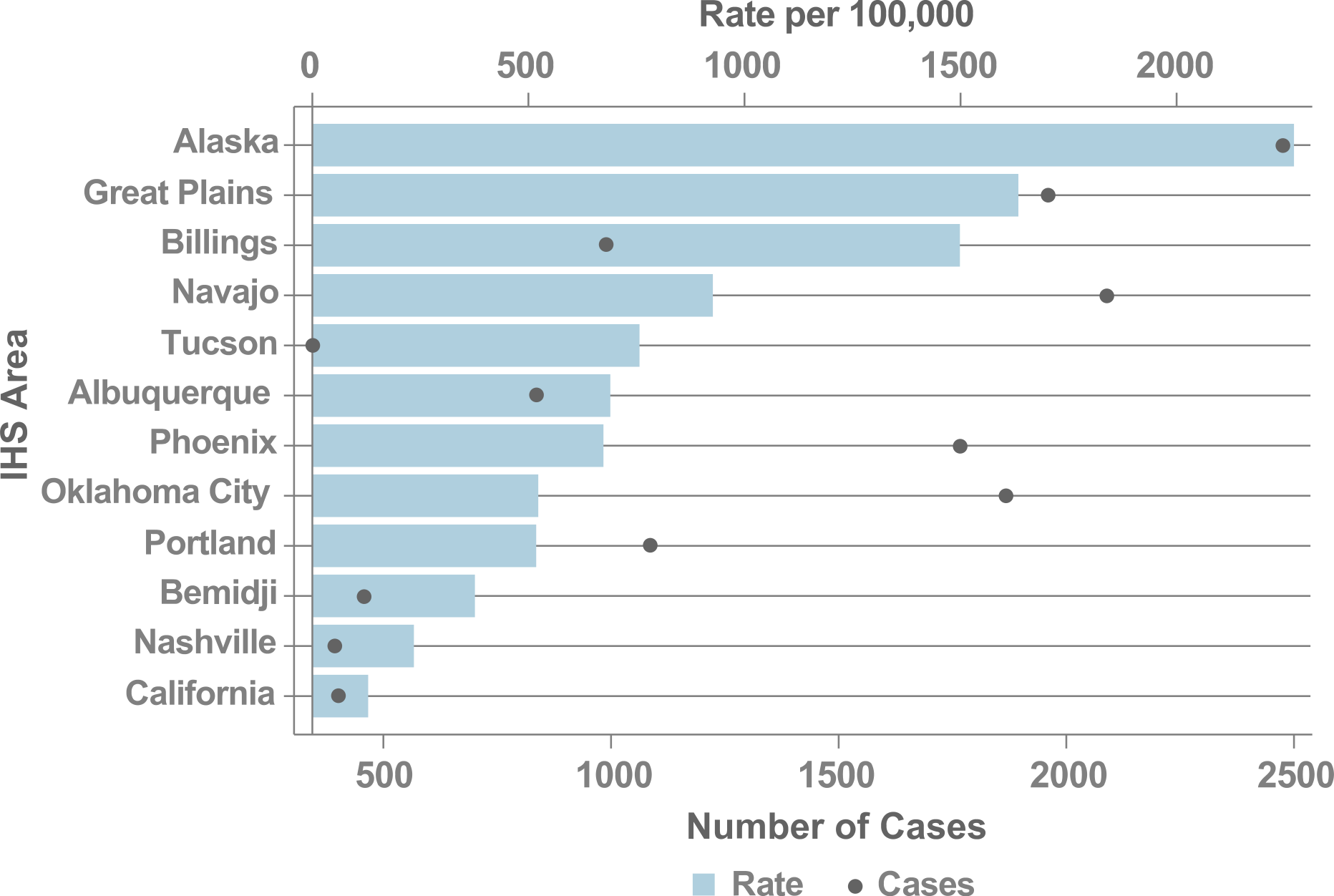 22
Figure 17. Gonorrhea Rates by IHS Area, 2015
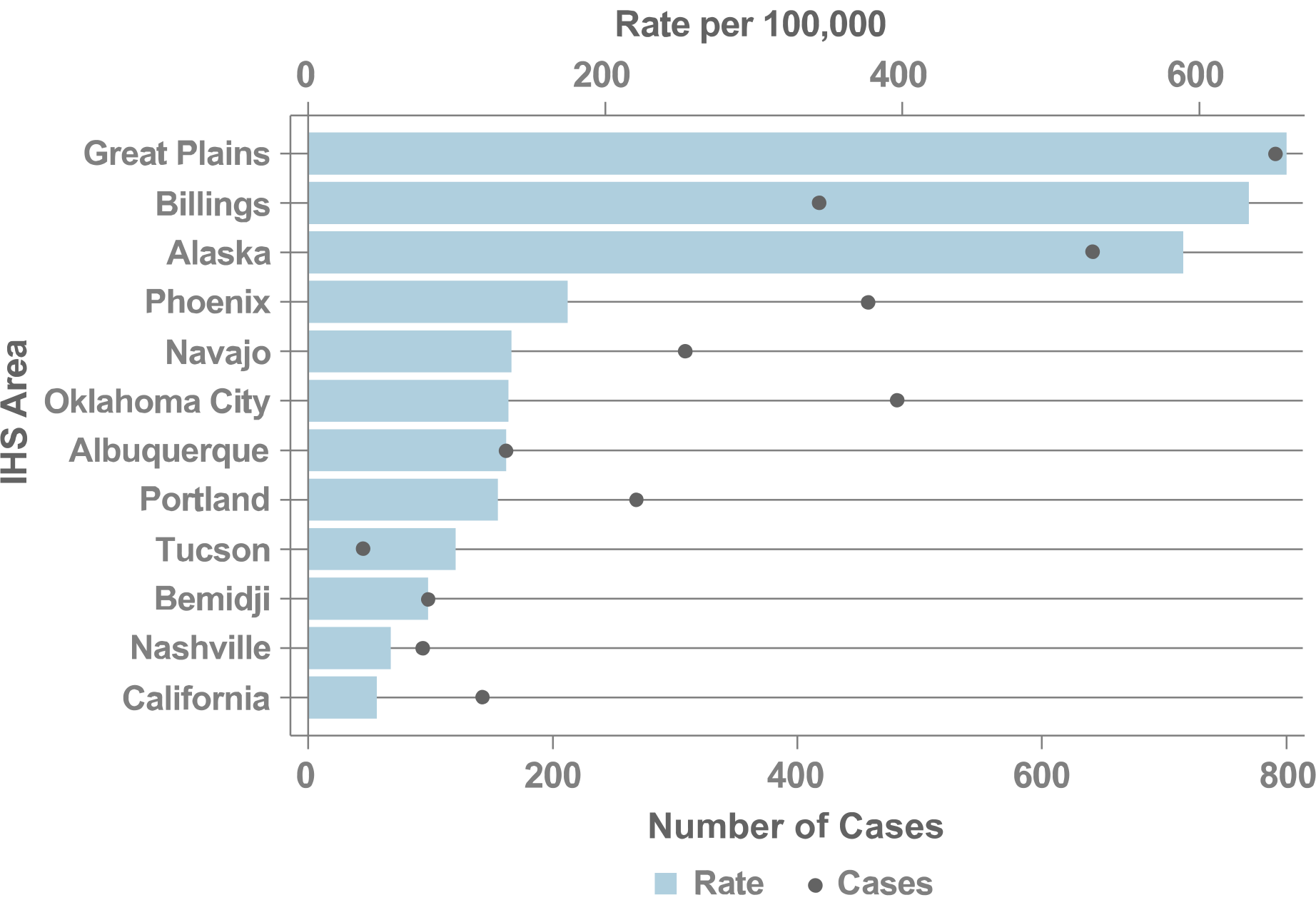 23
Figure 18. P&S Syphilis Rates by IHS Area, 2015
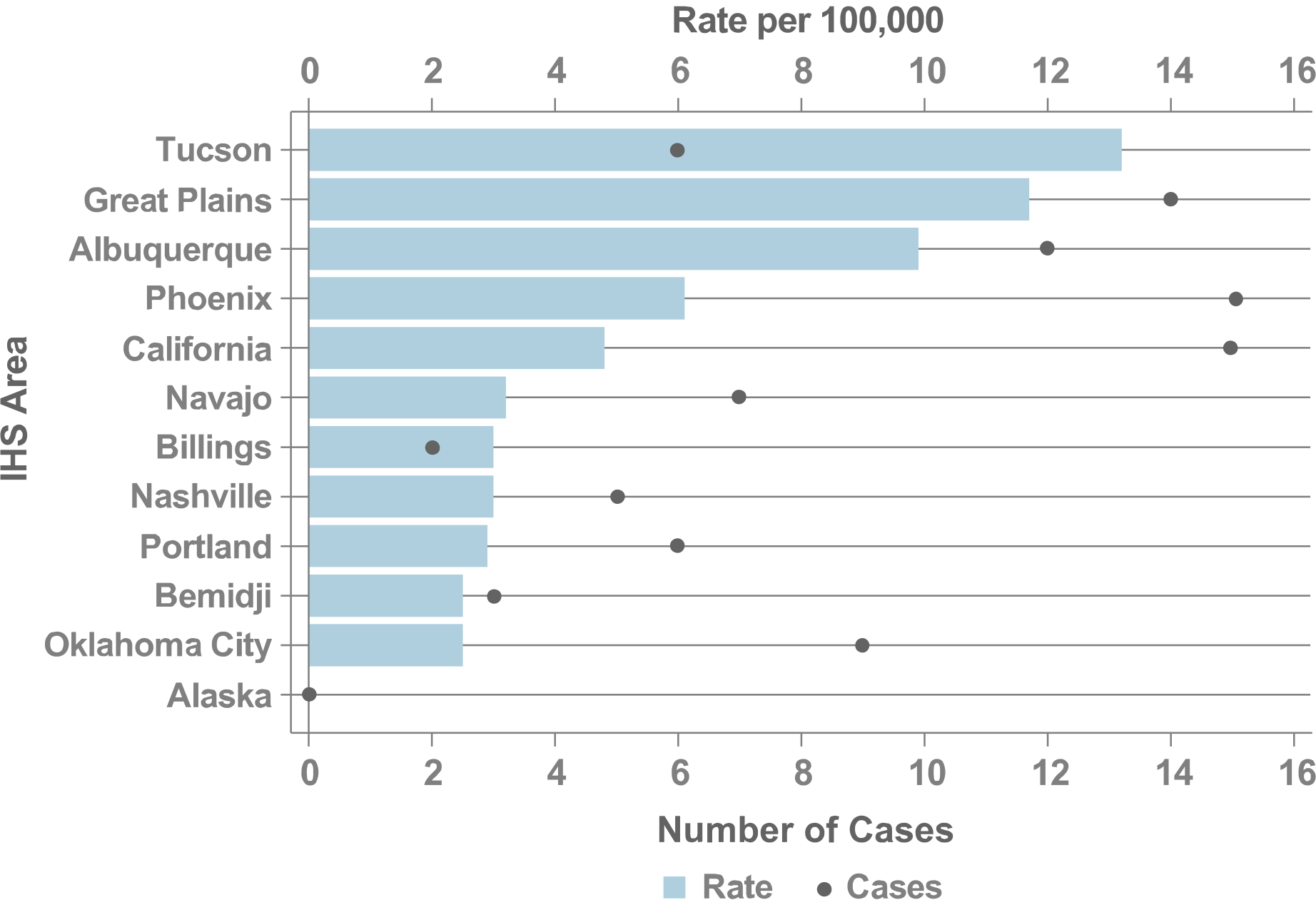 24
IHS NATIONAL AND AREA STD PROFILES
ALASKA
Alaska
IHS Geography & Population (Data collection ending 2015)
States: 1 (AK) 
County Equivalents: AK (29/29) 
IHS Service Population (est.): 142,897
Population Size Rank: 6 of 12 Areas
The state of Alaska began submitting race and ethnicity data that complied with OMB standards in 2015; therefore, trend data for the Alaska Area cannot be presented in this report. In future reports, additional years’ data beyond 2015 are planned to be incorporated for Alaska.
Counties highlighted represent IHS Purchased and Referred Care Service Delivery Areas (PRCSDAs or service counties).
26
Figure 19. Chlamydia Rates, Alaska, 2015
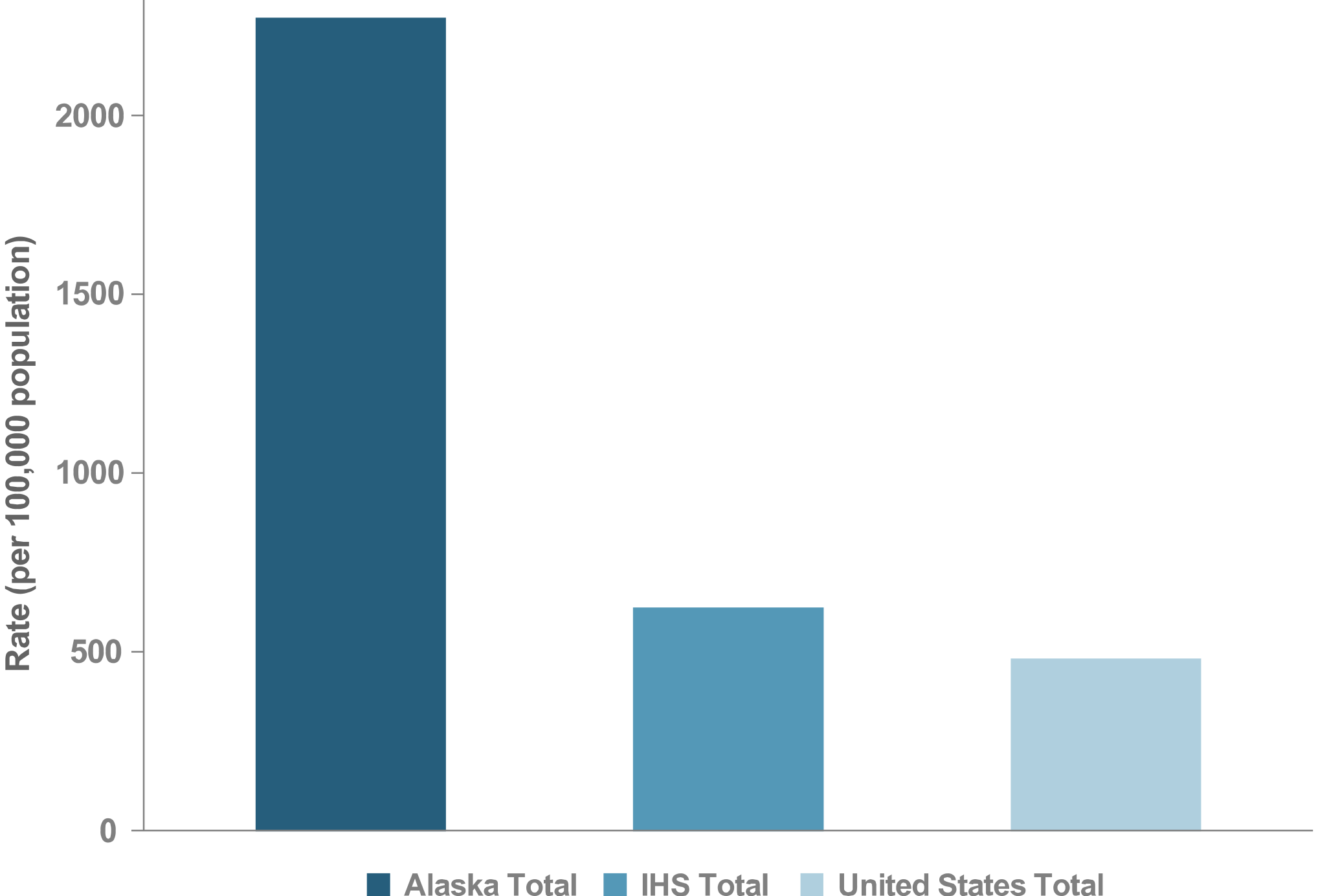 27
Figure 20. Chlamydia Rates by Sex, Alaska, 2015
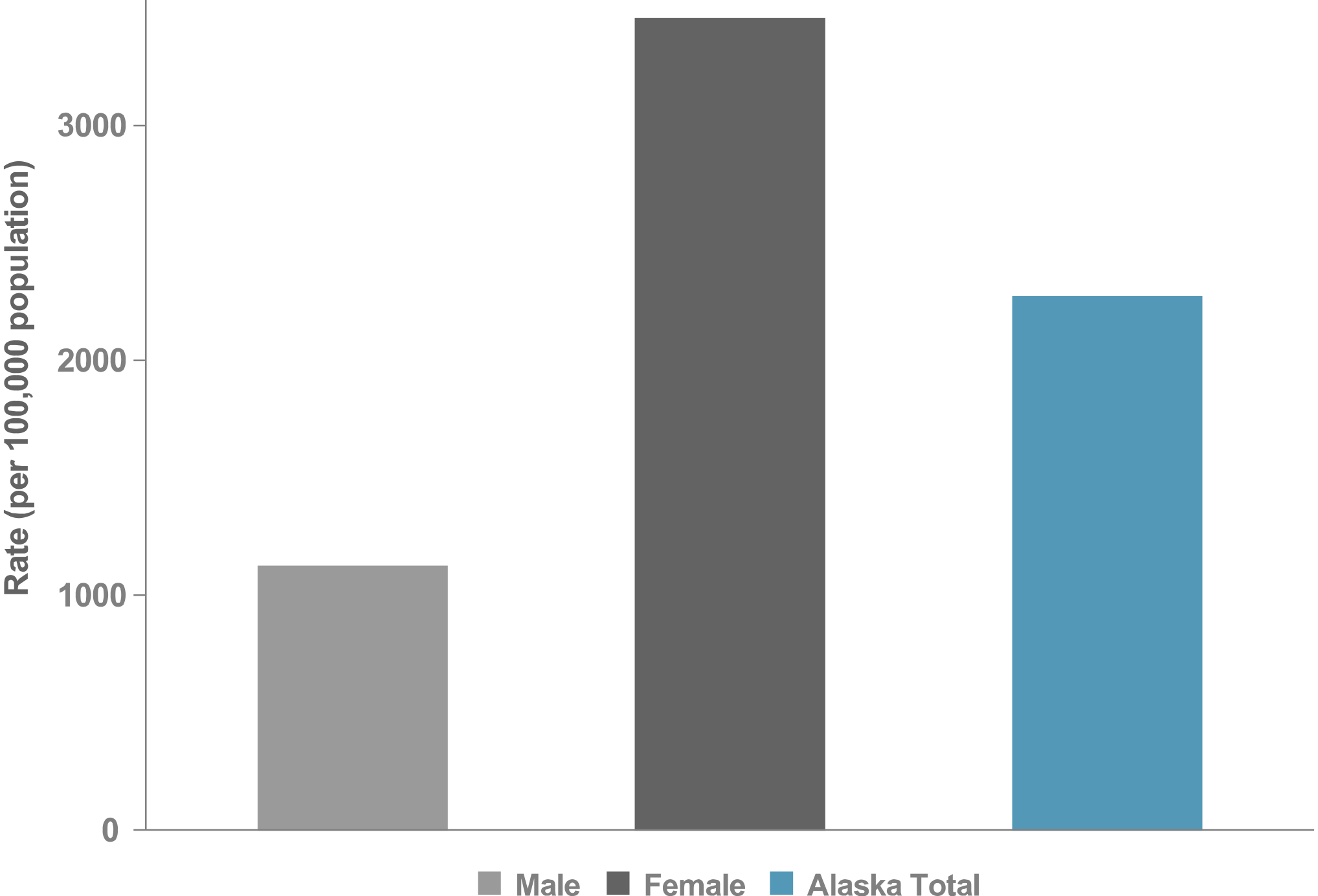 28
Figure 21. Chlamydia Rates by Sex & Age, Alaska, 2015
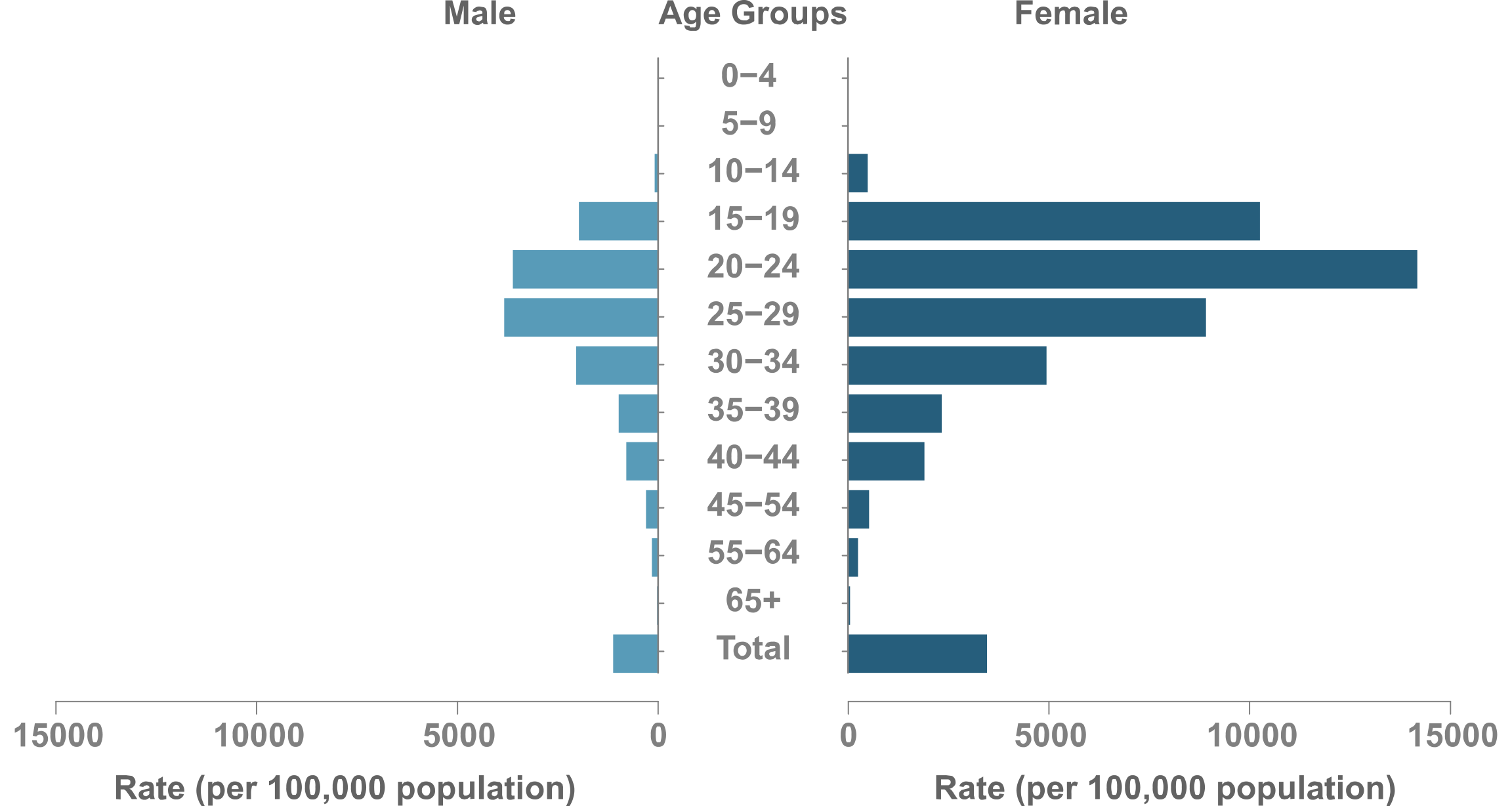 29
Figure 22. Gonorrhea Rates, Alaska, 2015
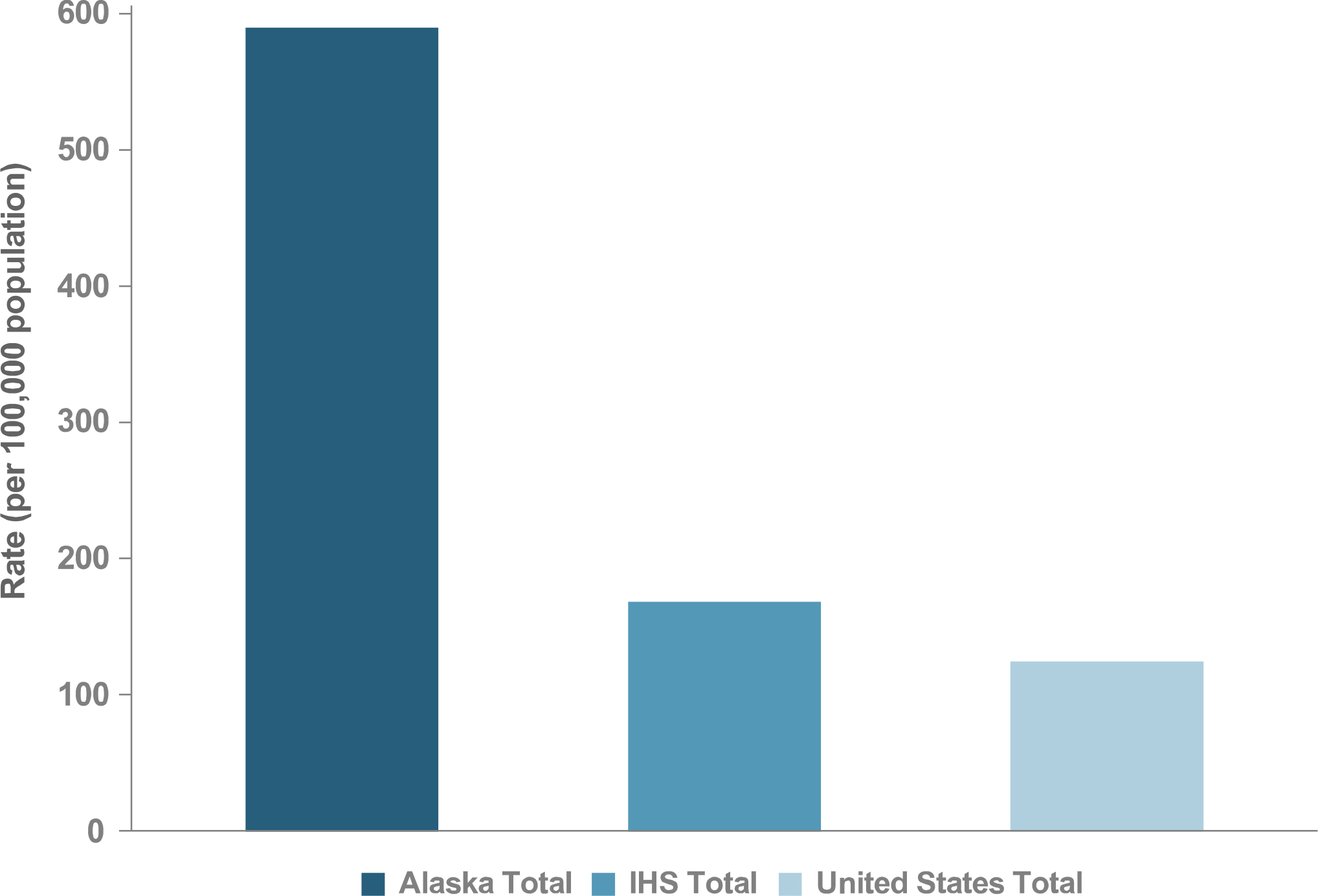 30
Figure 23. Gonorrhea Rates by Sex, Alaska, 2015
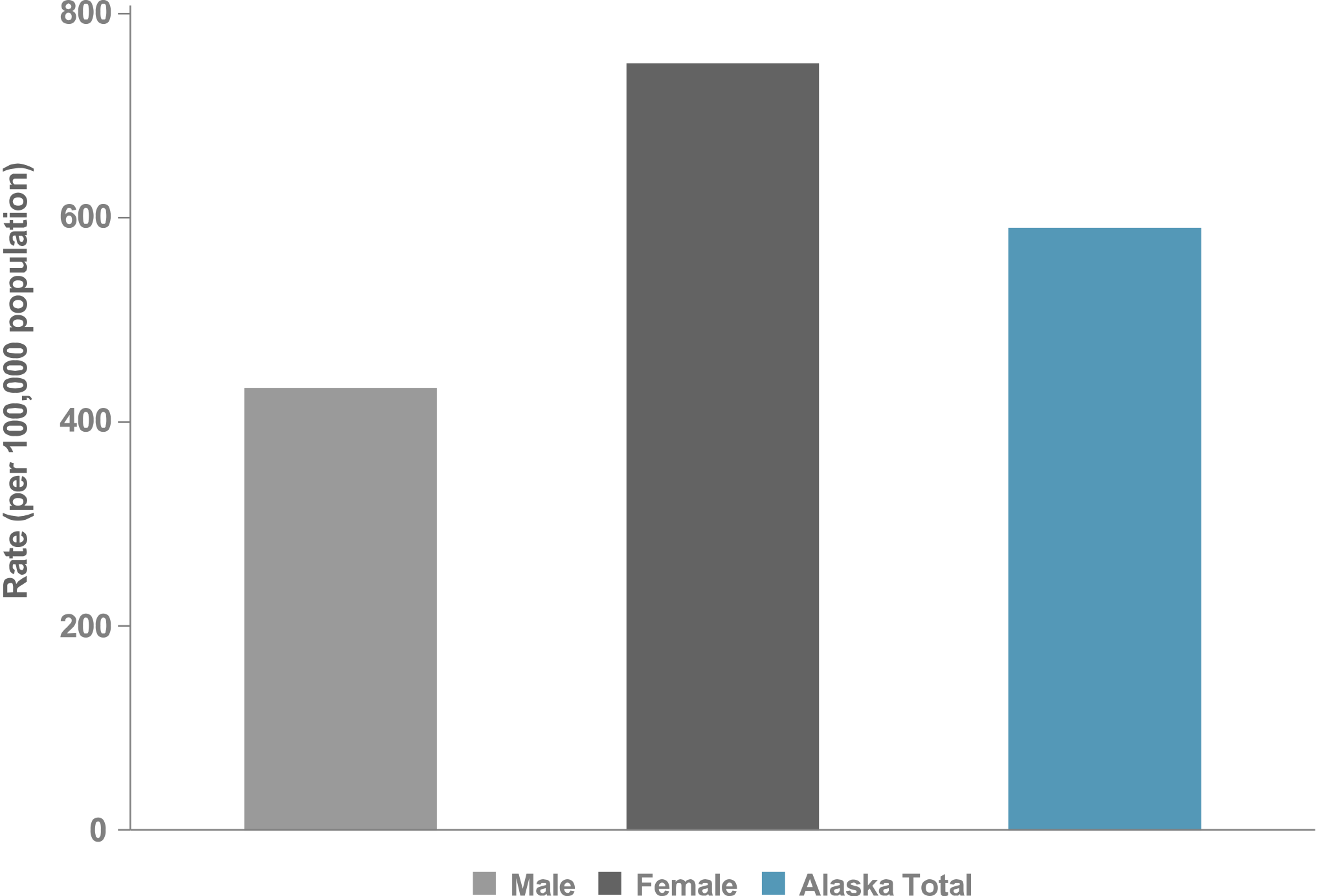 31
Figure 24. Gonorrhea Rates by Sex & Age, Alaska, 2015
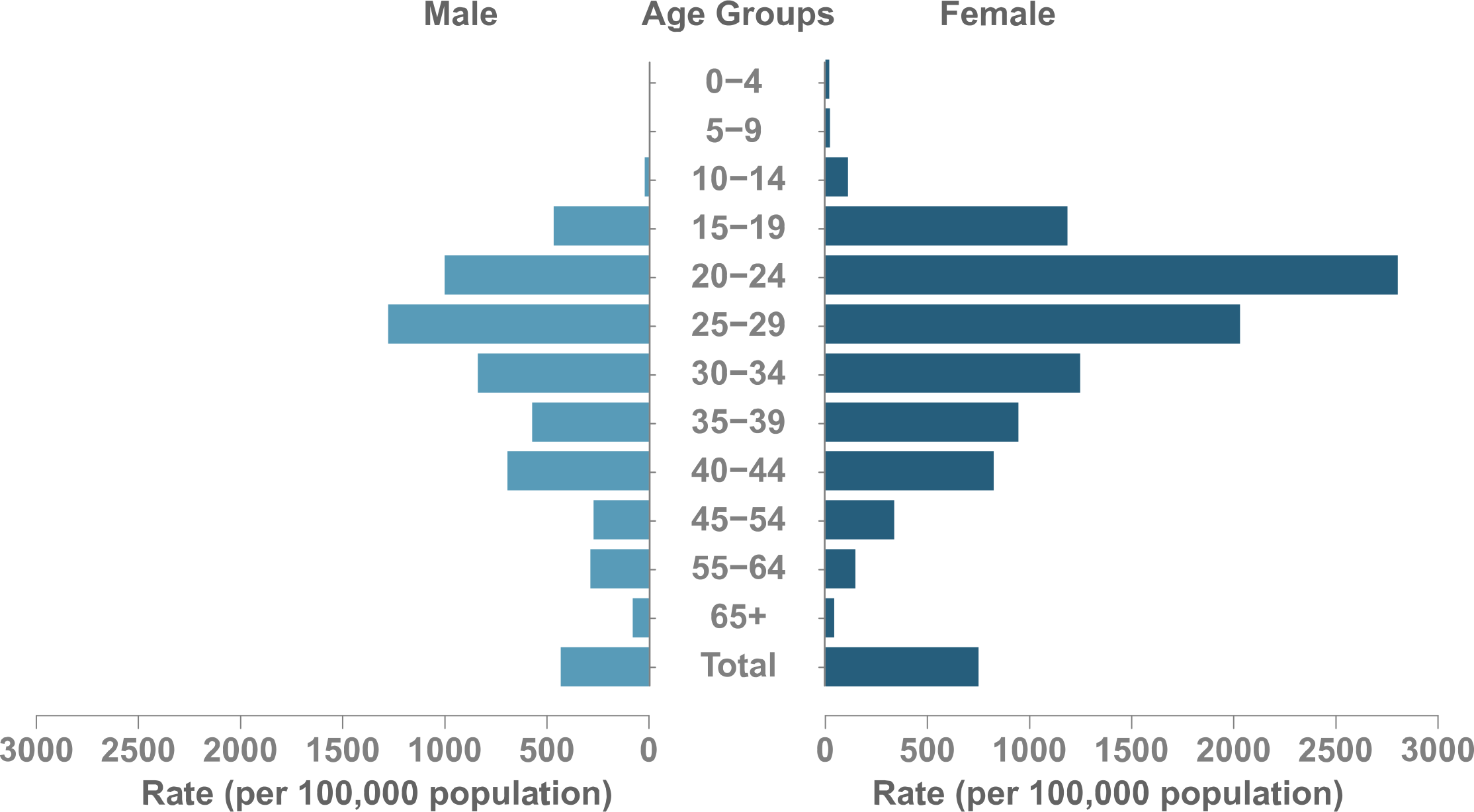 32
Figure 25. P&S Syphilis Rates, Alaska, 2015
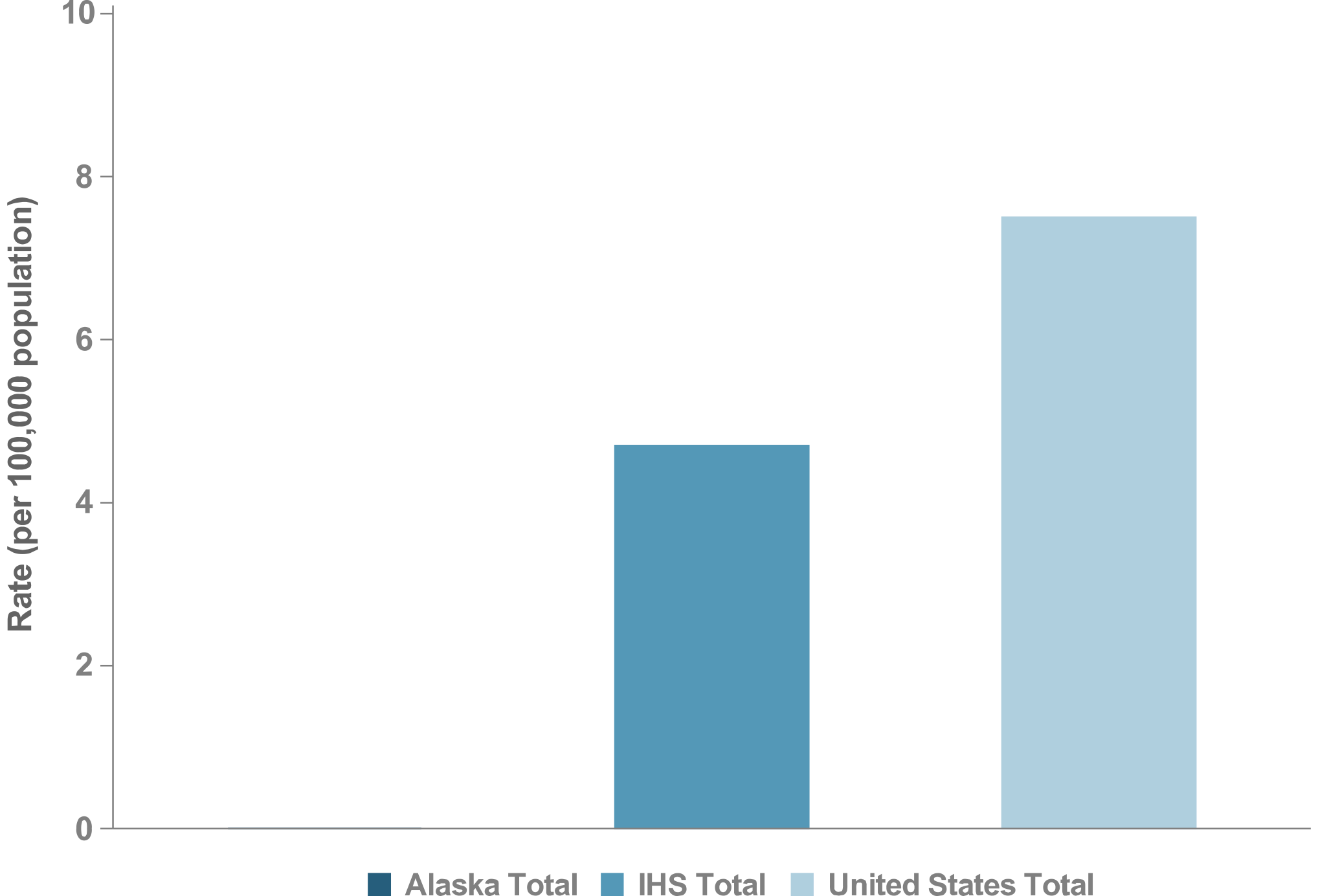 33
Figure 26. P&S Syphilis Rates by Sex, Alaska, 2015
No P&S syphilis cases reported in 2015
34
Figure 27. P&S Syphilis Rates by Sex & Age, Alaska, 2015
No P&S syphilis cases reported in 2015
35
IHS NATIONAL AND AREA STD PROFILES
ALBUQUERQUE
Albuquerque
IHS Geography & Population (Data collection ending 2015)
States: 4 (CO, NM, TX, UT) 
Counties: CO (4/64) NM (16/33) TX (1/254) UT (1/29) 
IHS Service Population (est.): 120,723
Population Size Rank: 10 of 12 Areas
Counties highlighted represent IHS Purchased and Referred Care Service Delivery Areas (PRCSDAs or service counties).
Counties in light blue represent PRCSDAs that are shared between IHS Areas.
37
Figure 28. Chlamydia Rates, Albuquerque, 2011–2015
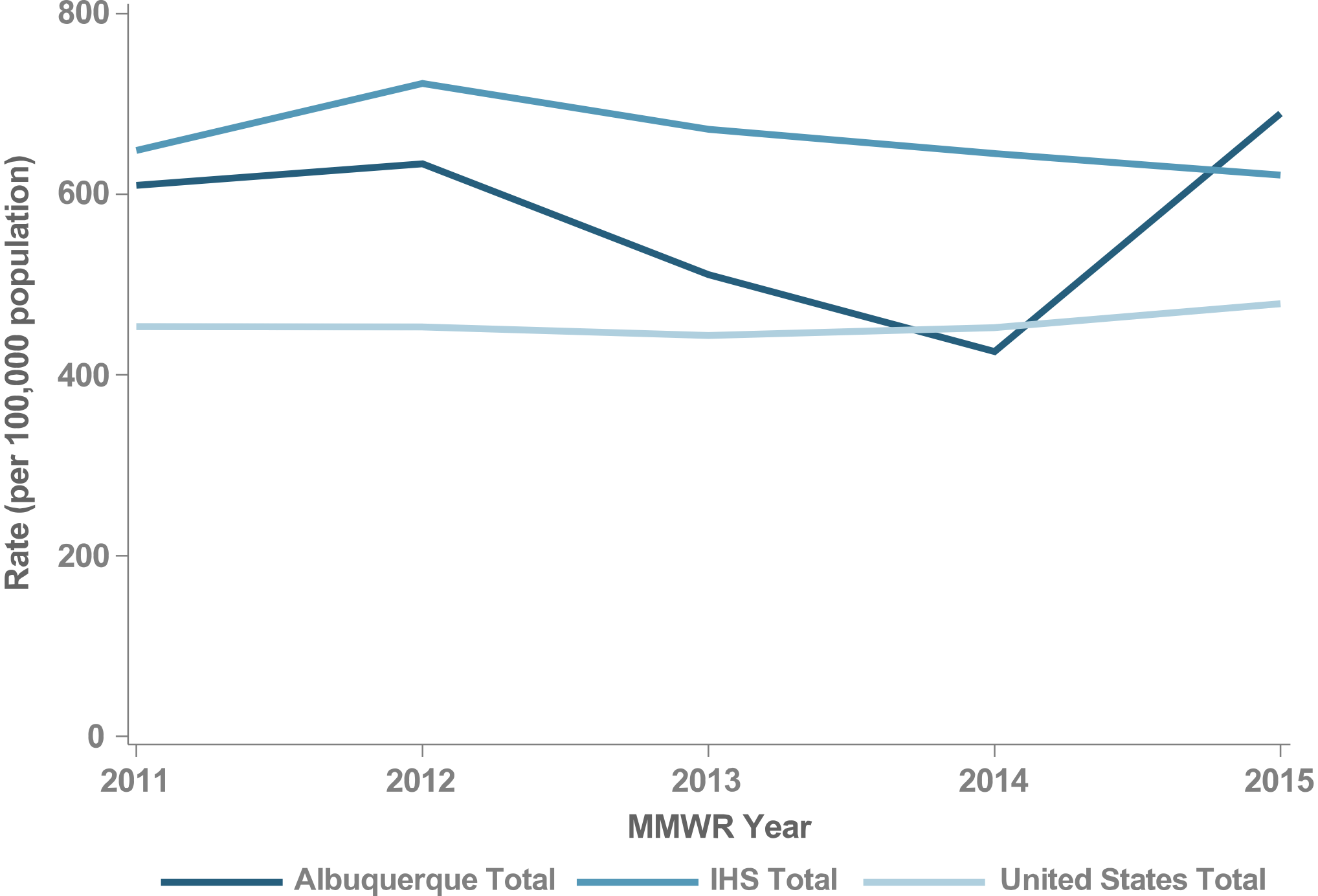 38
Figure 29. Chlamydia Rates by Sex, Albuquerque, 2011–2015
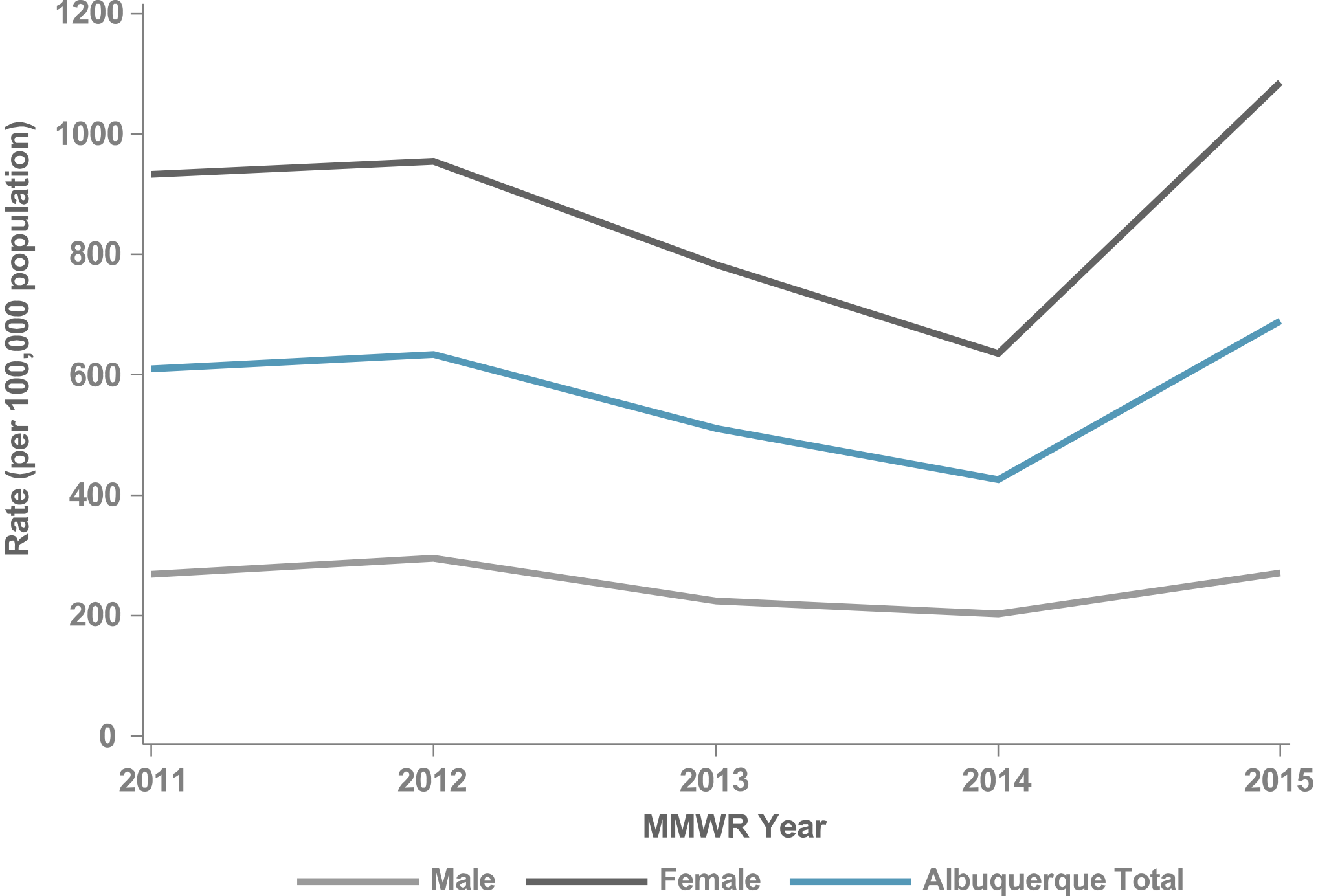 39
Figure 30. Chlamydia Rates by Sex & Age,Albuquerque, 2015
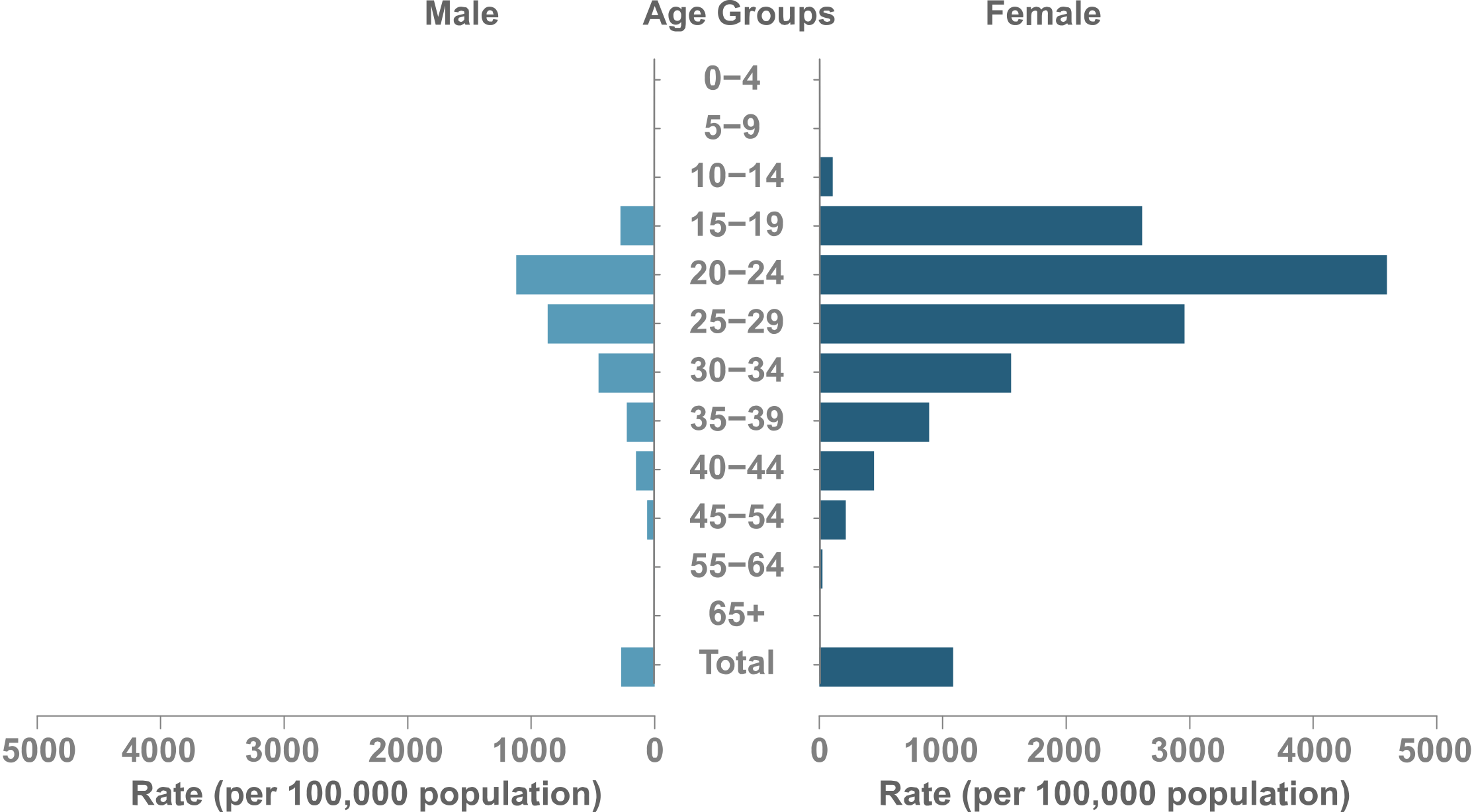 40
Figure 31. Gonorrhea Rates, Albuquerque, 2011–2015
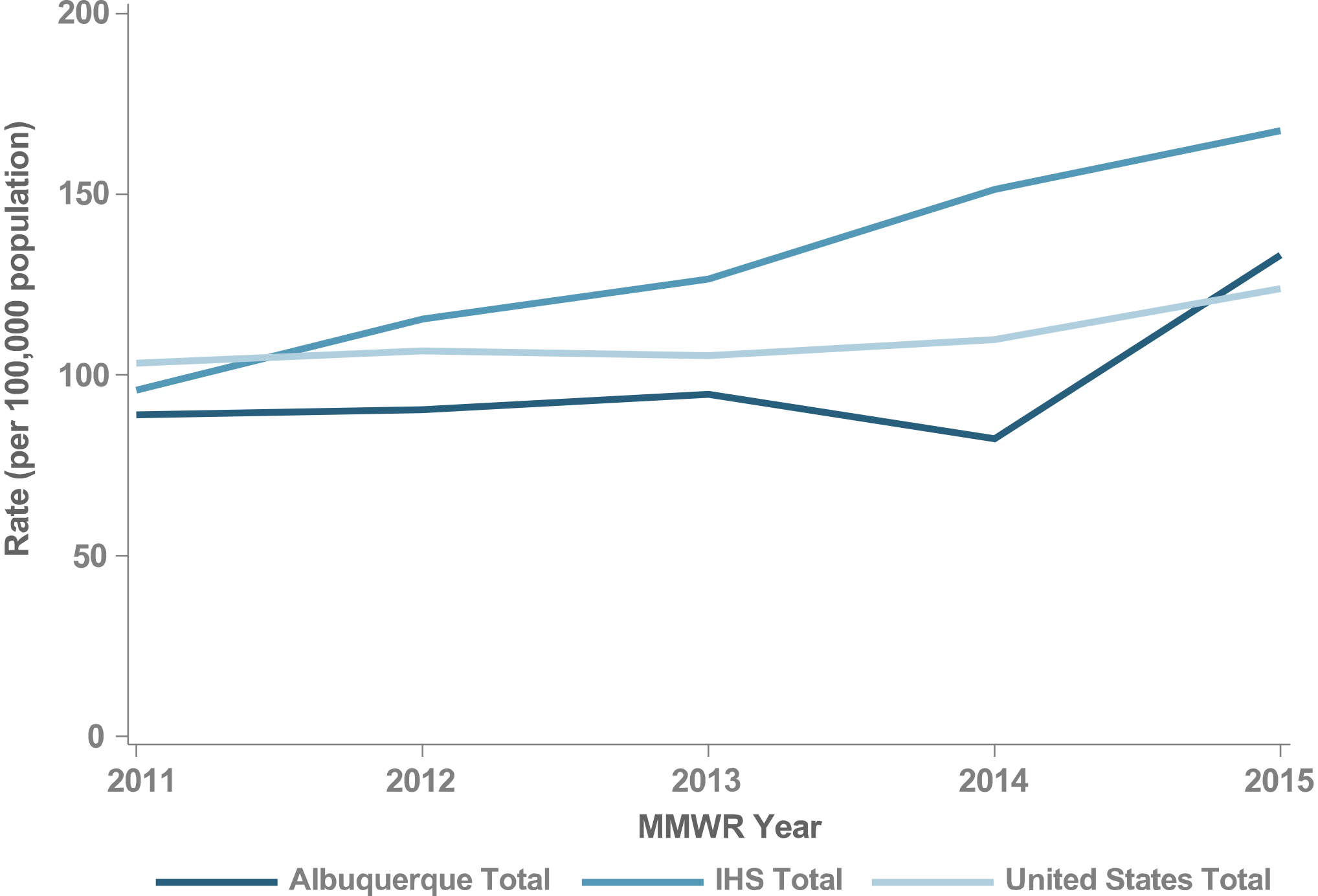 41
Figure 32. Gonorrhea Rates by Sex, Albuquerque,2011–2015
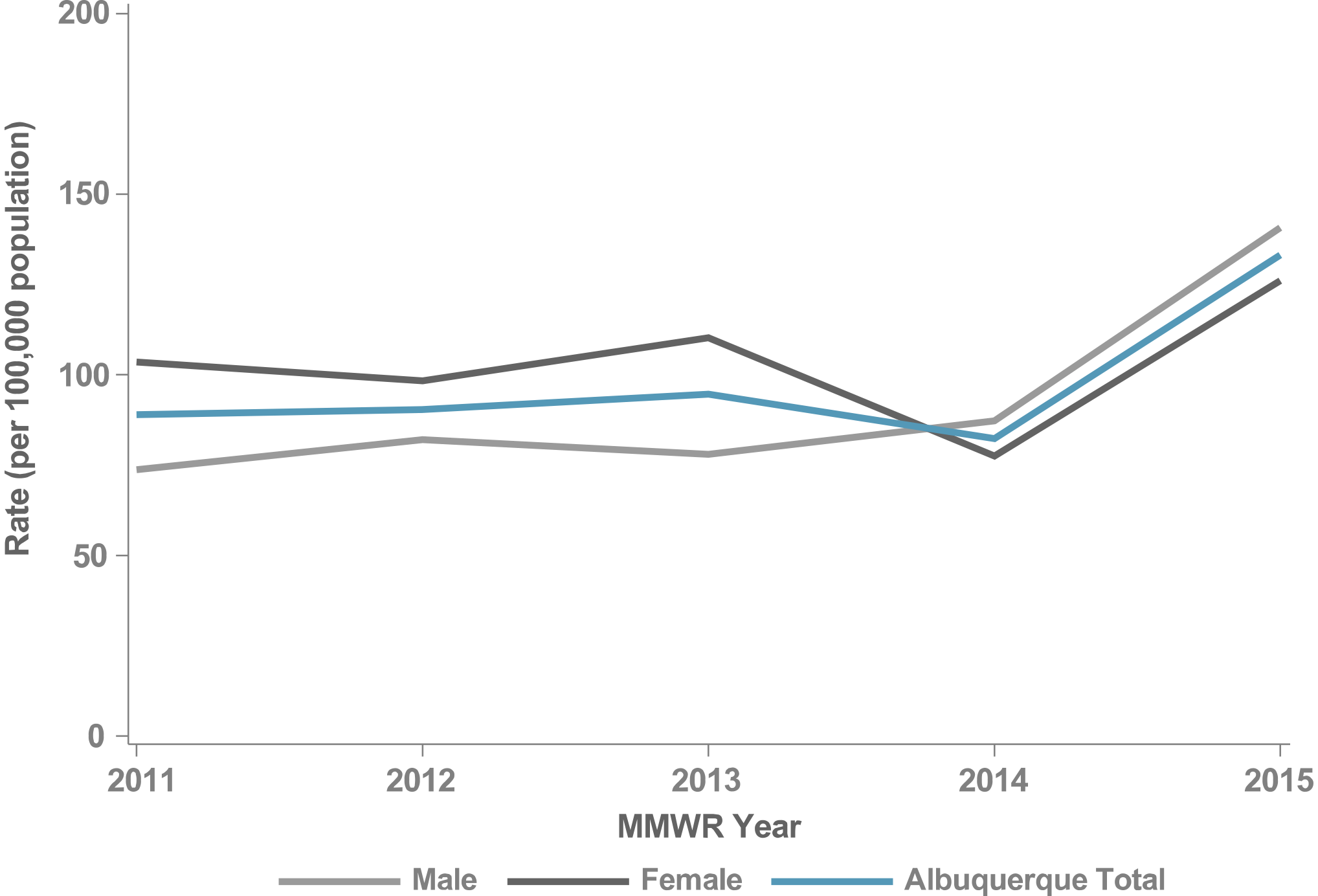 42
Figure 33. Gonorrhea Rates by Sex & Age,Albuquerque, 2015
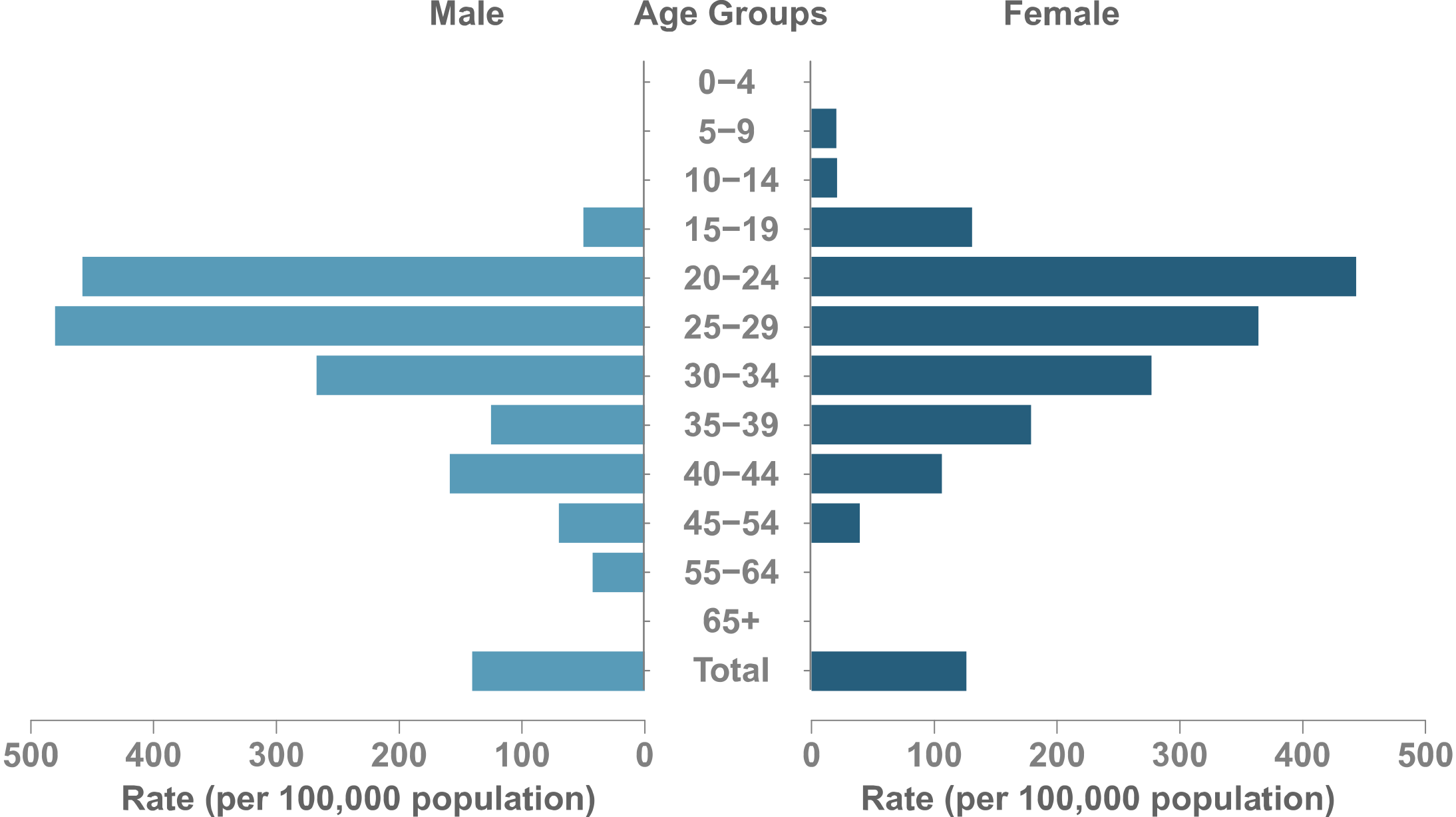 43
Figure 34. P&S Syphilis Rates, Albuquerque, 2011–2015
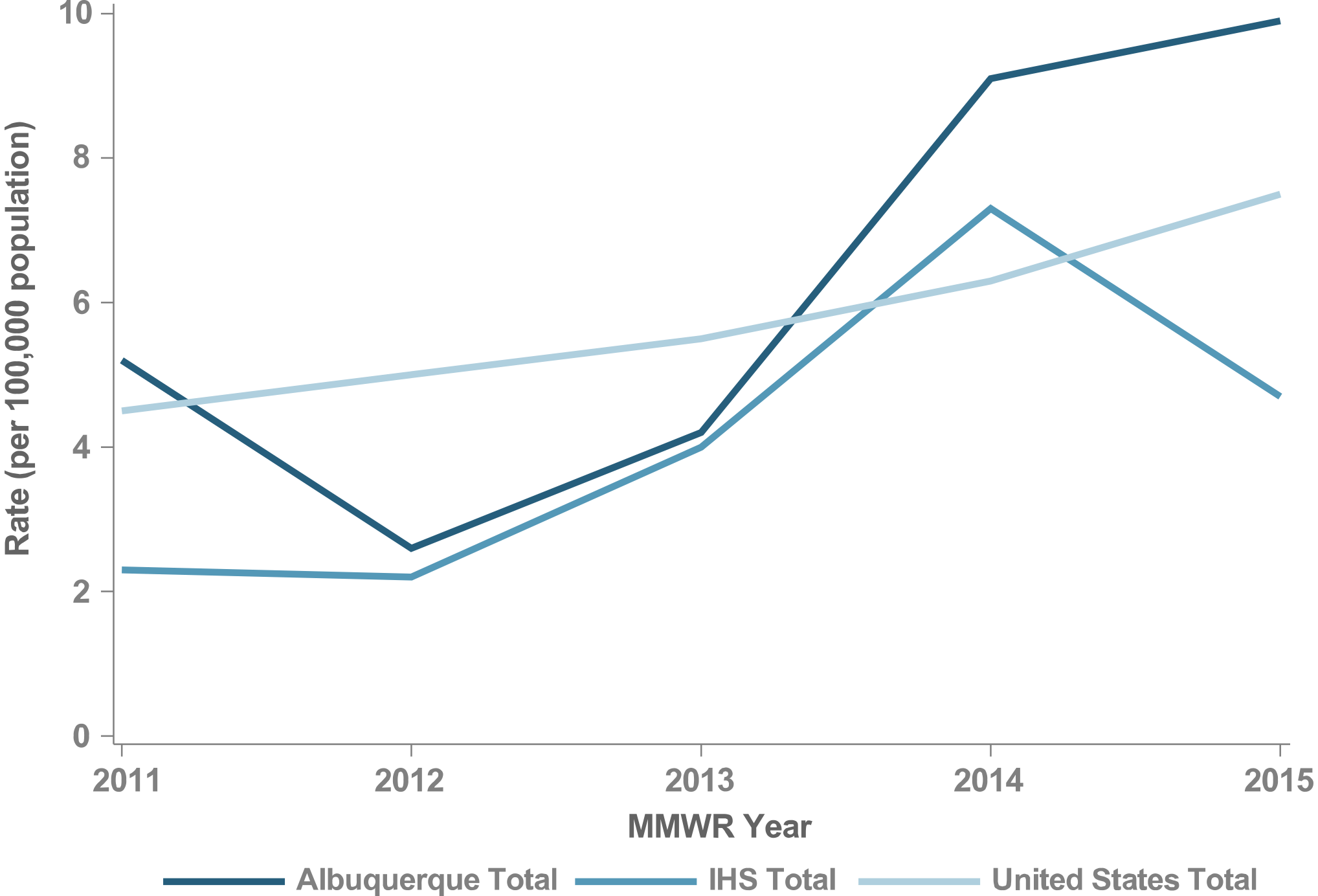 44
Figure 35. P&S Syphilis Rates by Sex, Albuquerque, 2011–2015
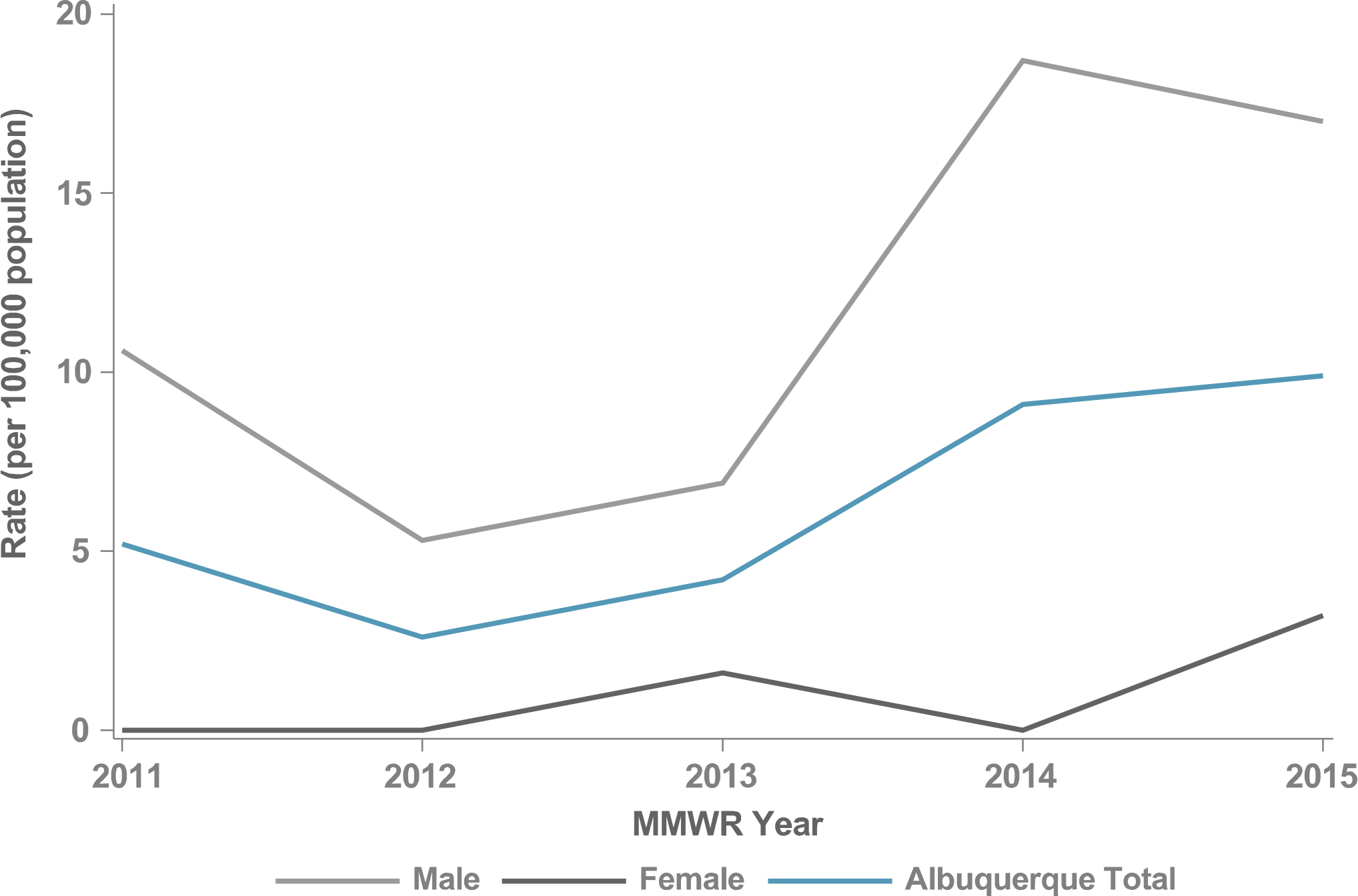 45
Figure 36. P&S Syphilis Rates by Sex & Age,Albuquerque, 2015
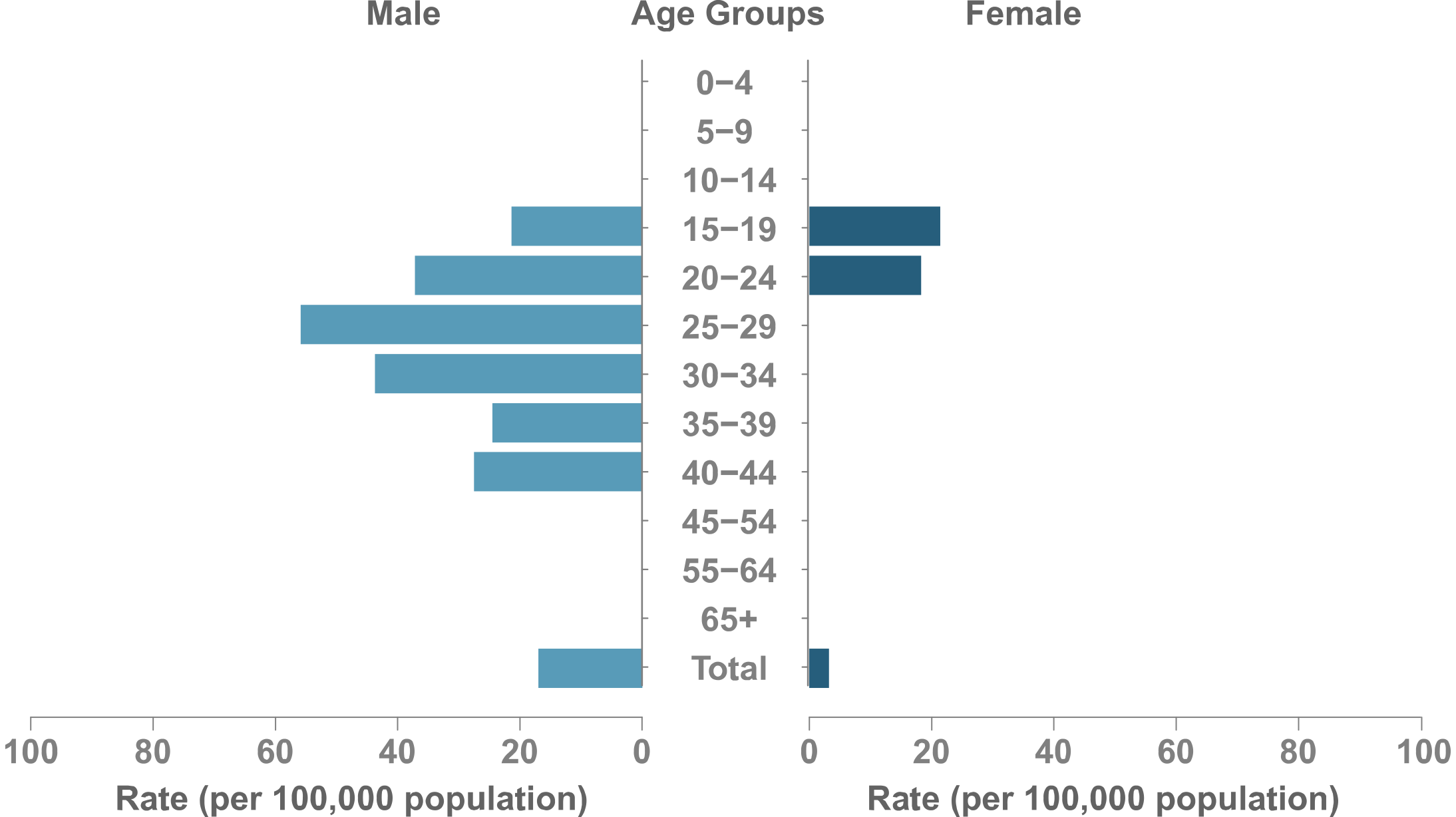 46
IHS NATIONAL AND AREA STD PROFILES
BEMIDJI
Bemidji
IHS Geography & Population (Data collection ending 2015)
States: 4 (IN, MI, MN, WI) 
Counties: IN (6/92) MI (52/83) MN (29/87) WI (32/72) 
IHS Service Population (est.): 138,376
Population Size Rank: 9 of 12 Areas 
Counties highlighted represent IHS Purchased and Referred Care Service Delivery Areas (PRCSDAs or service counties).
48
Figure 37. Chlamydia Rates, Bemidji, 2011–2015
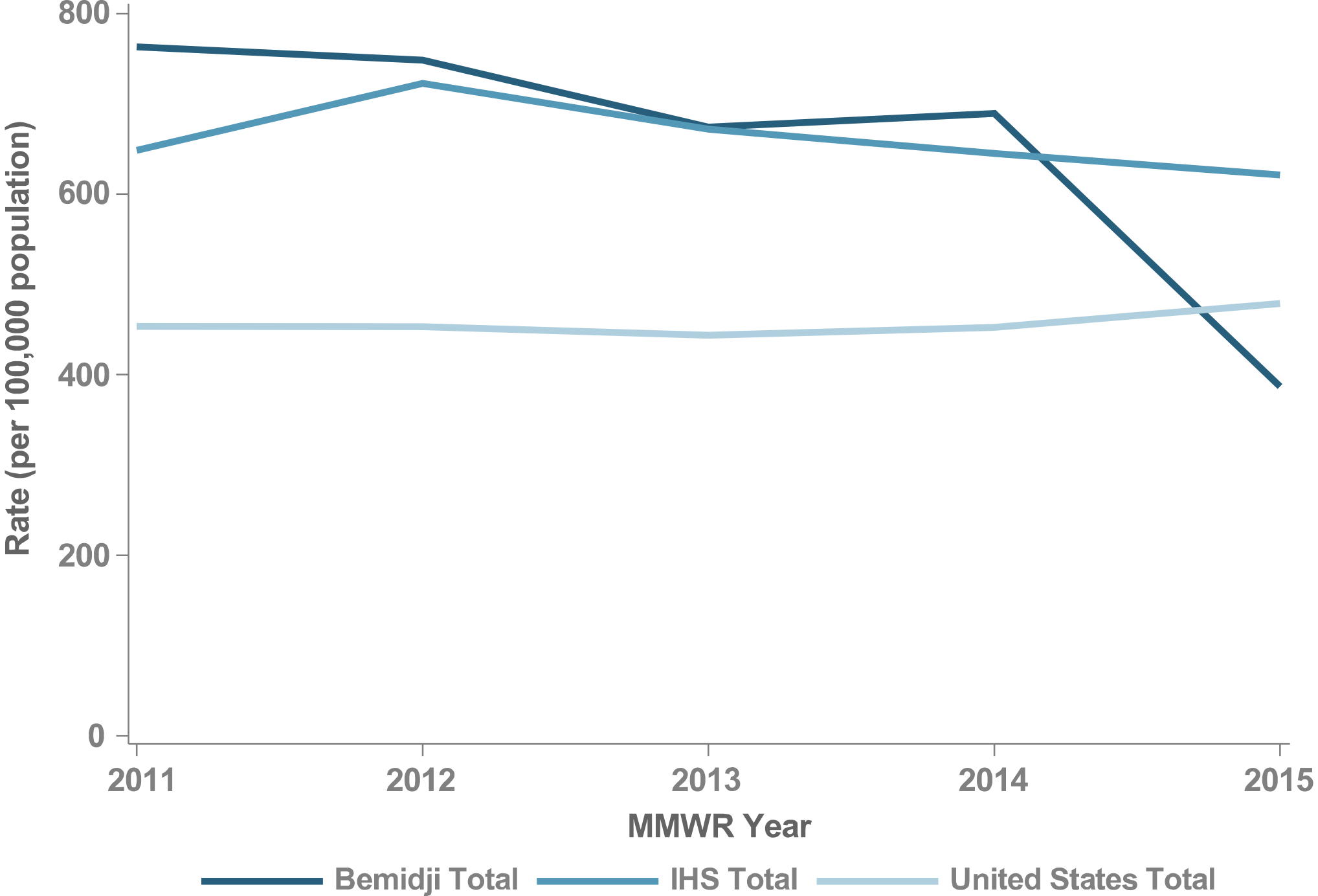 49
Figure 38. Chlamydia Rates by Sex, Bemidji, 2011–2015
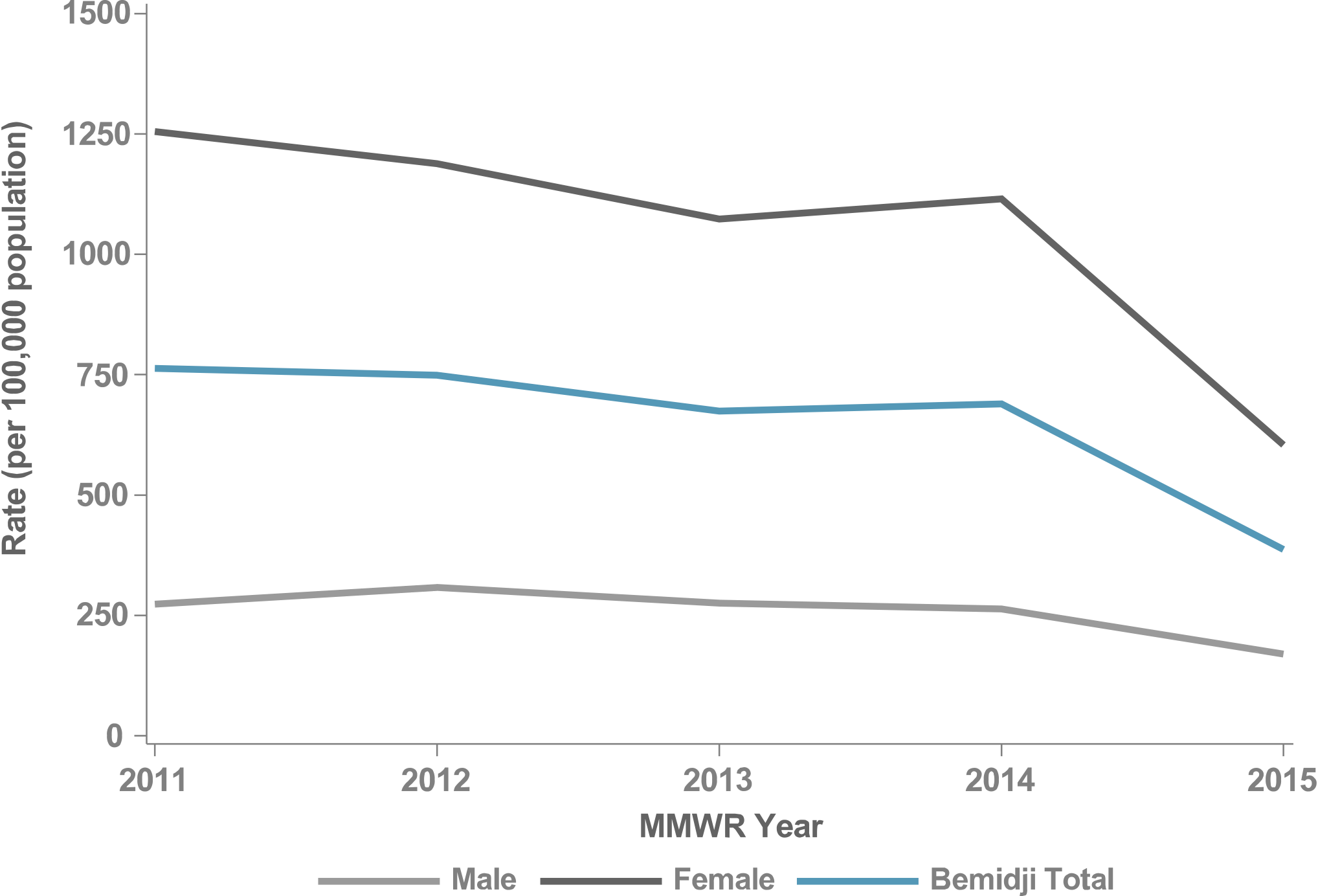 50
Figure 39. Chlamydia Rates by Sex & Age, Bemidji, 2015
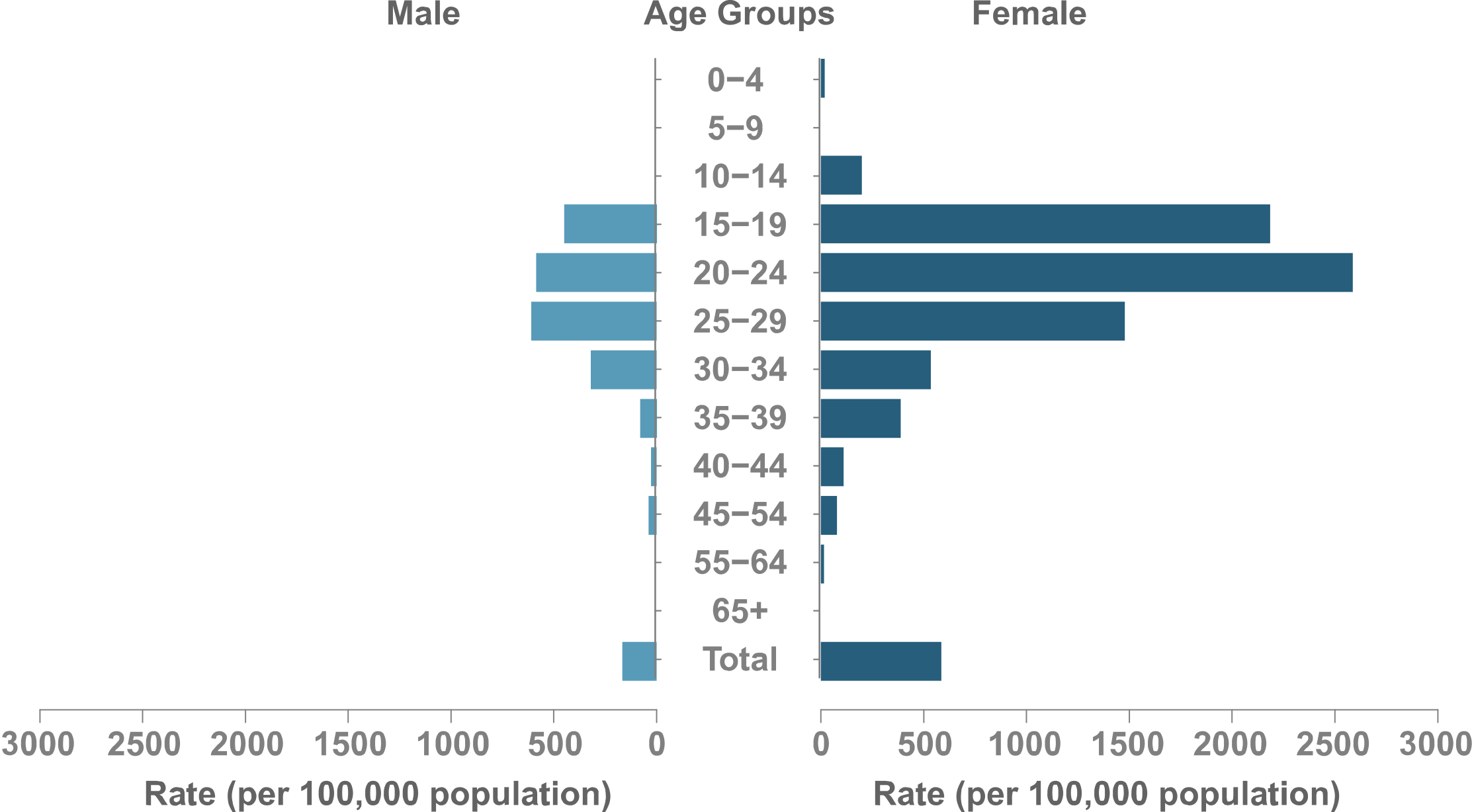 51
Figure 40. Gonorrhea Rates, Bemidji, 2011–2015
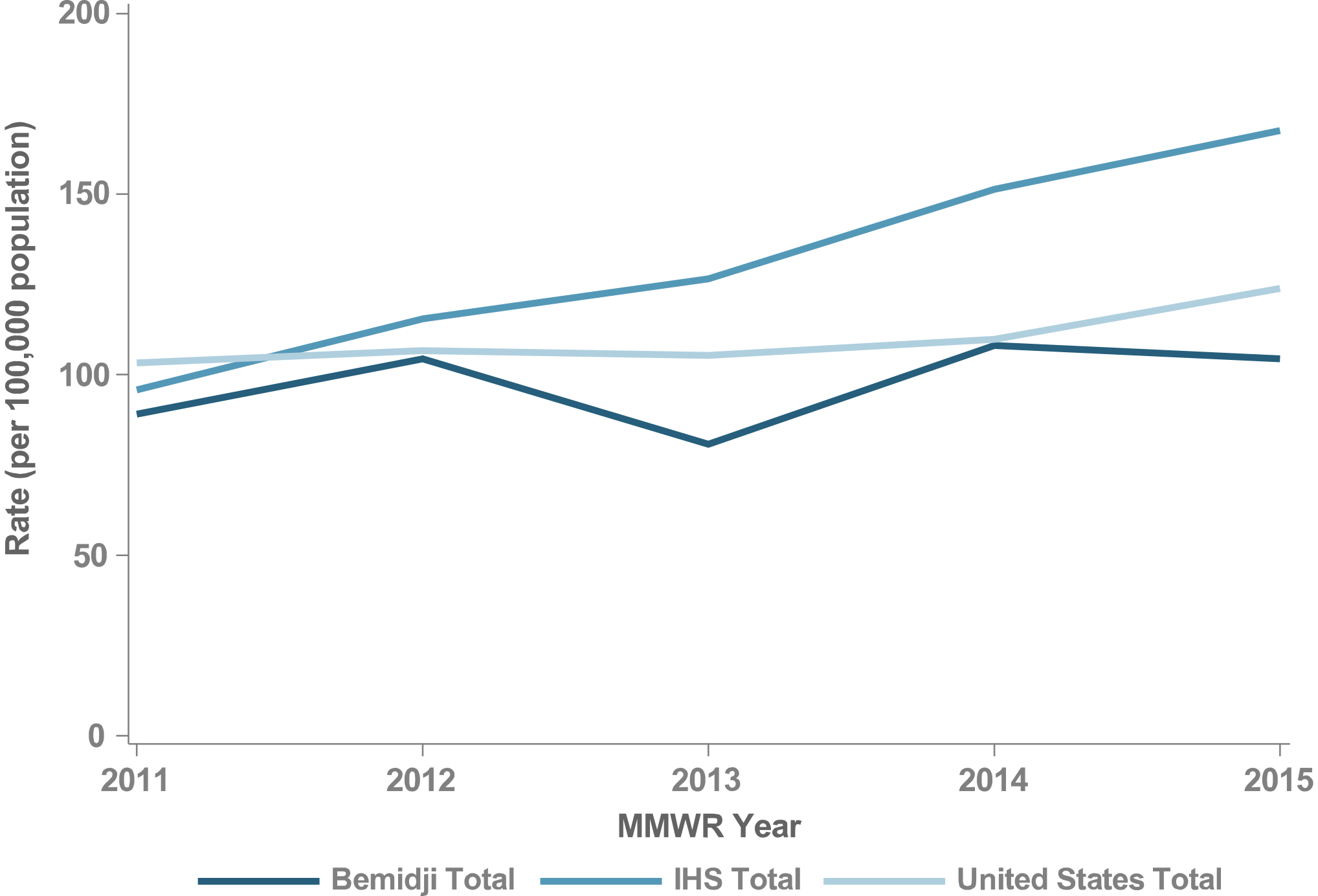 52
Figure 41. Gonorrhea Rates by Sex, Bemidji, 2011–2015
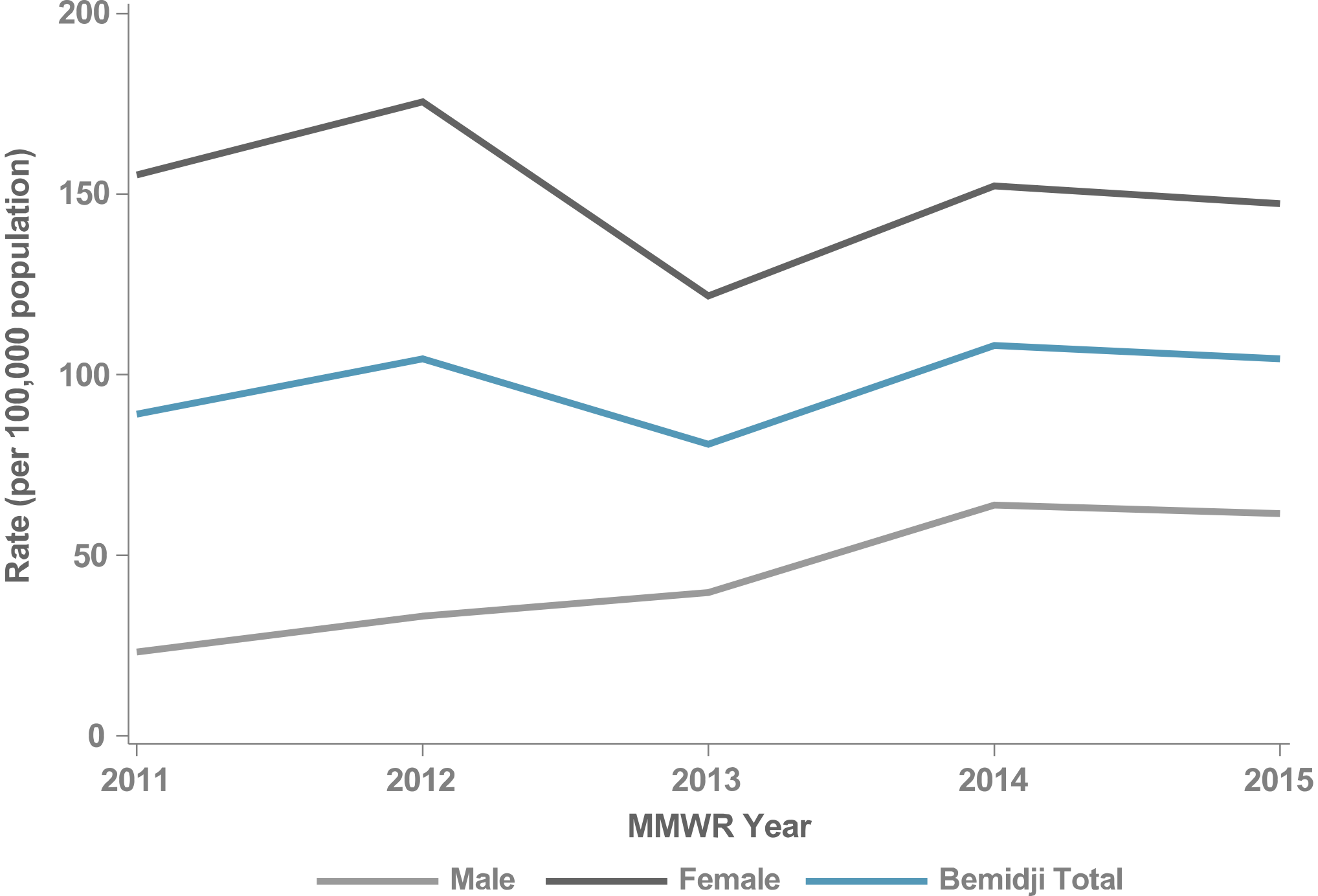 53
Figure 42. Gonorrhea Rates by Sex & Age, Bemidji, 2015
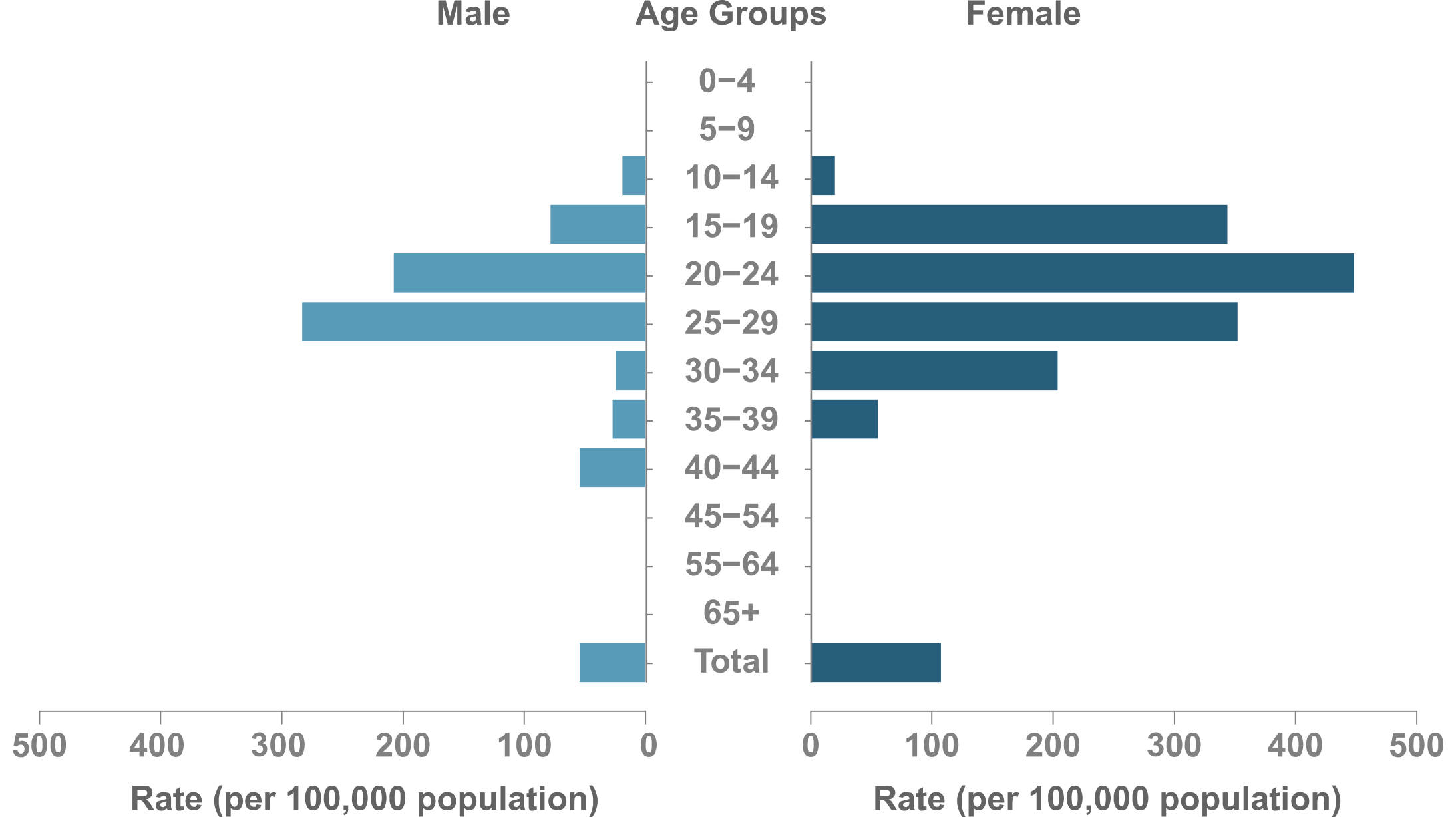 54
Figure 43. P&S Syphilis Rates, Bemidji, 2011–2015
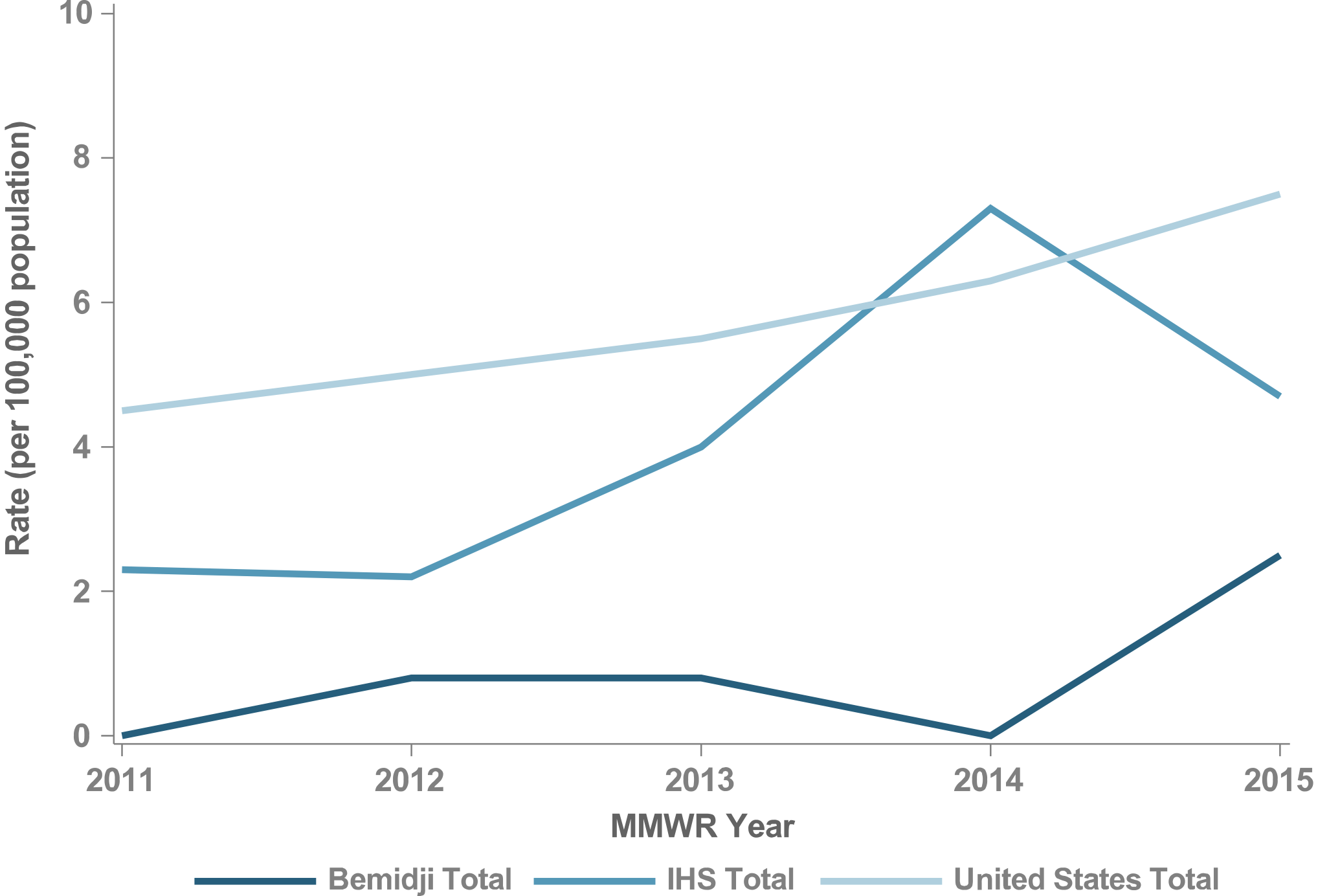 55
Figure 44. P&S Syphilis Rates by Sex, Bemidji, 2011–2015
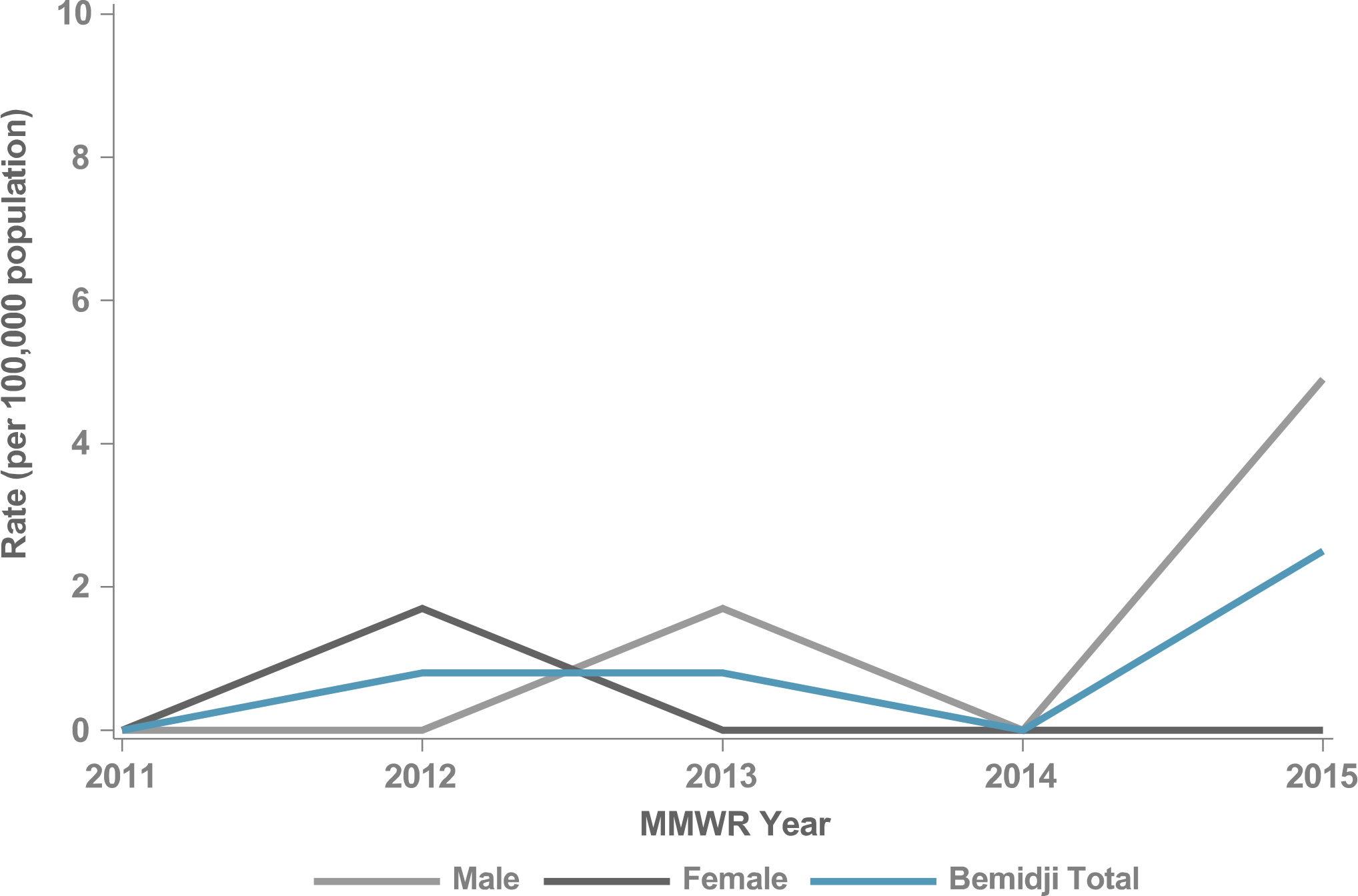 56
Figure 45. P&S Syphilis Rates by Sex & Age, Bemidji, 2015
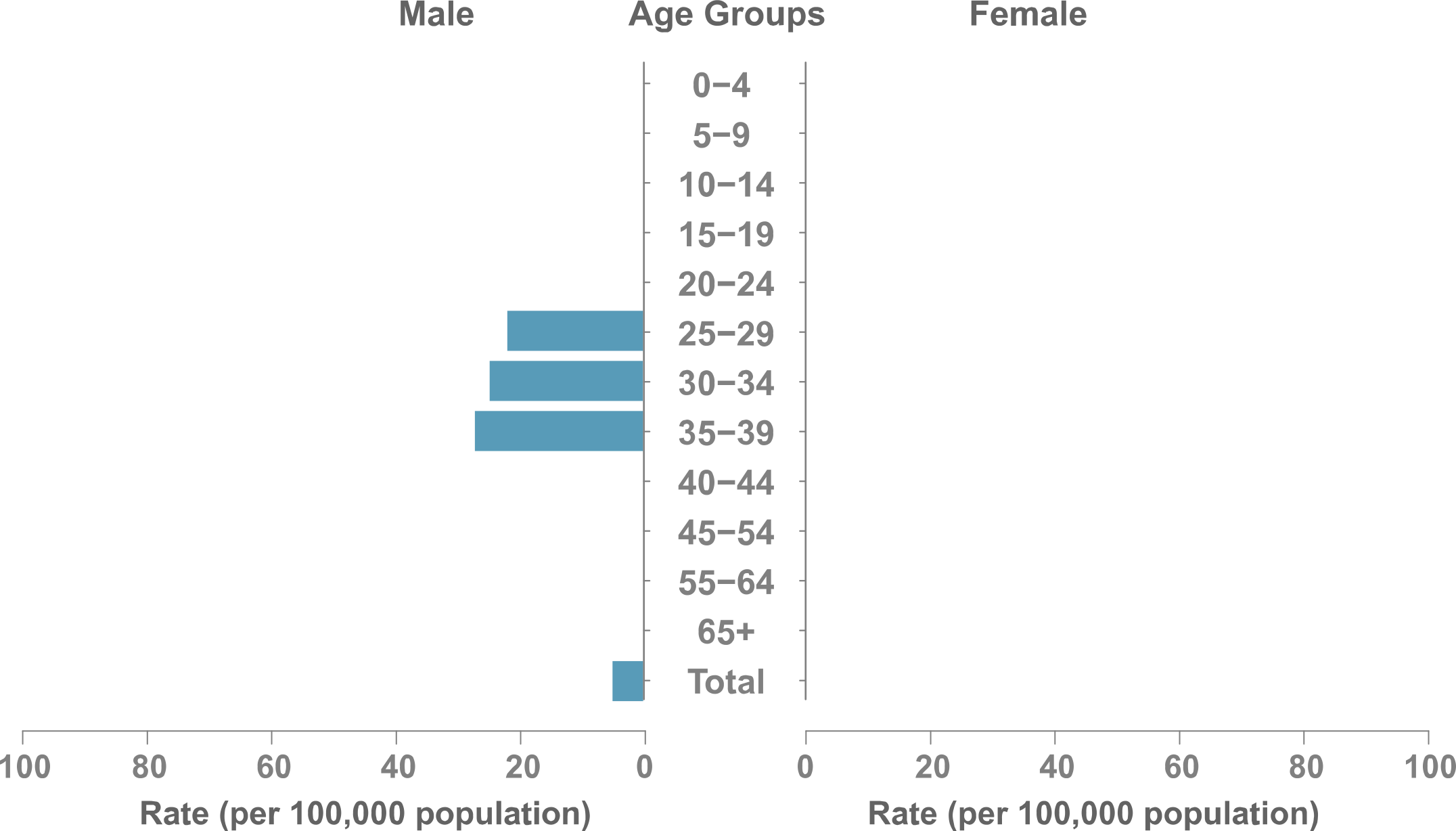 57
IHS NATIONAL AND AREA STD PROFILES
BILLINGS
Billings
IHS Geography & Population (Data collection ending 2015)
States: 2 (MT, WY) 
Counties: MT (23/56) WY (5/23) 
IHS Service Population (est.): 78,545
Population Size Rank: 11 of 12 Areas 
Counties highlighted represent IHS Purchased and Referred Care Service Delivery Areas (PRCSDAs or service counties).
59
Figure 46. Chlamydia Rates, Billings, 2011–2015
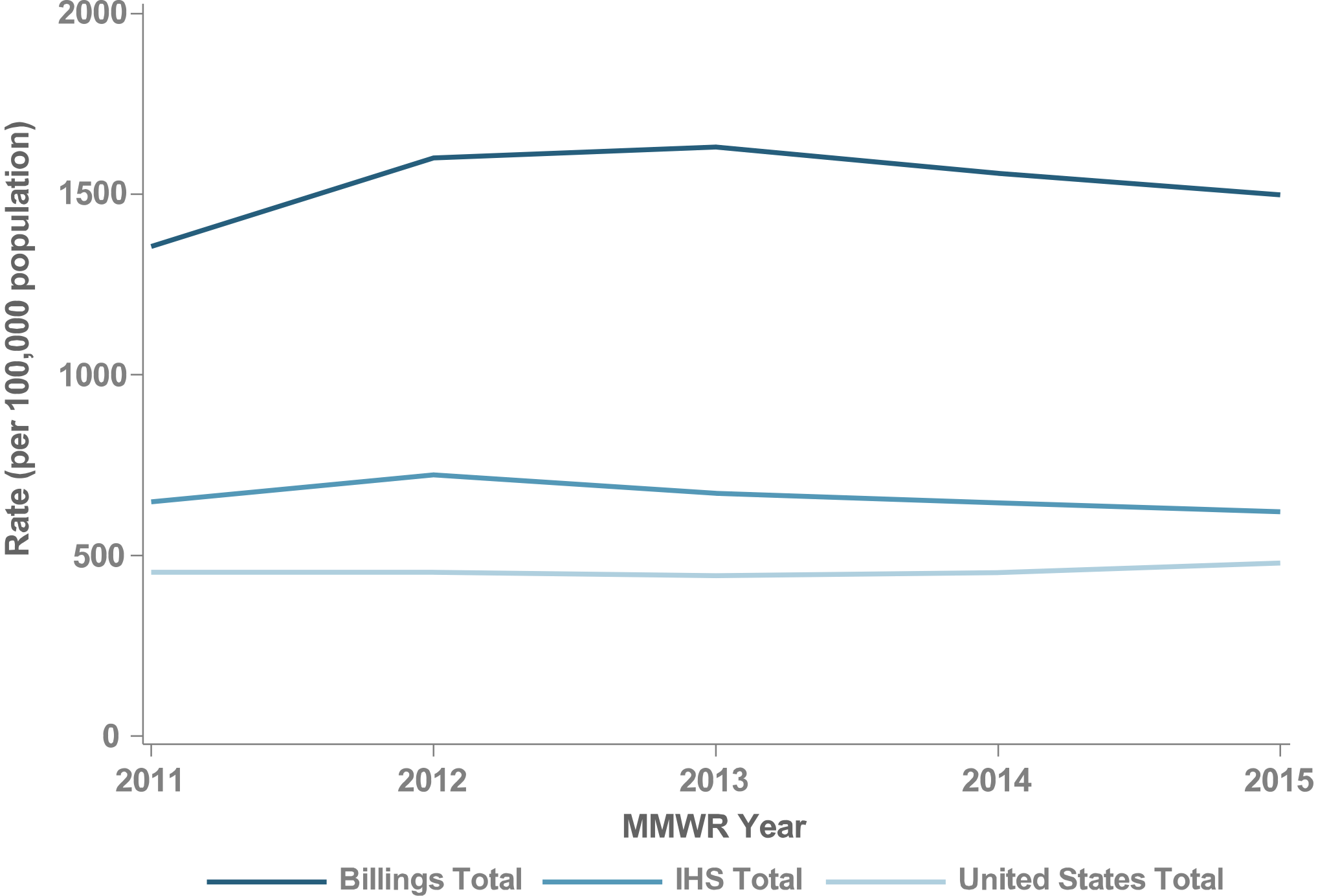 60
Figure 47. Chlamydia Rates by Sex, Billings, 2011–2015
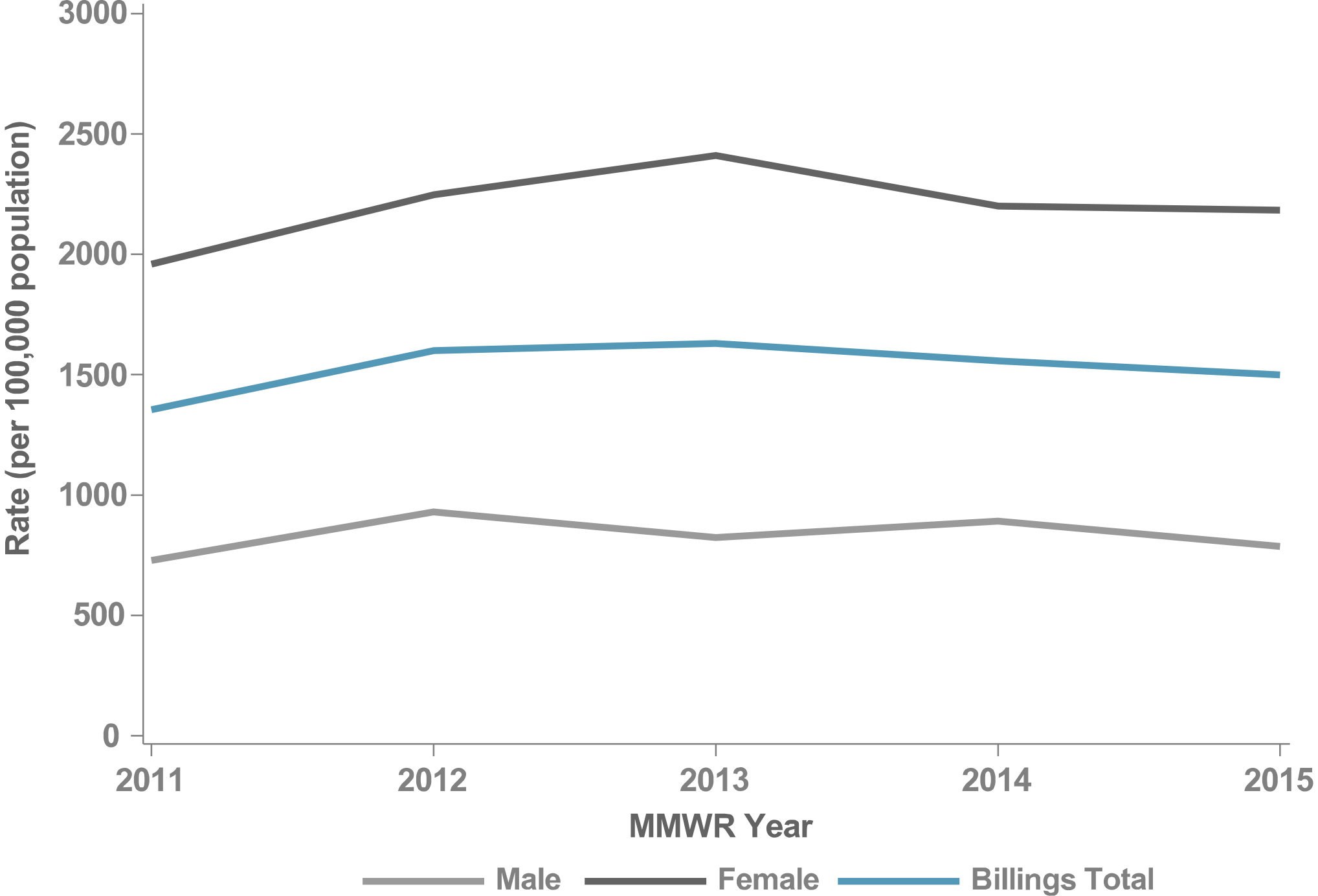 61
Figure 48. Chlamydia Rates by Sex & Age, Billings, 2015
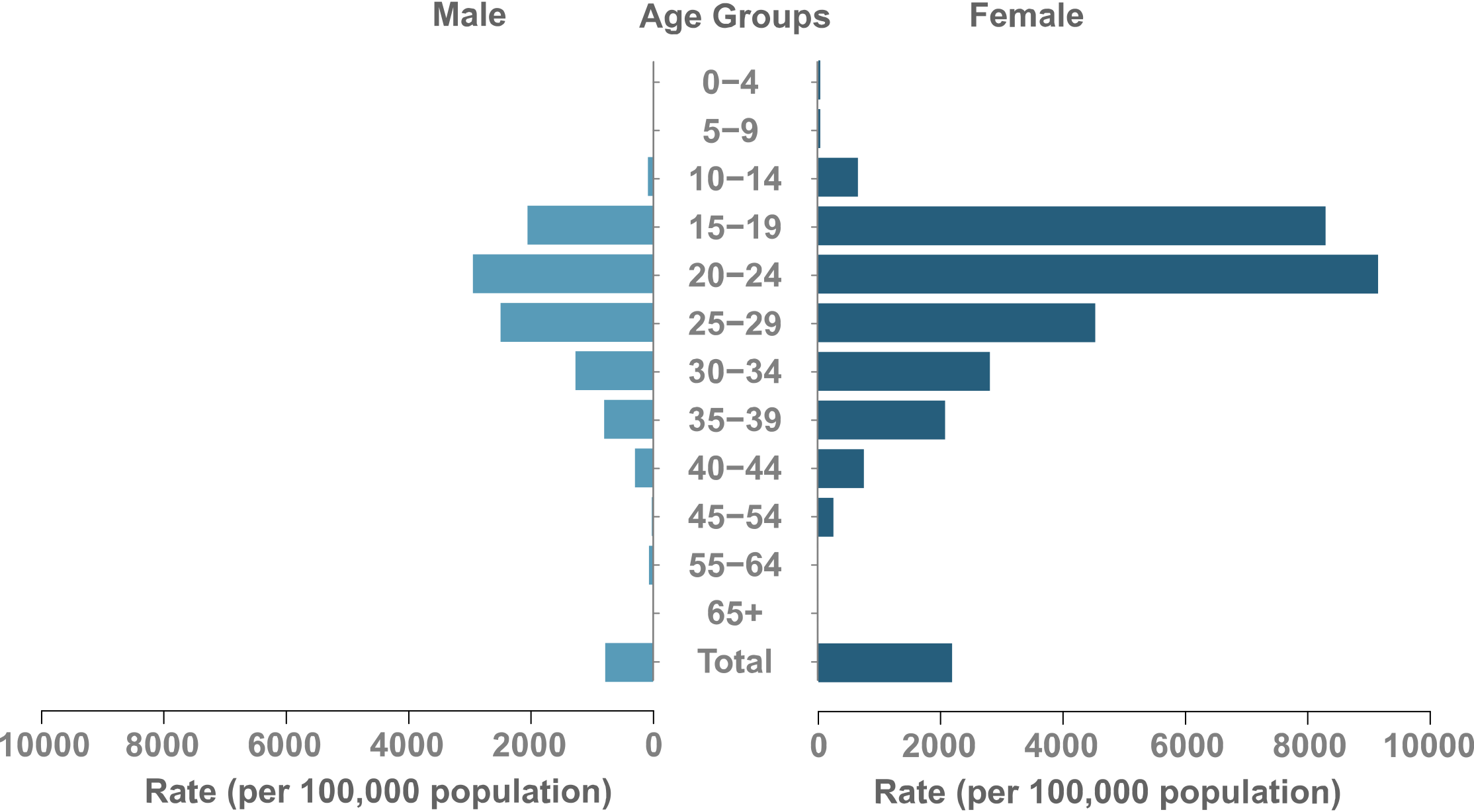 62
Figure 49. Gonorrhea Rates, Billings, 2011–2015
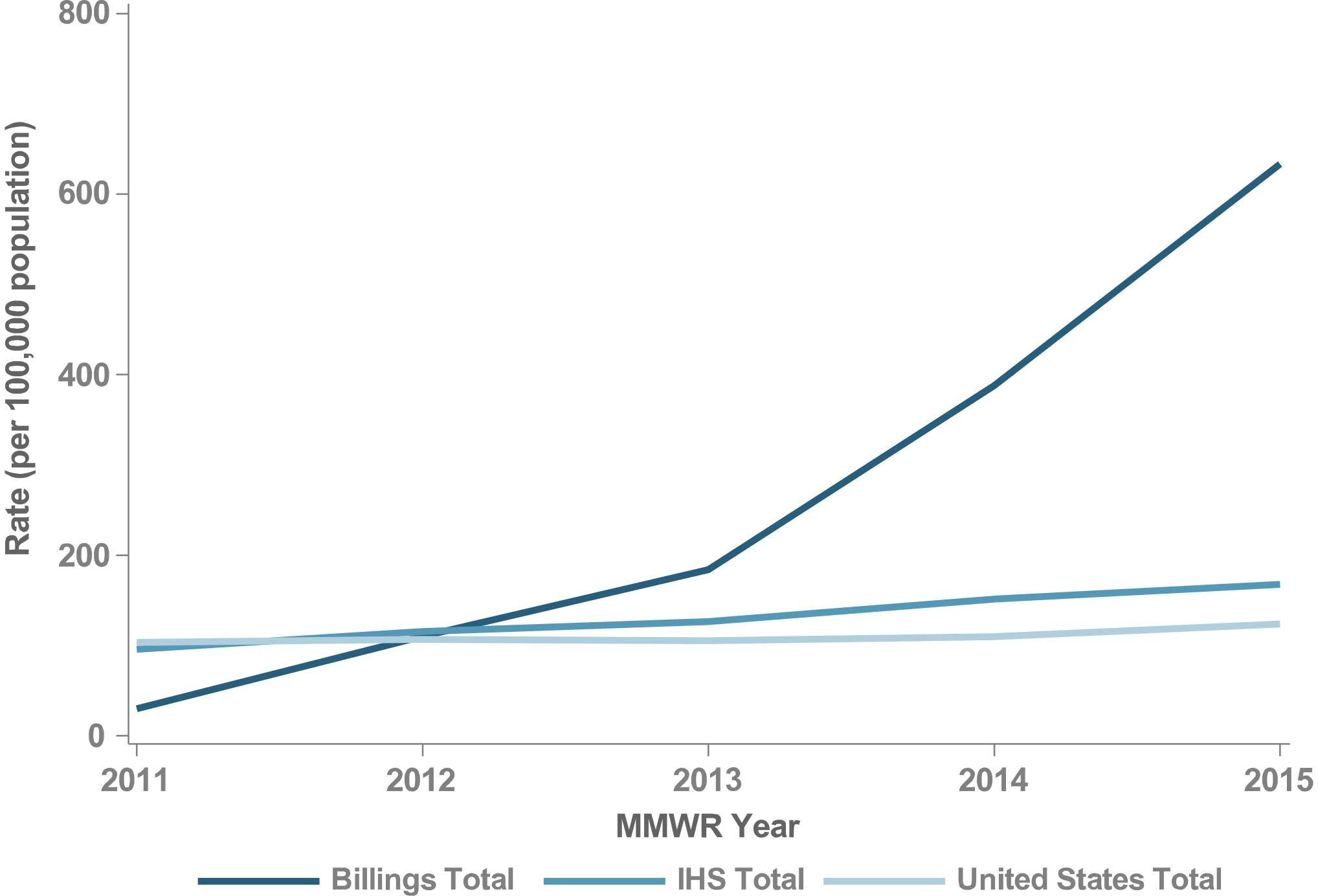 63
Figure 50. Gonorrhea Rates by Sex, Billings, 2011–2015
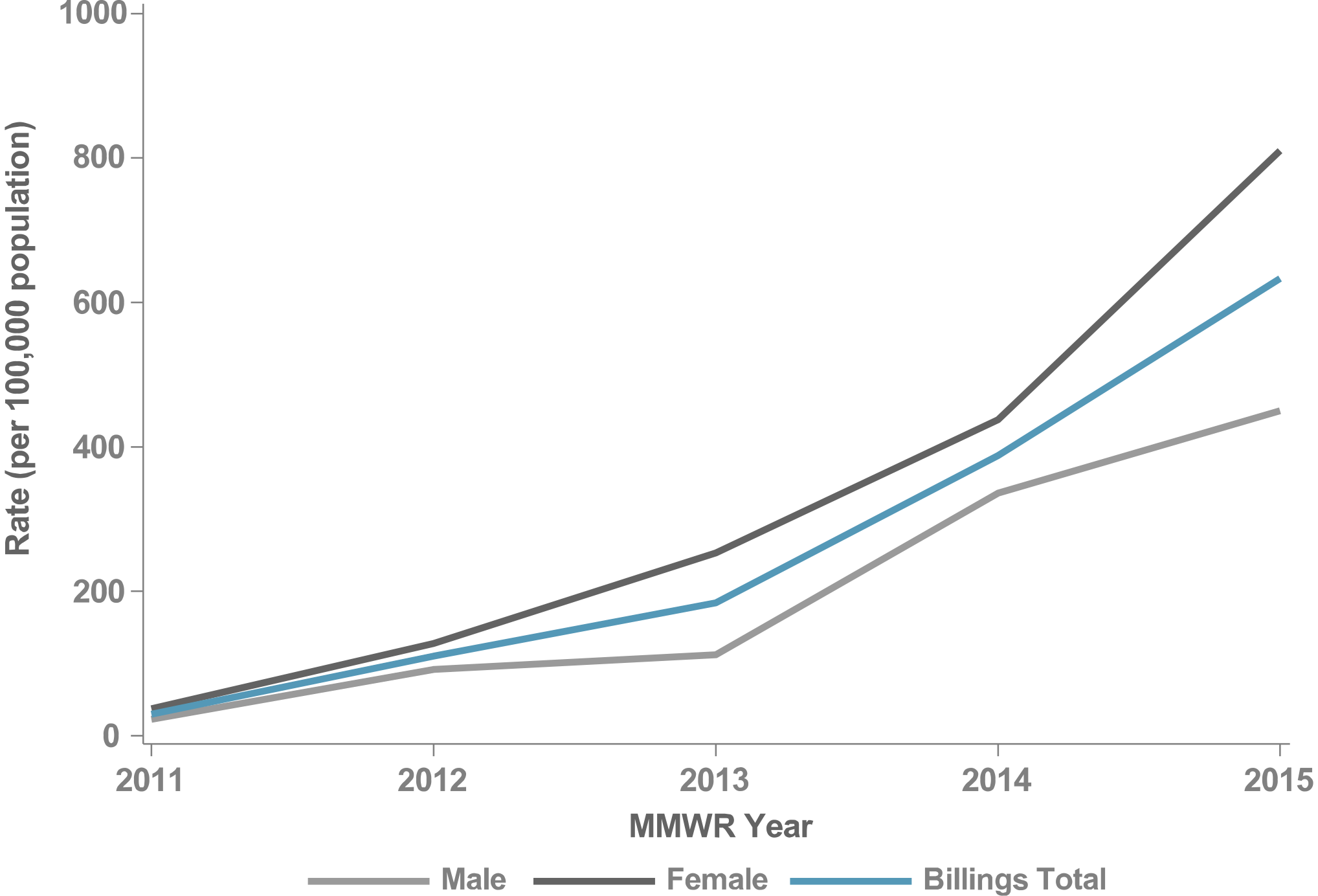 64
Figure 51. Gonorrhea Rates by Sex & Age, Billings, 2015
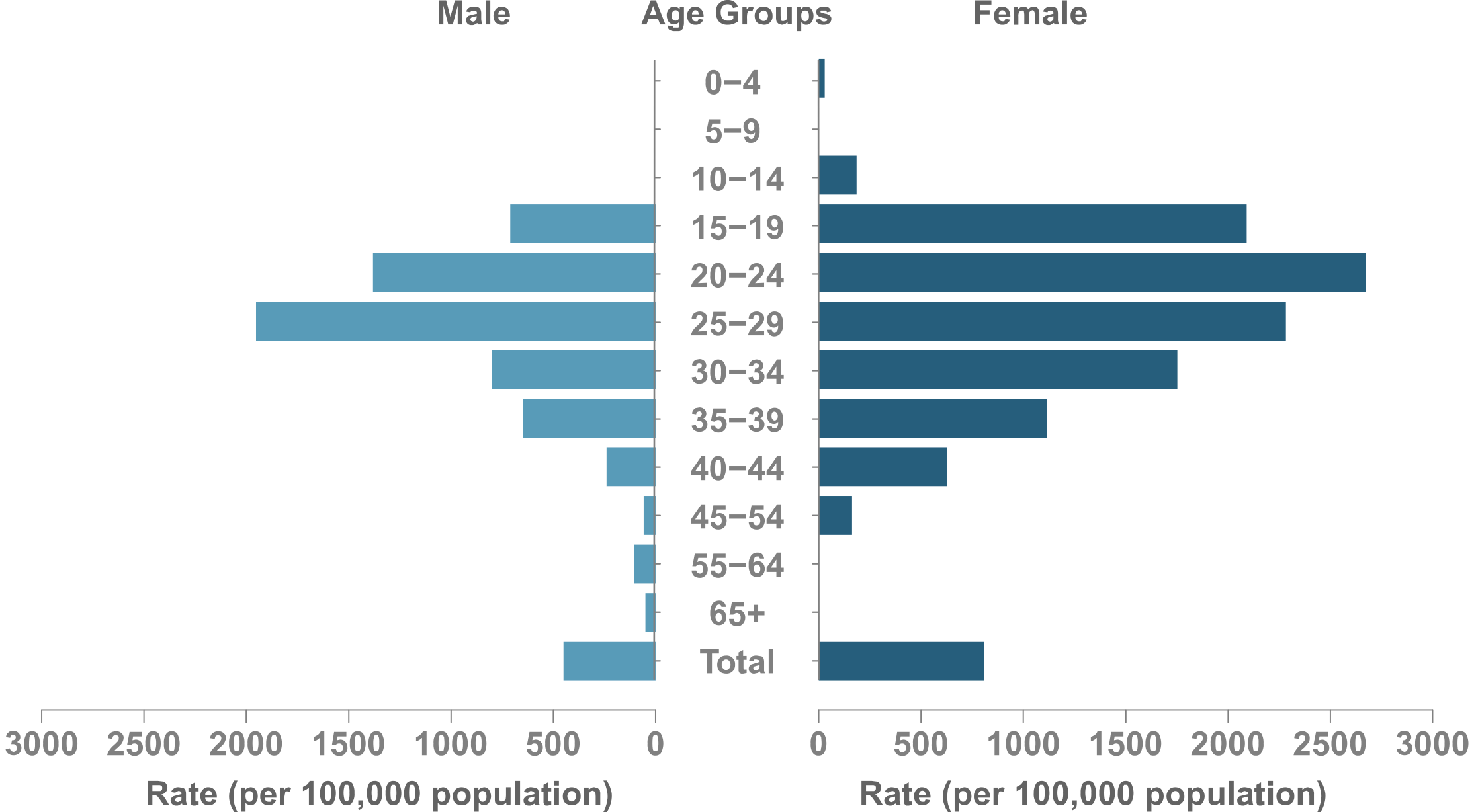 65
Figure 52. P&S Syphilis Rates, Billings, 2011–2015
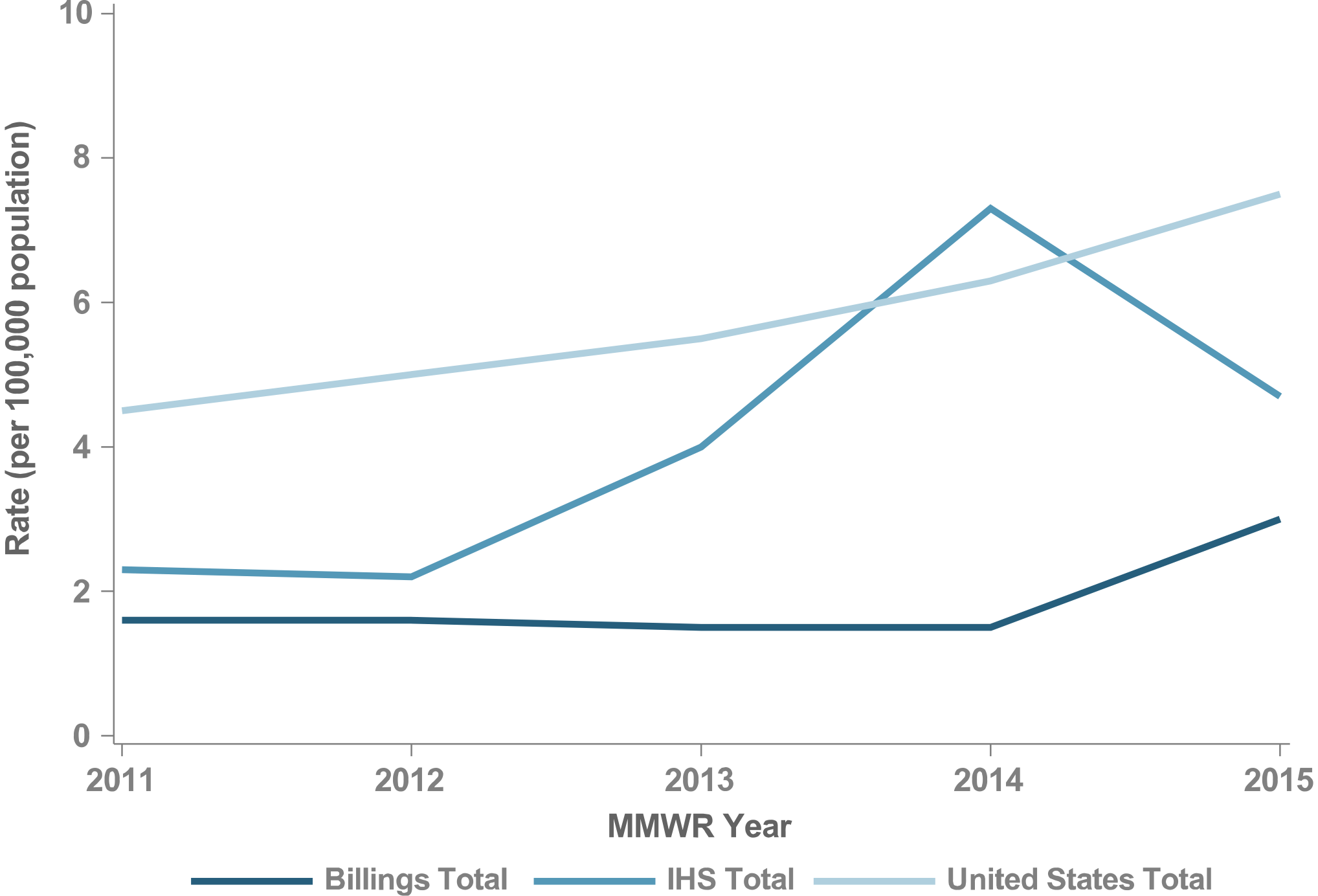 66
Figure 53. P&S Syphilis Rates by Sex, Billings, 2011–2015
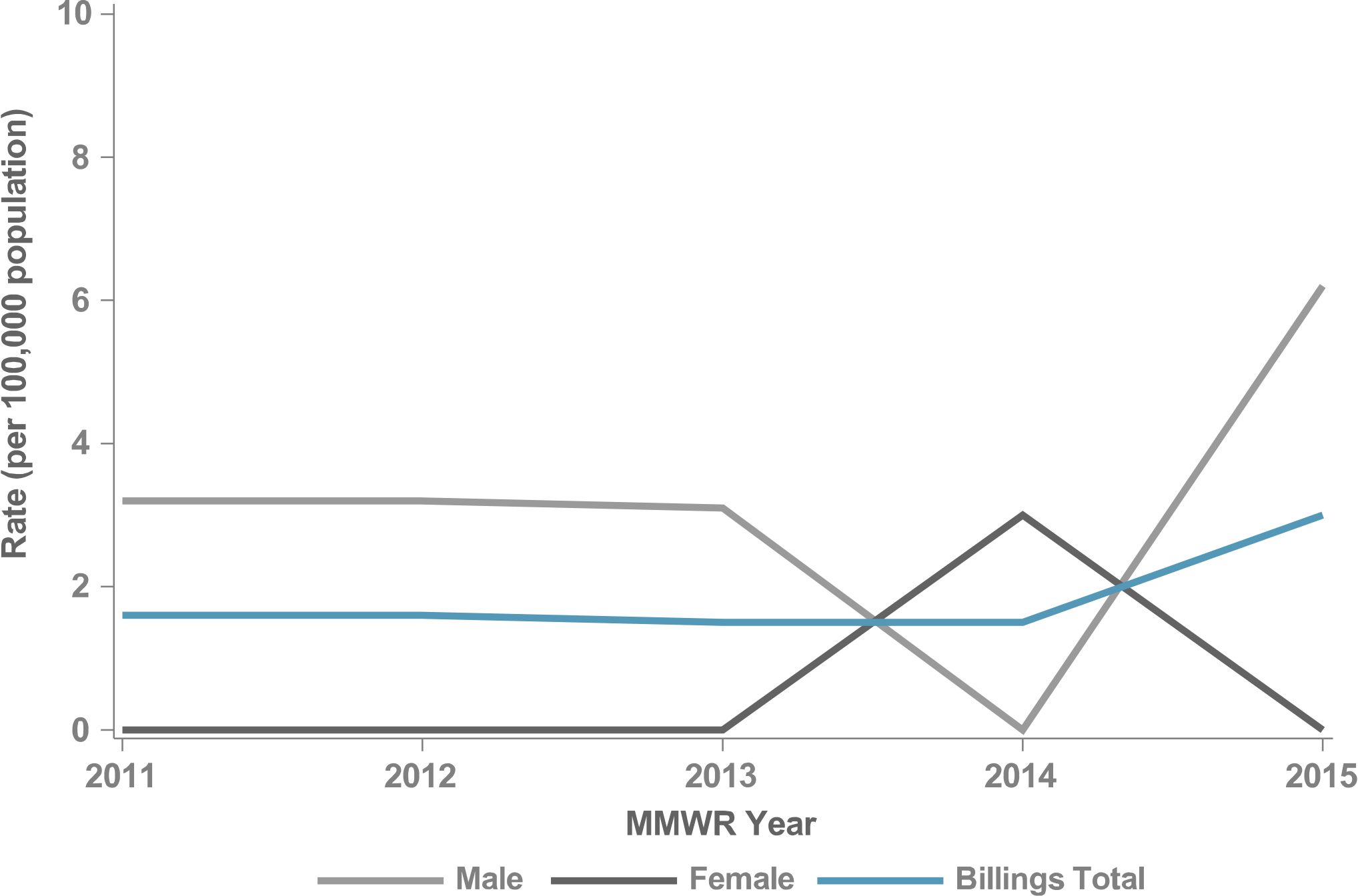 67
Figure 54. P&S Syphilis Rates by Sex & Age, Billings, 2015
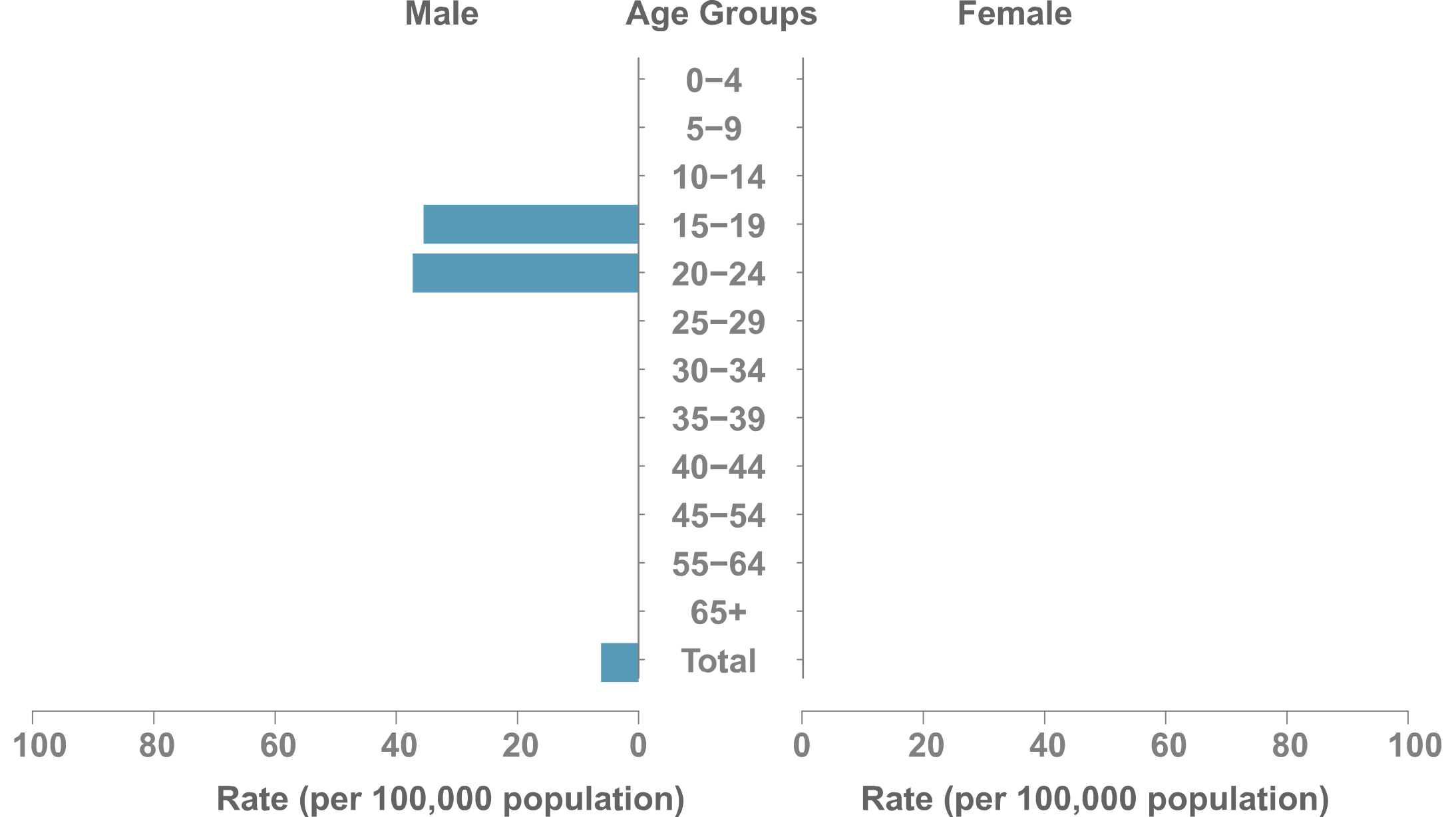 68
IHS NATIONAL AND AREA STD PROFILES
CALIFORNIA
California
IHS Geography & Population (Data collection ending 2015)
States: 1 (CA) 
Counties: CA (40/58) 
IHS Service Population (est.): 200,727
Population Size Rank: 5 of 12 Areas
Counties highlighted represent IHS Purchased and Referred Care Service Delivery Areas (PRCSDAs or service counties).
Counties in light blue represent PRCSDAs that are shared between IHS Areas.
70
Figure 55. Chlamydia Rates, California, 2011–2015
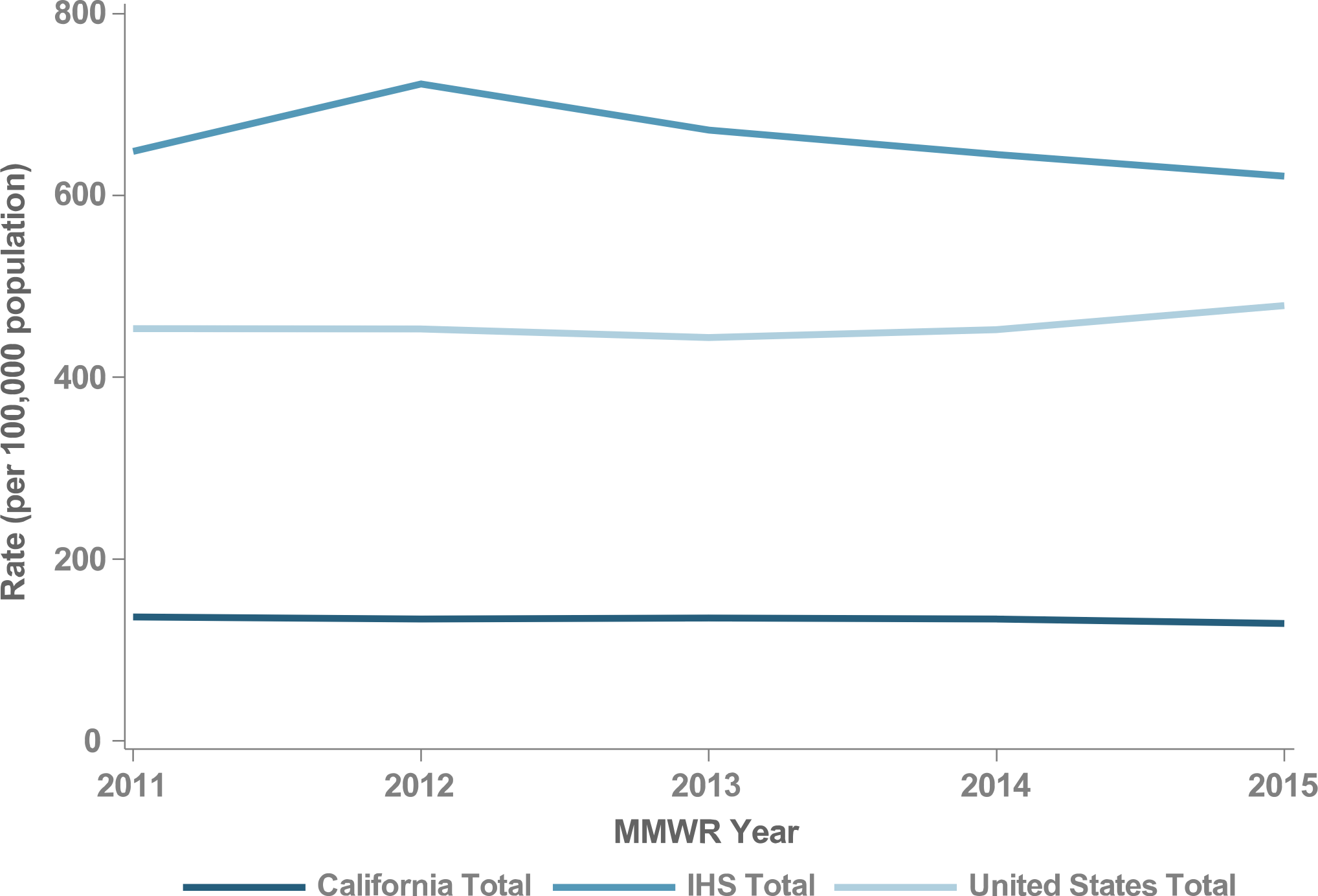 71
Figure 56. Chlamydia Rates by Sex, California, 2011–2015
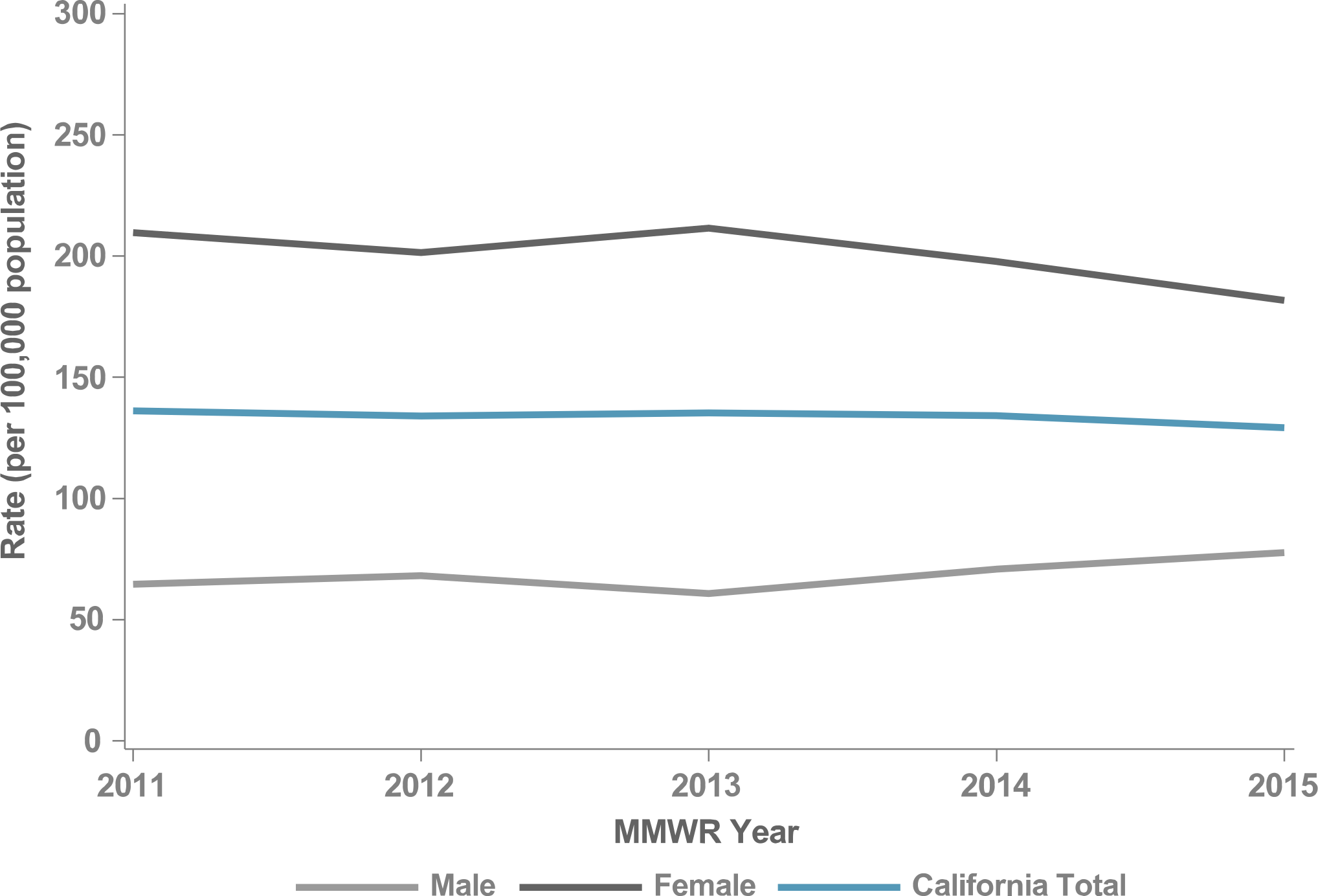 72
Figure 57. Chlamydia Rates by Sex & Age,California, 2015
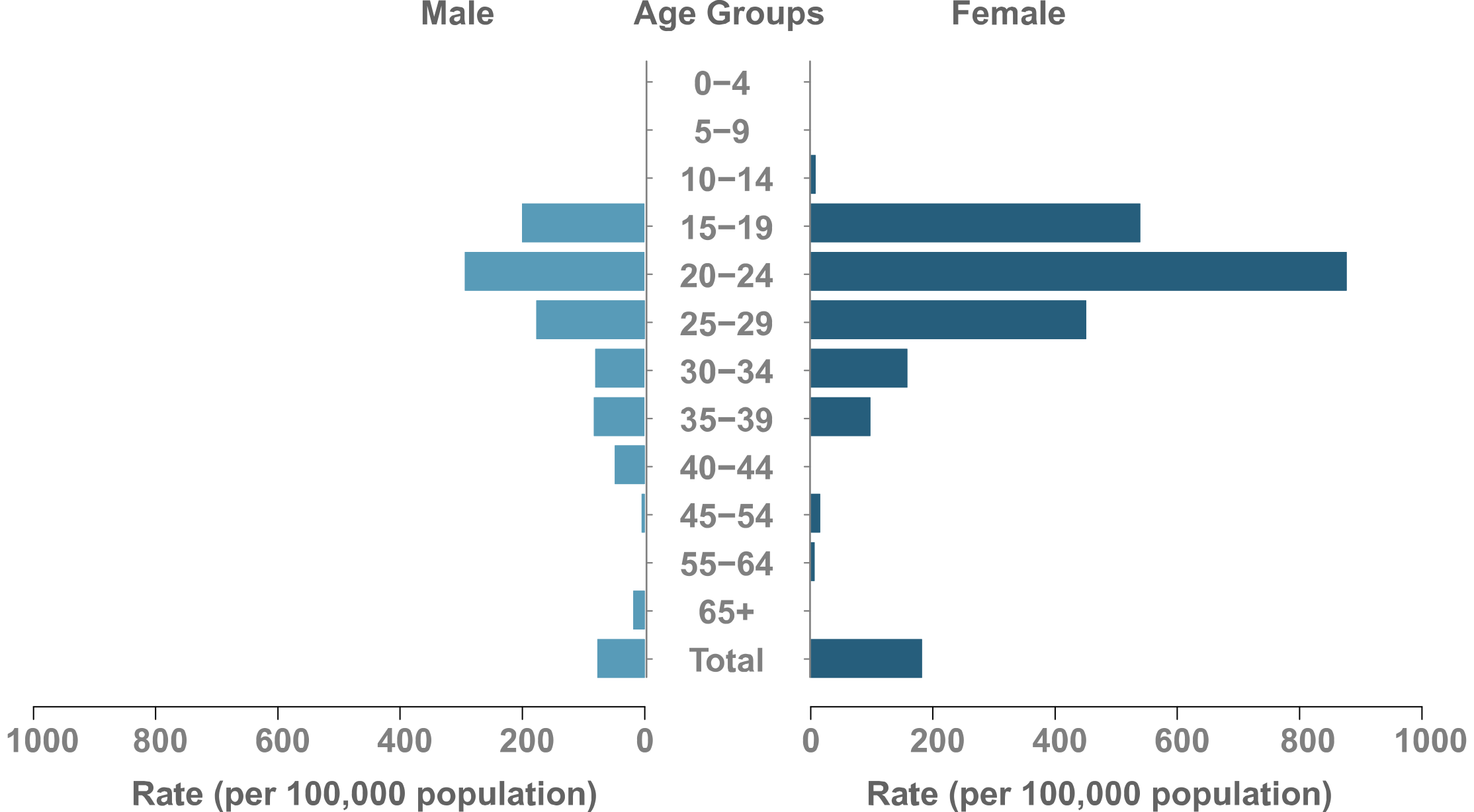 73
Figure 58. Gonorrhea Rates, California, 2011–2015
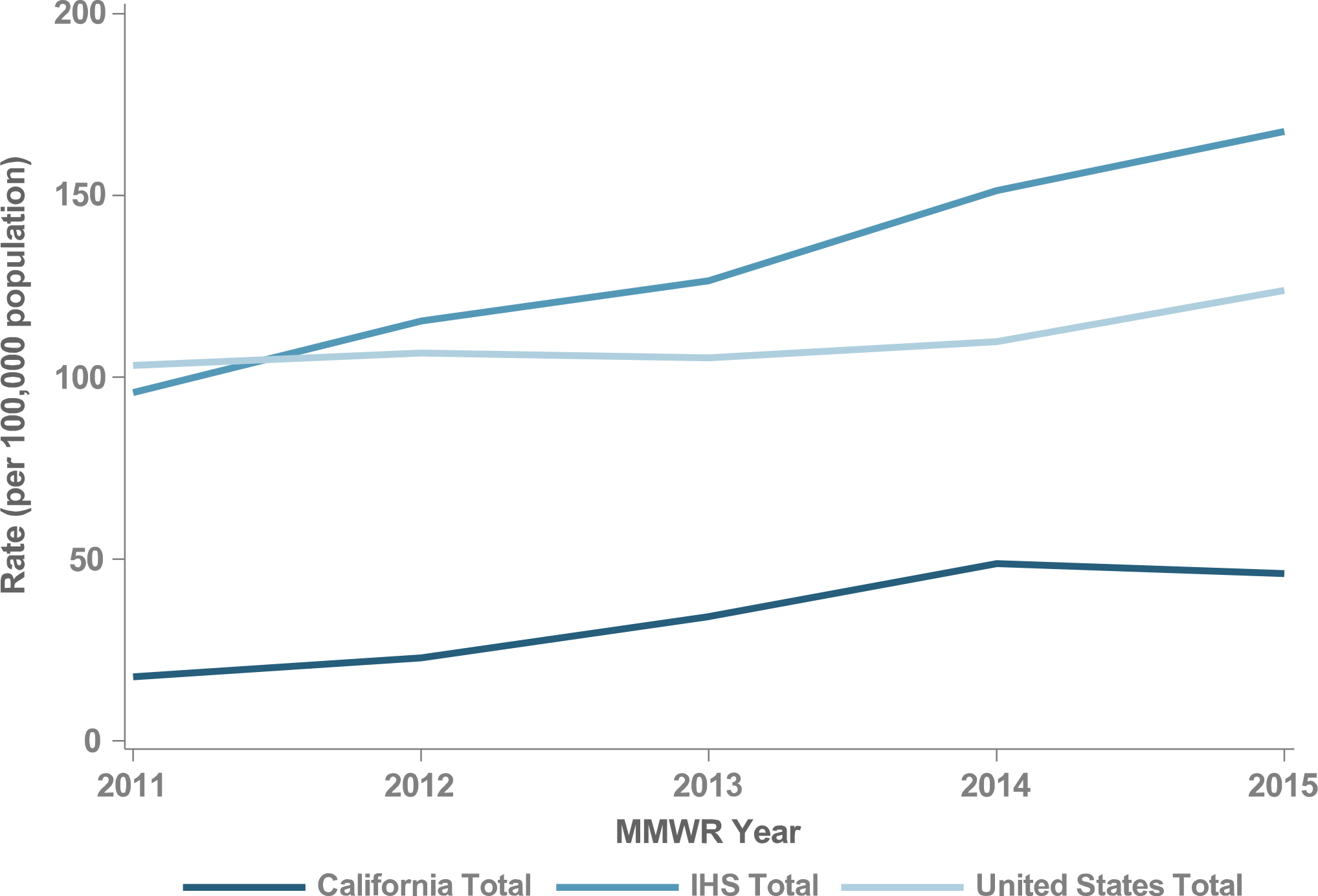 74
Figure 59. Gonorrhea Rates by Sex, California,2011–2015
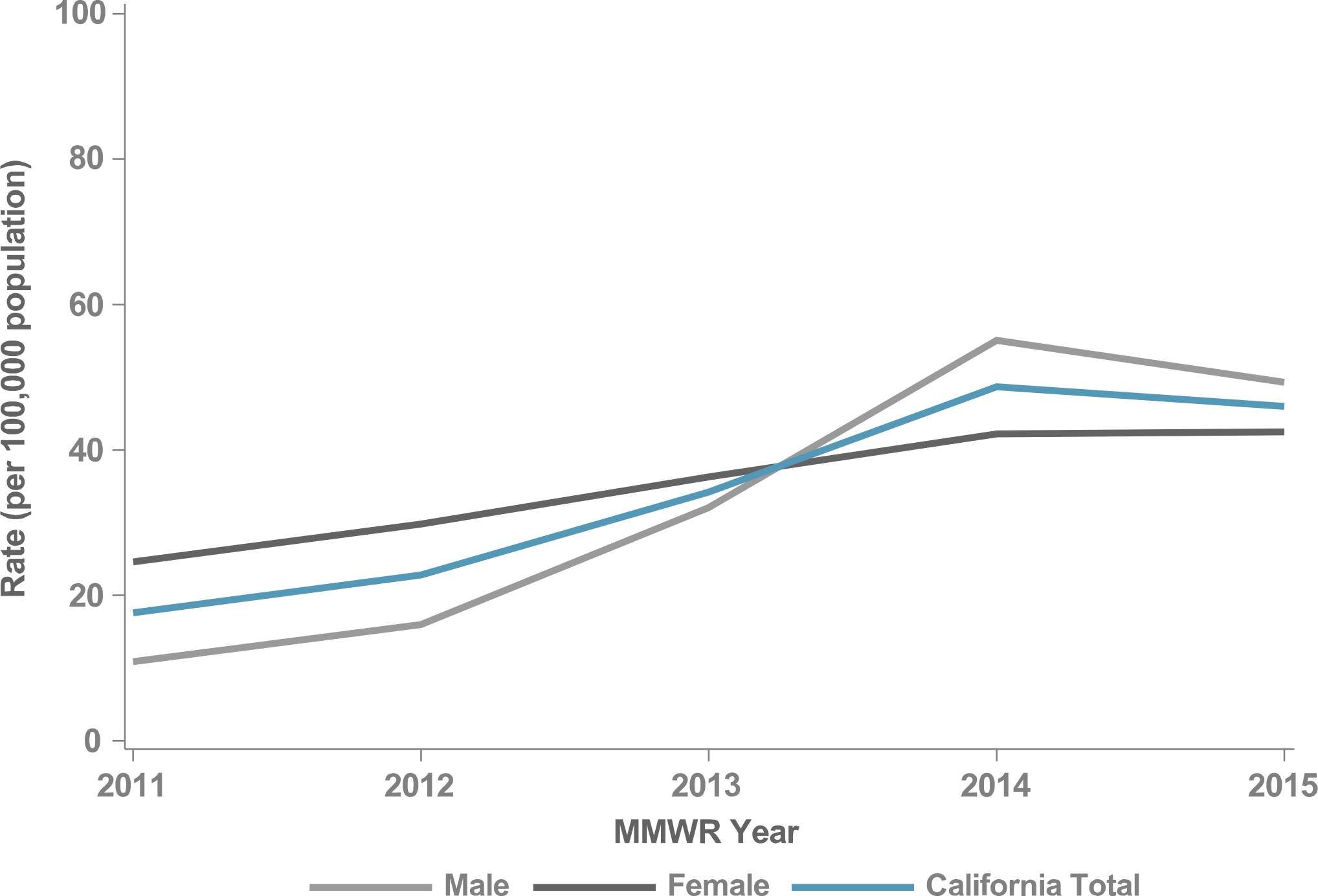 75
Figure 60. Gonorrhea Rates by Sex & Age,California, 2015
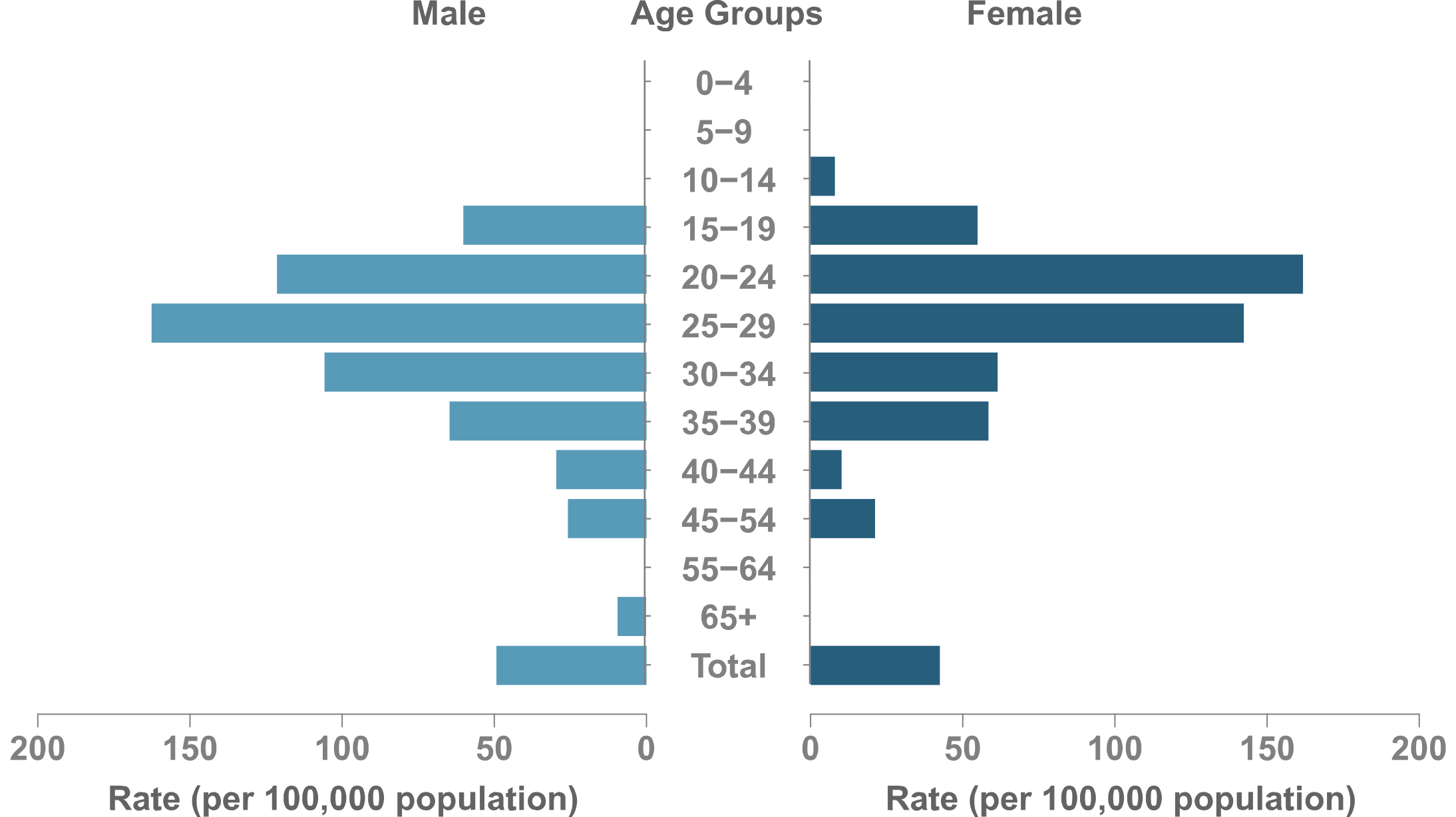 76
Figure 61. P&S Syphilis Rates, California, 2011–2015
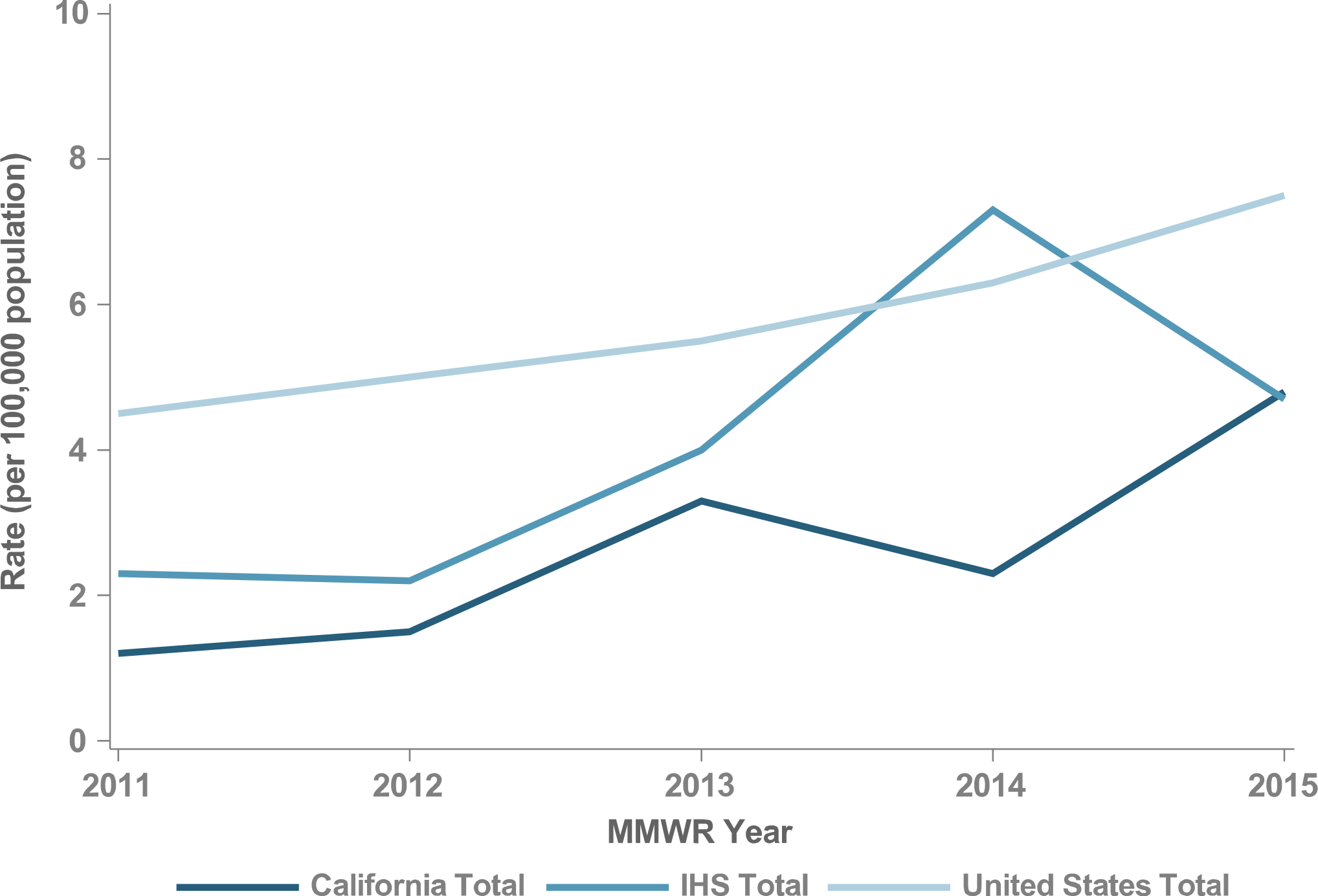 77
Figure 62. P&S Syphilis Rates by Sex, California, 2011–2015
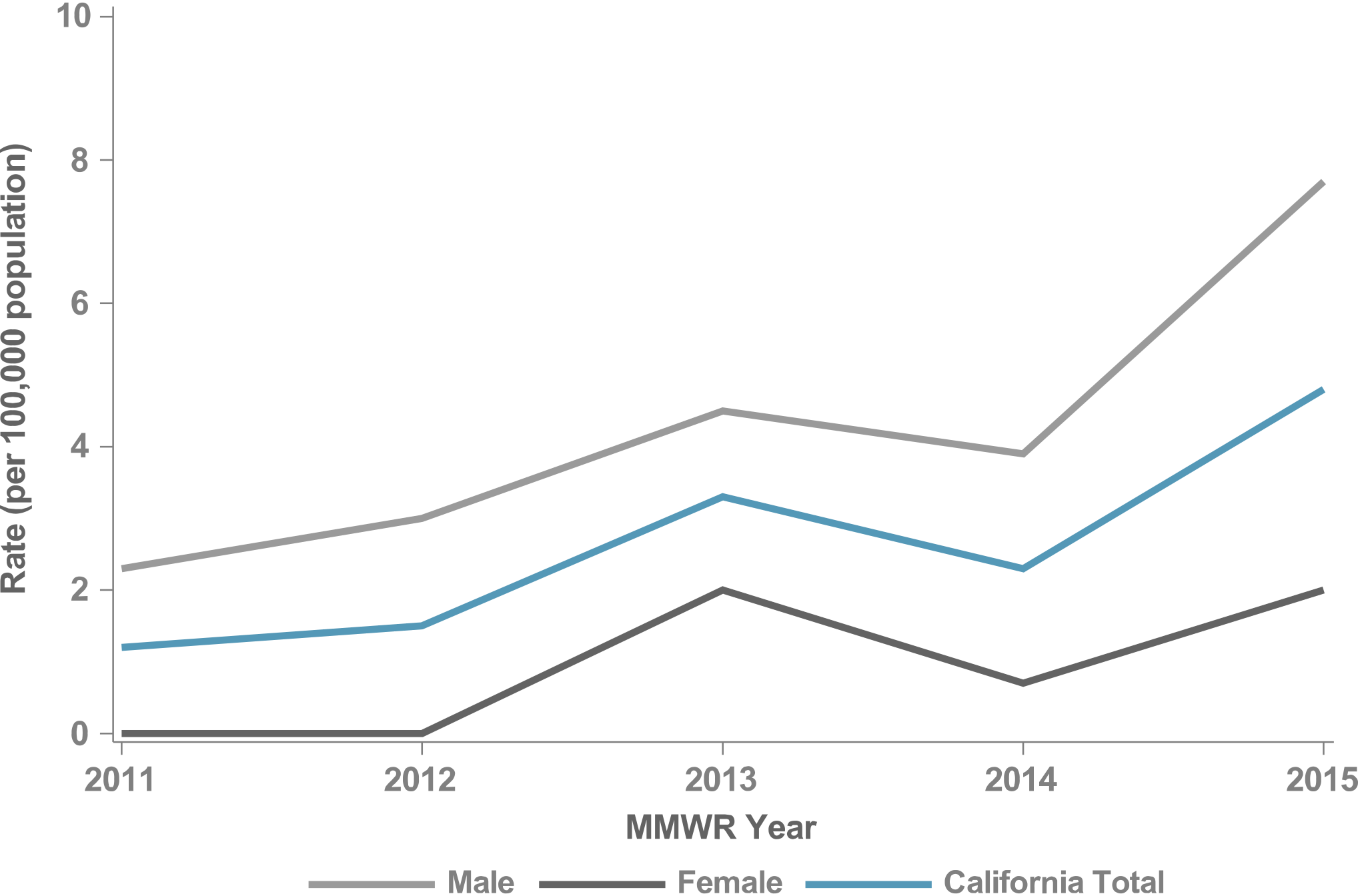 78
Figure 63. P&S Syphilis Rates by Sex & Age, California, 2015
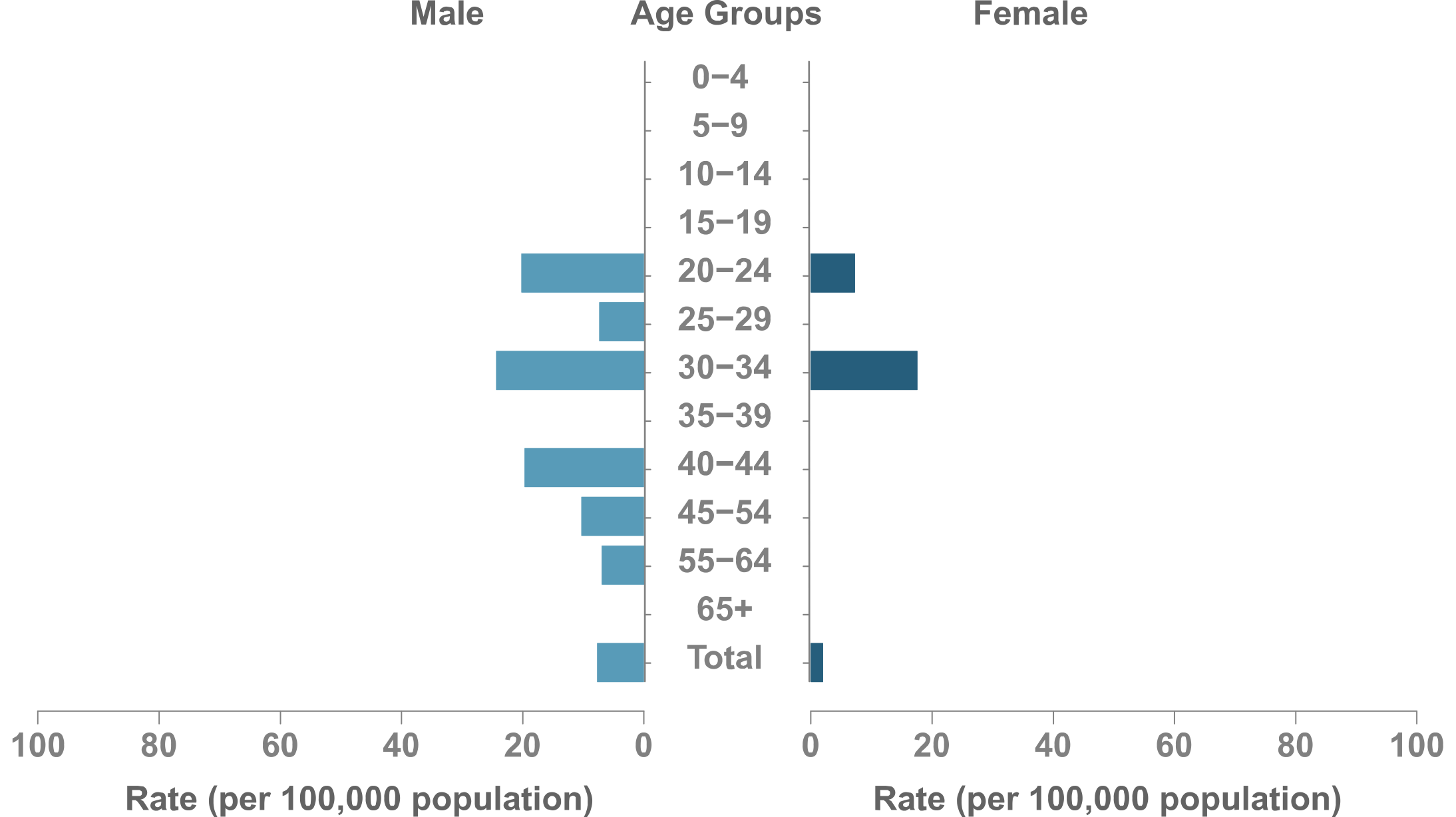 79
IHS NATIONAL AND AREA STD PROFILES
GREAT PLAINS
Great Plains
IHS Geography & Population (Data collection ending 2015)
States: 4 (IA, ND, NE, SD) 
Counties: IA (4/99), ND (20/53) NE (20/93) SD (37/66) 
IHS Service Population (est.): 141,210
Population Size Rank: 8 of 12 Areas
Counties highlighted represent IHS Purchased and Referred Care Service Delivery Areas (PRCSDAs or service counties).
81
Figure 64. Chlamydia Rates, Great Plains, 2011–2015
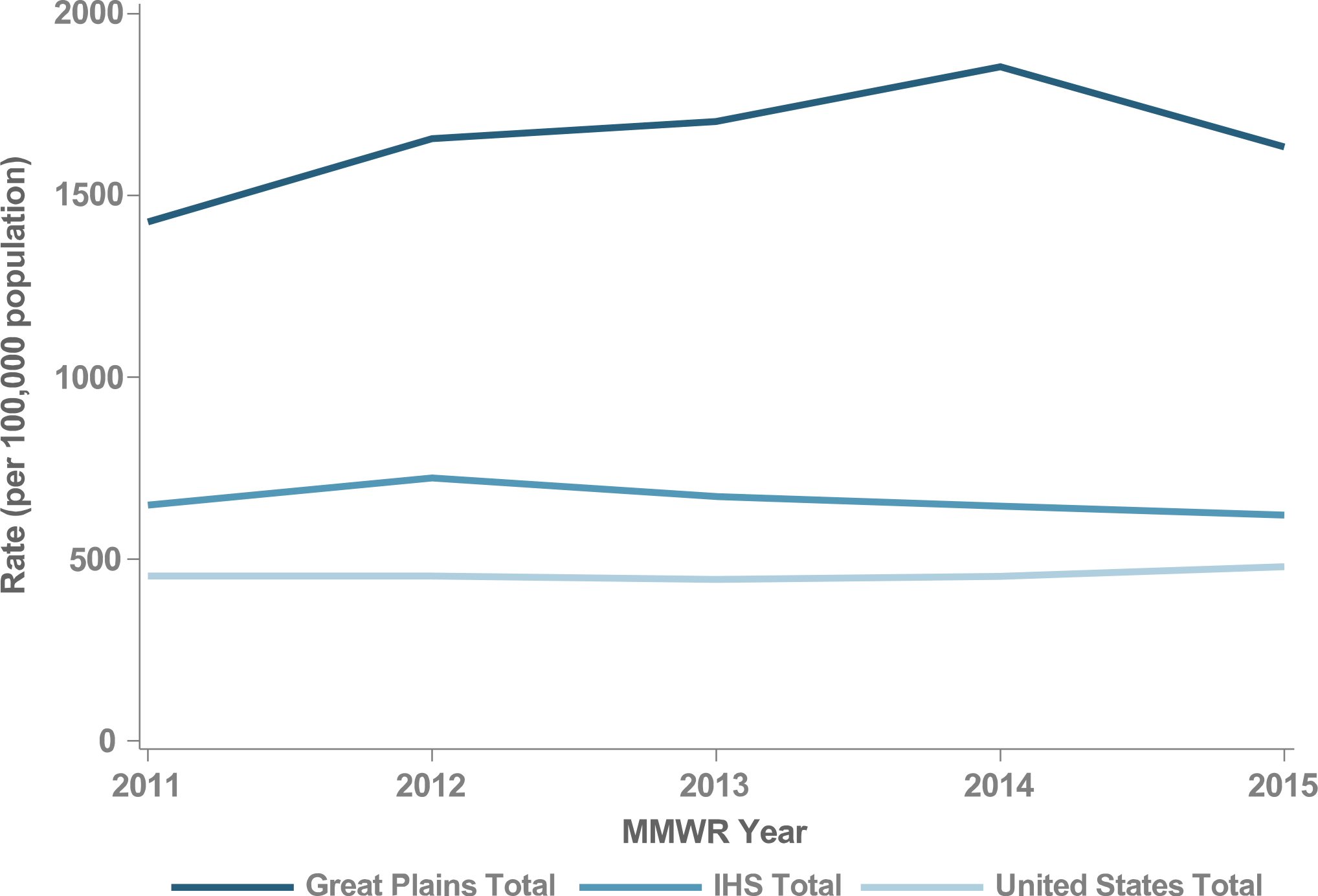 82
Figure 65. Chlamydia Rates by Sex, Great Plains,2011–2015
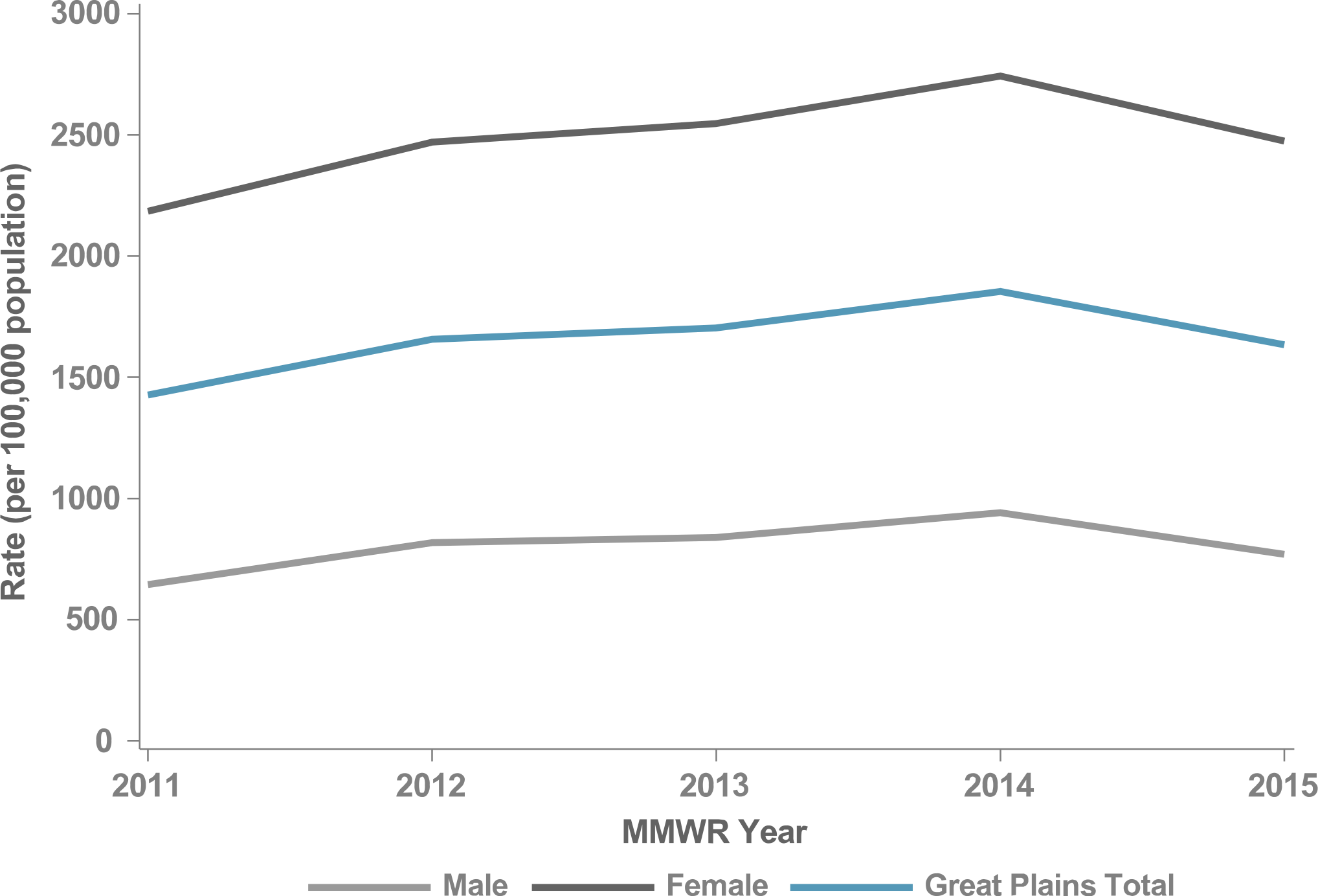 83
Figure 66. Chlamydia Rates by Sex & Age, Great Plains, 2015
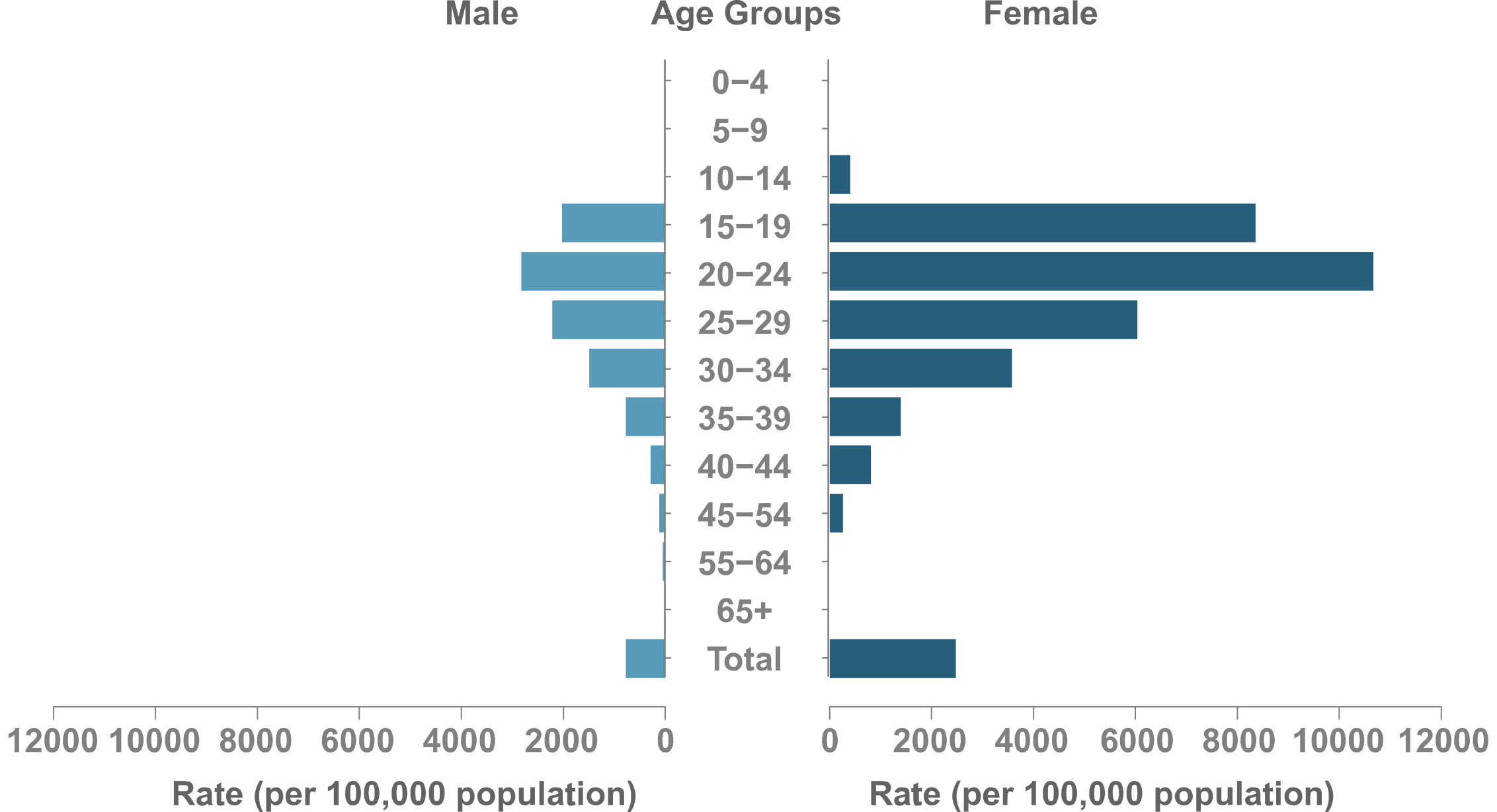 84
Figure 67. Gonorrhea Rates, Great Plains, 2011–2015
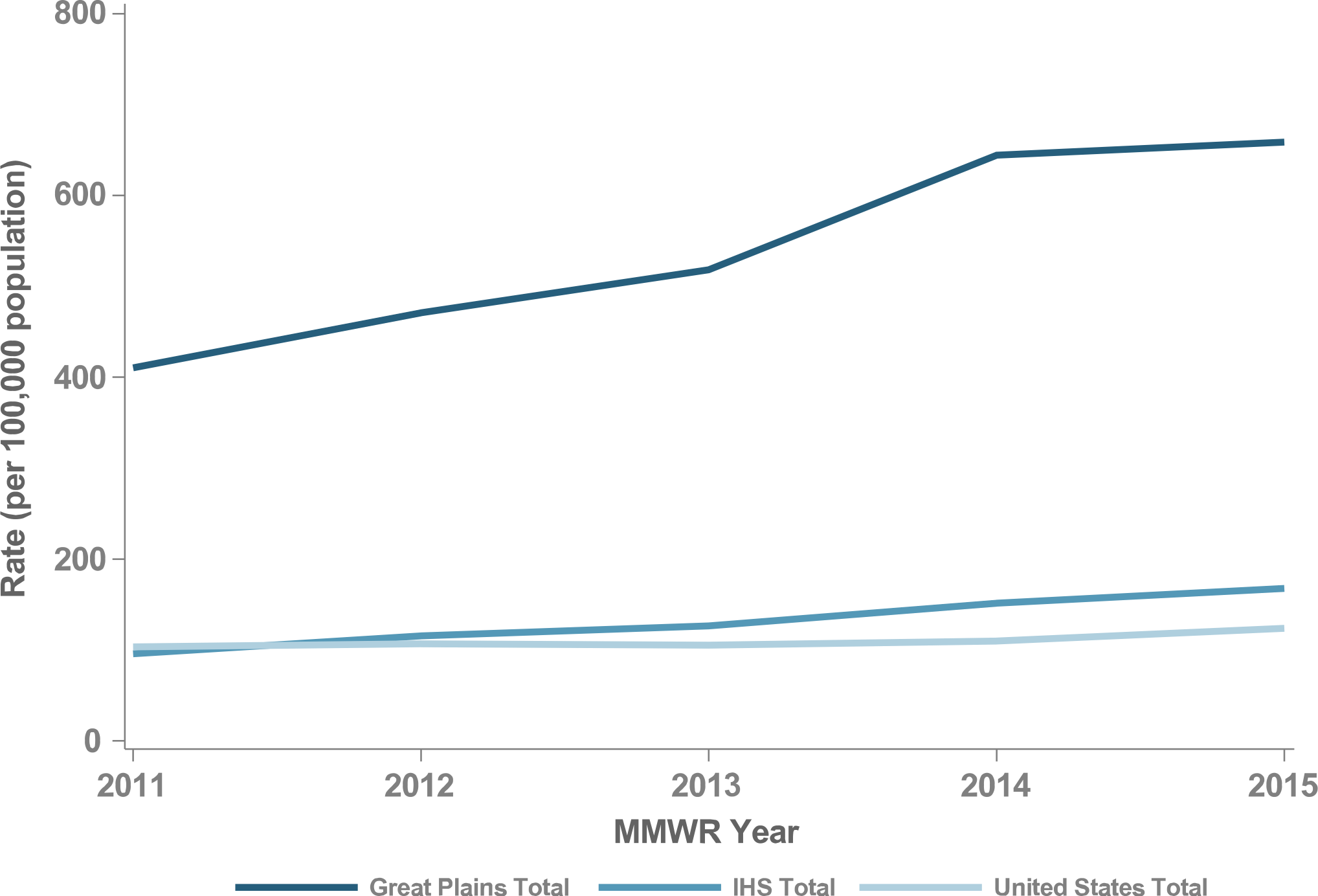 85
Figure 68. Gonorrhea Rates by Sex, Great Plains, 2011–2015
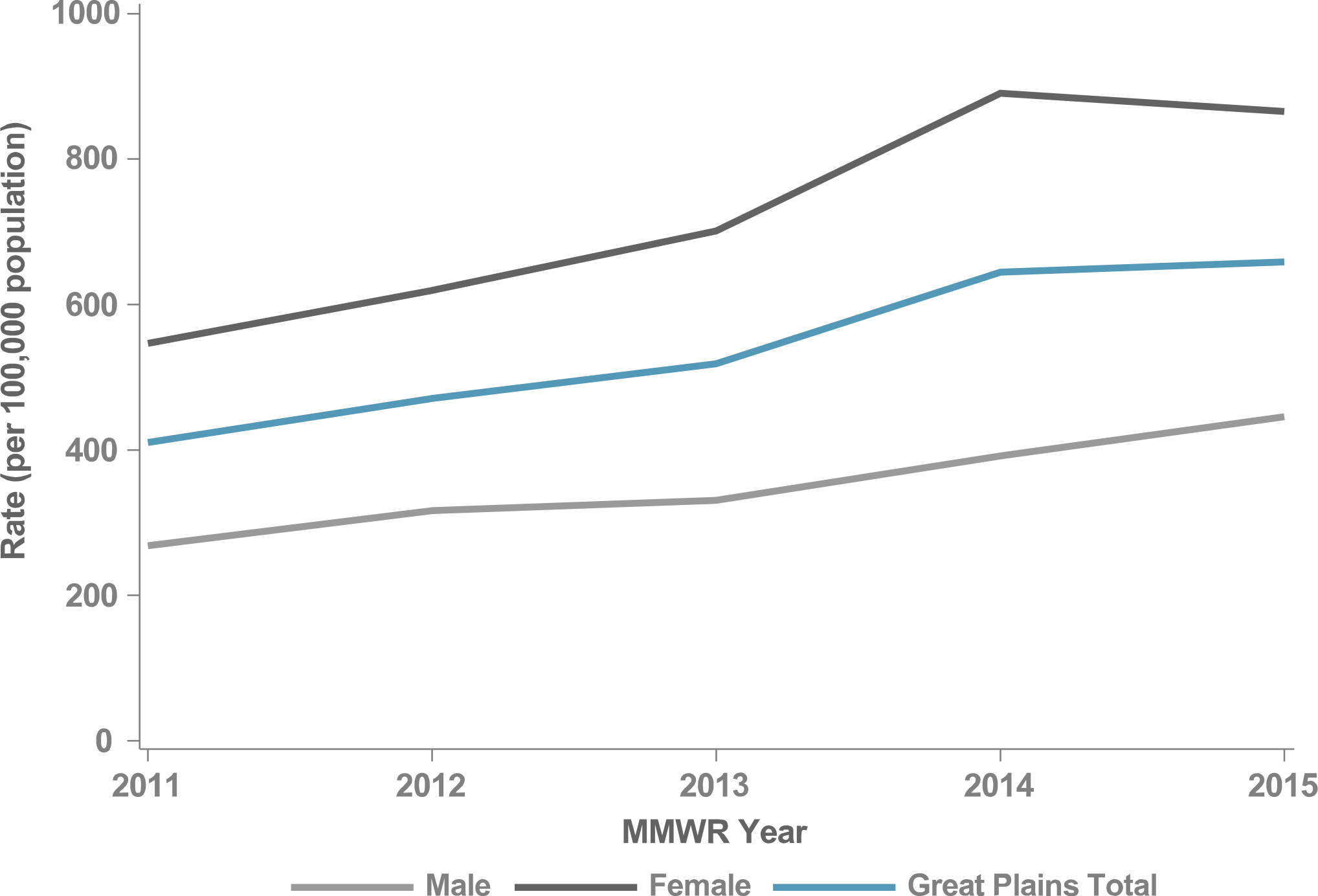 86
Figure 69. Gonorrhea Rates by Sex & Age, Great Plains, 2015
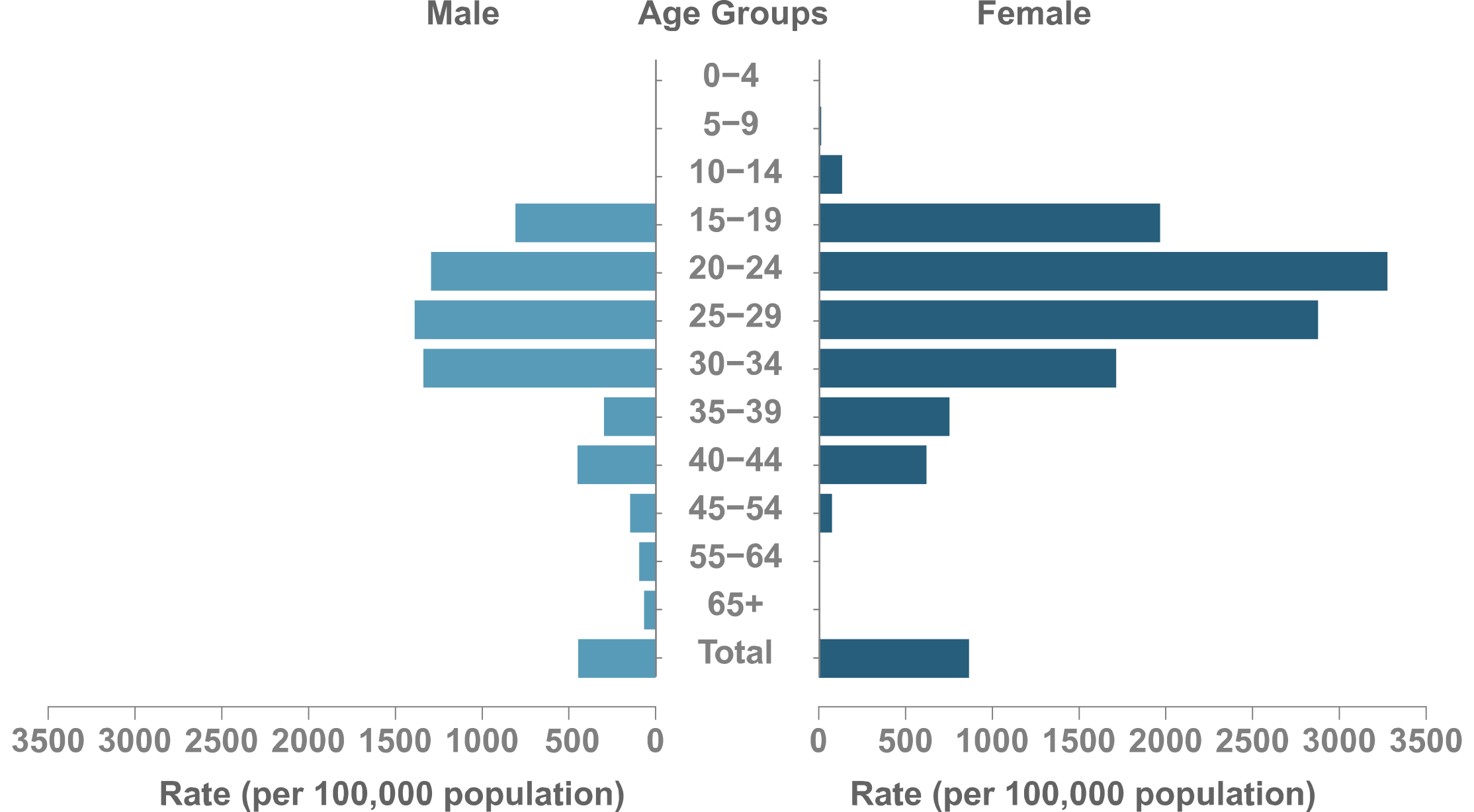 87
Figure 70. P&S Syphilis Rates, Great Plains, 2011–2015
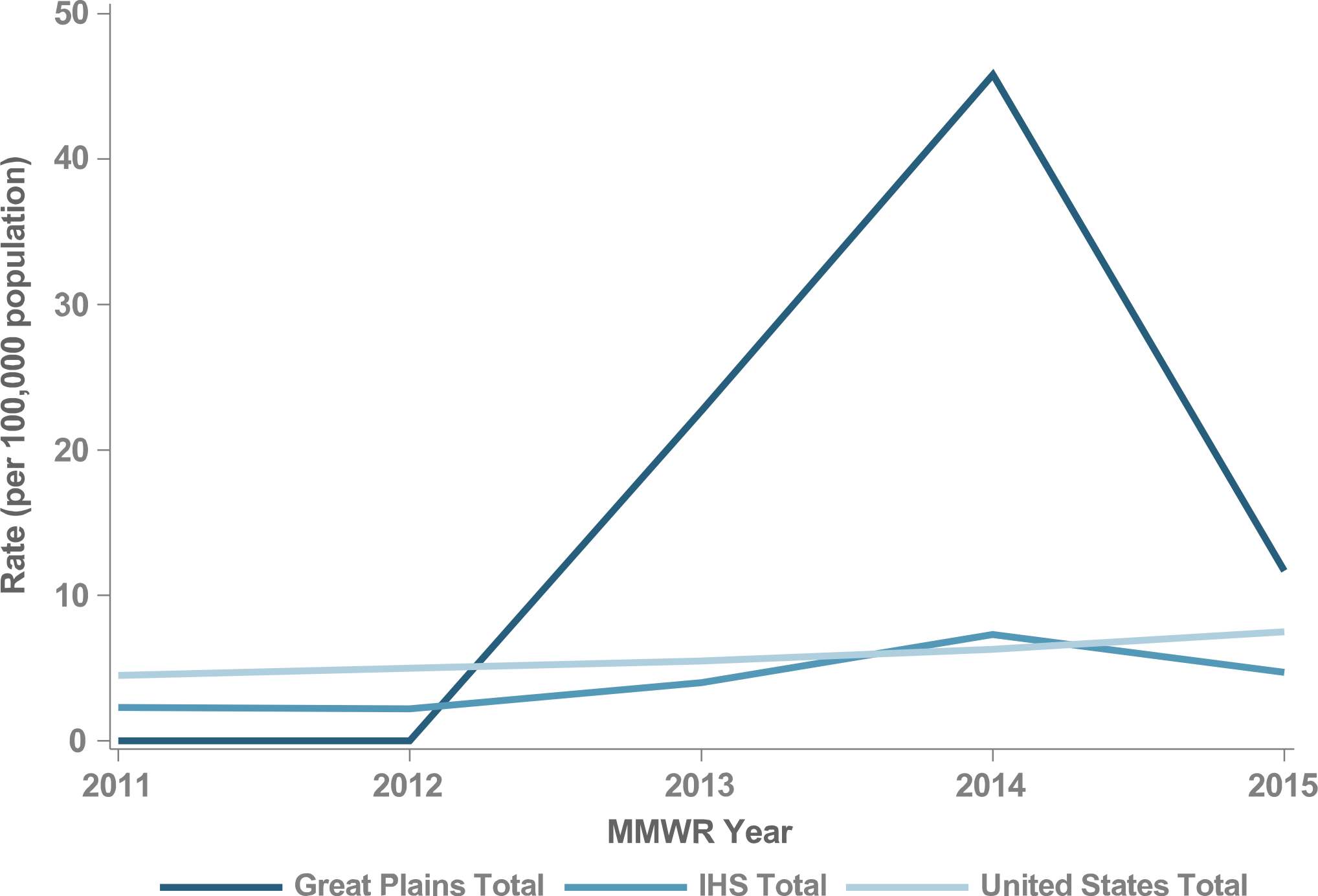 88
Figure 71. P&S Syphilis Rates by Sex, Great Plains, 2011–2015
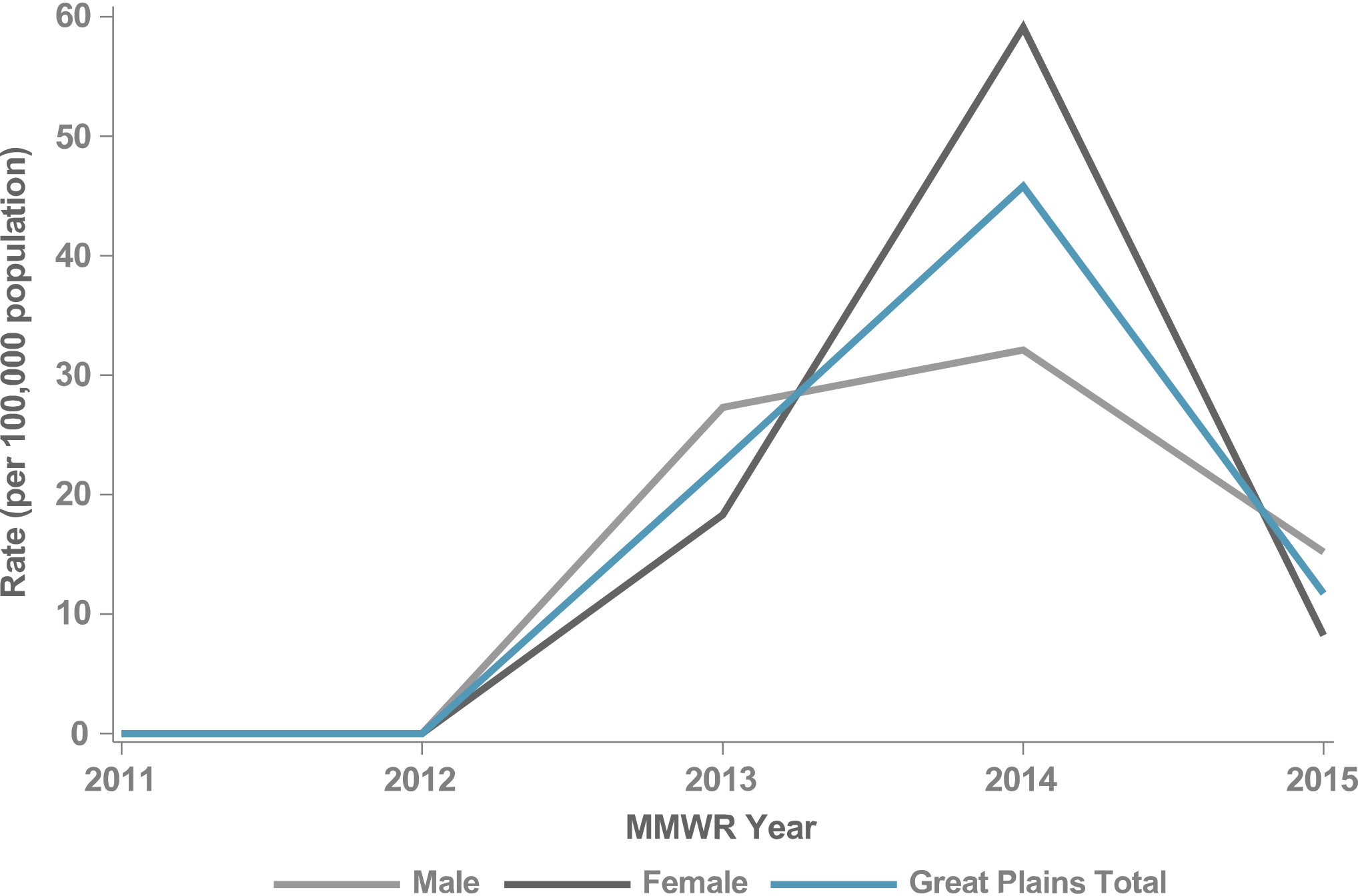 89
Figure 72. P&S Syphilis Rates by Sex & Age, Great Plains, 2015
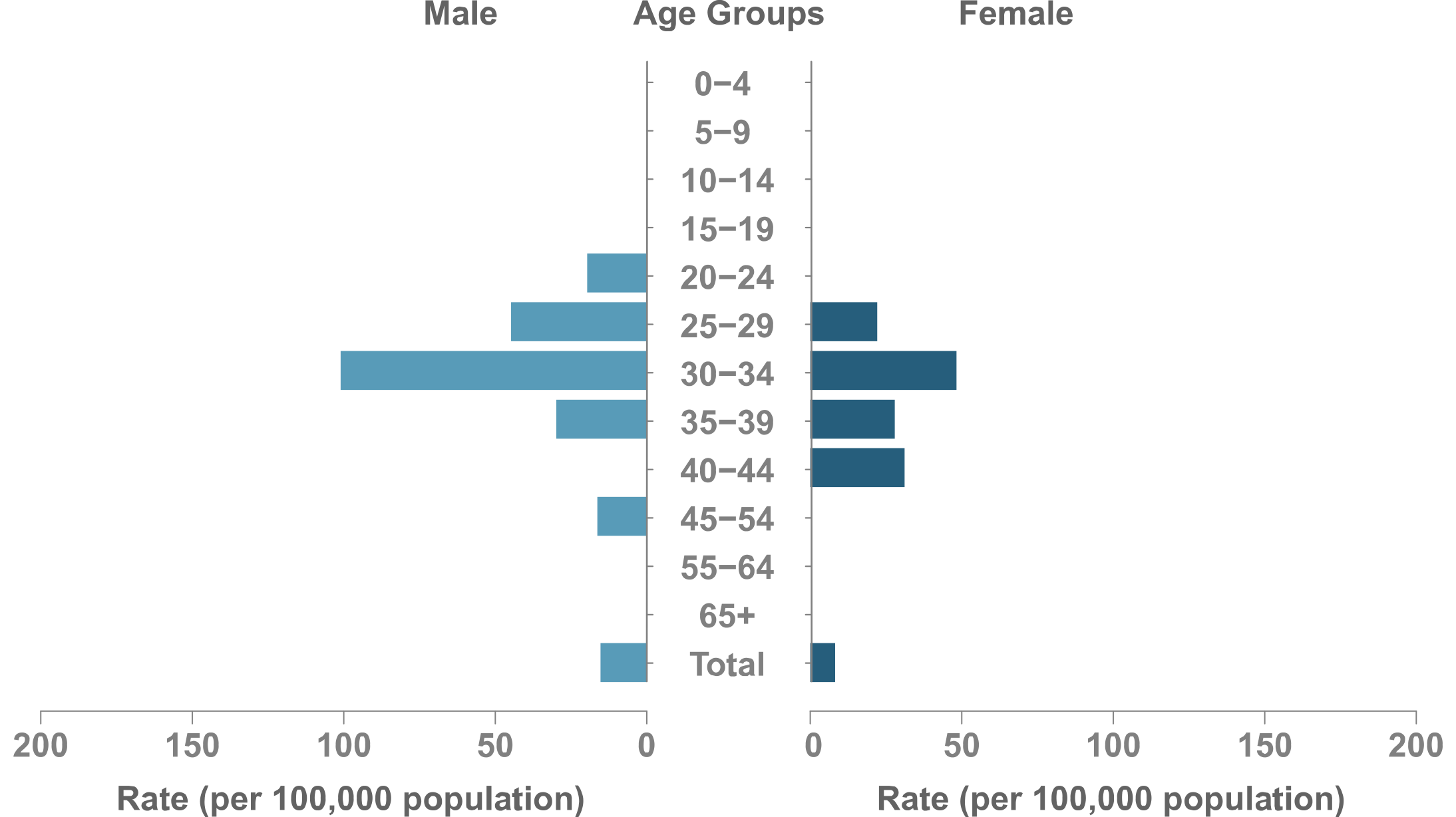 90
IHS NATIONAL AND AREA STD PROFILES
NASHVILLE
Nashville
IHS Geography & Population (Data collection ending 2015)
States: 13 (AL, CT, FL, LA, MA, ME, MS, NC, NY, PA, RI, SC, TX) 
Counties: AL (5/67) CT (8/8) FL (6/67) LA (6/64) ME (3/16) MA (6/14) MS (10/82) NC (11/100), NY (16/62) PA (1/67) RI (1/5) SC (46/46) TX (1/254)
IHS Service Population (est.): 141,969 
Population Size Rank: 7 of 12 Areas 
Counties highlighted represent IHS Purchased and Referred Care Service Delivery Areas (PRCSDAs or service counties).
92
Figure 73. Chlamydia Rates, Nashville, 2011–2015
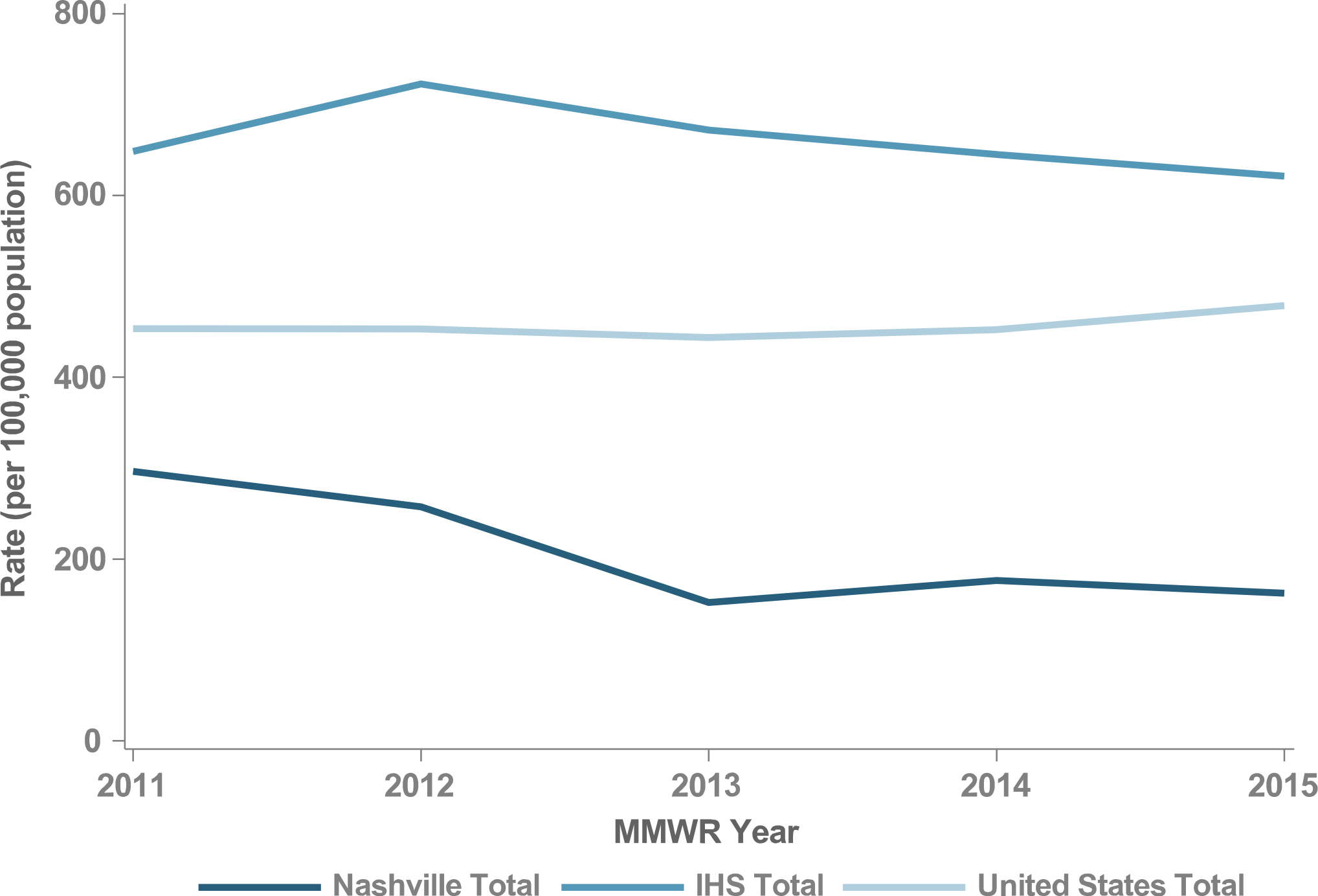 93
Figure 74. Chlamydia Rates by Sex, Nashville, 2011–2015
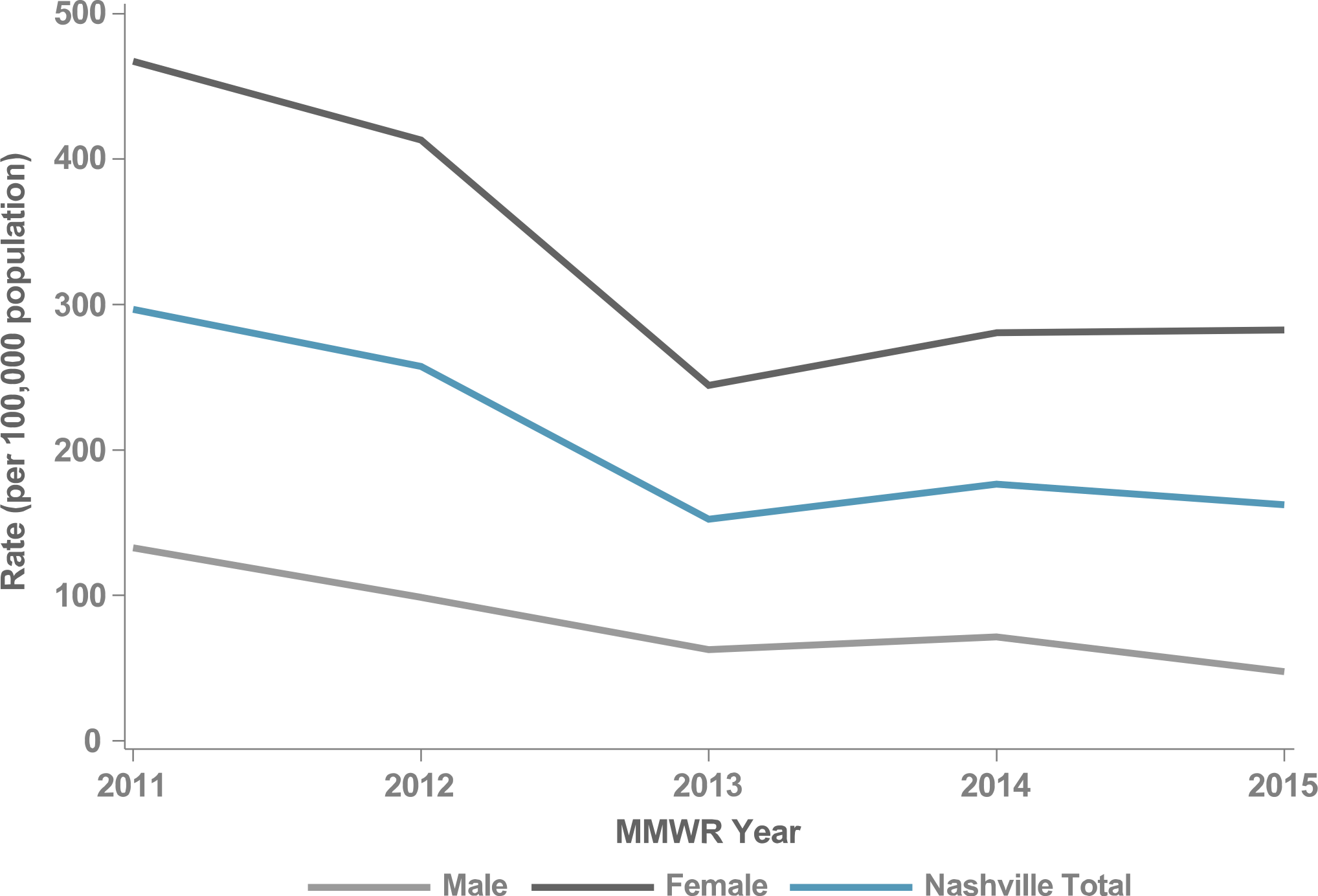 94
Figure 75. Chlamydia Rates by Sex & Age, Nashville, 2015
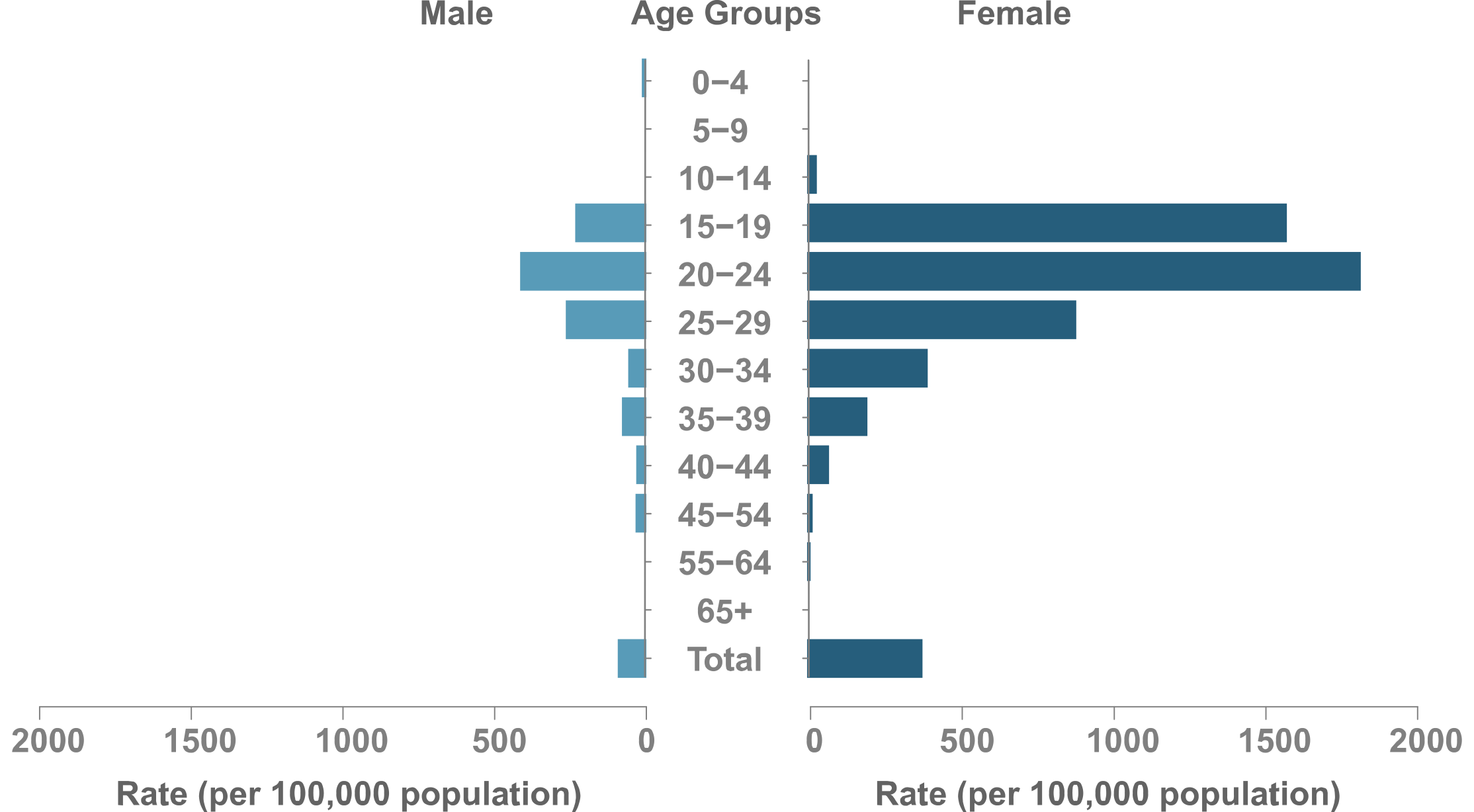 95
Figure 76. Gonorrhea Rates, Nashville, 2011–2015
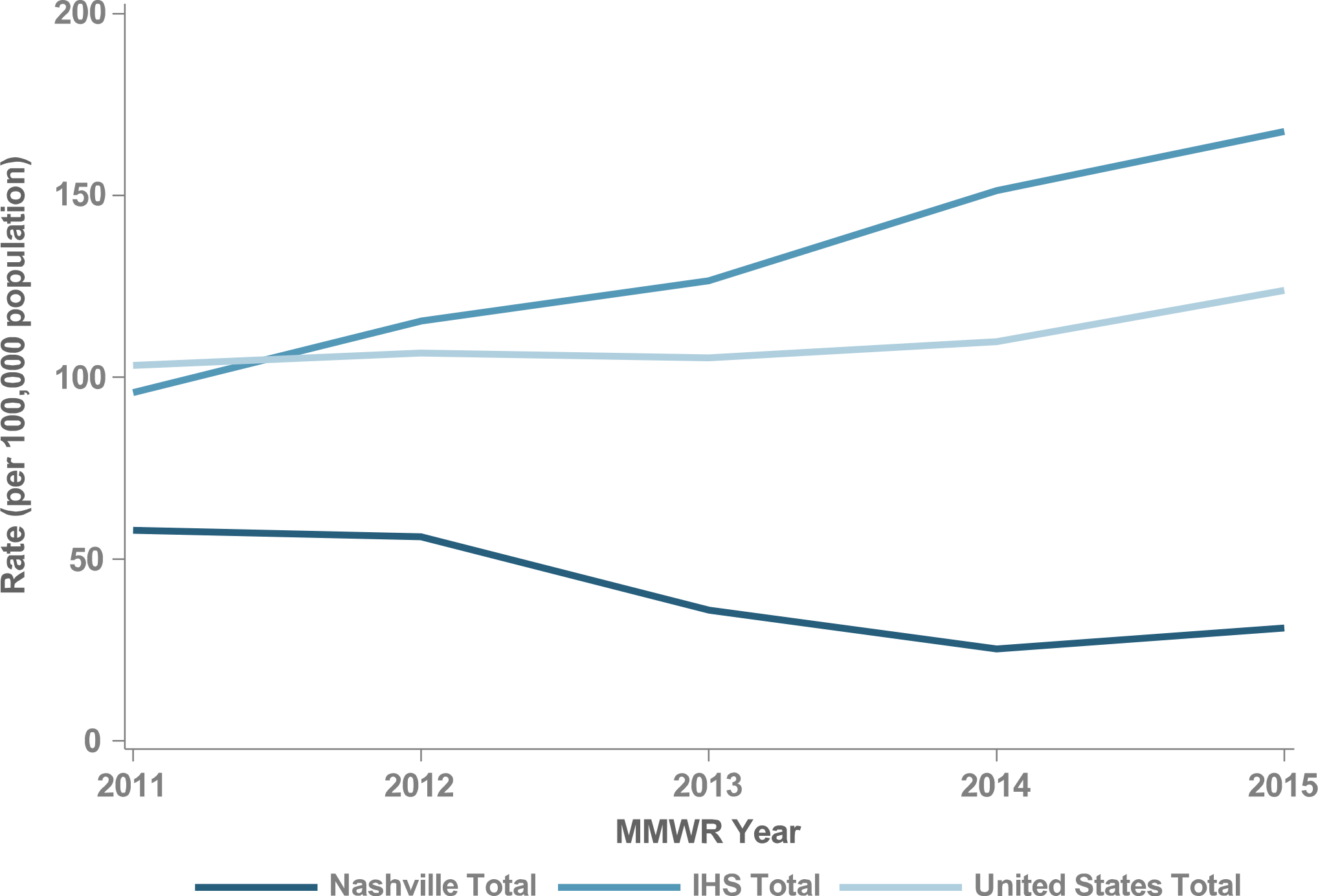 96
Figure 77. Gonorrhea Rates by Sex, Nashville, 2011–2015
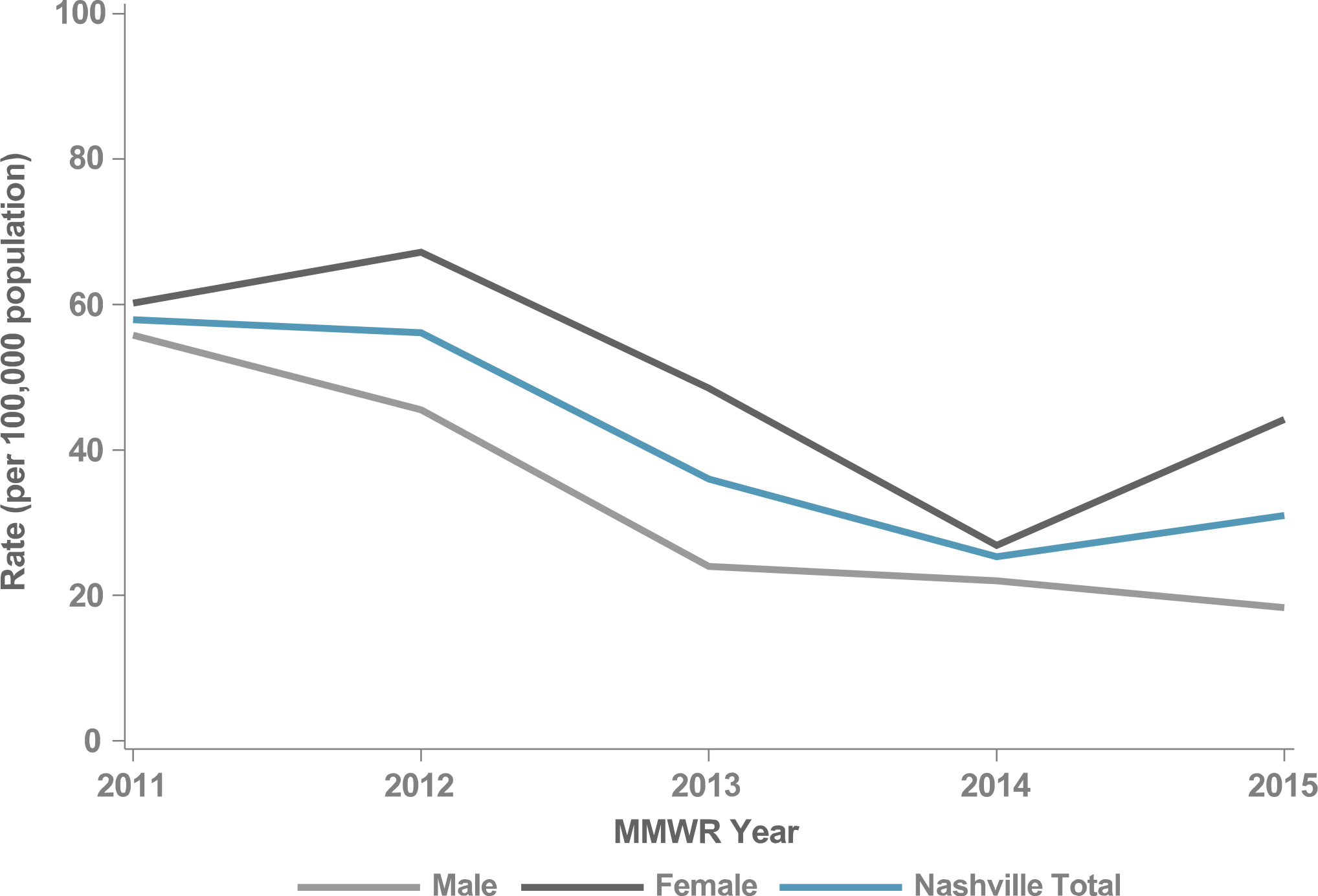 97
Figure 78. Gonorrhea Rates by Sex & Age, Nashville, 2015
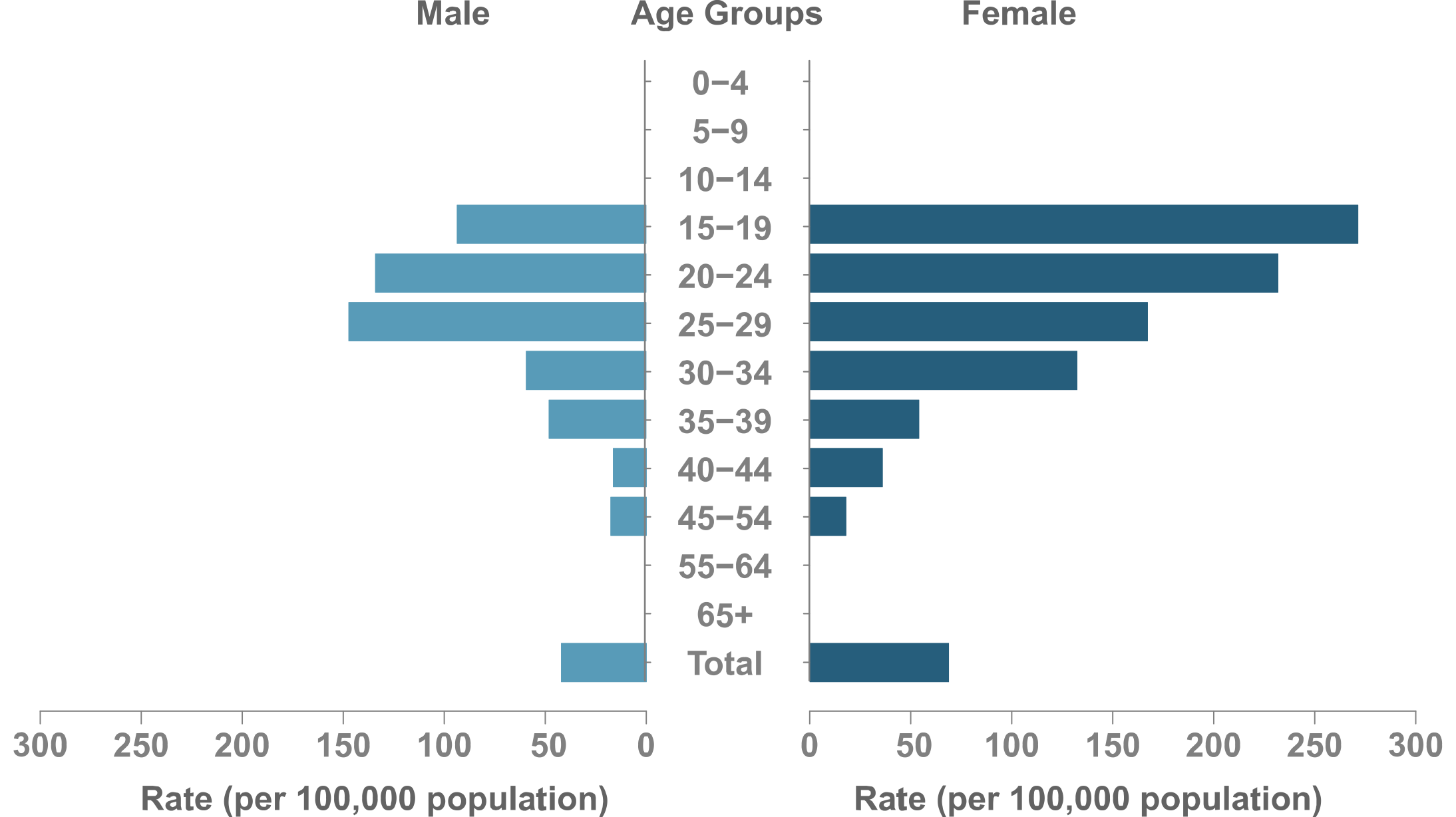 98
Figure 79. P&S Syphilis Rates, Nashville, 2011–2015
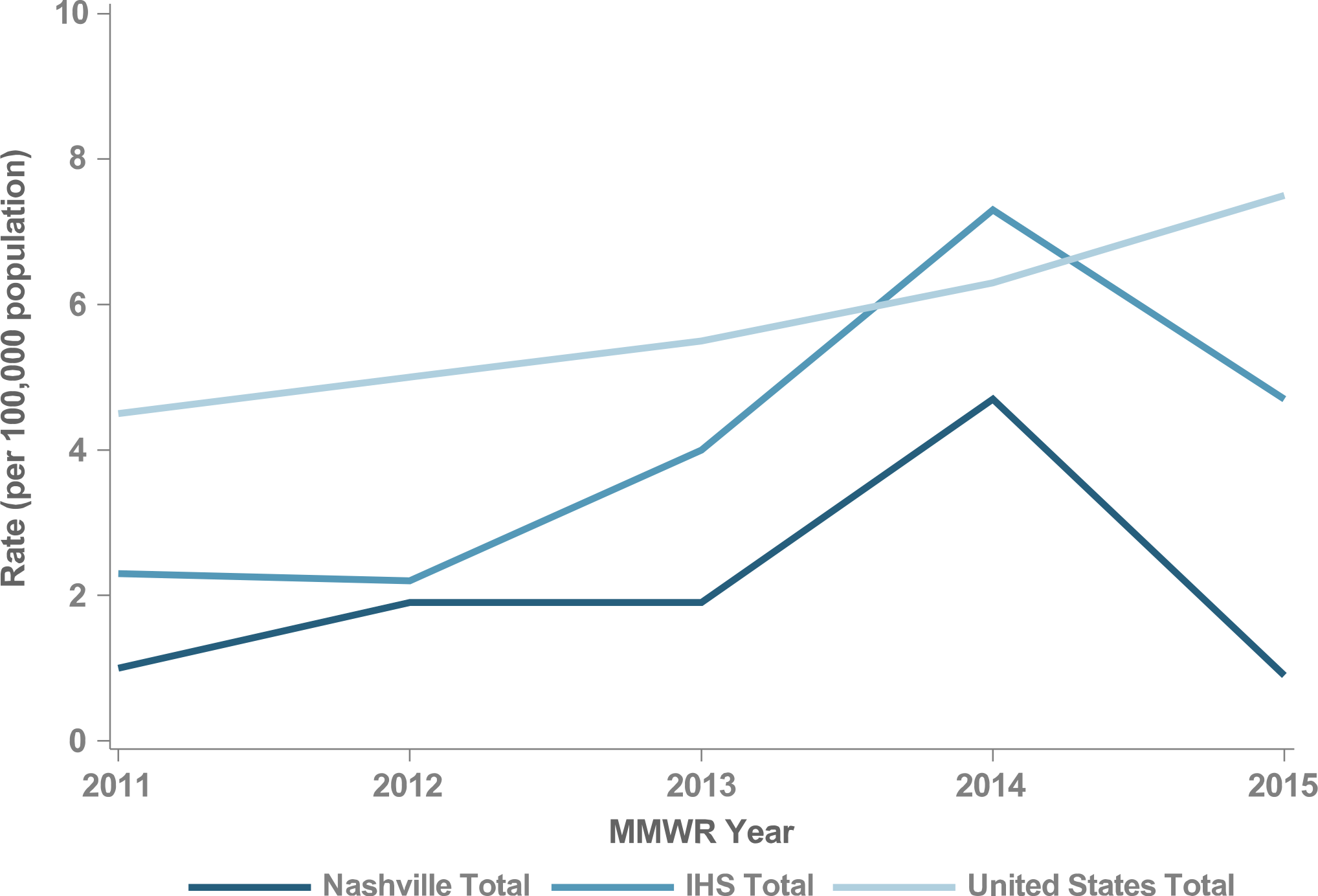 99
Figure 80. P&S Syphilis Rates by Sex, Nashville, 2011–2015
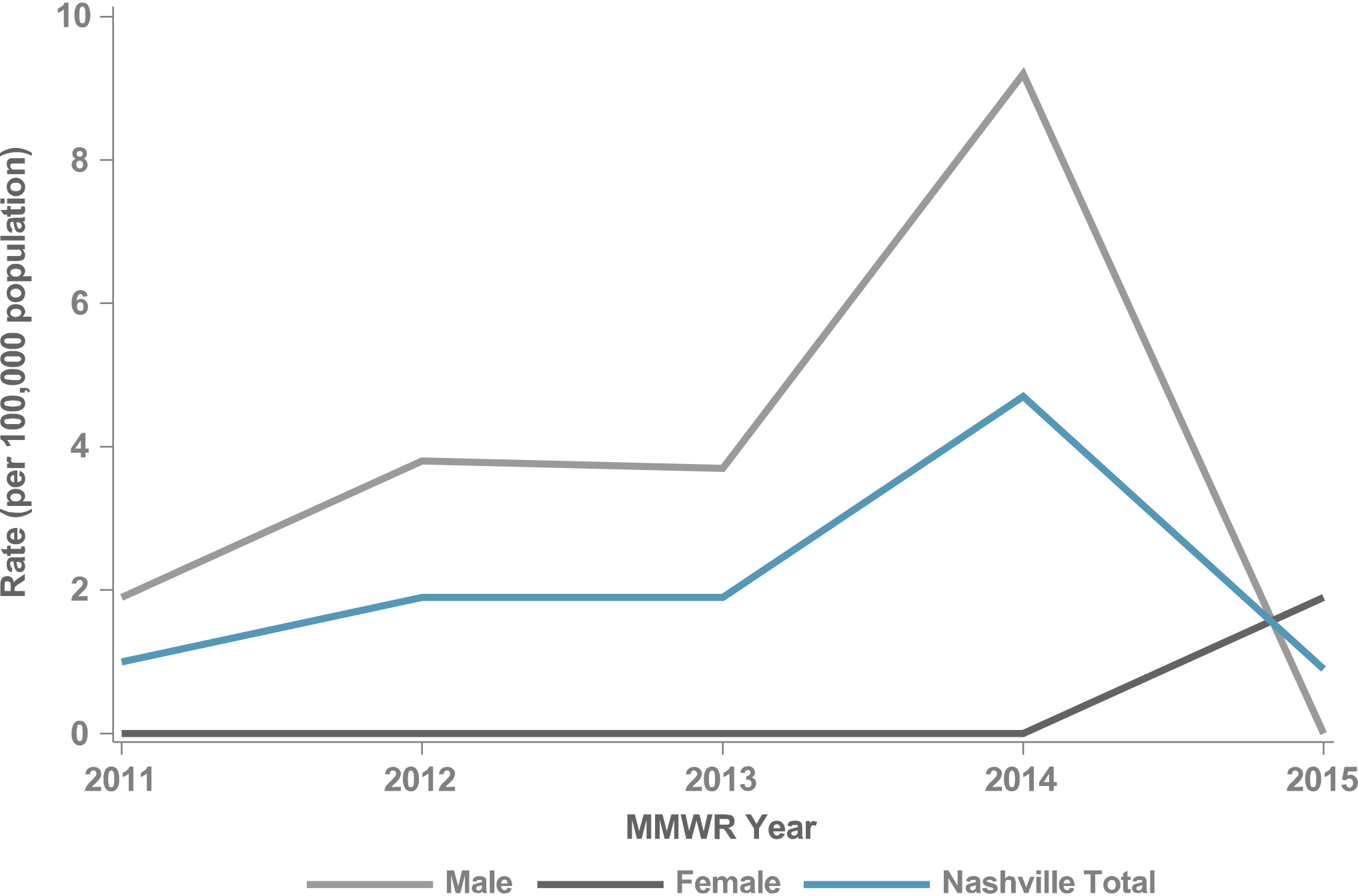 100
Figure 81. P&S Syphilis Rates by Sex & Age, Nashville, 2015
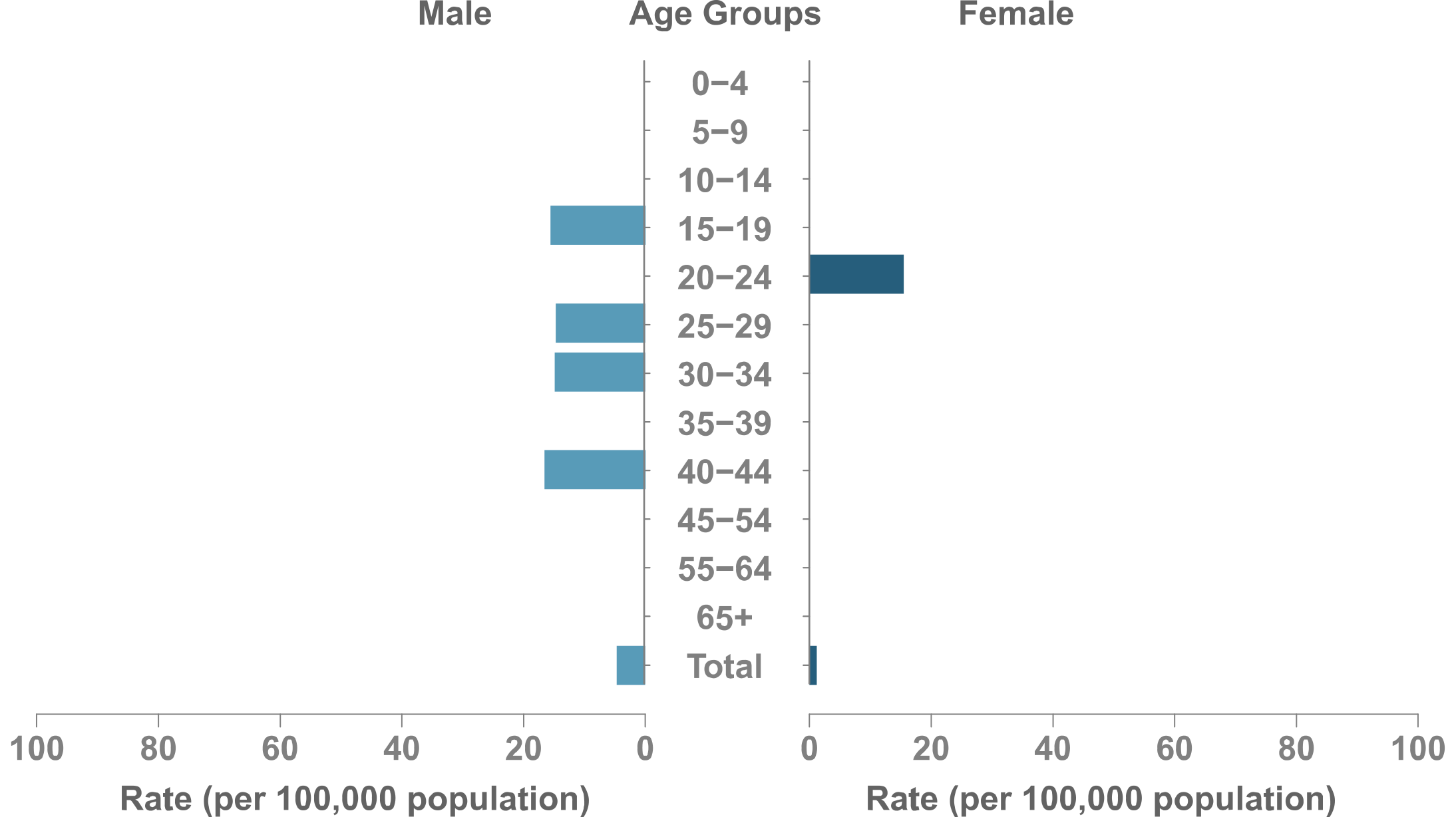 101
IHS NATIONAL AND AREA STD PROFILES
NAVAJO
Navajo
IHS Geography & Population (Data collection ending 2015)
States: 3 (AZ, NM, UT) 
Counties: AZ (3/15) NM (5/33) UT (2/29) 
IHS Service Population (est.): 270,045
Population Size Rank: 2 of 12 Areas 
Counties highlighted represent IHS Purchased and Referred Care Service Delivery Areas (PRCSDAs or service counties).
Counties in light blue represent PRCSDAs that are shared between IHS Areas.
103
Figure 82. Chlamydia Rates, Navajo, 2011–2015
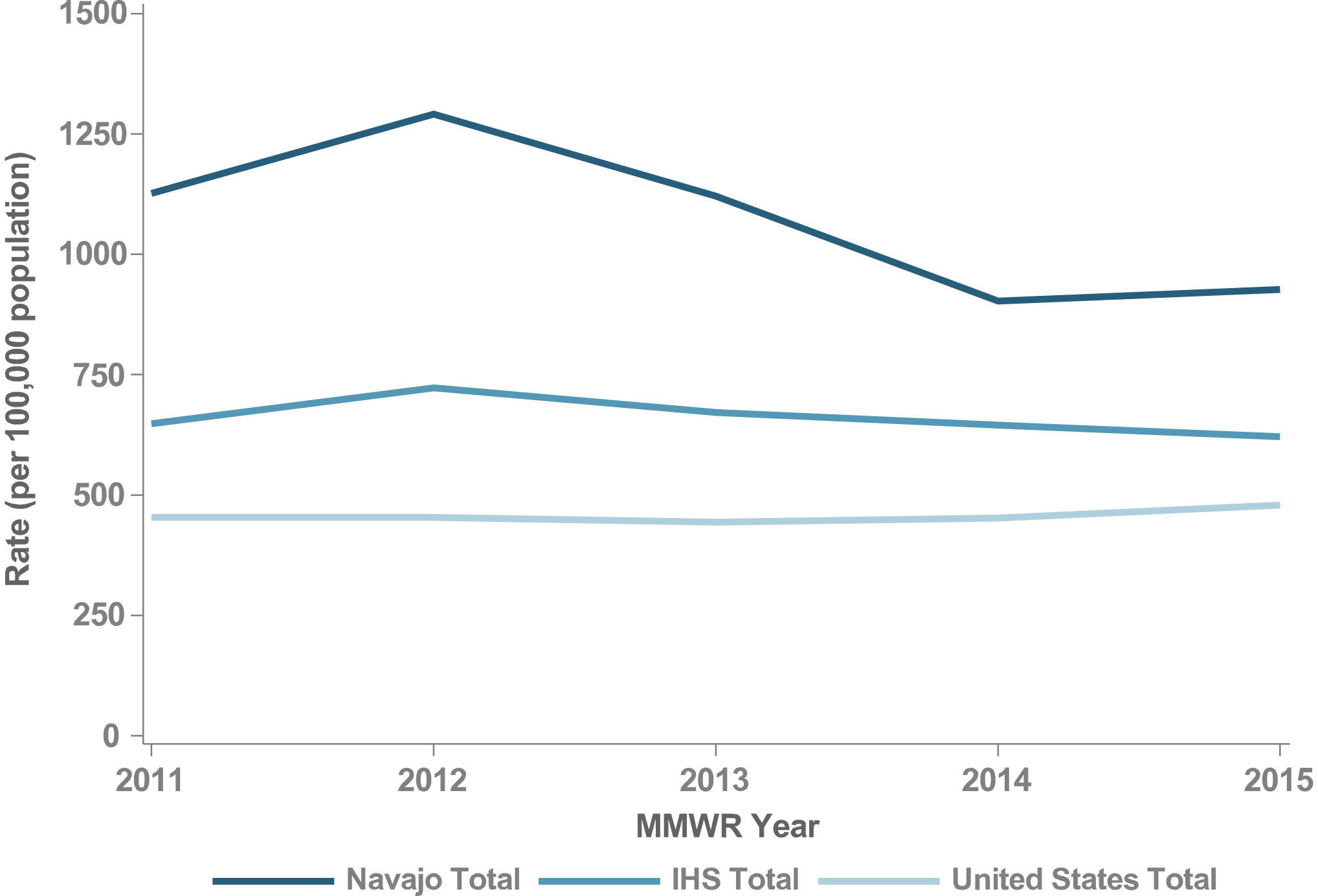 104
Figure 83. Chlamydia Rates by Sex, Navajo, 2011–2015
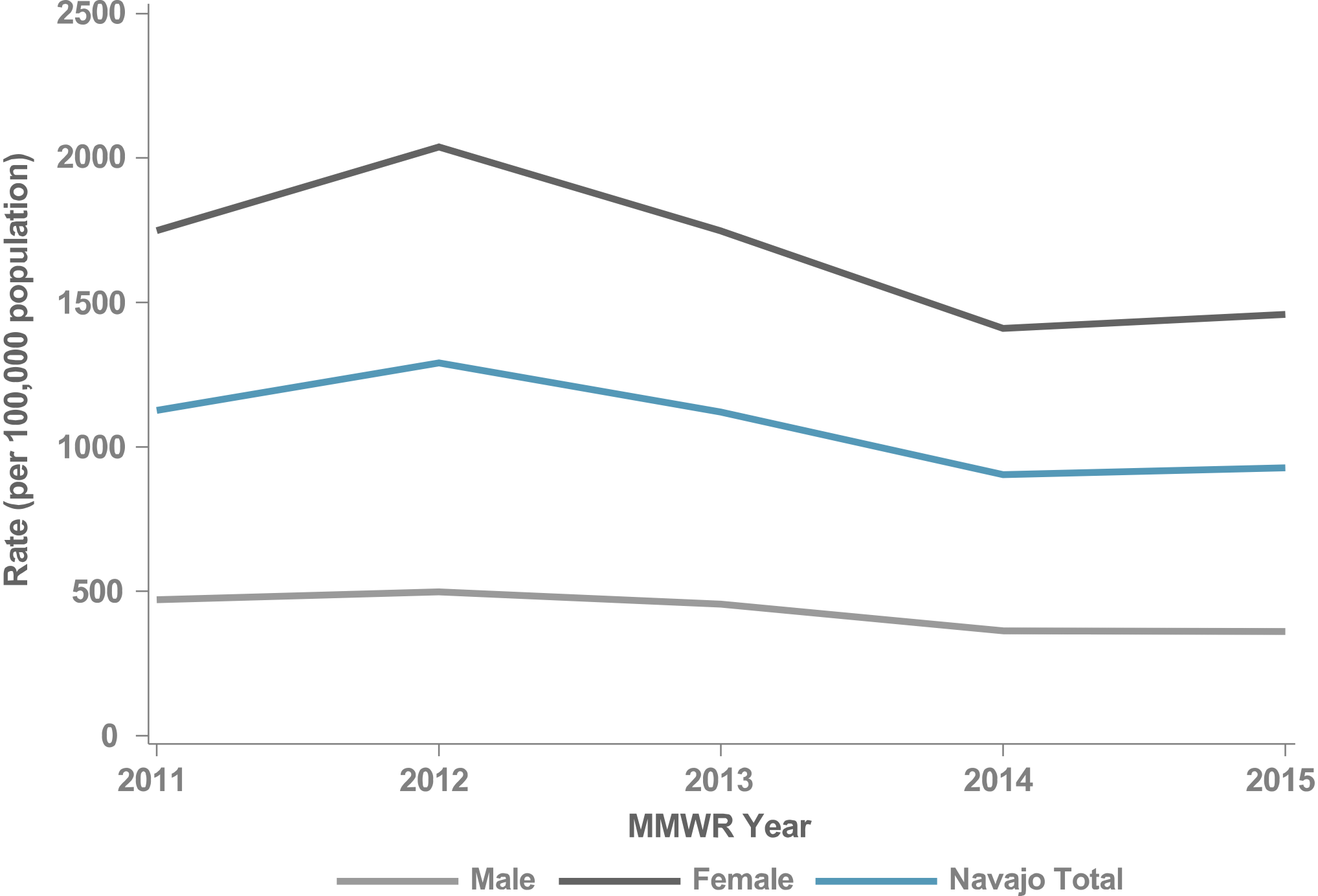 105
Figure 84. Chlamydia Rates by Sex & Age, Navajo, 2015
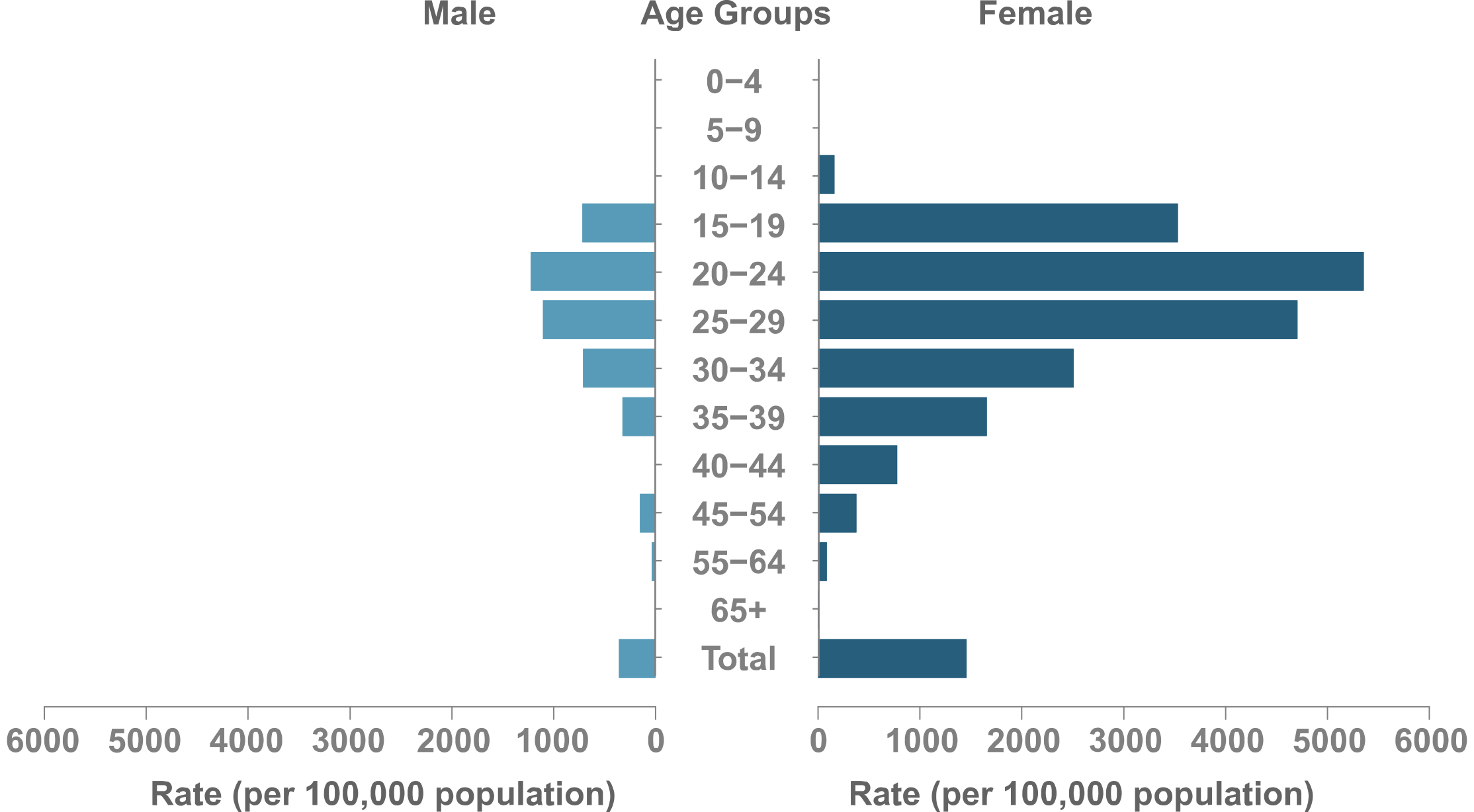 106
Figure 85. Gonorrhea Rates, Navajo, 2011–2015
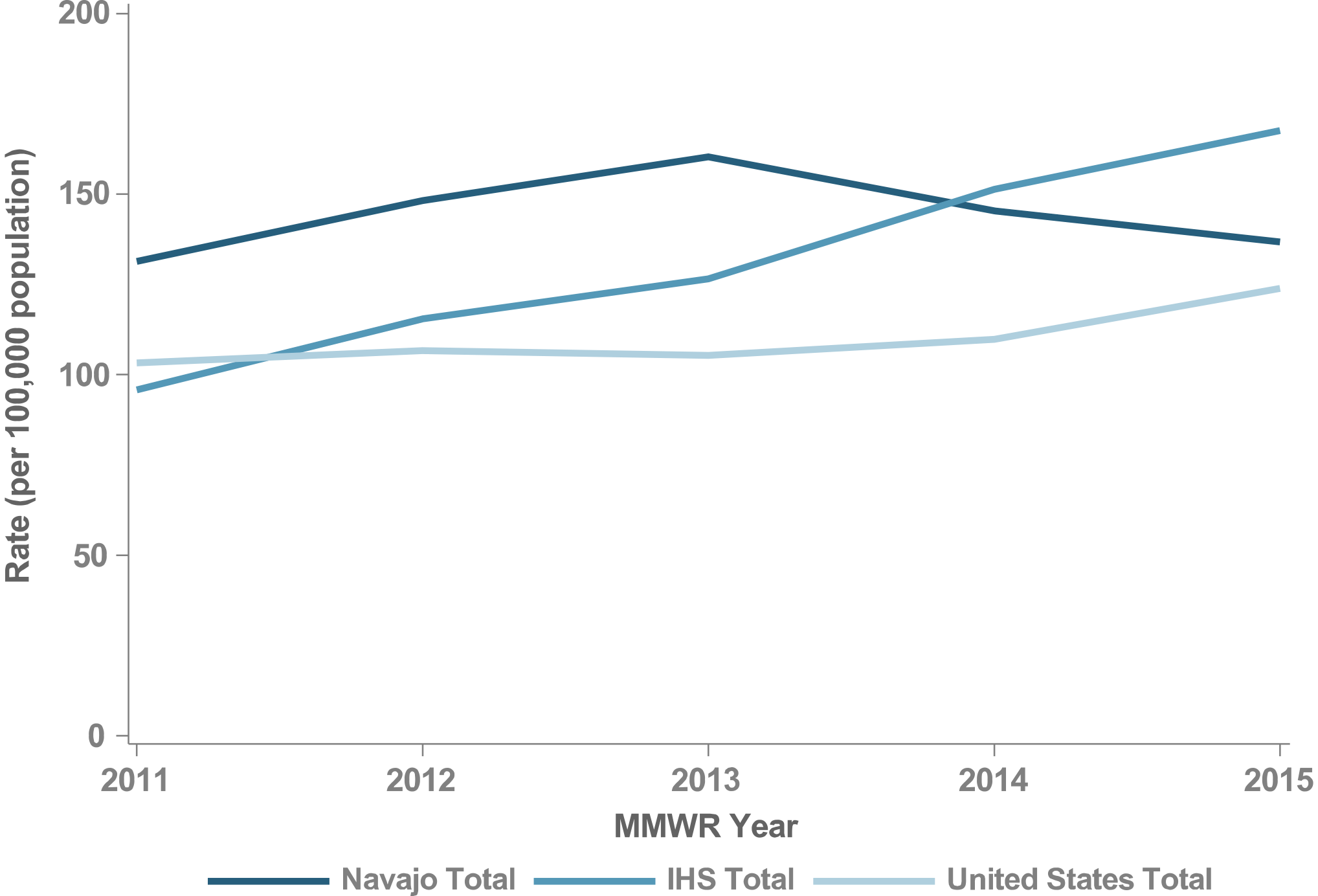 107
Figure 86. Gonorrhea Rates by Sex, Navajo, 2011–2015
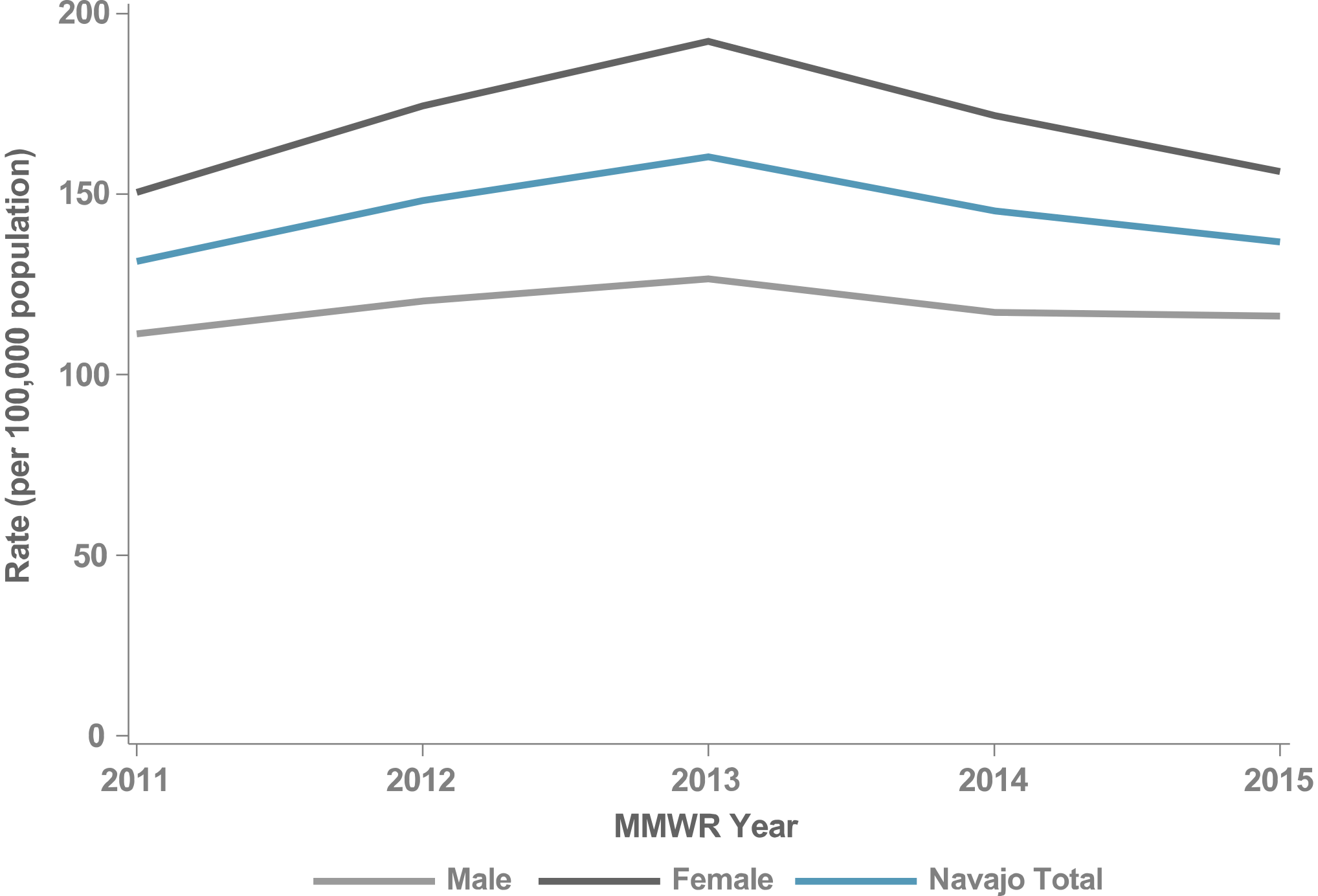 108
Figure 87. Gonorrhea Rates by Sex & Age, Navajo, 2015
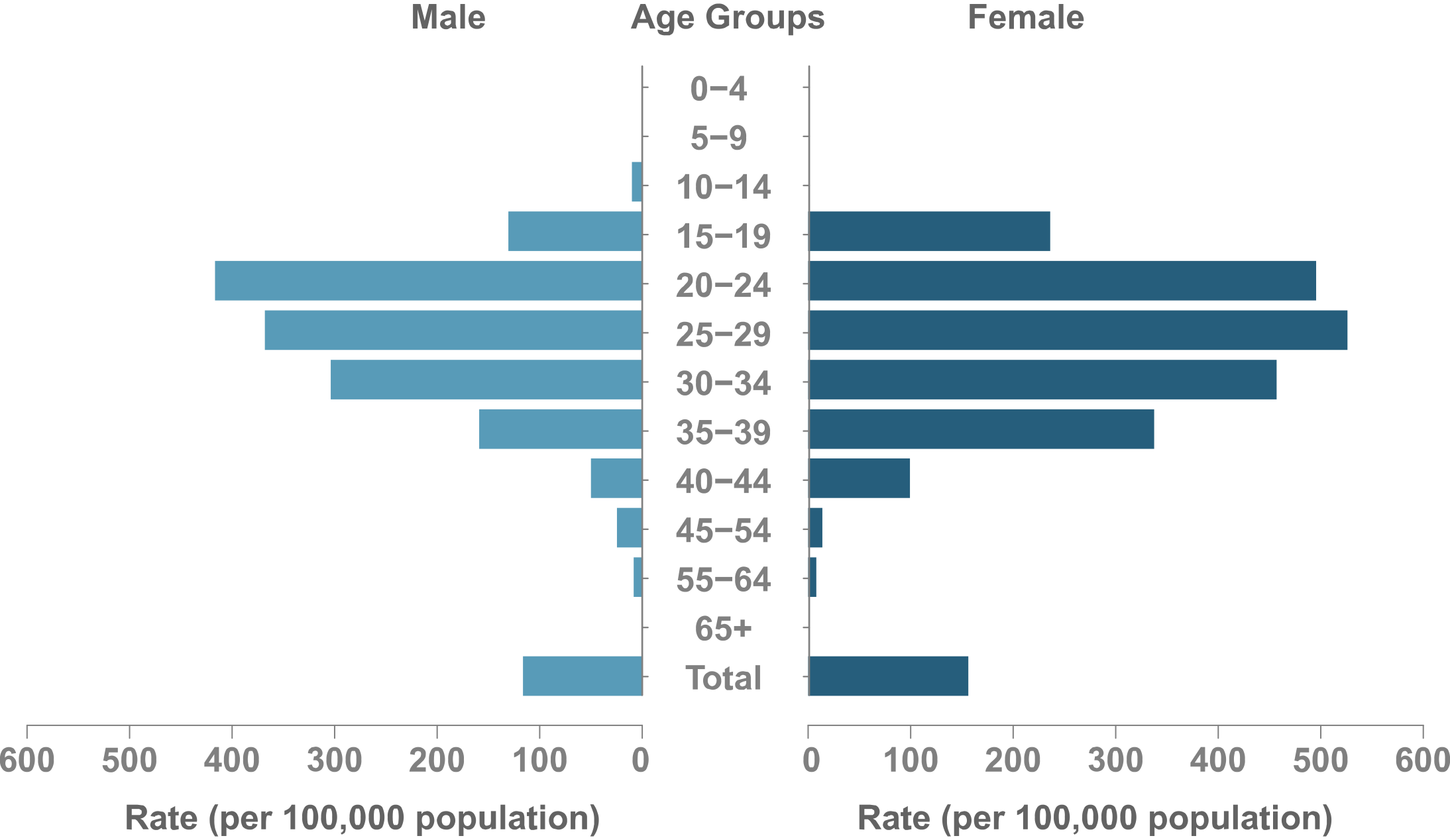 109
Figure 88. P&S Syphilis Rates, Navajo, 2011–2015
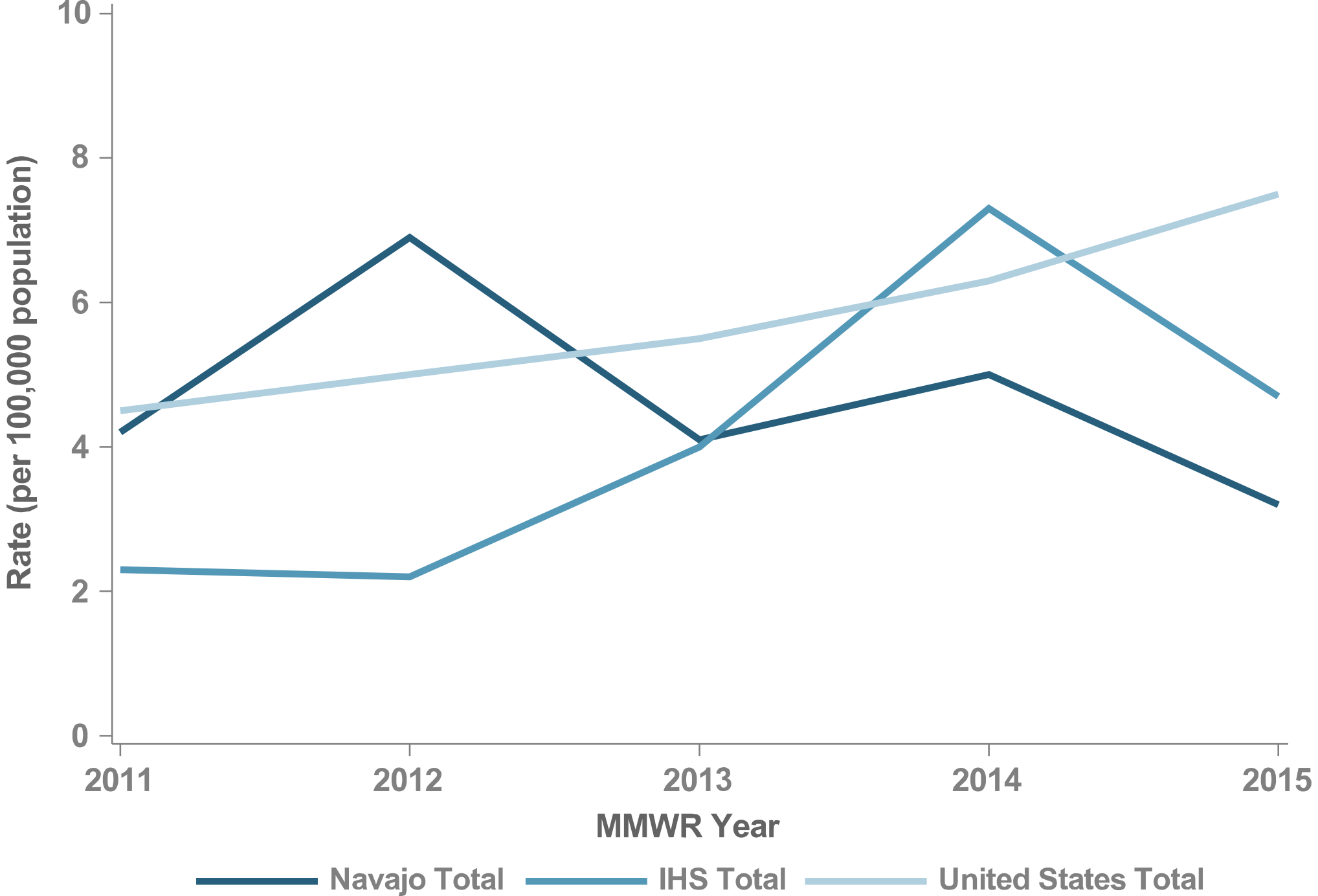 110
Figure 89. P&S Syphilis Rates by Sex, Navajo, 2011–2015
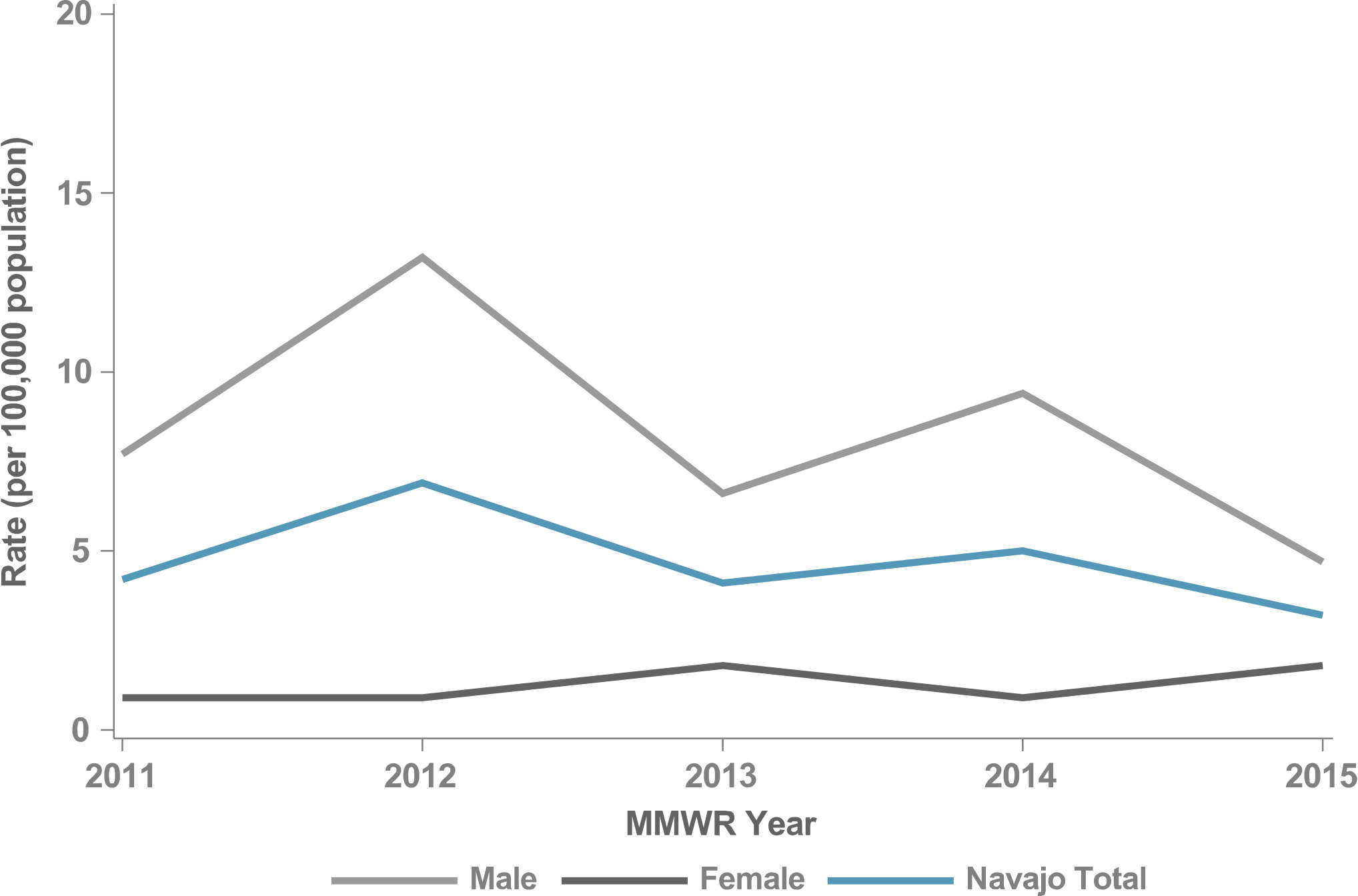 111
Figure 90. P&S Syphilis Rates by Sex & Age, Navajo, 2015
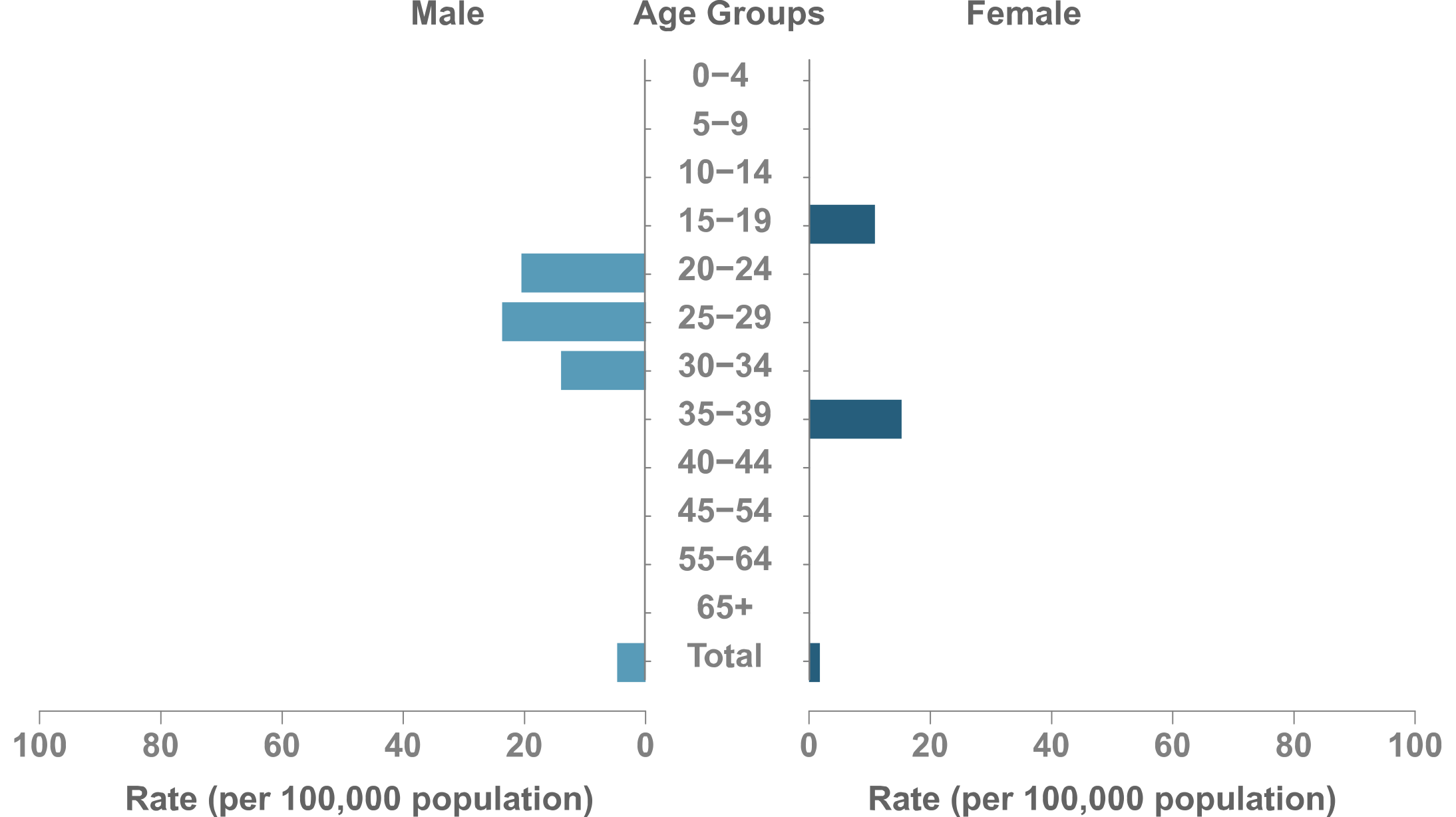 112
IHS NATIONAL AND AREA STD PROFILES
OKLAHOMA CITY
Oklahoma City
IHS Geography & Population (Data collection ending 2015)
States: 3 (KS, OK, TX) 
Counties: KS (4/105) OK (77/77) TX (1/254) 
IHS Service Population (est.): 419,083
Population Size Rank: 1 of 12 Areas 
Counties highlighted represent IHS Purchased and Referred Care Service Delivery Areas (PRCSDAs or service counties).
114
Figure 91. Chlamydia Rates, Oklahoma City, 2011–2015
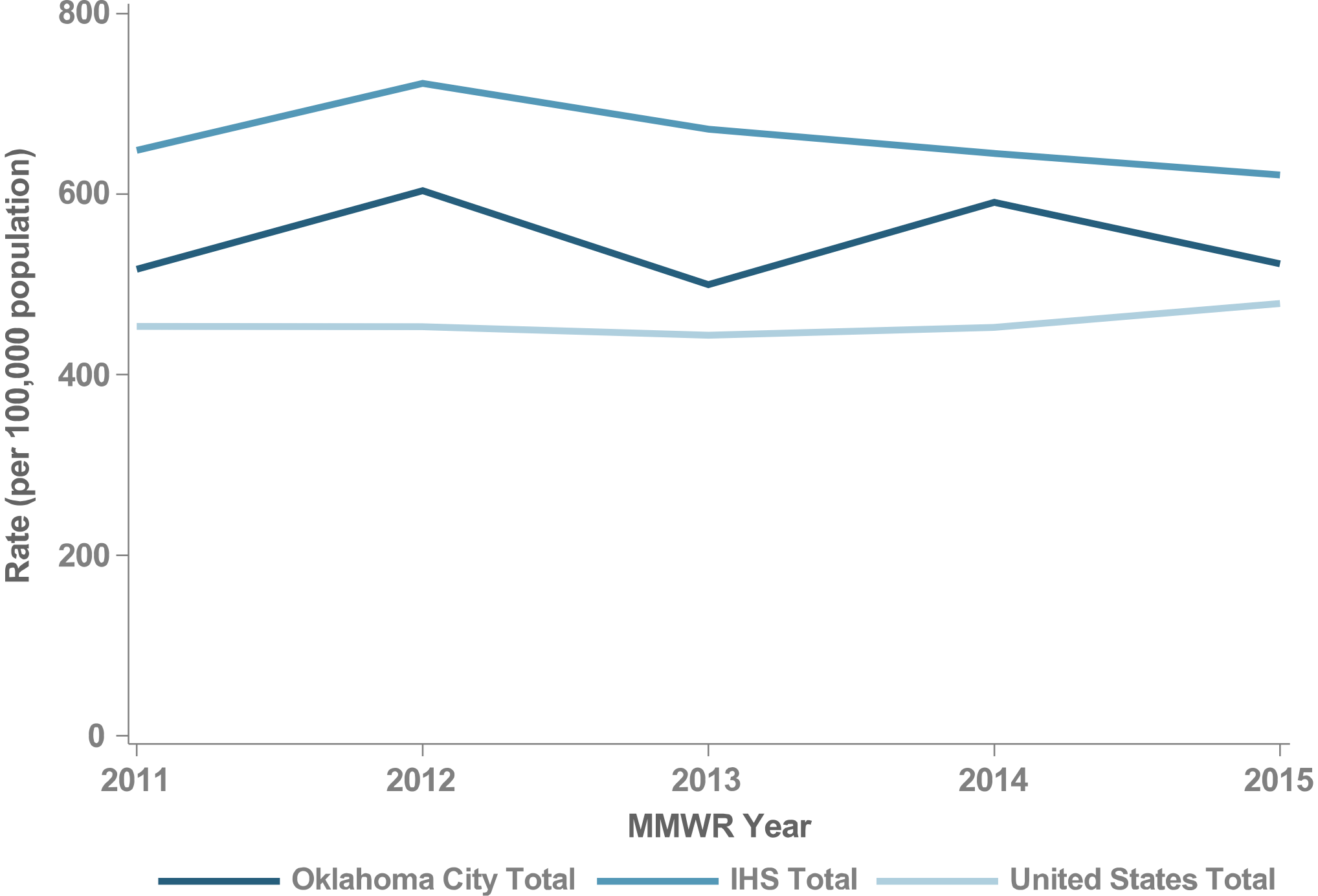 115
Figure 92. Chlamydia Rates by Sex, Oklahoma City, 2011–2015
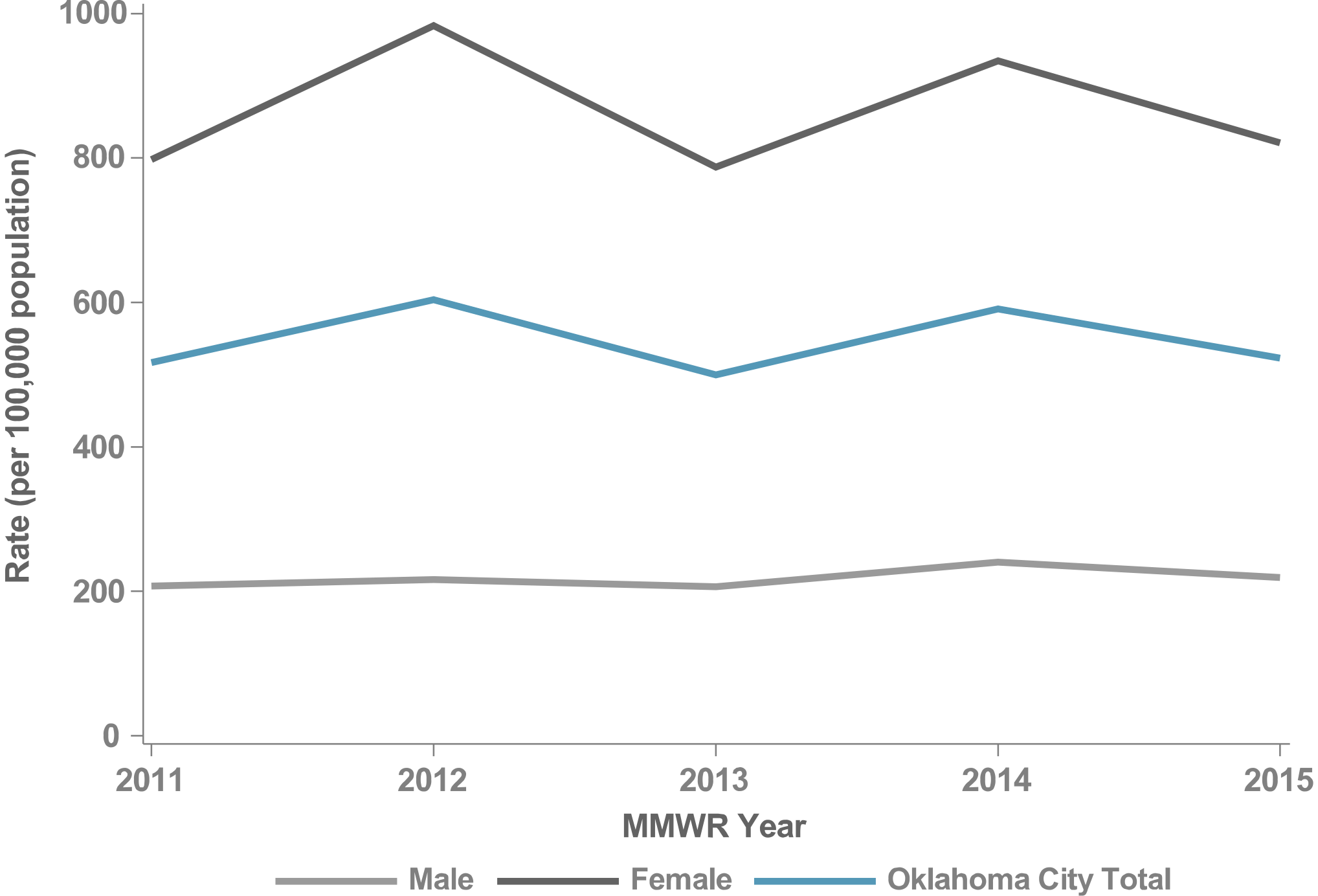 116
Figure 93. Chlamydia Rates by Sex & Age, Oklahoma City, 2015
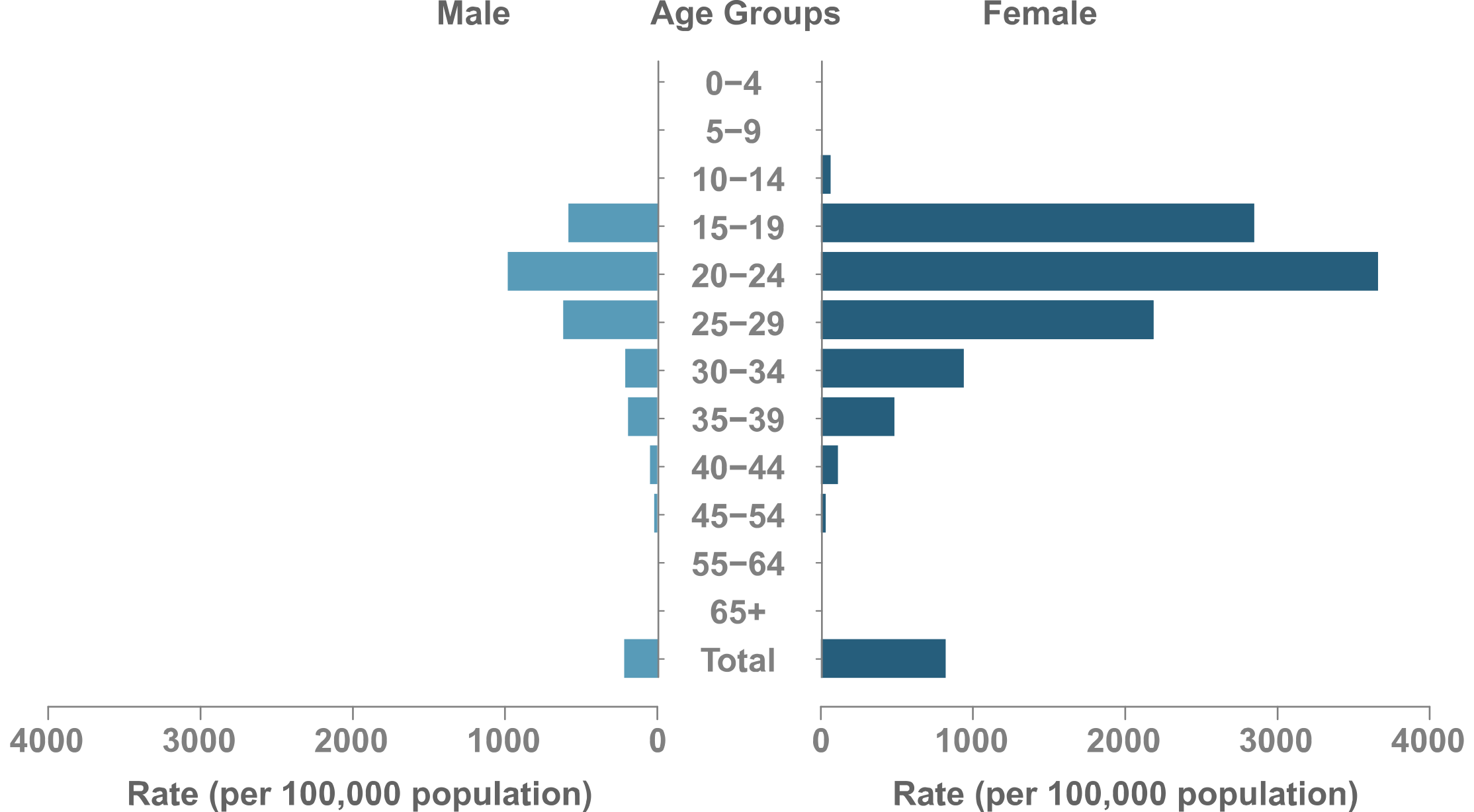 117
Figure 94. Gonorrhea Rates, Oklahoma City, 2011–2015
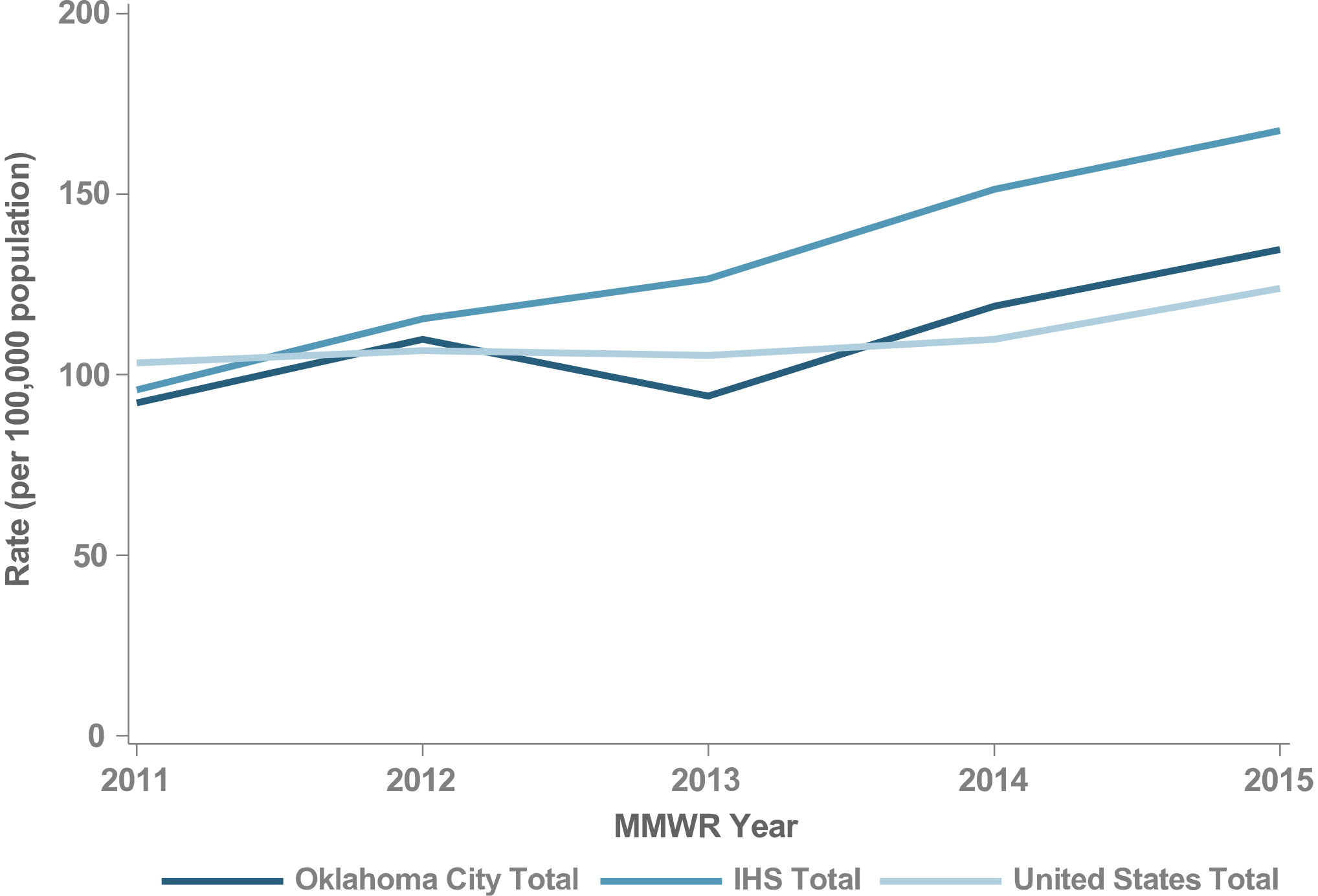 118
Figure 95. Gonorrhea Rates by Sex, Oklahoma City, 2011–2015
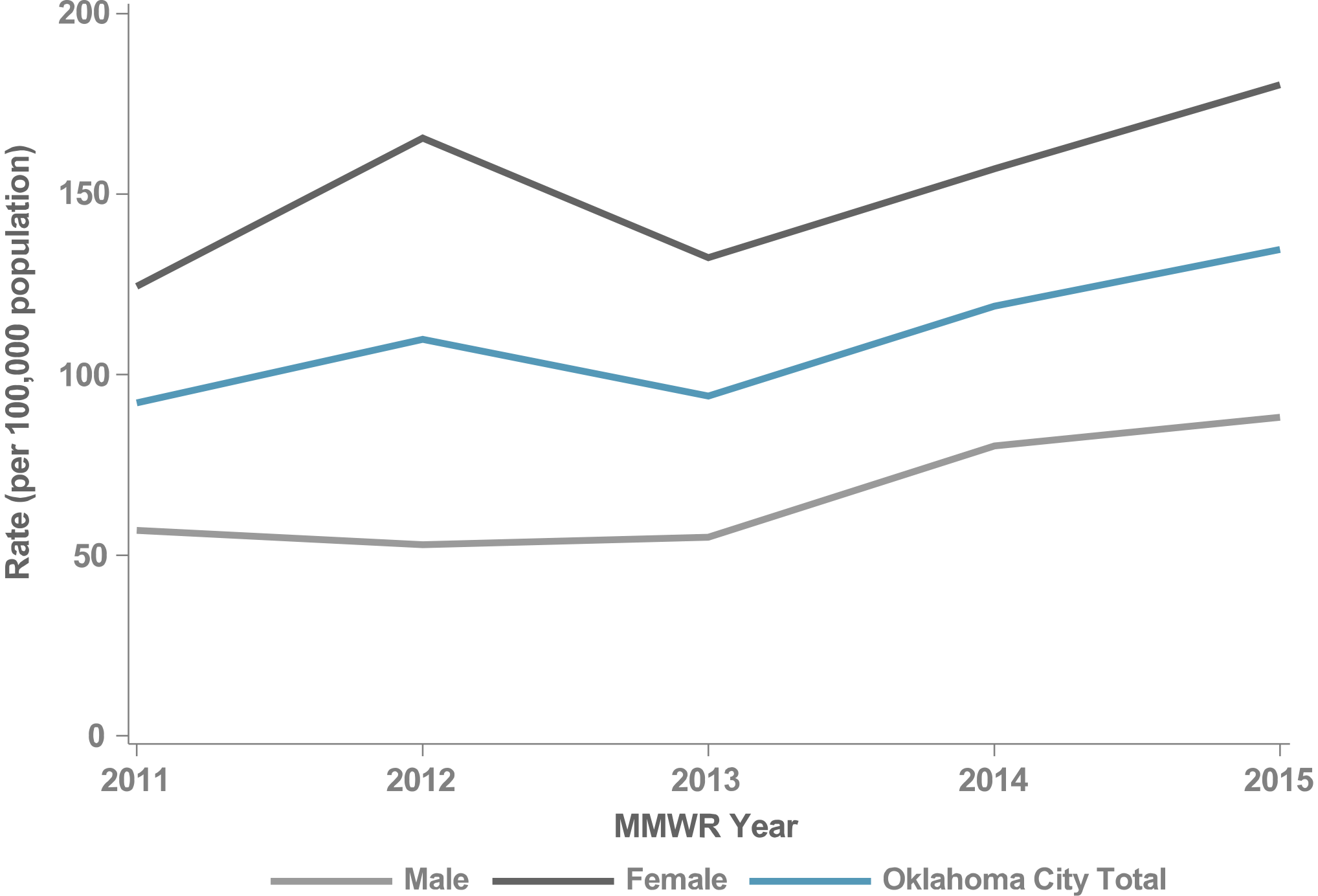 119
Figure 96. Gonorrhea Rates by Sex & Age, Oklahoma City, 2015
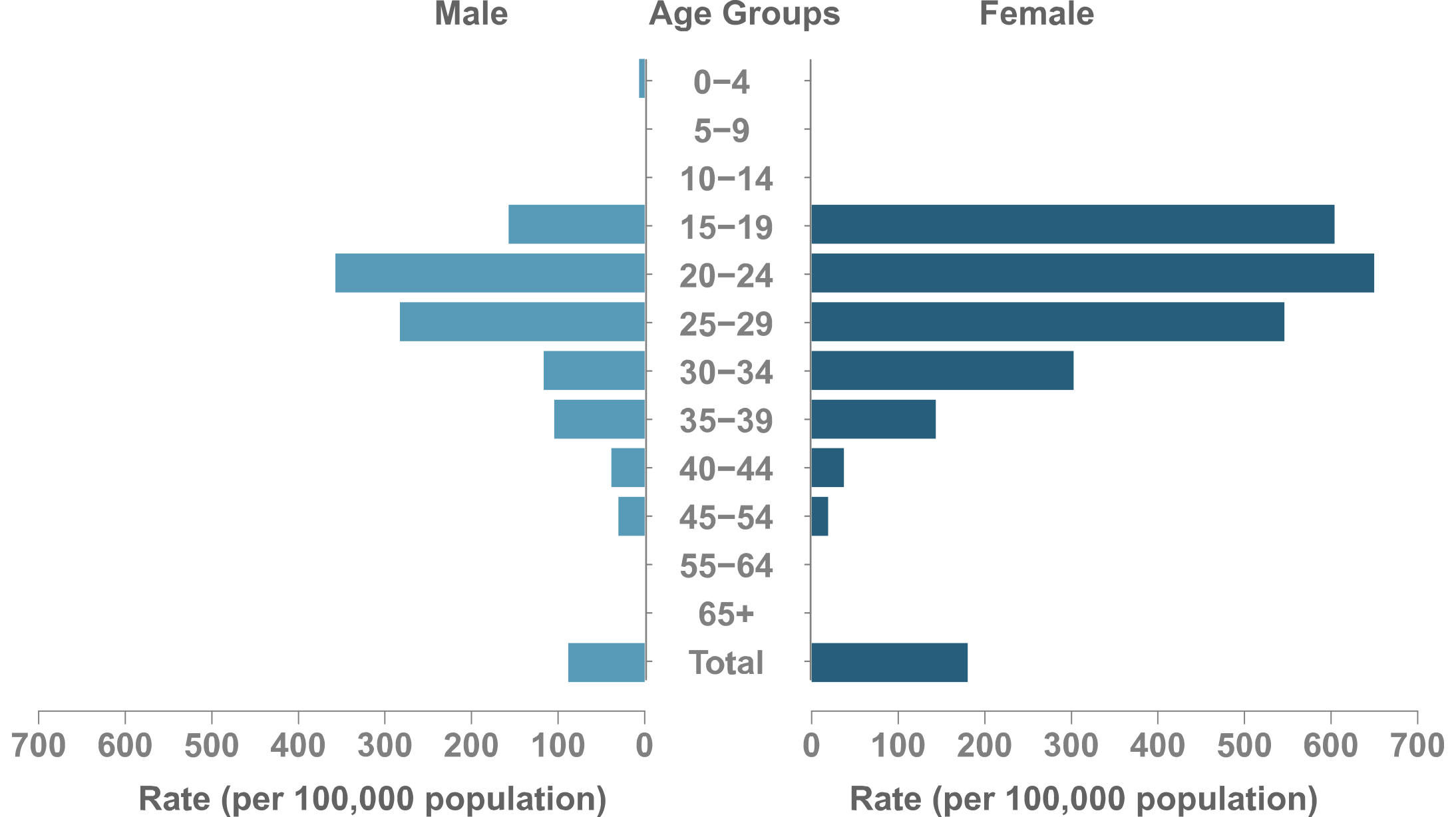 120
Figure 97. P&S Syphilis Rates, Oklahoma City, 2011–2015
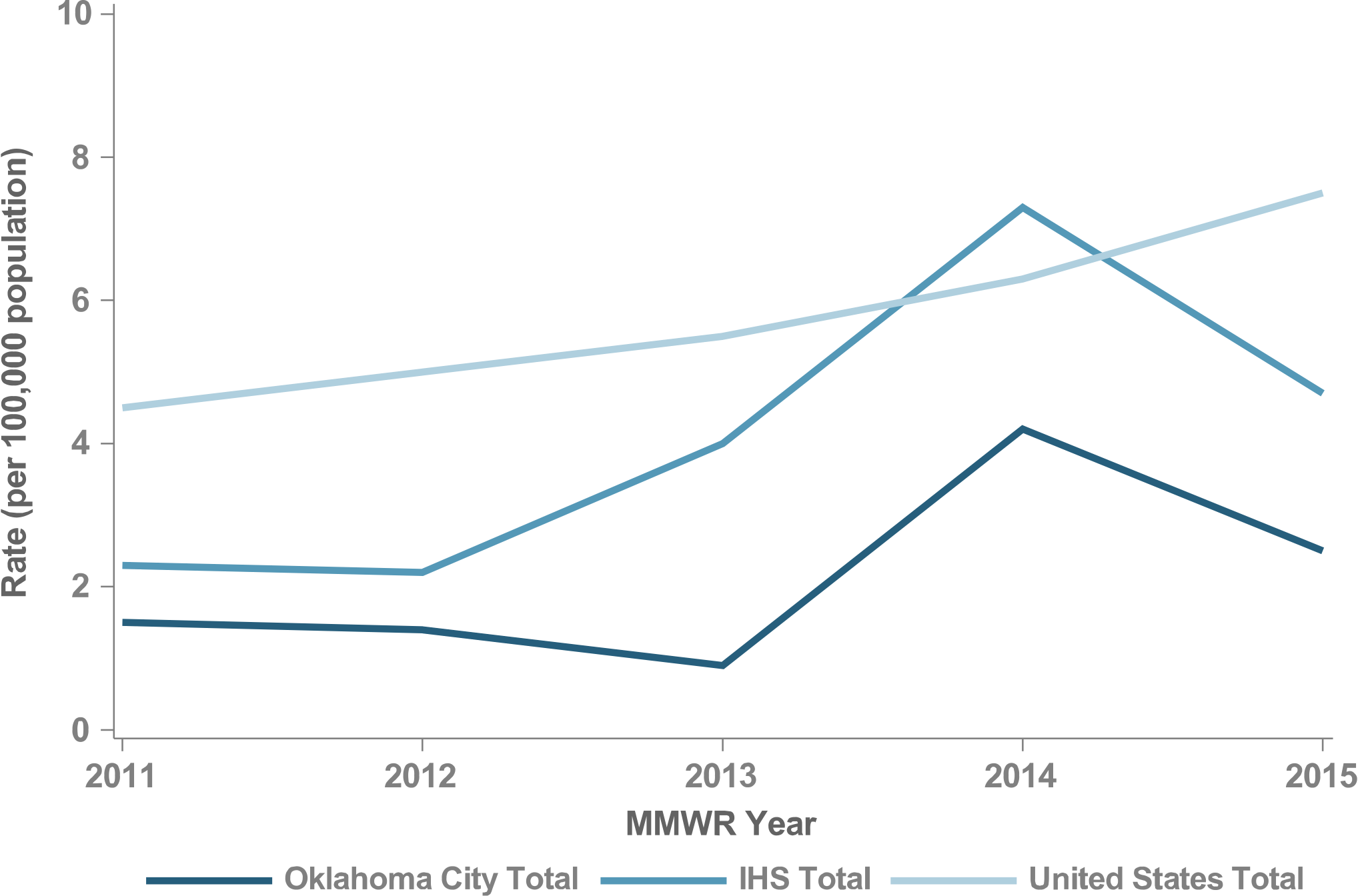 121
Figure 98. P&S Syphilis Rates by Sex, Oklahoma City, 2011–2015
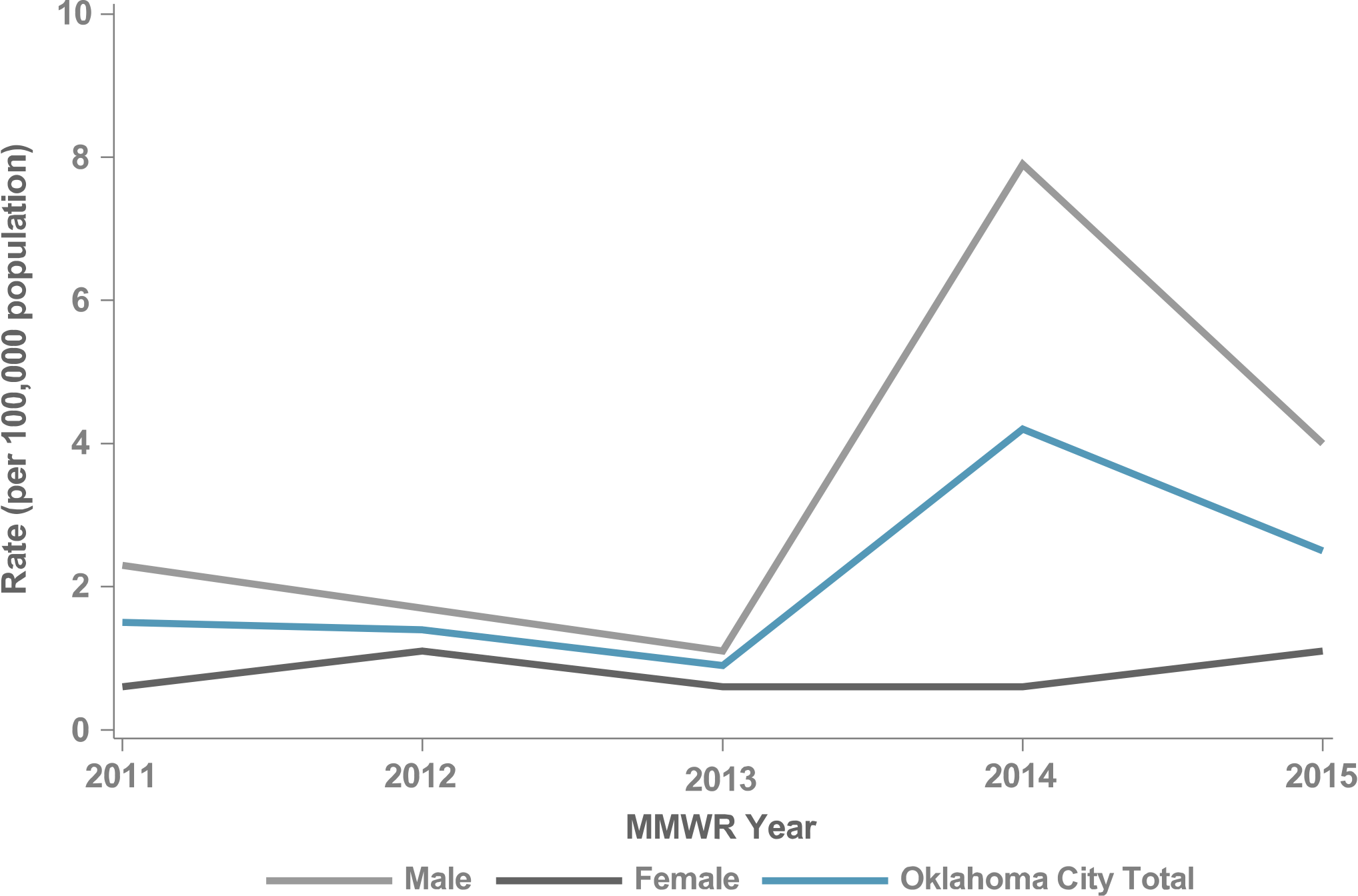 122
Figure 99. P&S Syphilis Rates by Sex & Age, Oklahoma City, 2015
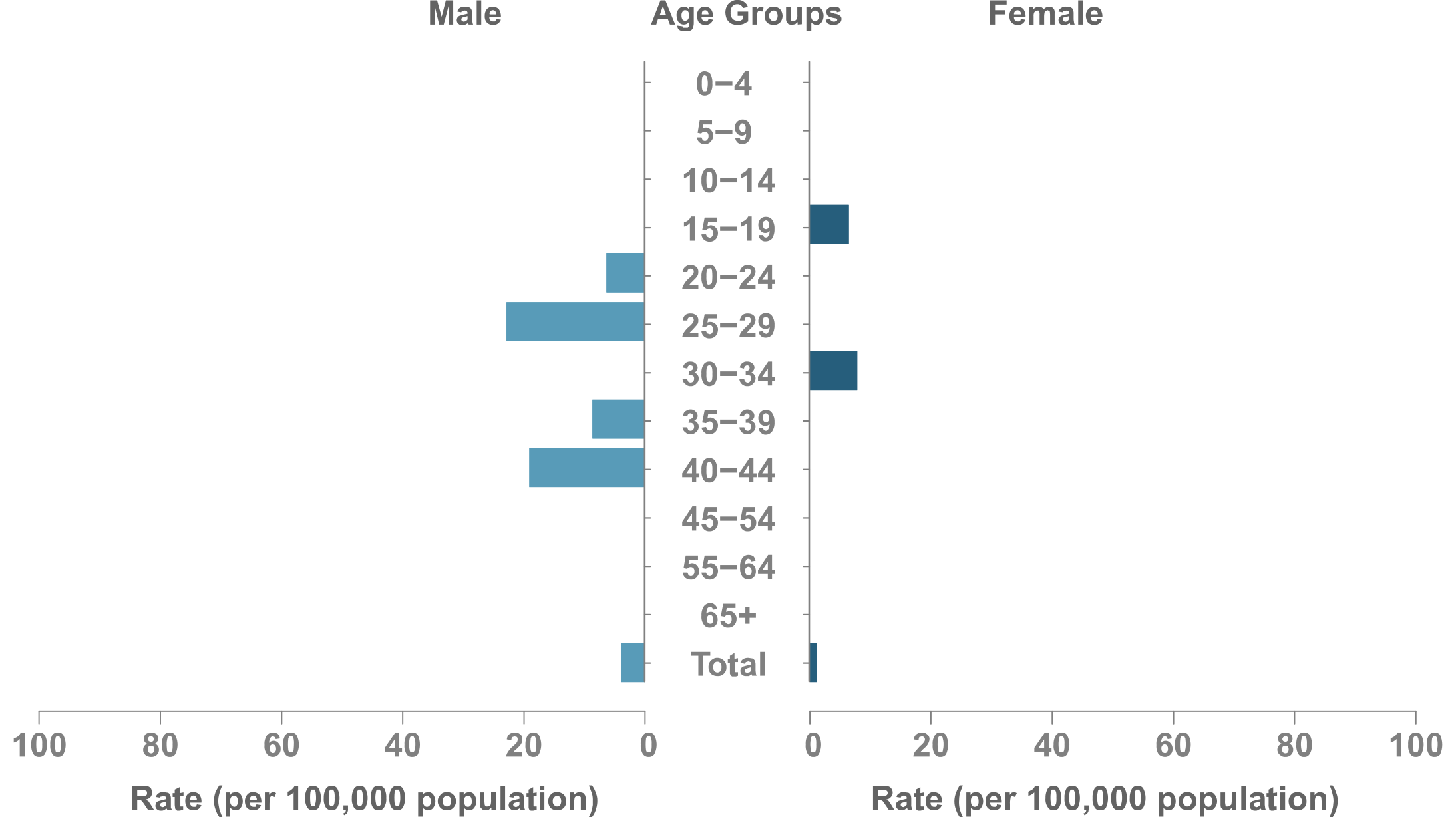 123
IHS NATIONAL AND AREA STD PROFILES
PHOENIX
Phoenix
IHS Geography & Population (Data collection ending 2015)
States: 4 (AZ, CA, NV, UT) 
Counties: AZ (13/15) CA (3/58) NV (17/17) UT (17/29) 
IHS Service Population (est.): 234,076 
Population Size Rank: 3 of 12 Areas 
Counties highlighted represent IHS Purchased and Referred Care Service Delivery Areas (PRCSDAs or service counties).
Counties in light blue represent PRCSDAs that are shared between IHS Areas.
125
Figure 100. Chlamydia Rates, Phoenix, 2011–2015
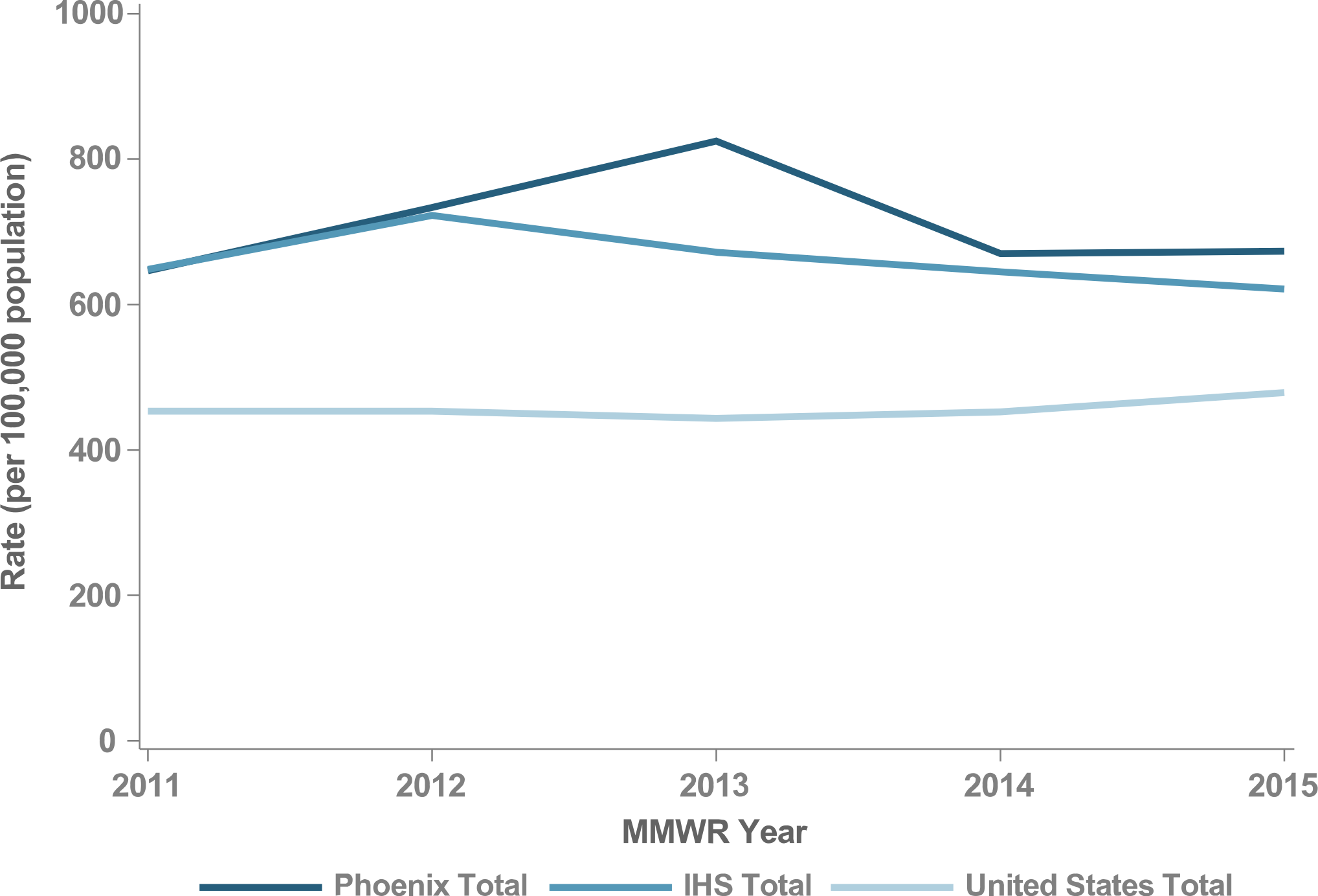 126
Figure 101. Chlamydia Rates by Sex, Phoenix, 2011–2015
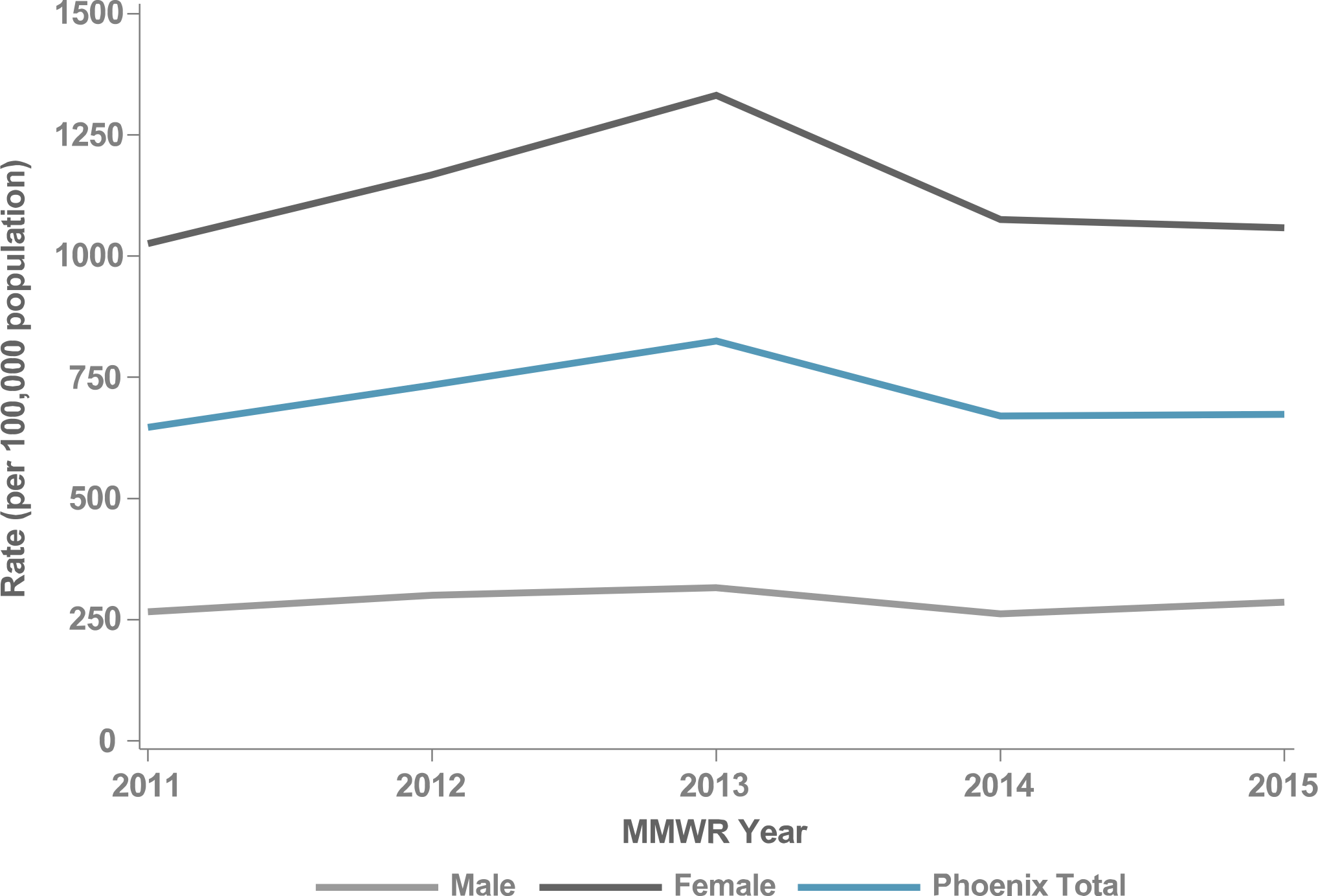 127
Figure 102. Chlamydia Rates by Sex & Age, Phoenix, 2015
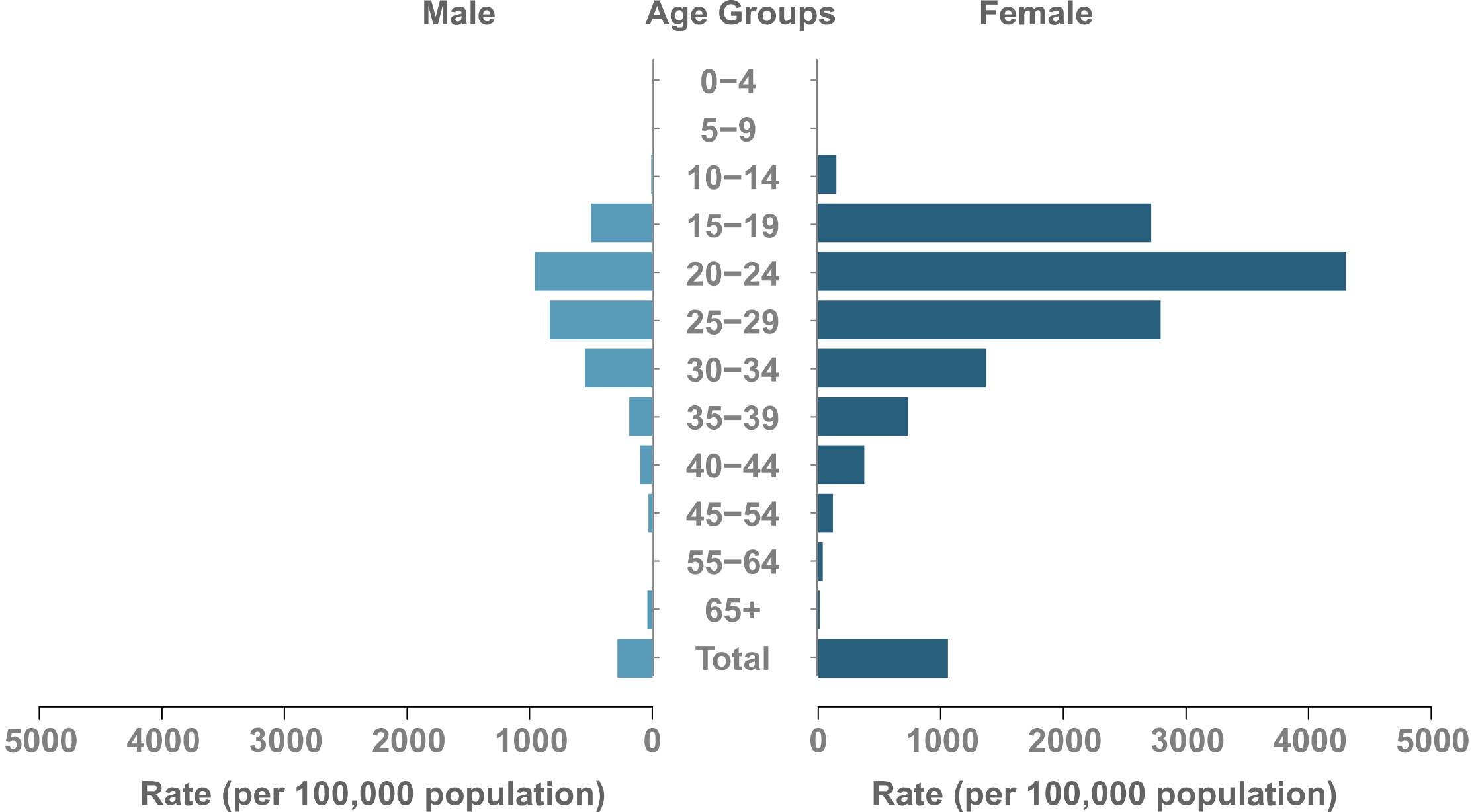 128
Figure 103. Gonorrhea Rates, Phoenix, 2011–2015
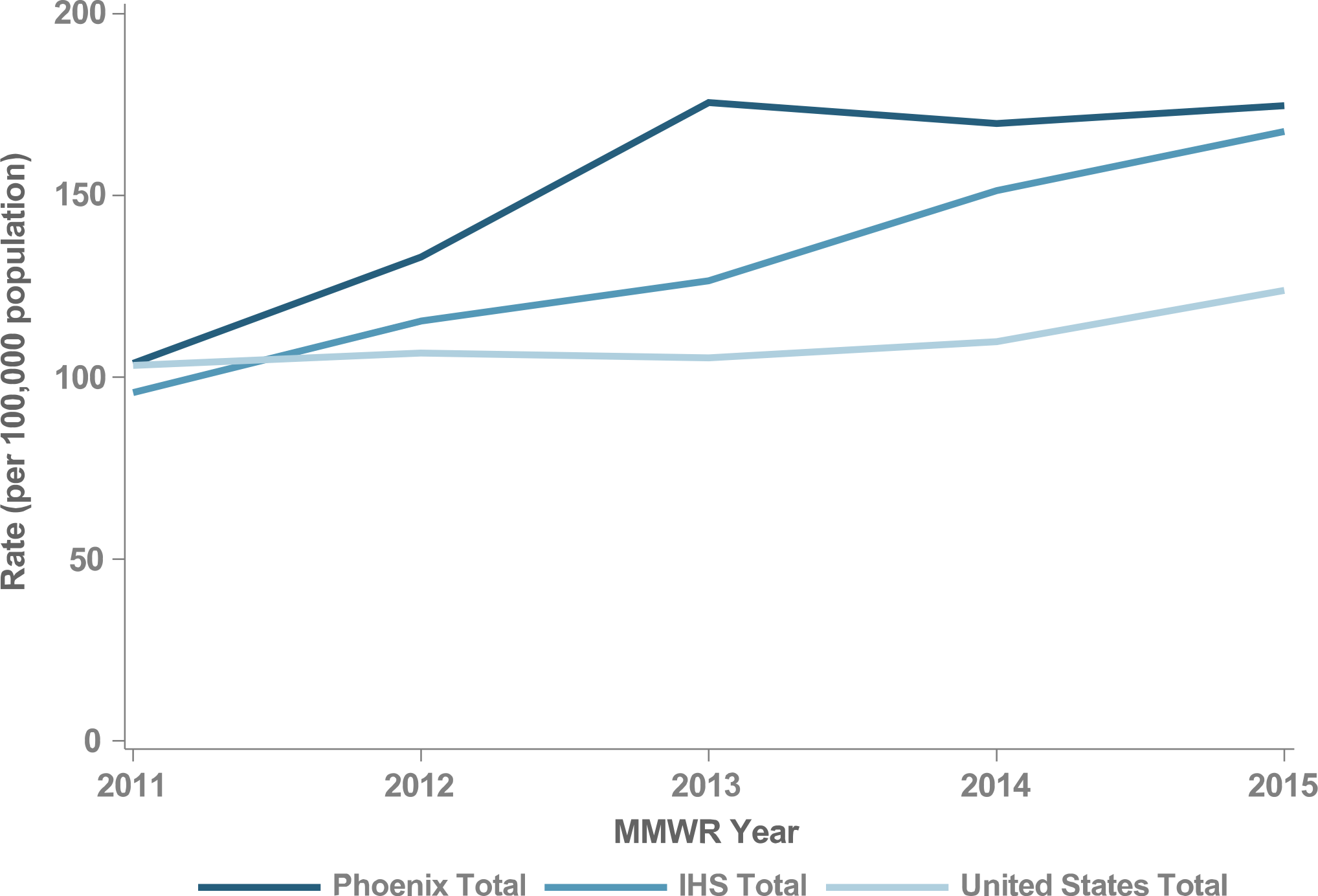 129
Figure 104. Gonorrhea Rates by Sex, Phoenix, 2011–2015
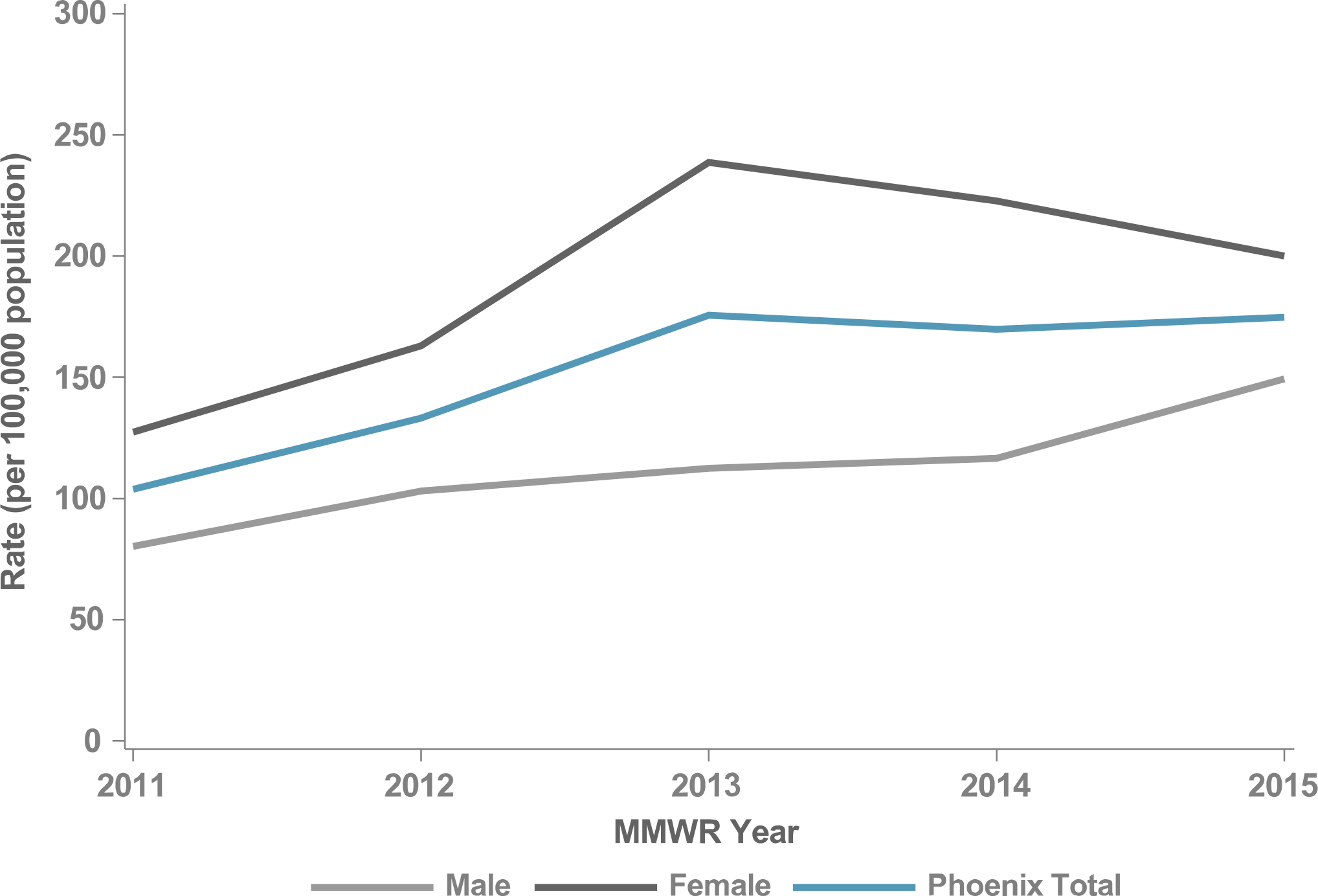 130
Figure 105. Gonorrhea Rates by Sex & Age, Phoenix, 2015
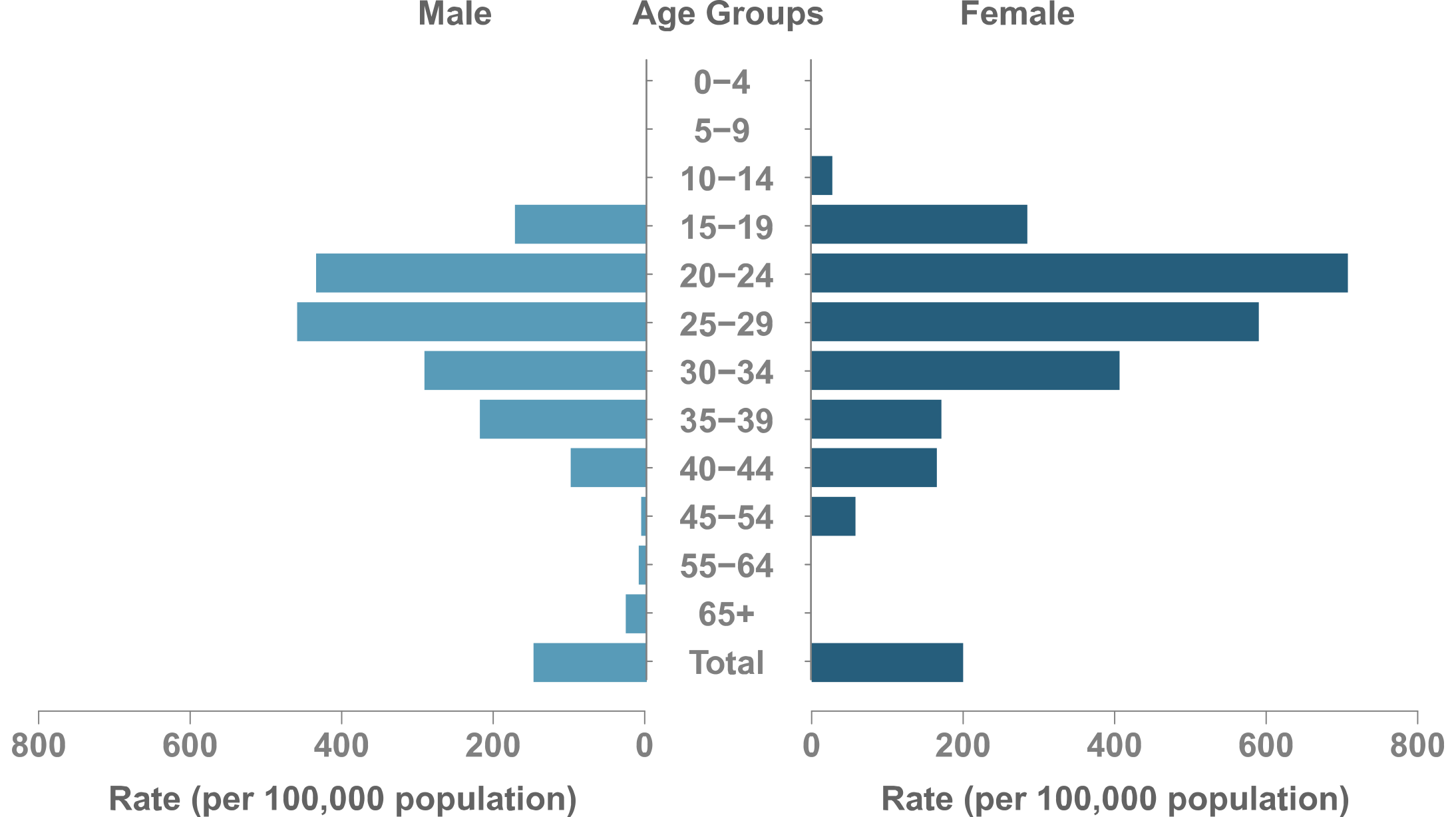 131
Figure 106. P&S Syphilis Rates, Phoenix, 2011–2015
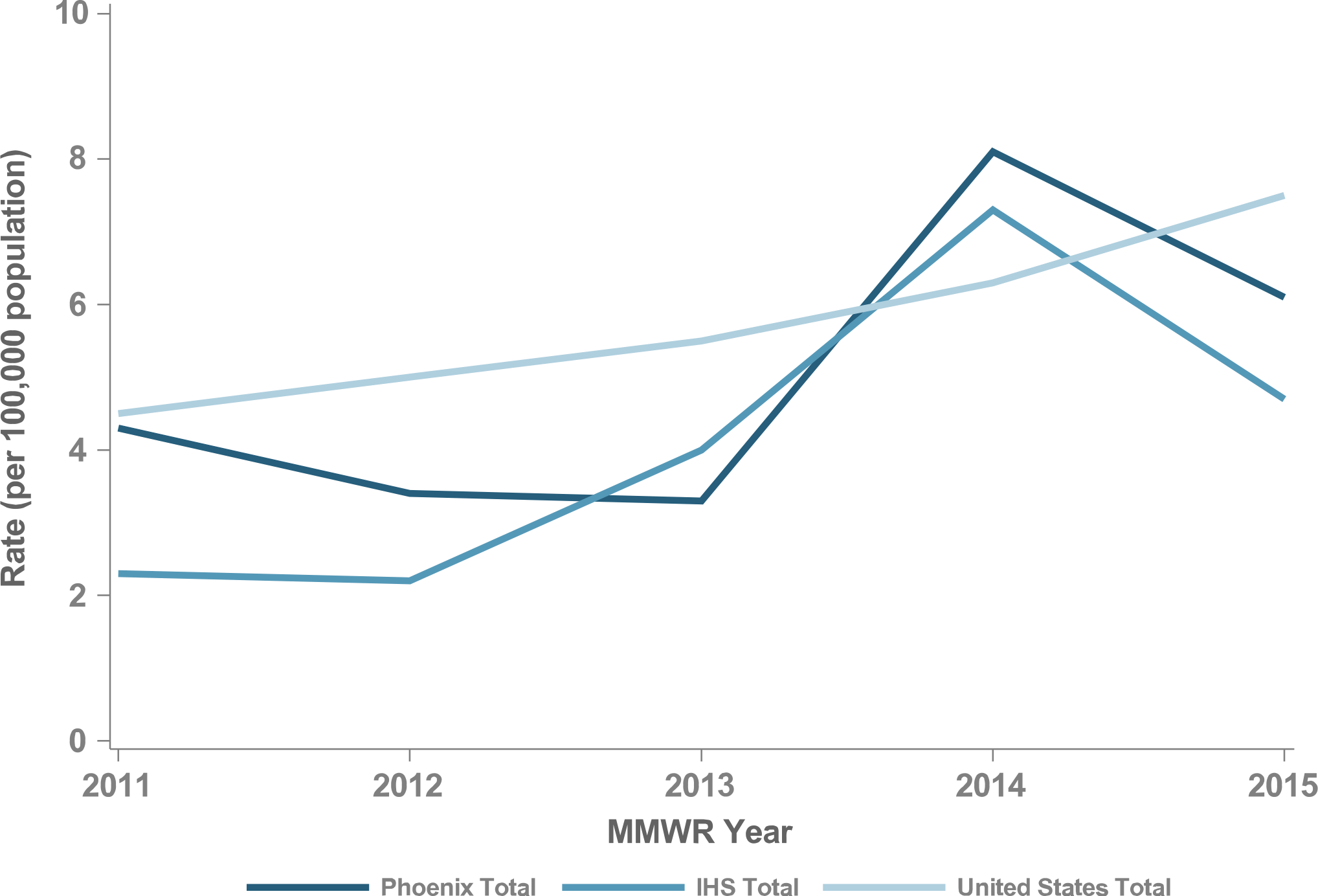 132
Figure 107. P&S Syphilis Rates by Sex, Phoenix, 2011–2015
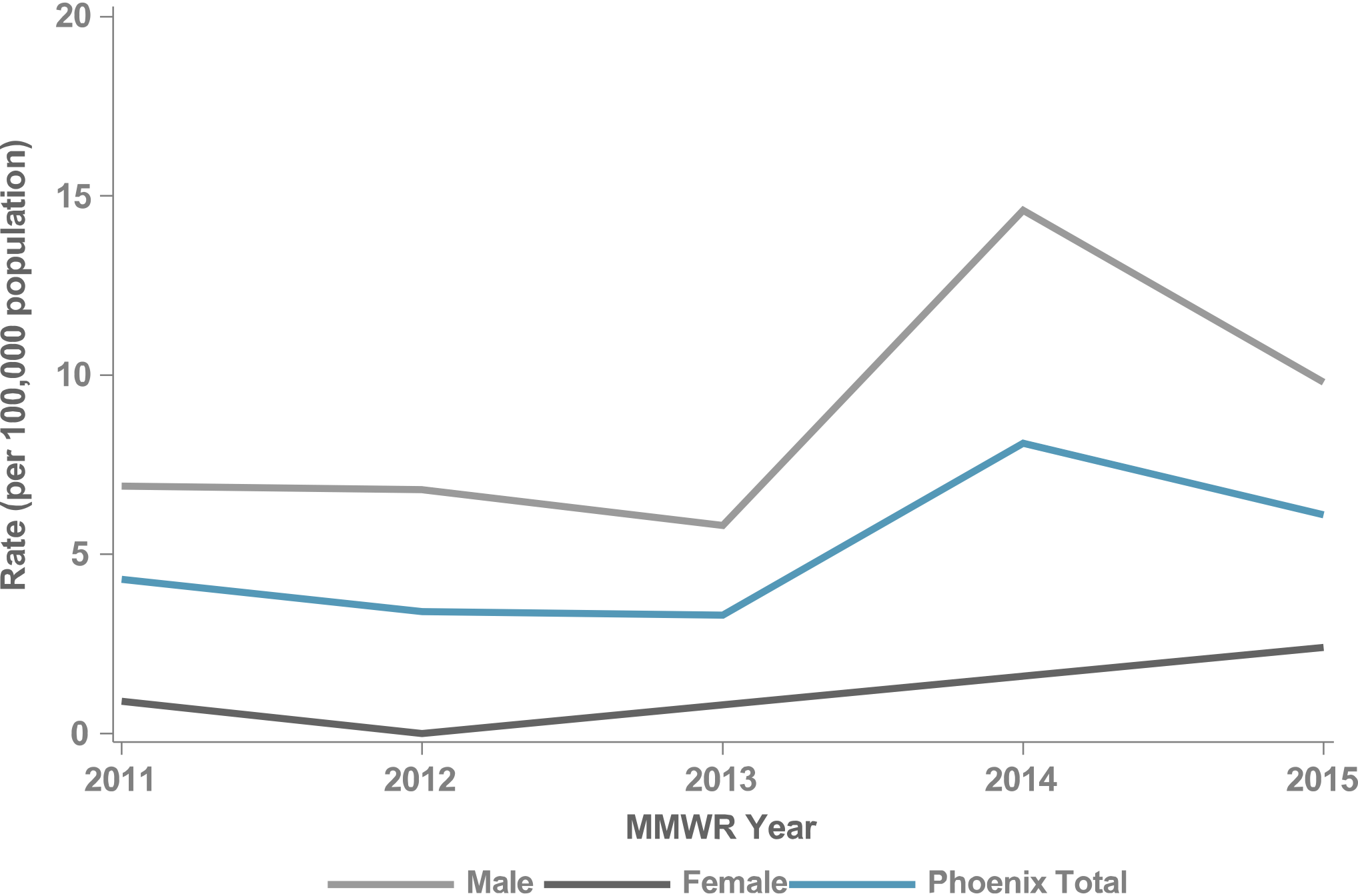 133
Figure 108. P&S Syphilis Rates by Sex & Age, Phoenix, 2015
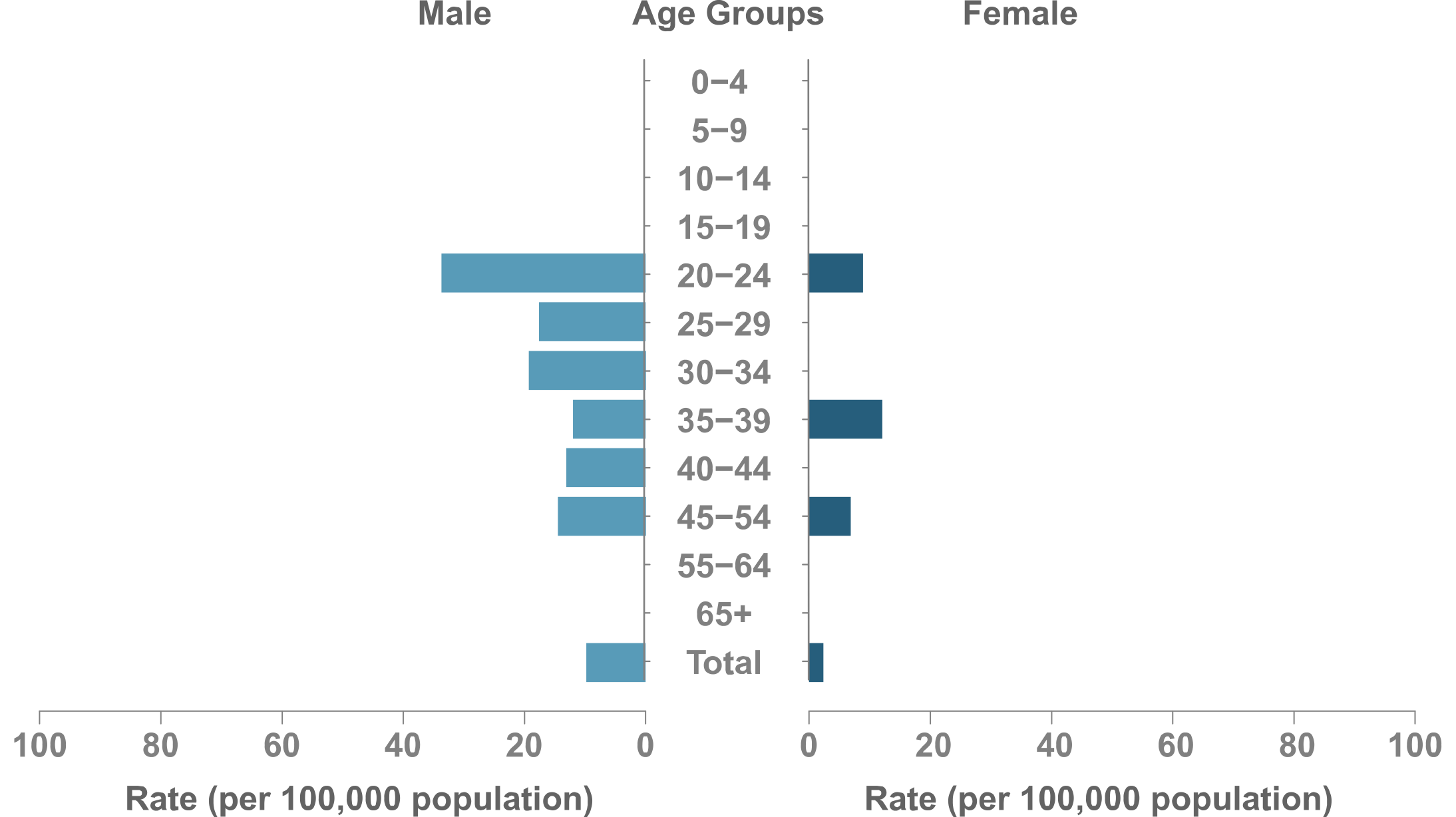 134
IHS NATIONAL AND AREA STD PROFILES
PORTLAND
Portland
IHS Geography & Population (Data collection ending 2015)
States: 3 (ID, OR, WA) 
Counties: ID (14/44) OR (25/36) WA (32/39) 
IHS Service Population (est.): 232,726
Rank: 4 of 12 Areas 
Counties highlighted represent IHS Purchased and Referred Care Service Delivery Areas (PRCSDAs or service counties).
136
Figure 109. Chlamydia Rates, Portland, 2011–2015
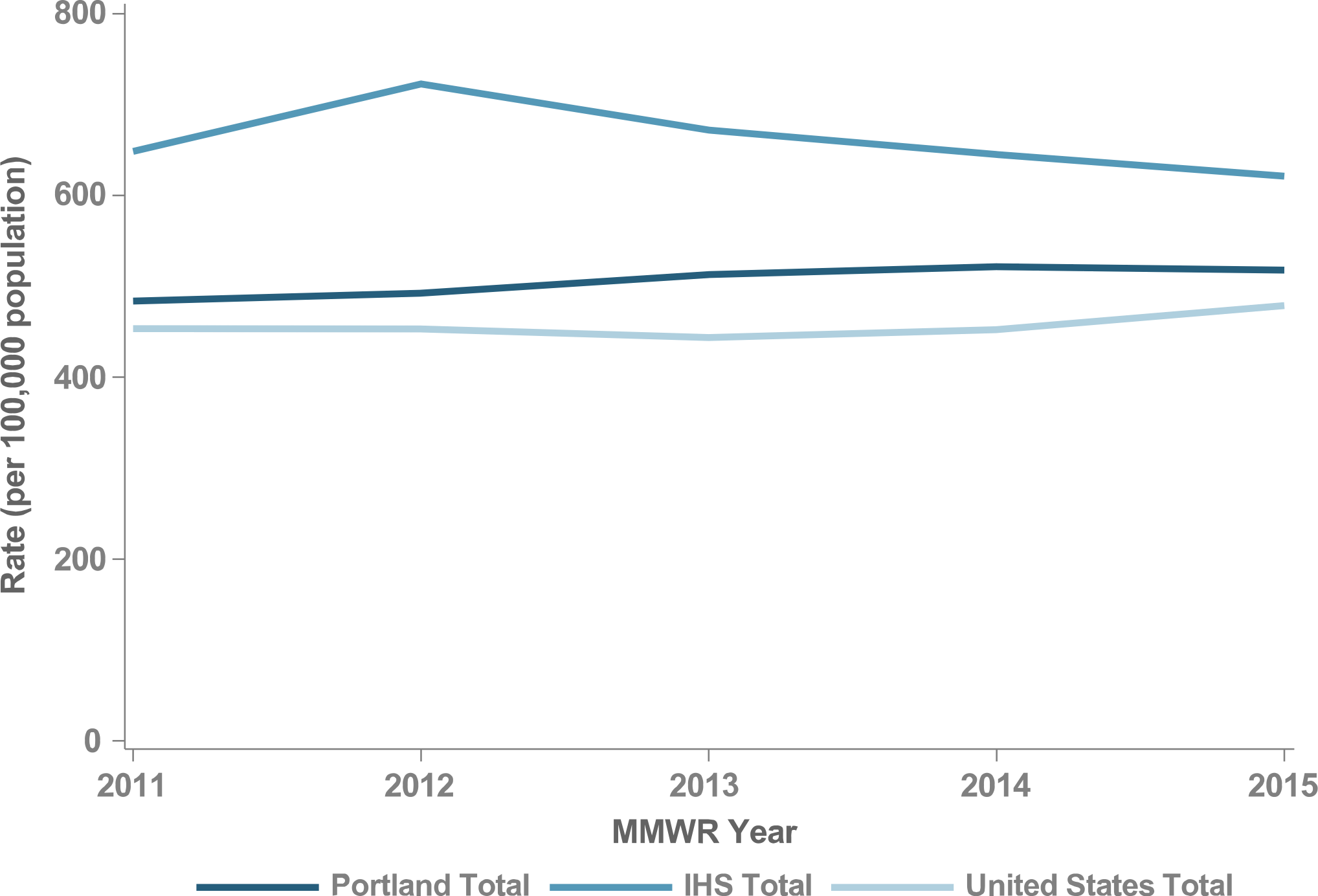 137
Figure 110. Chlamydia Rates by Sex, Portland, 2011–2015
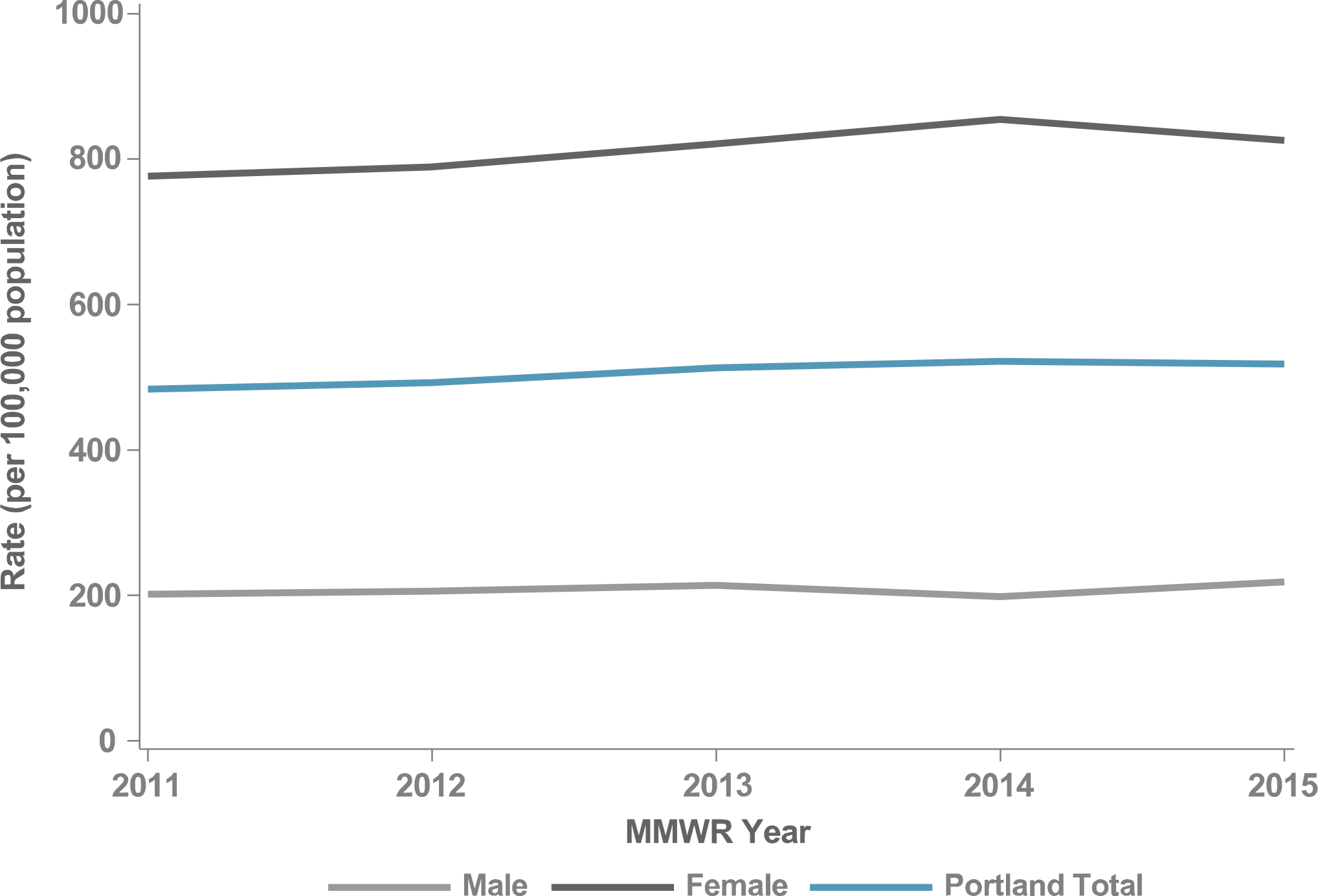 138
Figure 111. Chlamydia Rates by Sex & Age, Portland, 2015
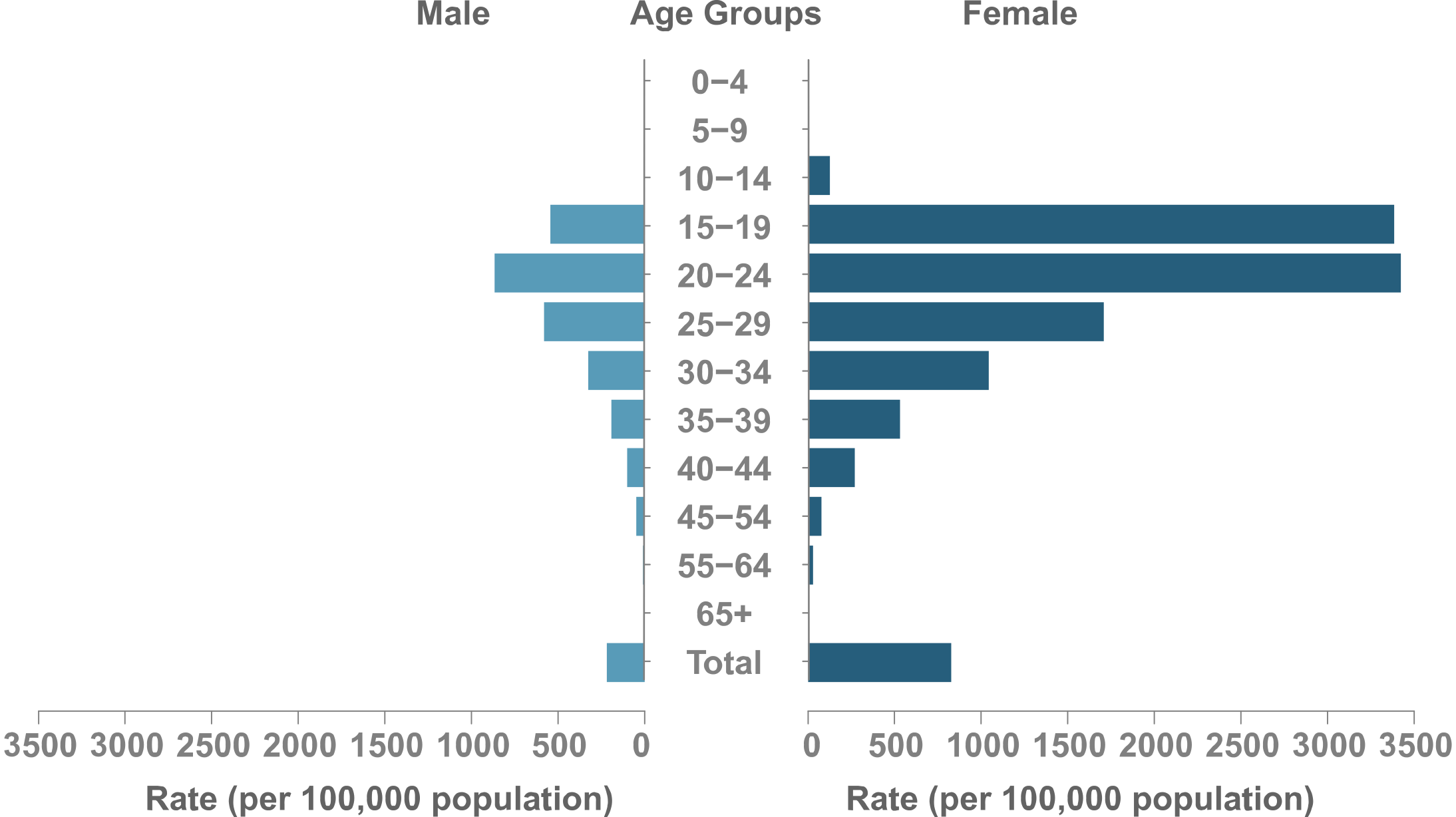 139
Figure 112. Gonorrhea Rates, Portland, 2011–2015
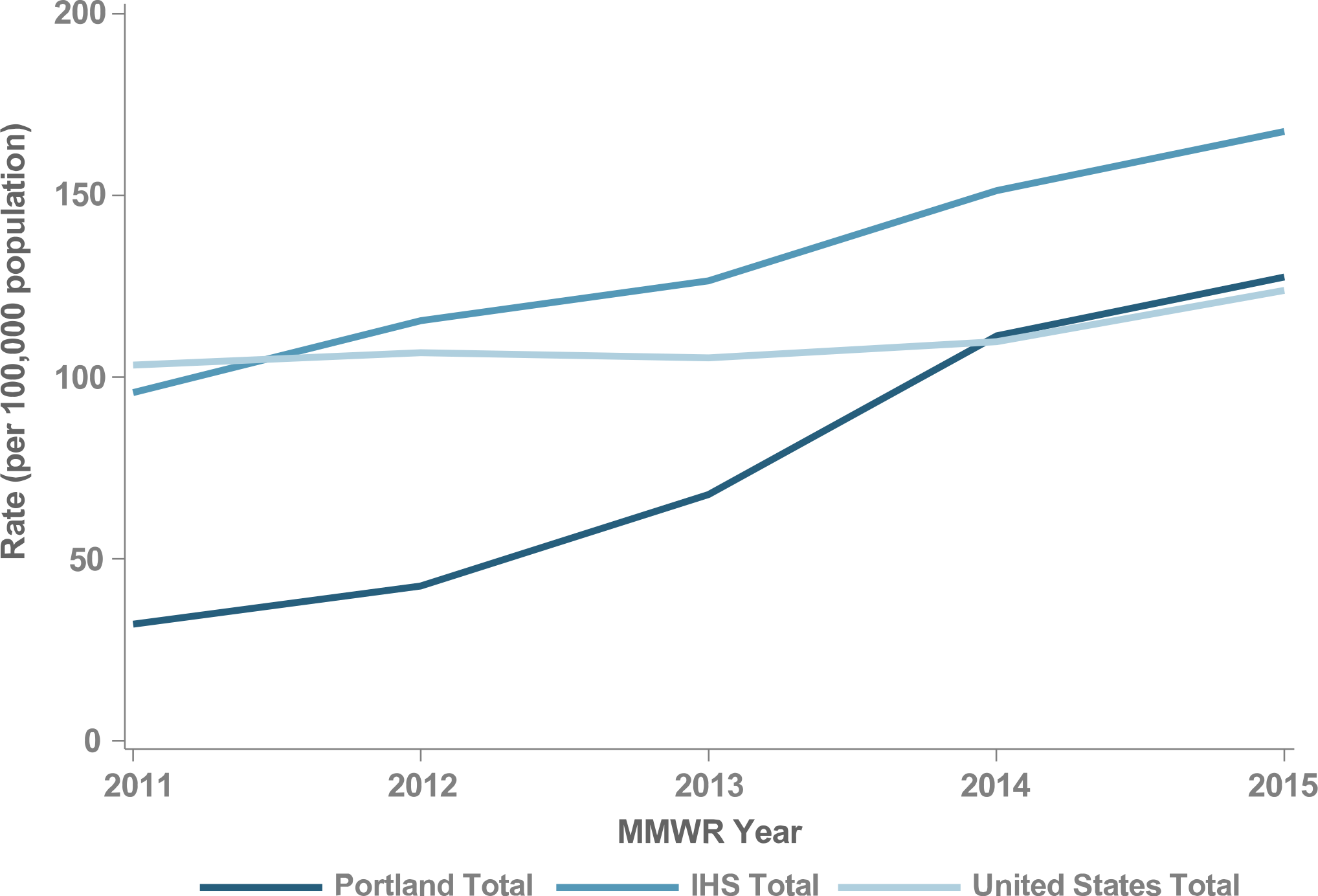 140
Figure 113. Gonorrhea Rates by Sex, Portland, 2011–2015
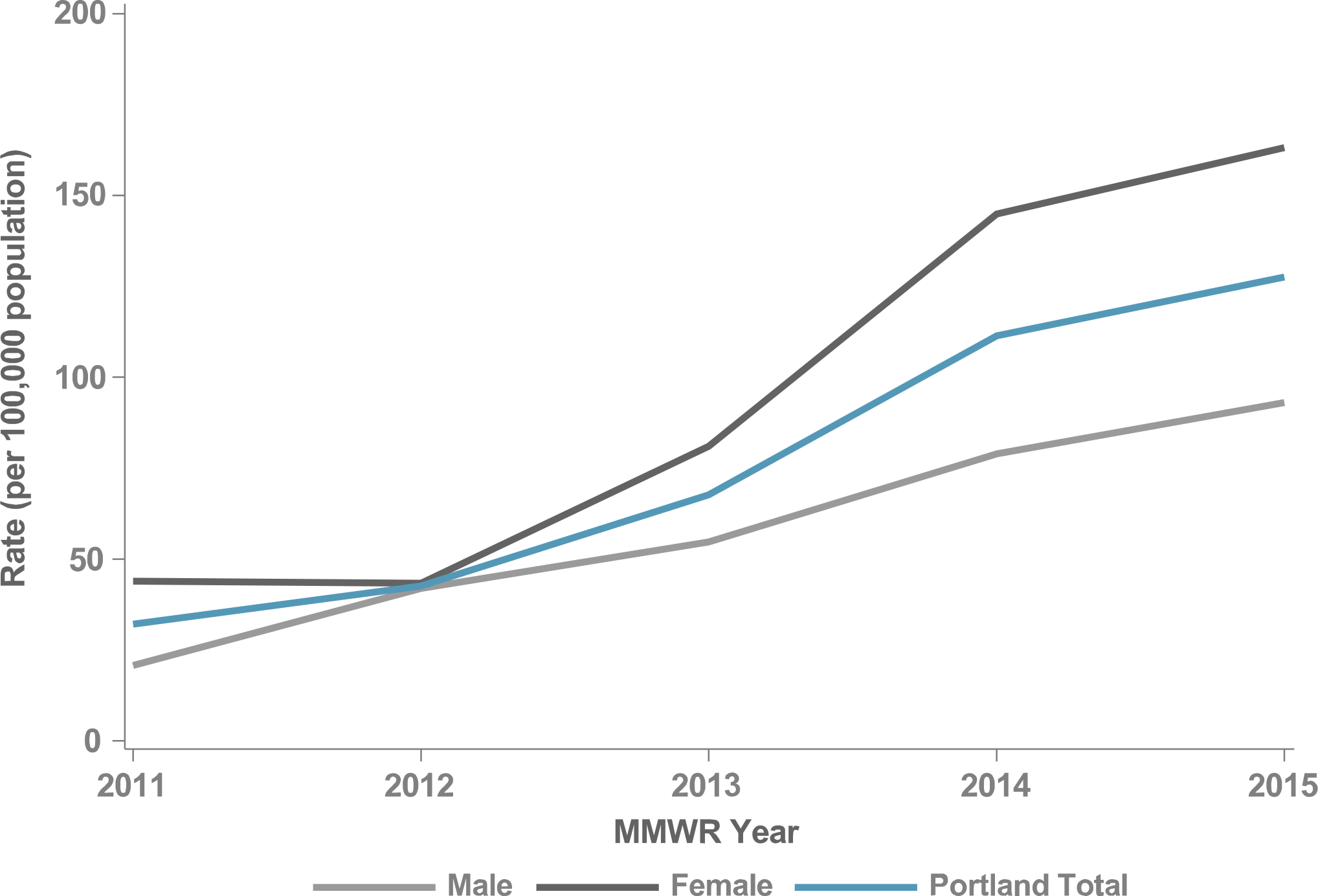 141
Figure 114. Gonorrhea Rates by Sex & Age, Portland, 2015
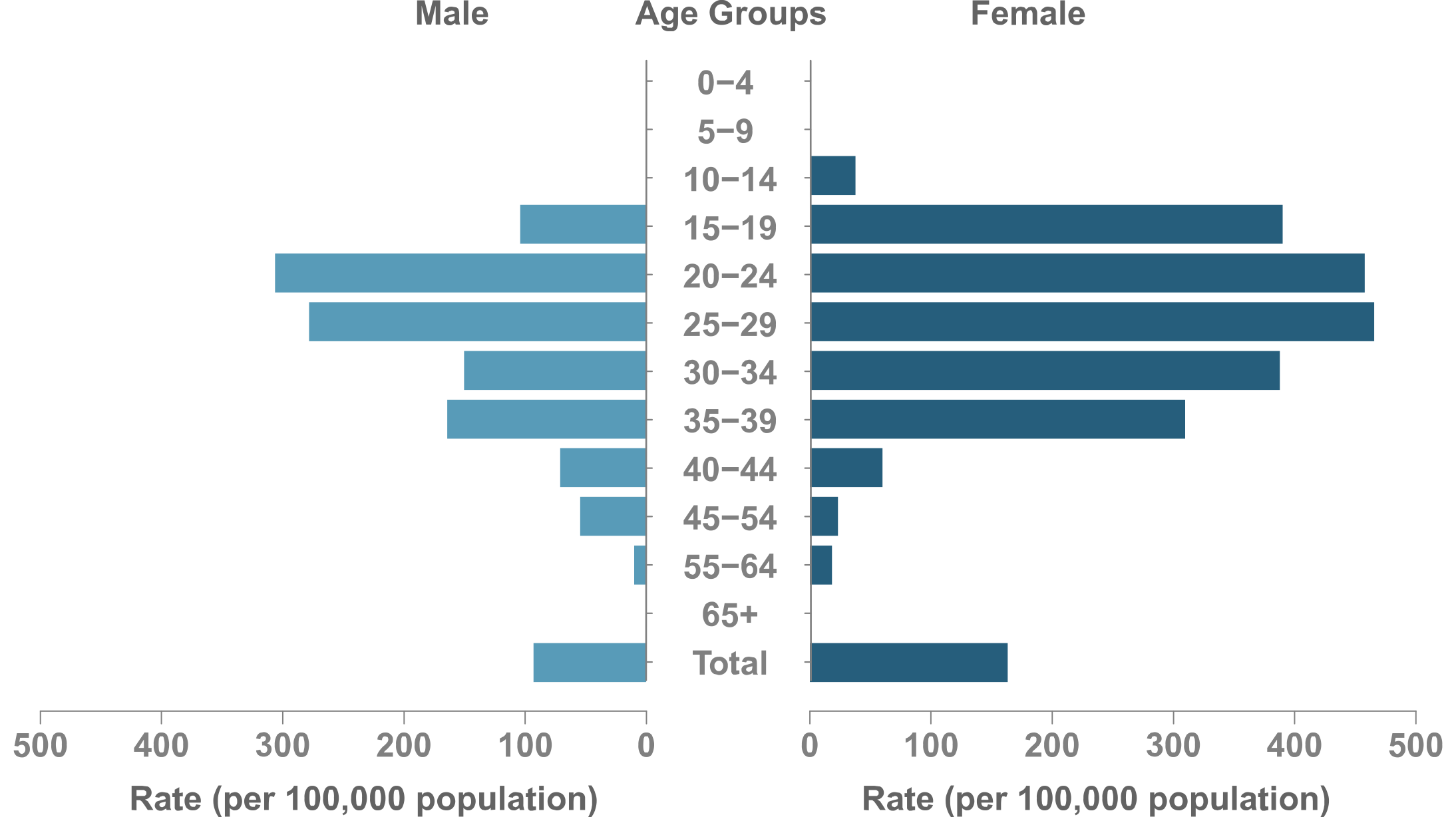 142
Figure 115. P&S Syphilis Rates, Portland, 2011–2015
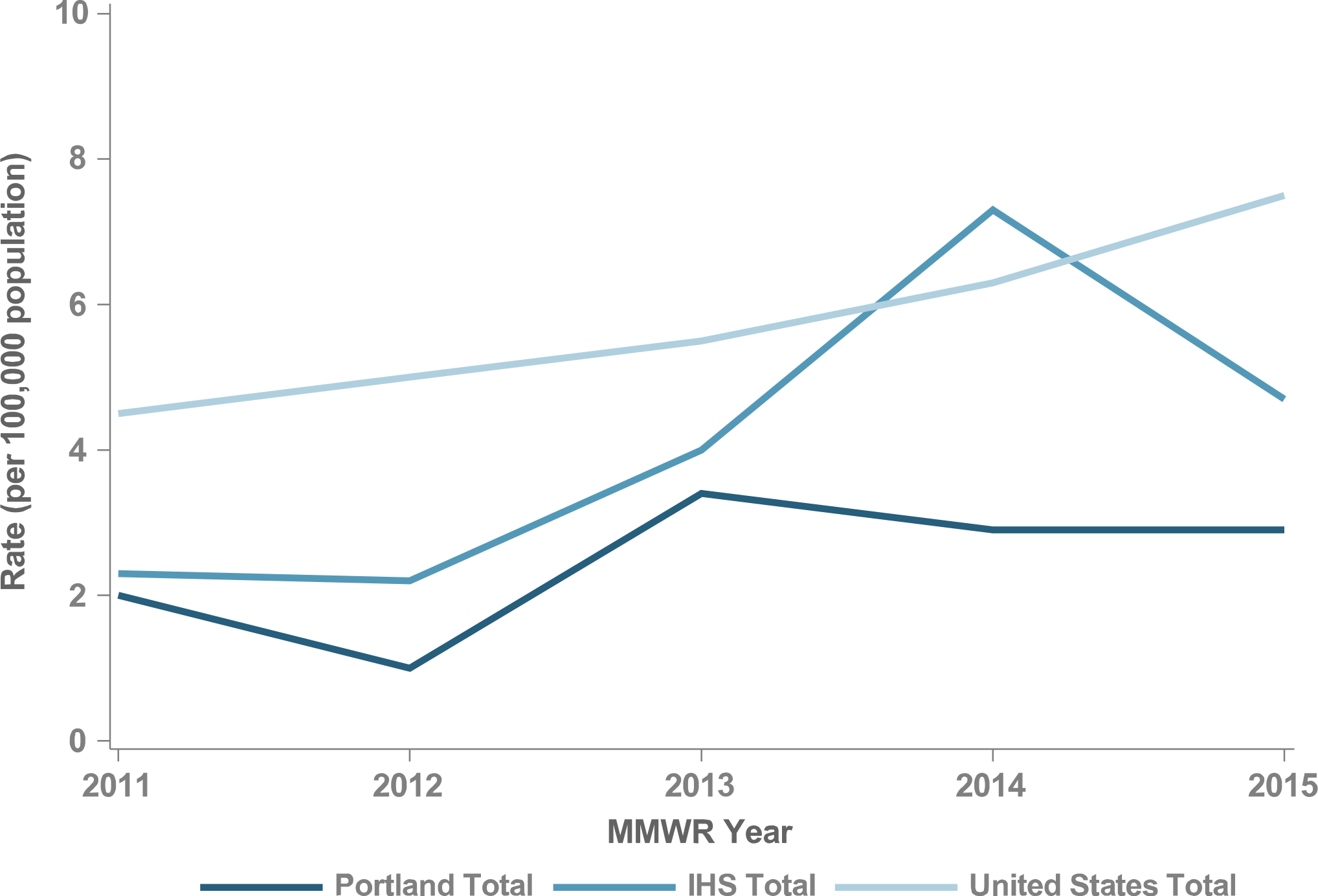 143
Figure 116. P&S Syphilis Rates by Sex, Portland, 2011–2015
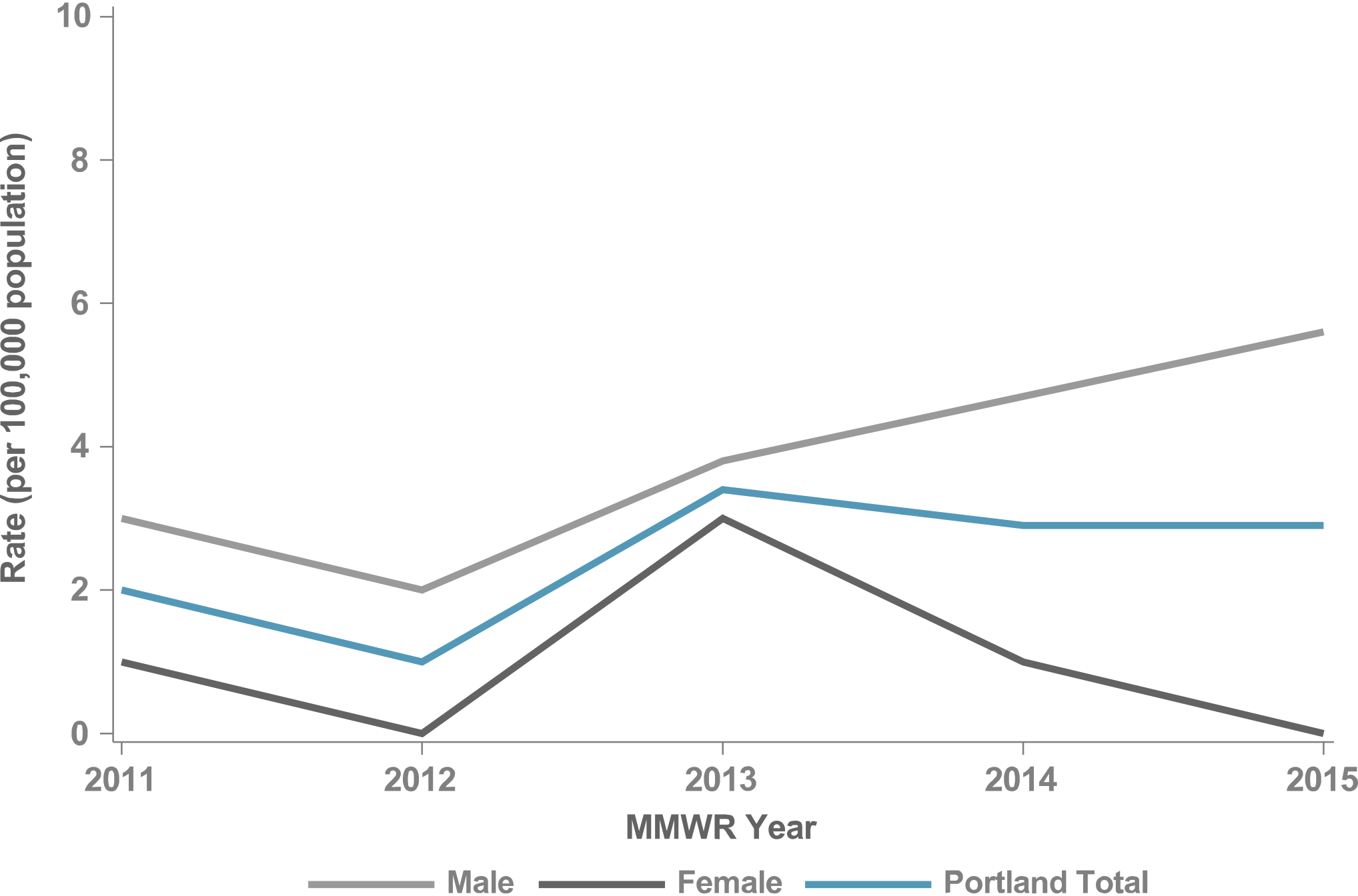 144
Figure 117. P&S Syphilis Rates by Sex & Age, Portland, 2015
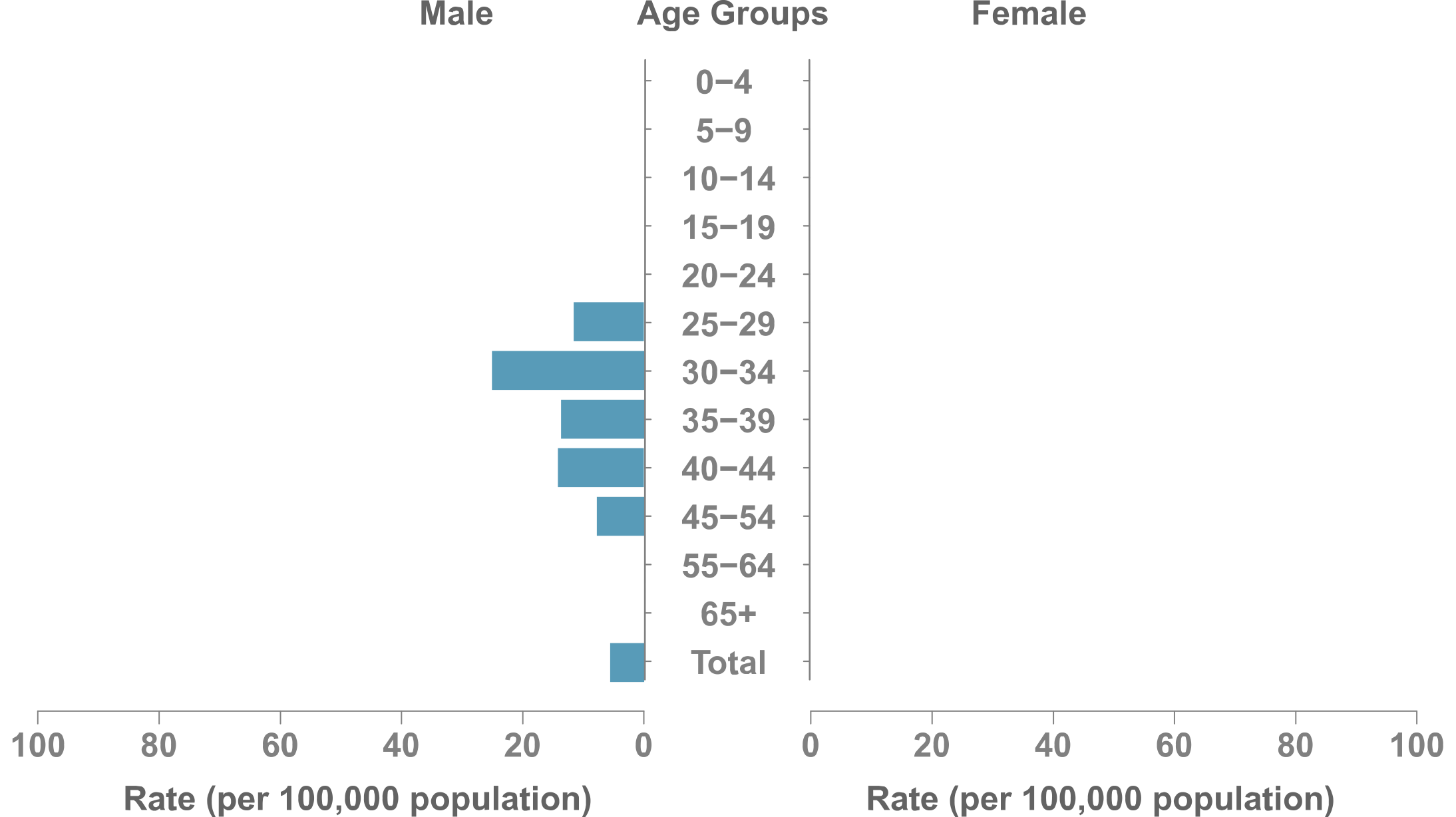 145
IHS NATIONAL AND AREA STD PROFILES
TUCSON
Tucson
IHS Geography & Population (Data collection ending 2015)
States: 1 (AZ) 
Counties: AZ (4/15) 
IHS Service Population (est.): 40,933
Rank: 12 of 12 Areas 
Counties highlighted represent IHS Purchased and Referred Care Service Delivery Areas (PRCSDAs or service counties).
Counties in light blue represent PRCSDAs that are shared between IHS Areas.
147
Figure 118. Chlamydia Rates, Tucson, 2011–2015
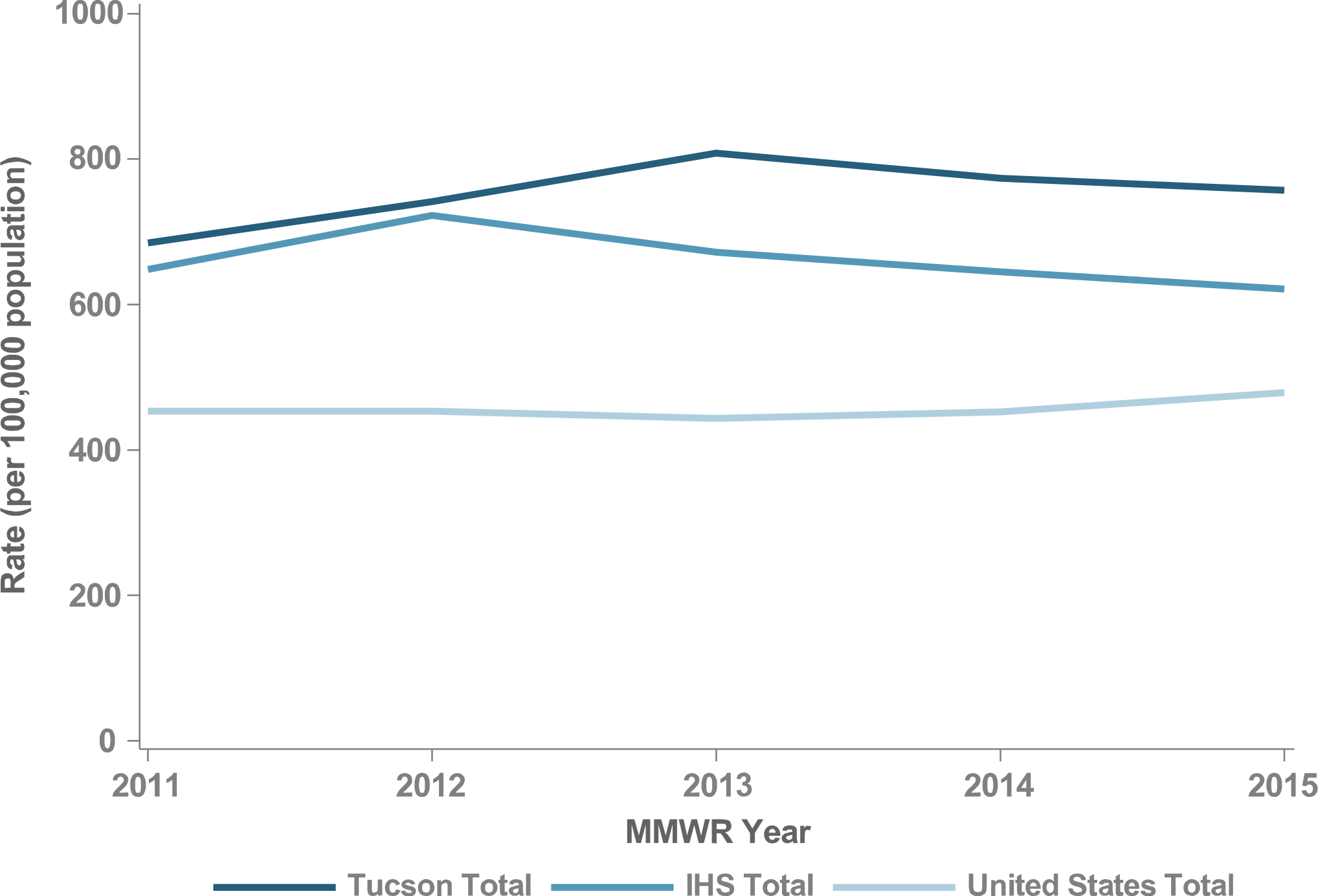 148
Figure 119. Chlamydia Rates by Sex, Tucson, 2011–2015
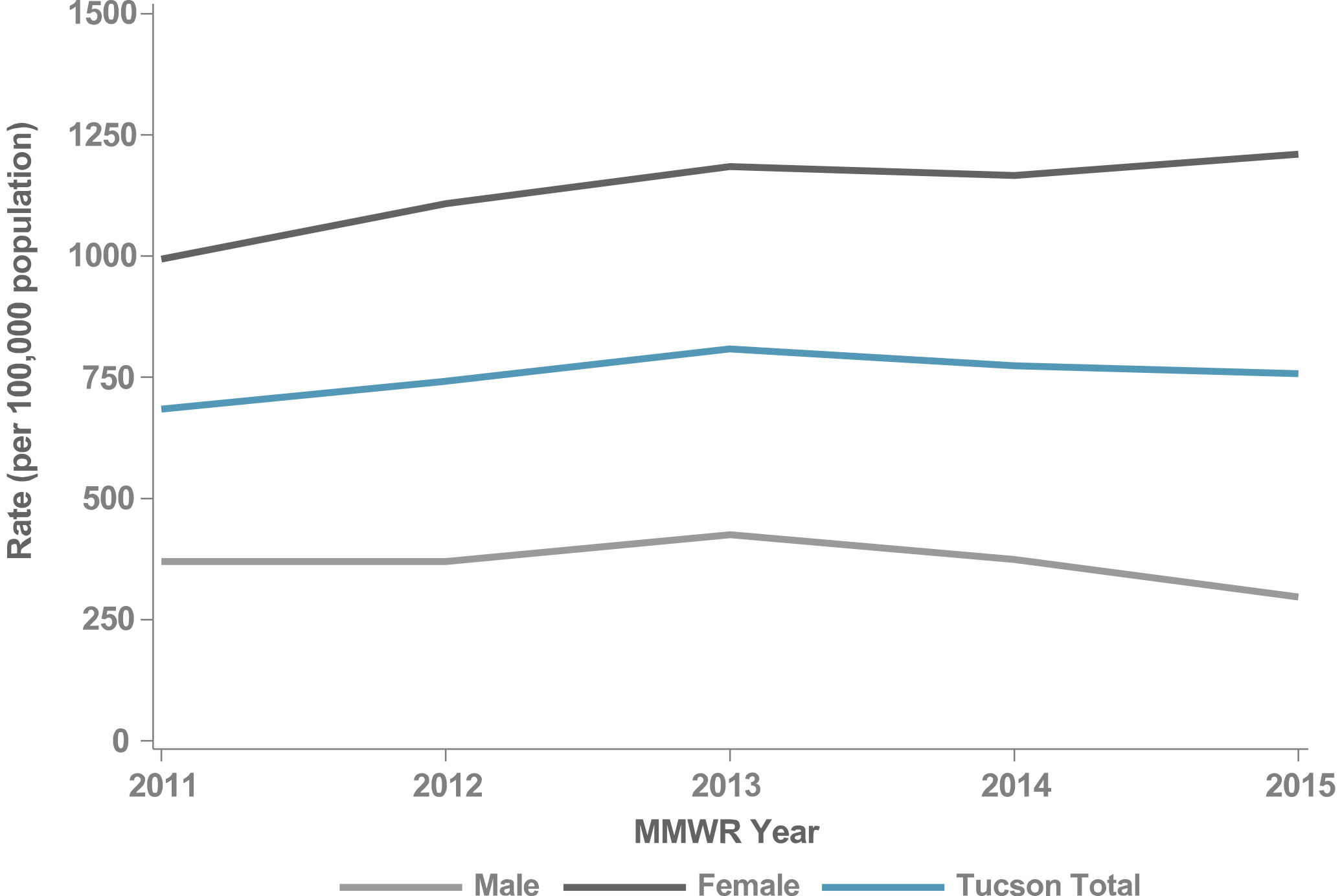 149
Figure 120. Chlamydia Rates by Sex & Age, Tucson, 2015
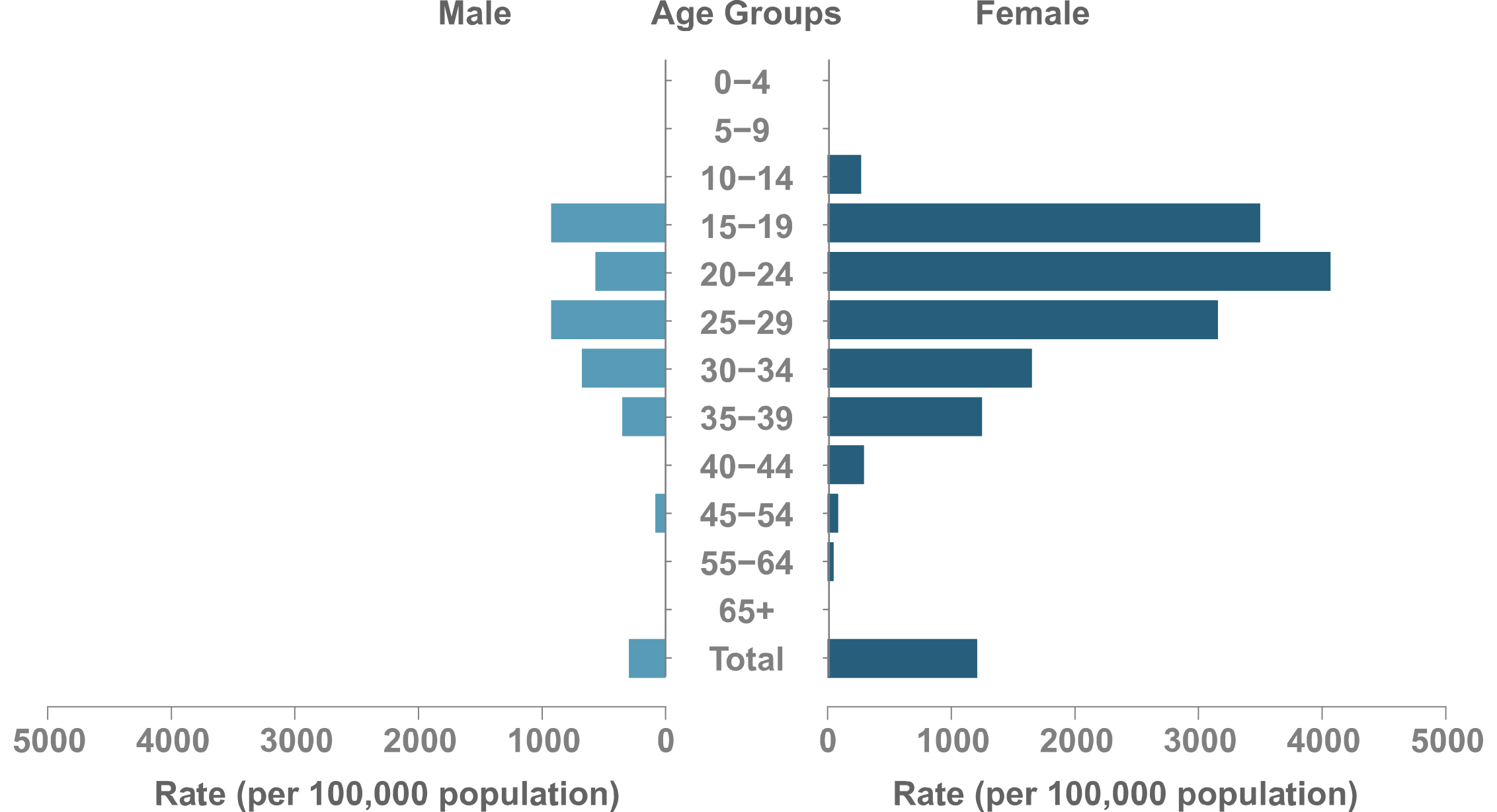 150
Figure 121. Gonorrhea Rates, Tucson, 2011–2015
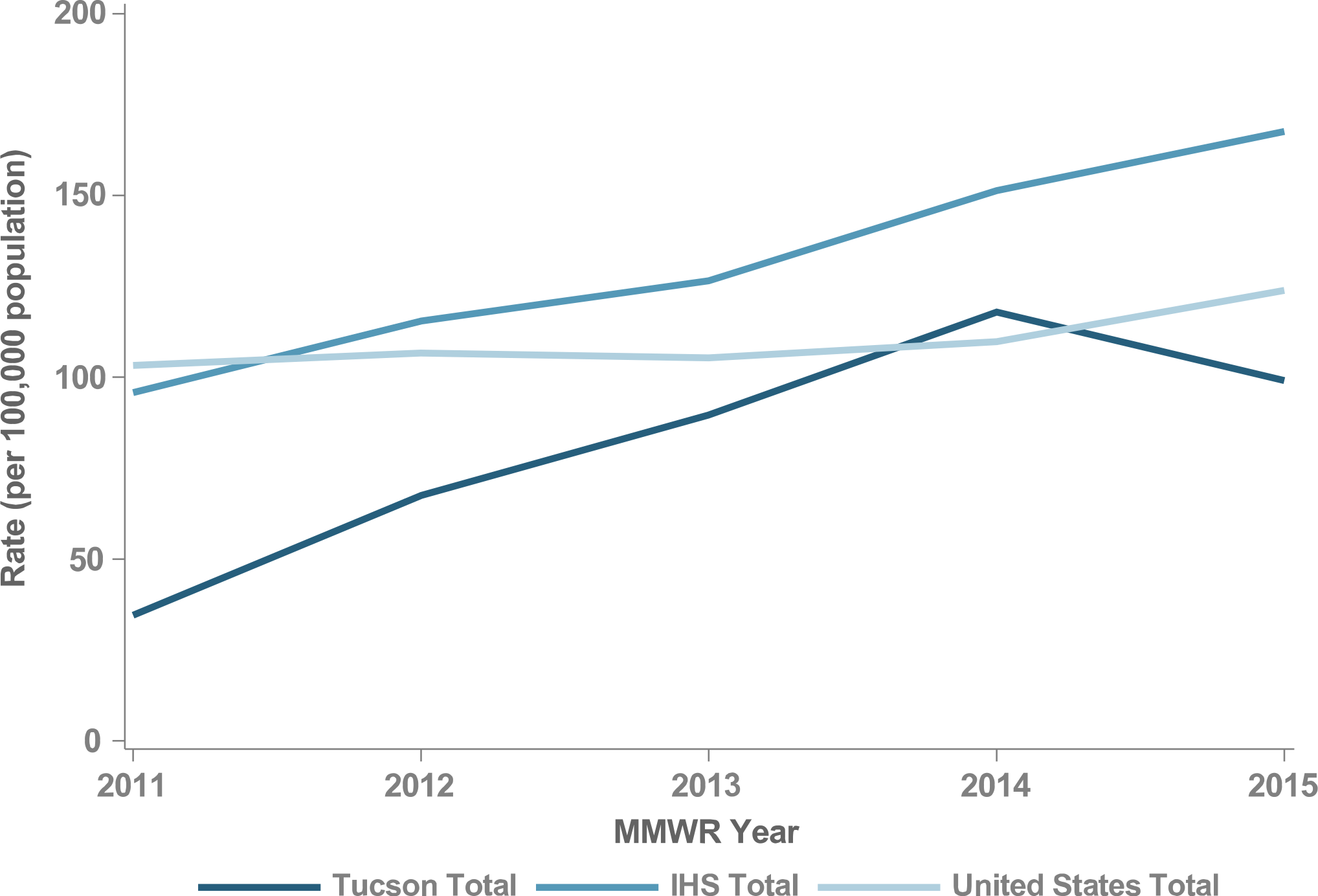 151
Figure 122. Gonorrhea Rates by Sex, Tucson, 2011–2015
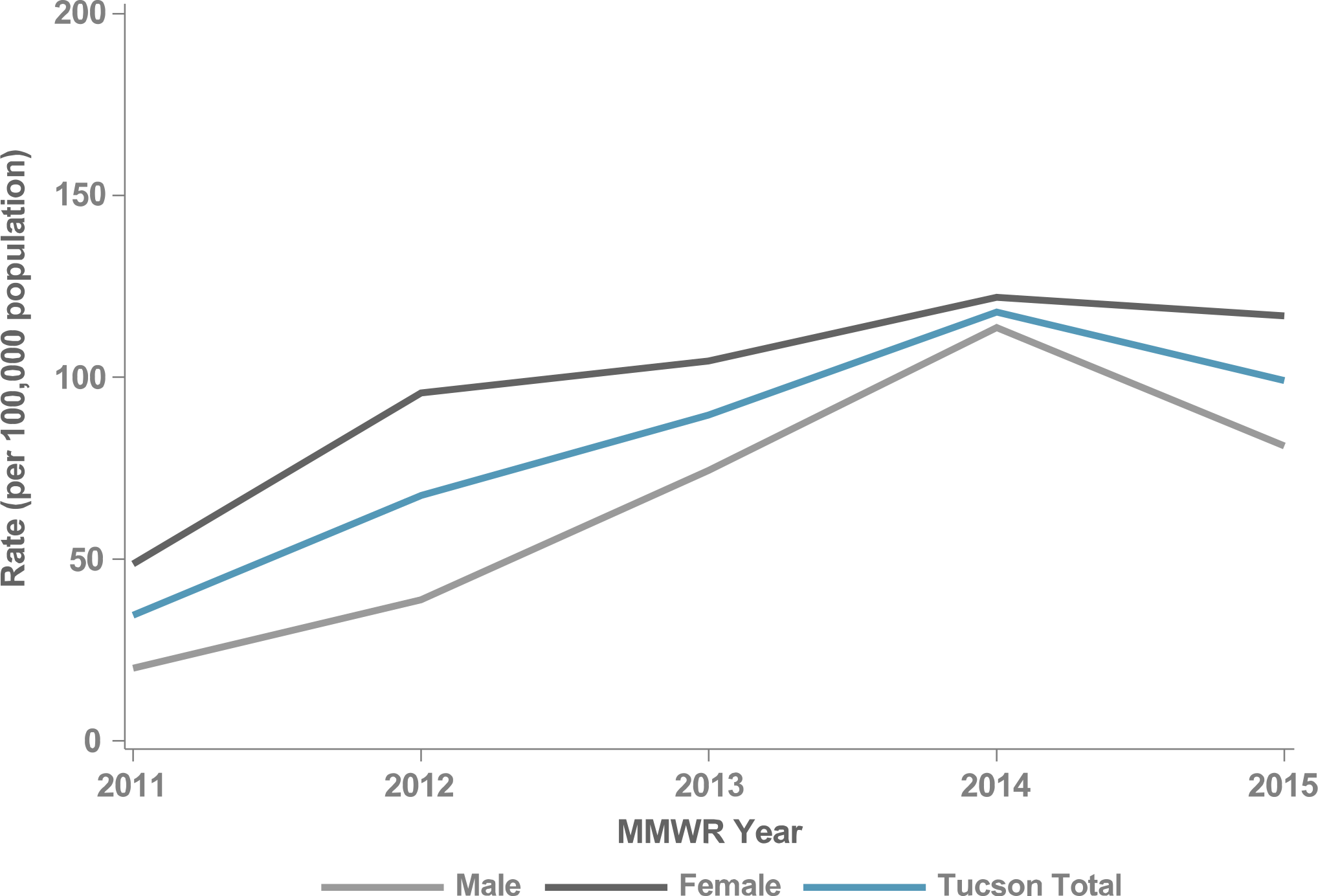 152
Figure 123. Gonorrhea Rates by Sex & Age, Tucson, 2015
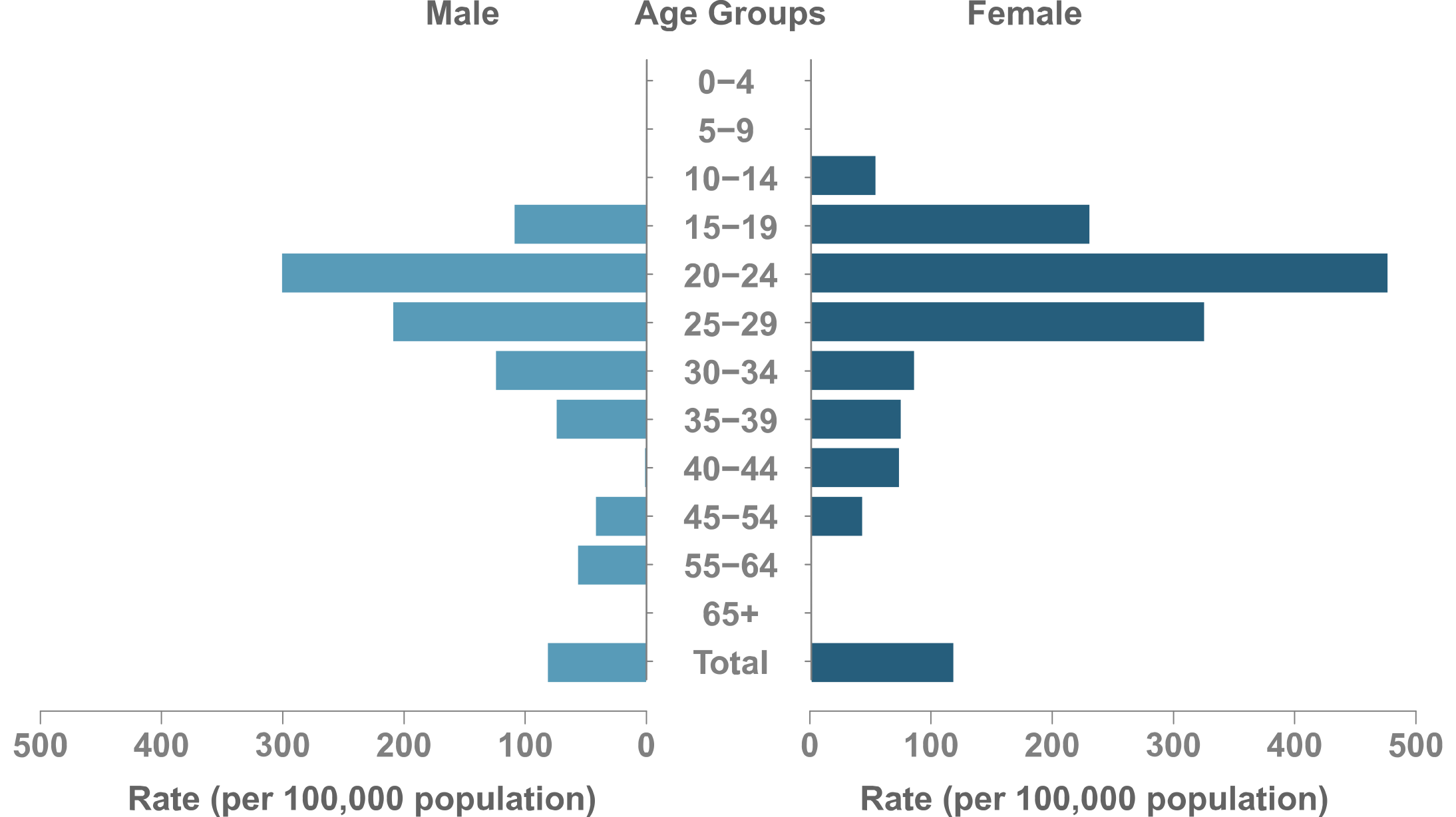 153
Figure 124. P&S Syphilis Rates, Tucson, 2011–2015
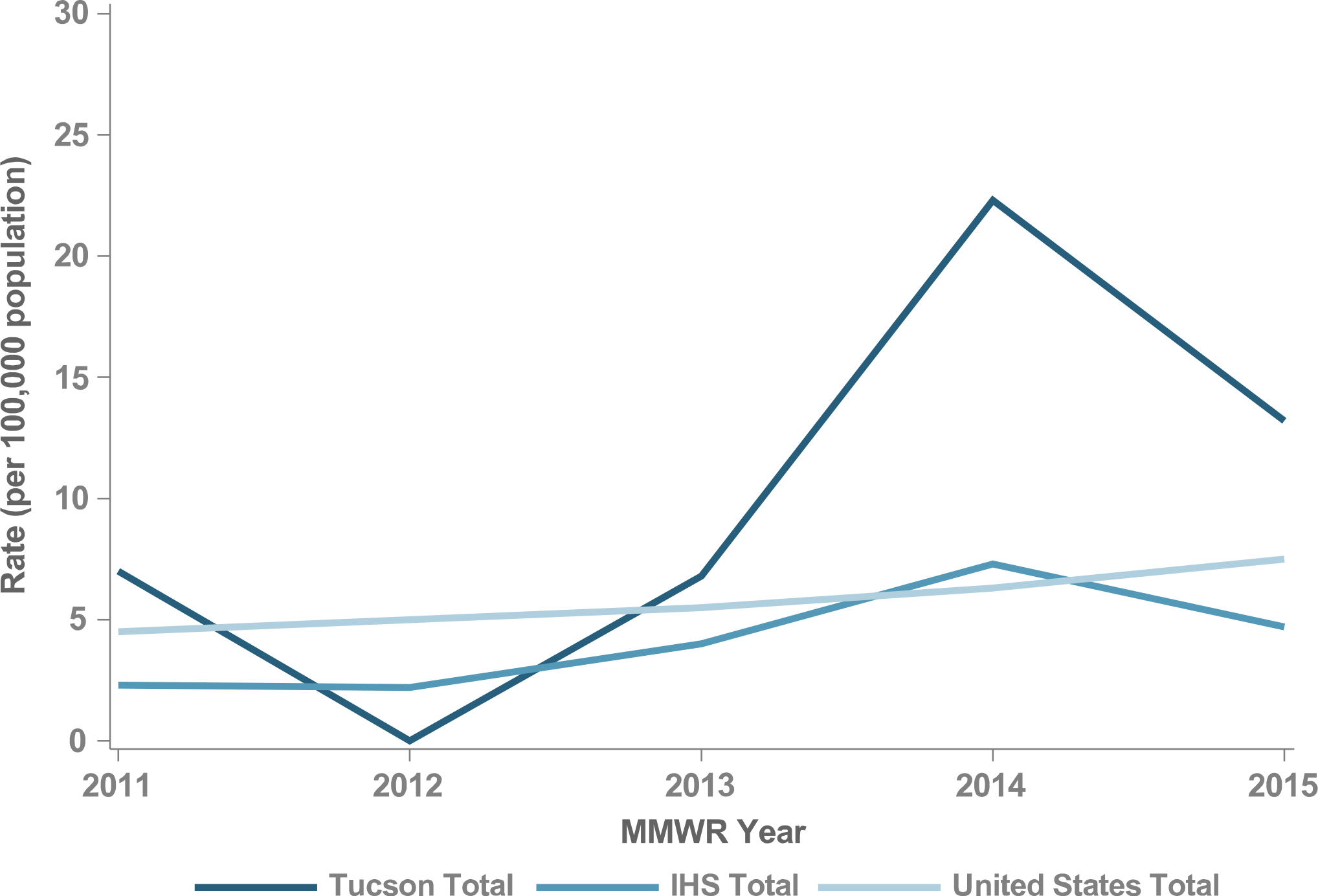 154
Figure 125. P&S Syphilis Rates by Sex, Tucson, 2011–2015
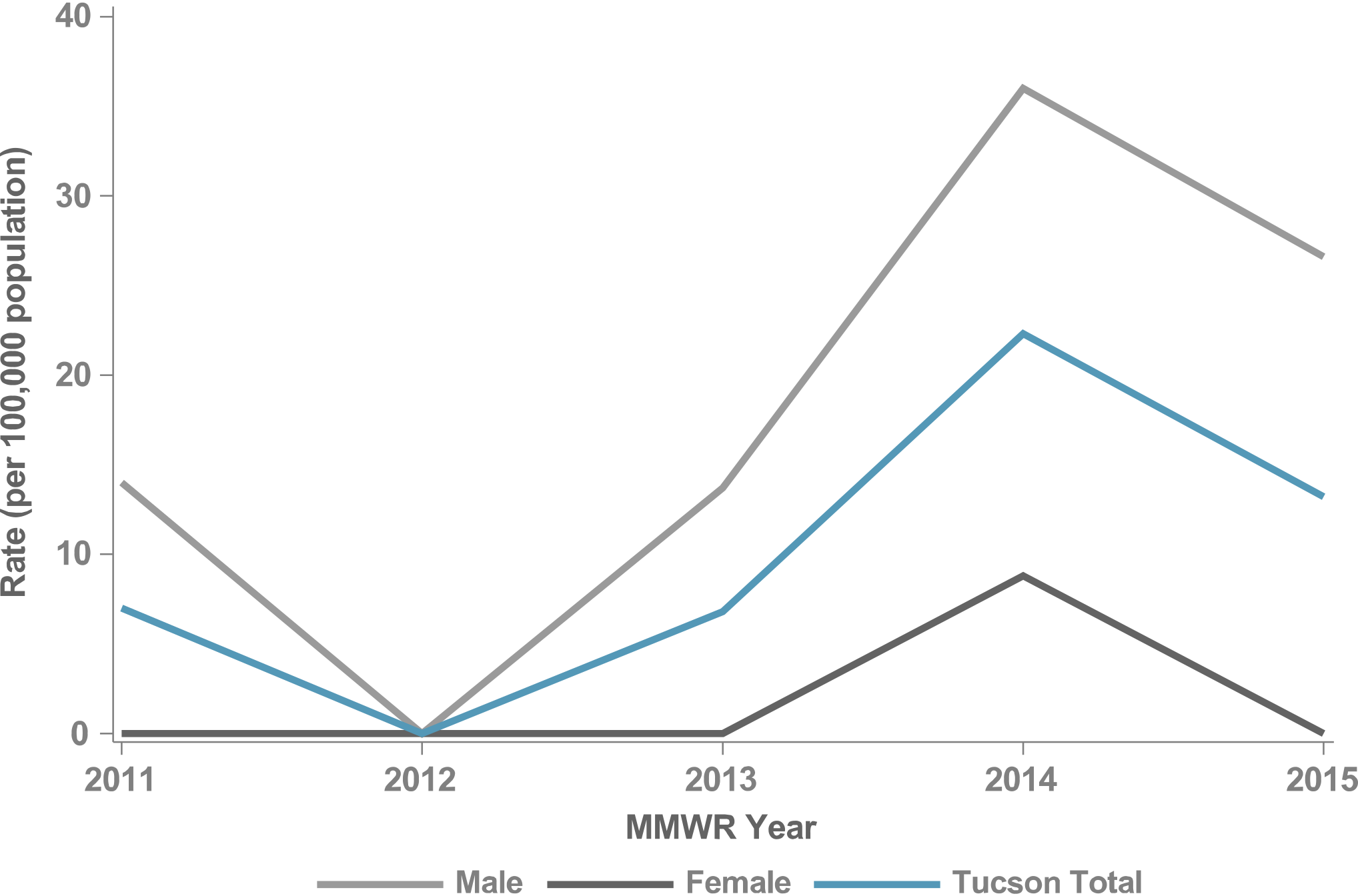 155
Figure 126. P&S Syphilis Rates by Sex & Age, Tucson, 2015
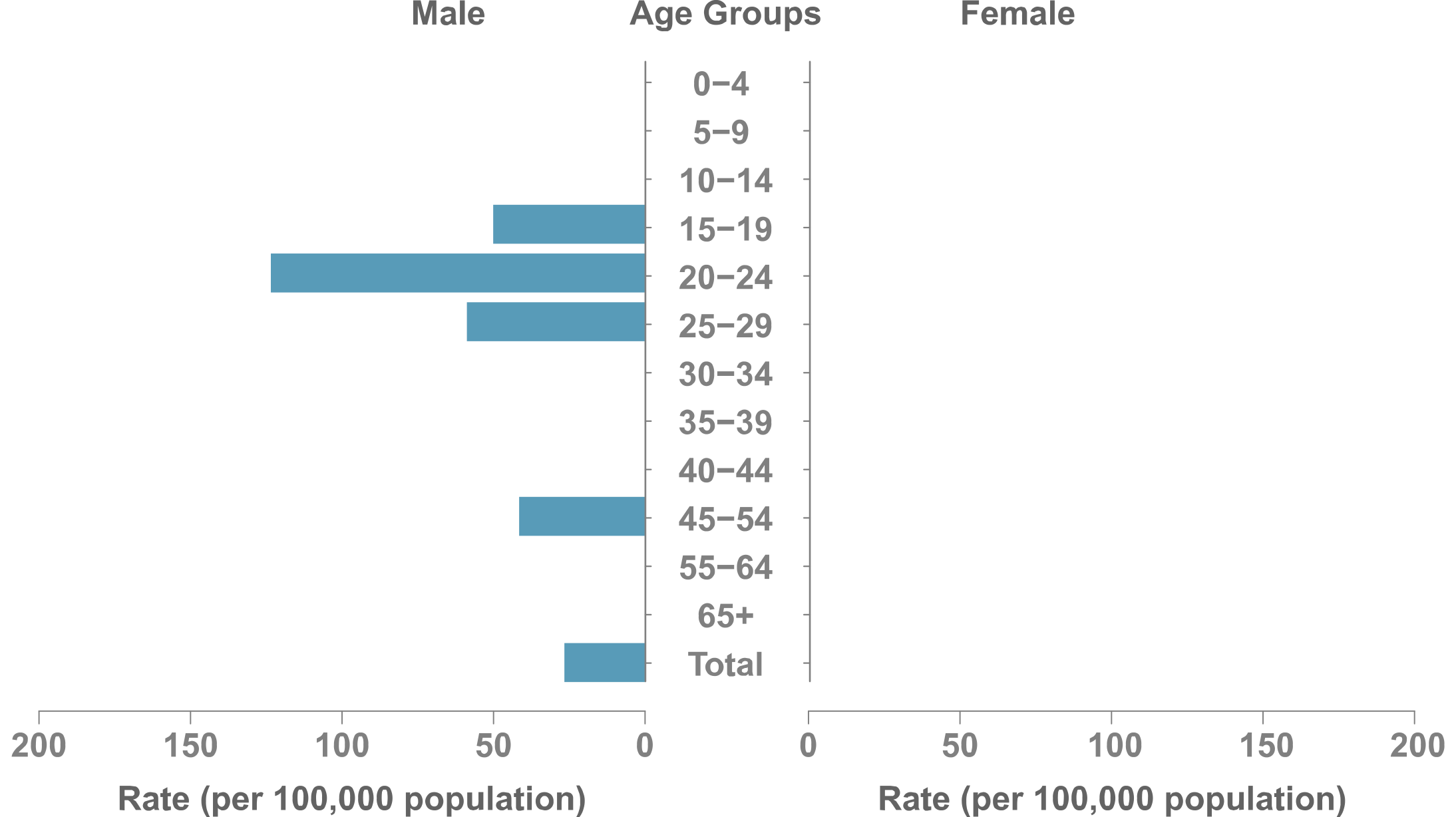 156
Indian Health Surveillance Report
Sexually Transmitted Diseases
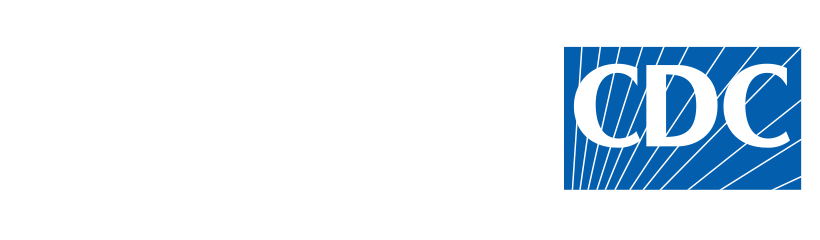